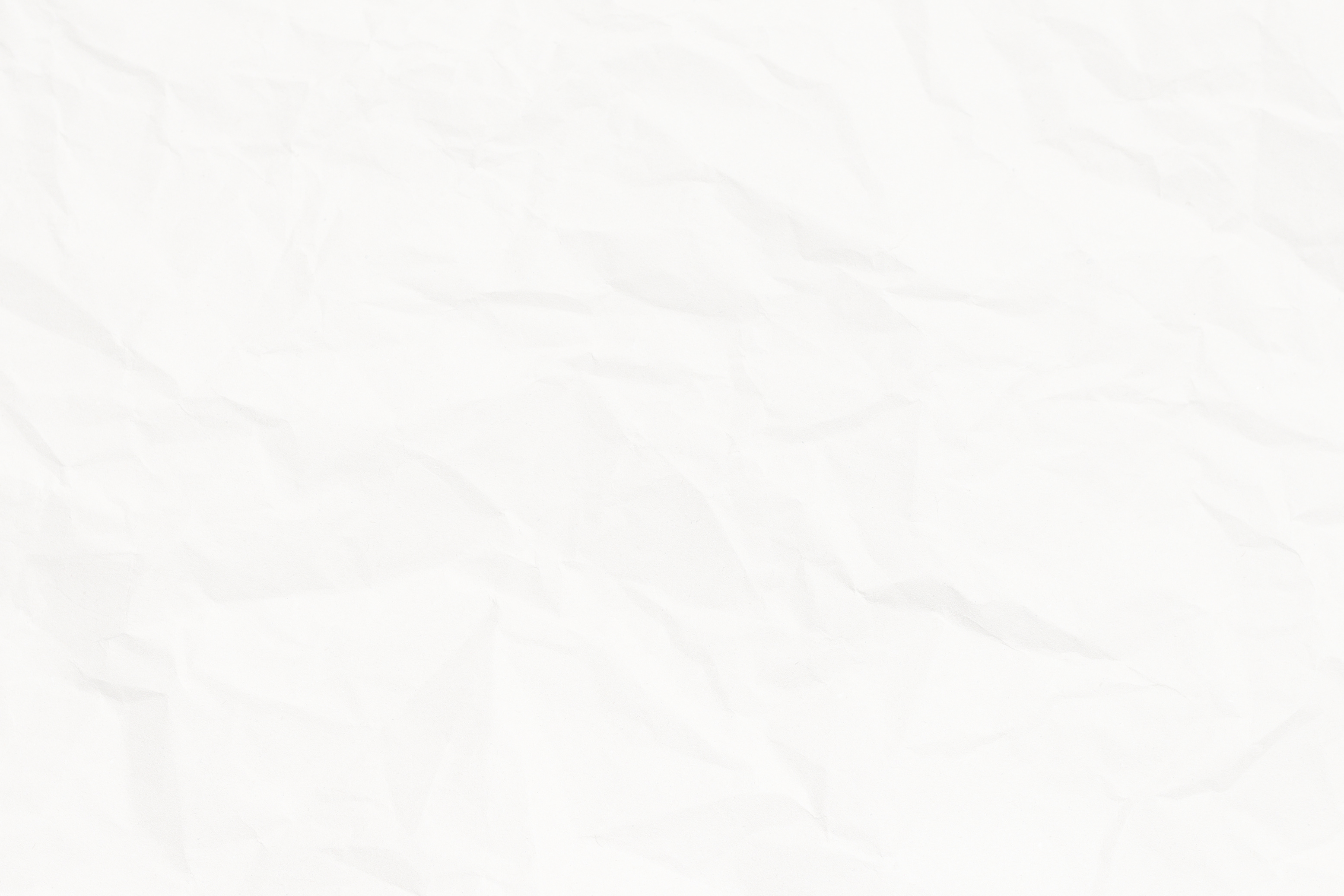 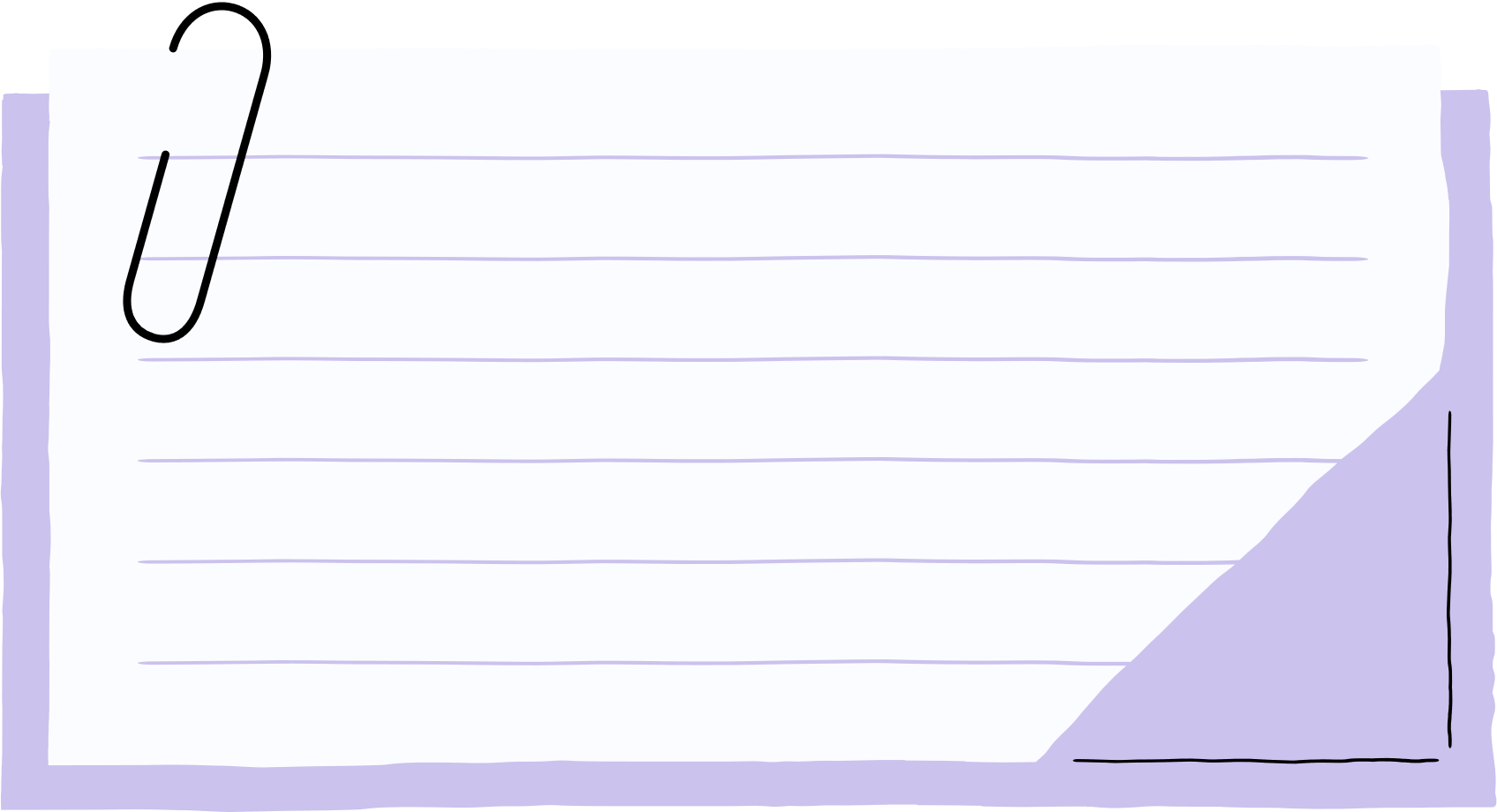 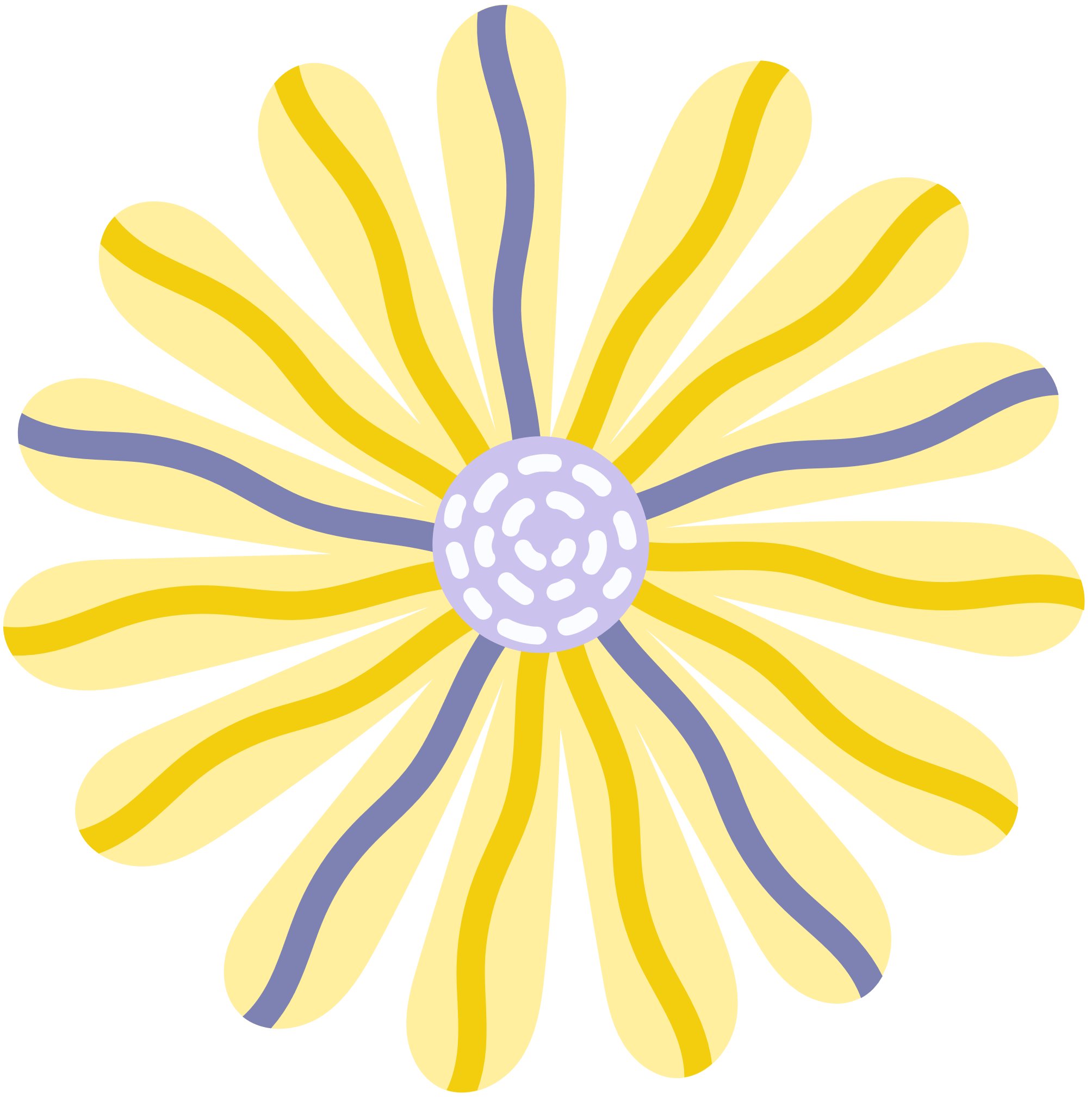 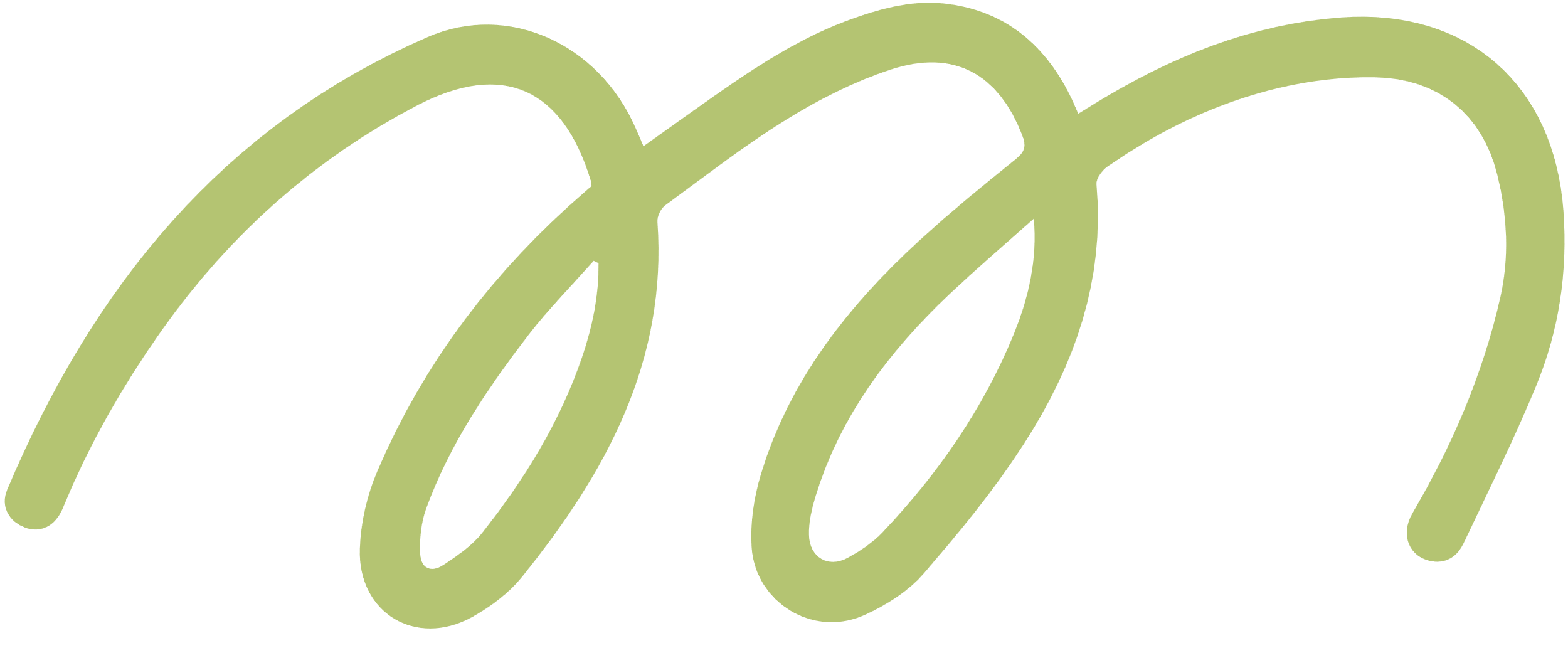 CHÀO MỪNG CÁC EM ĐẾN VỚI TIẾT HỌC
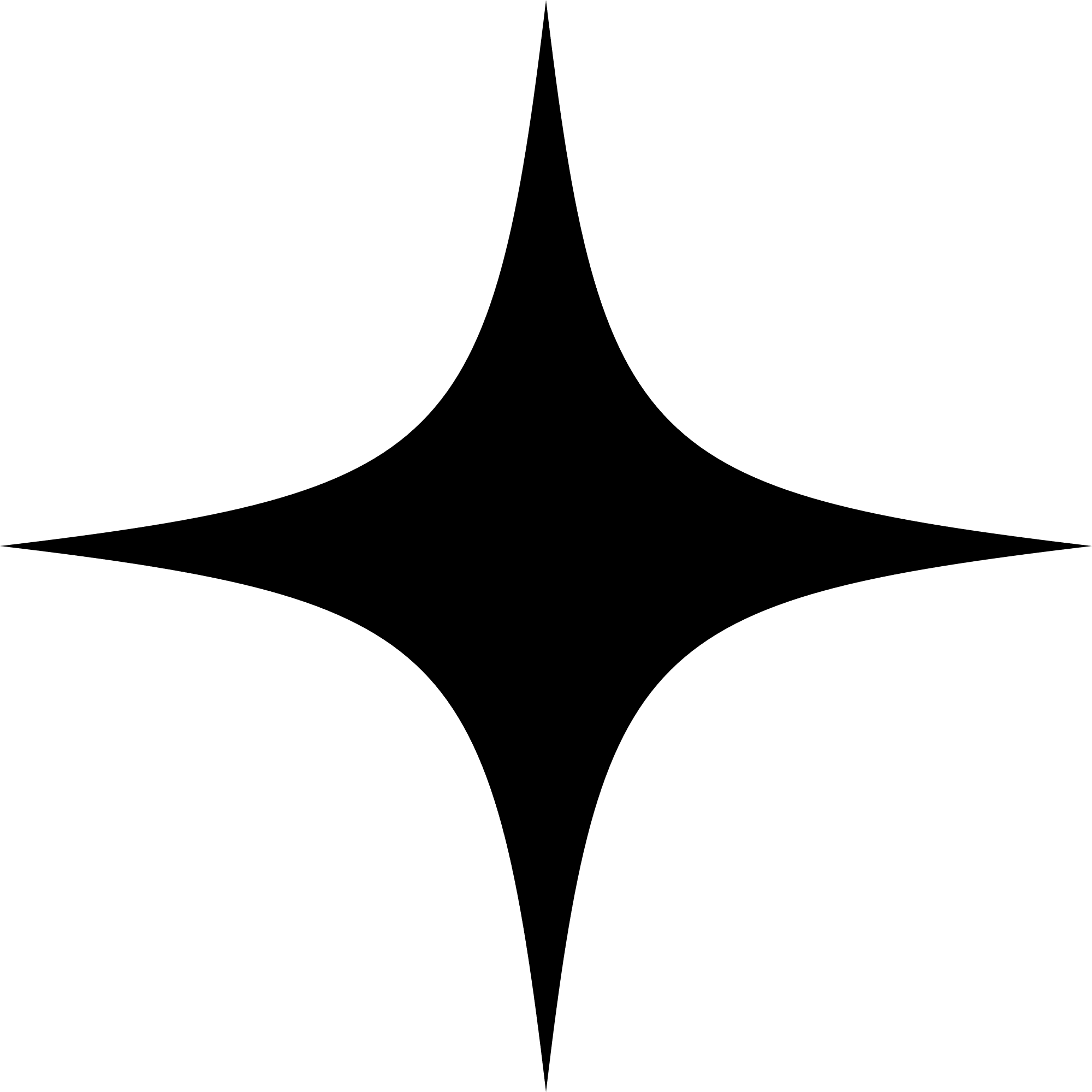 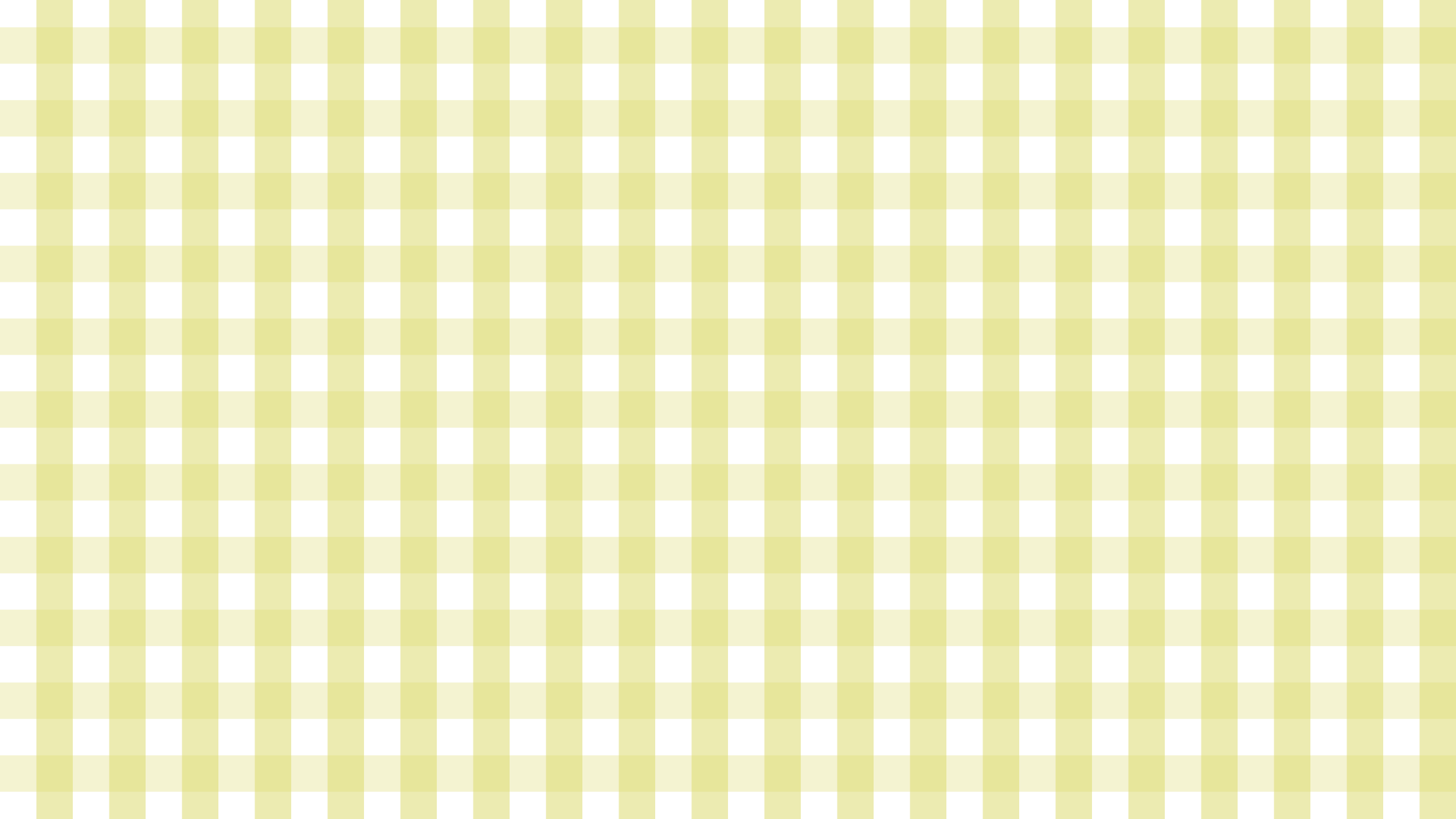 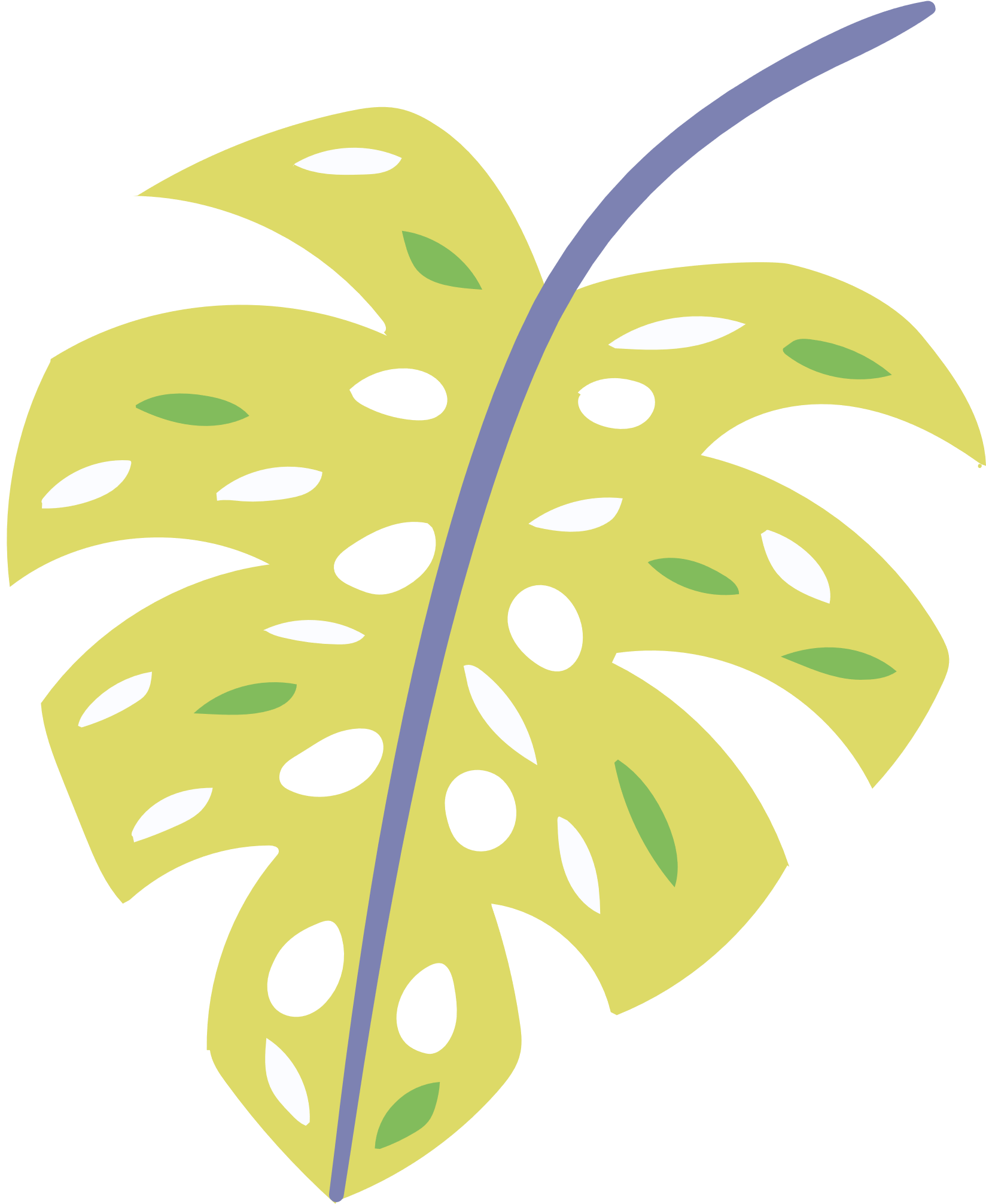 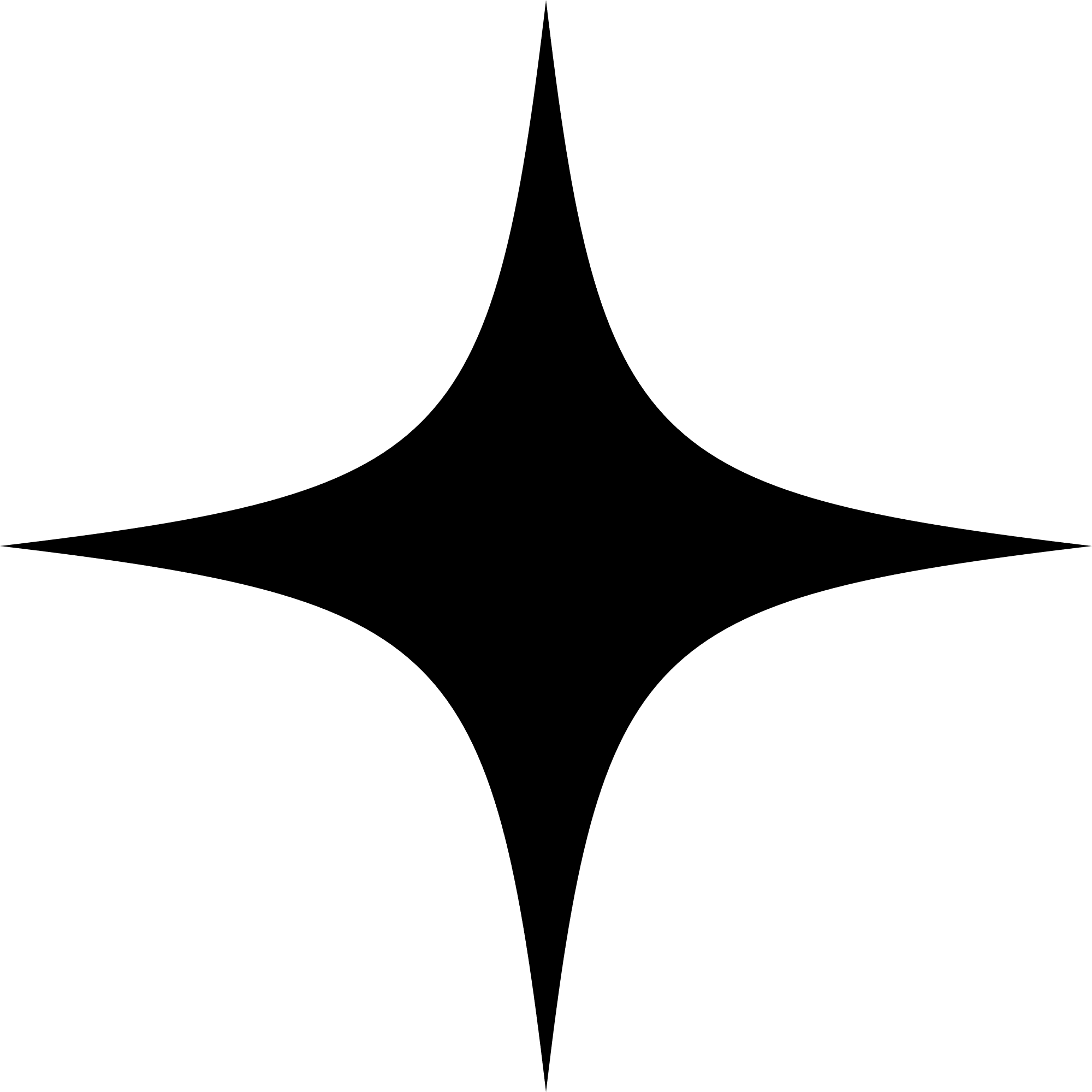 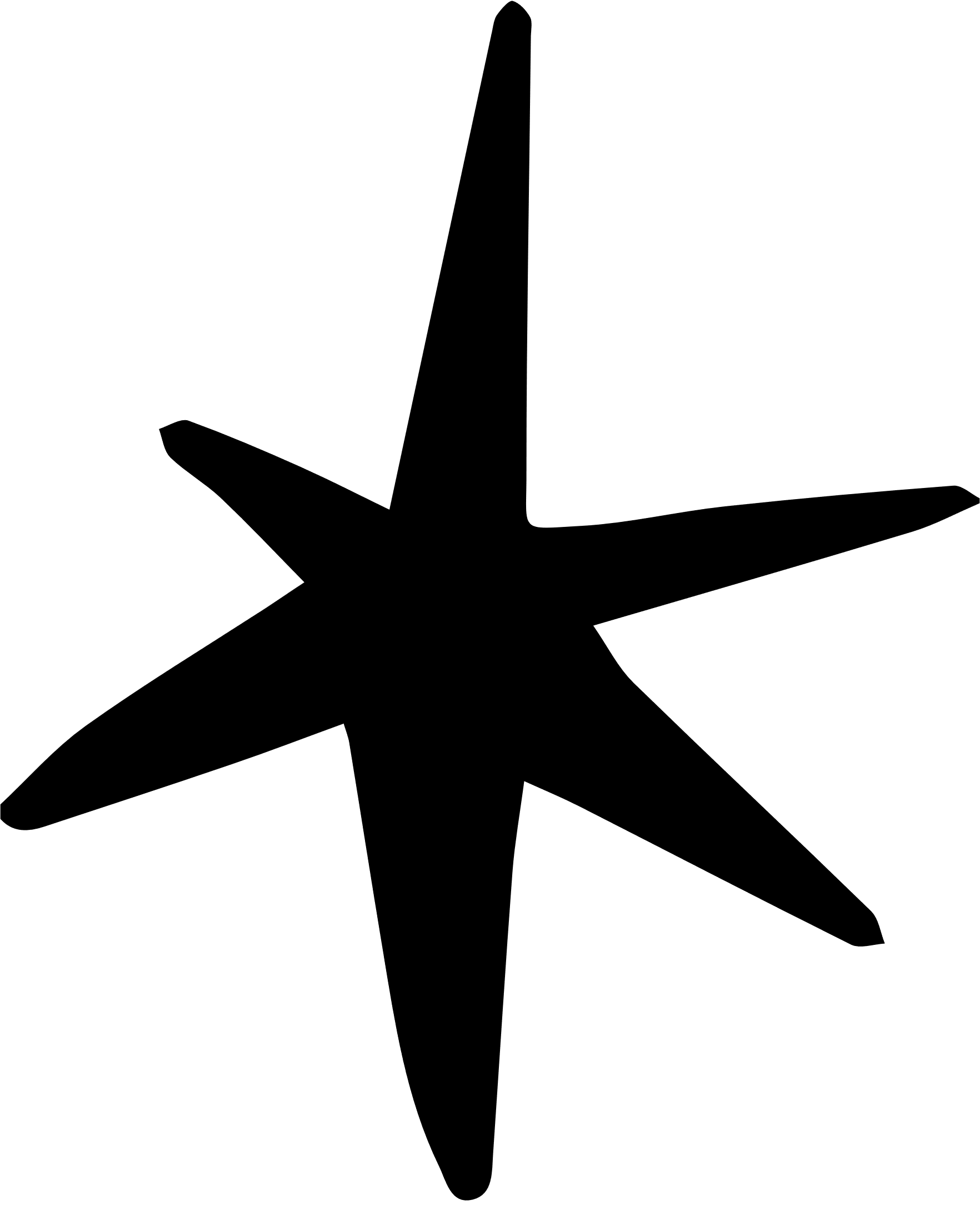 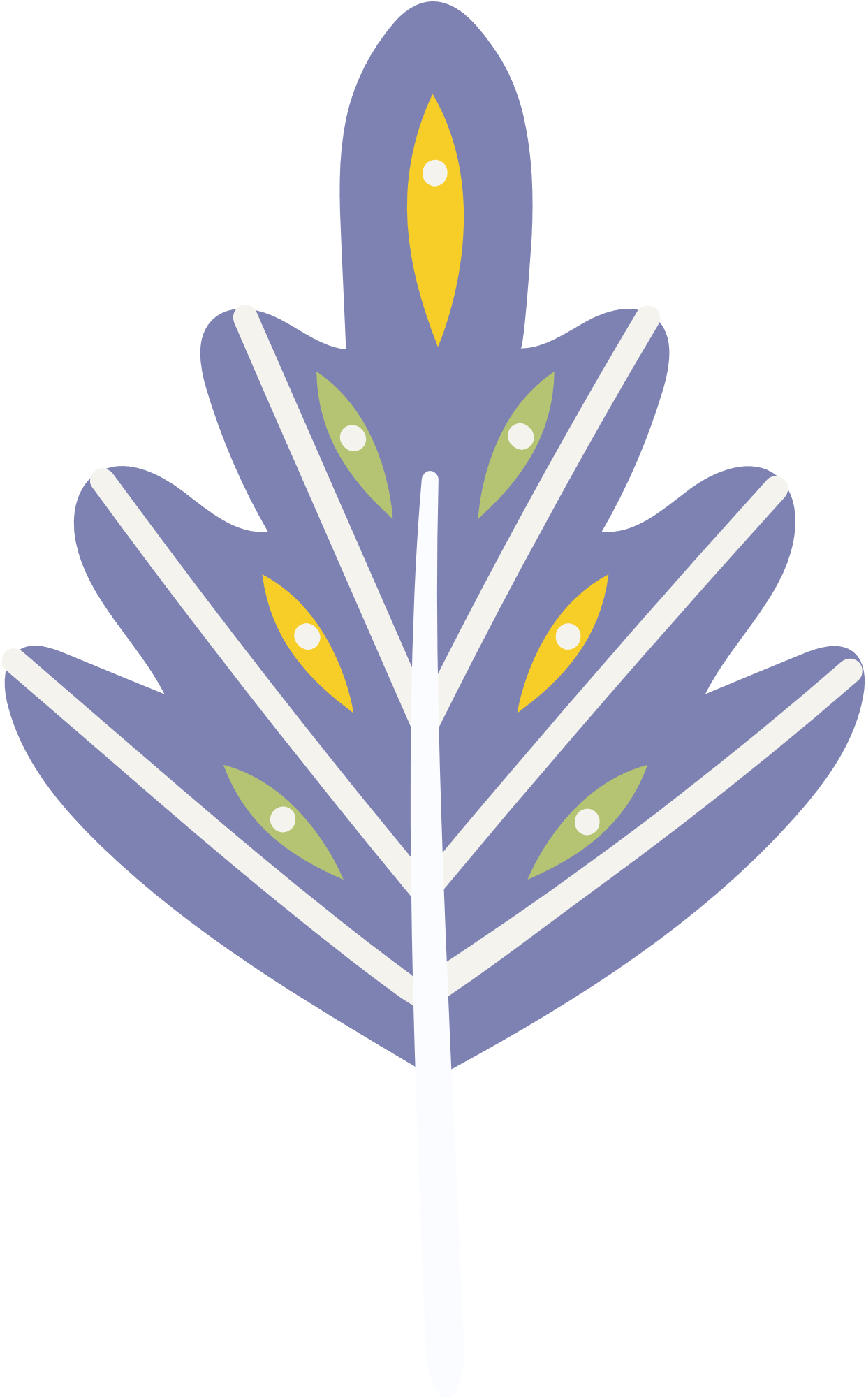 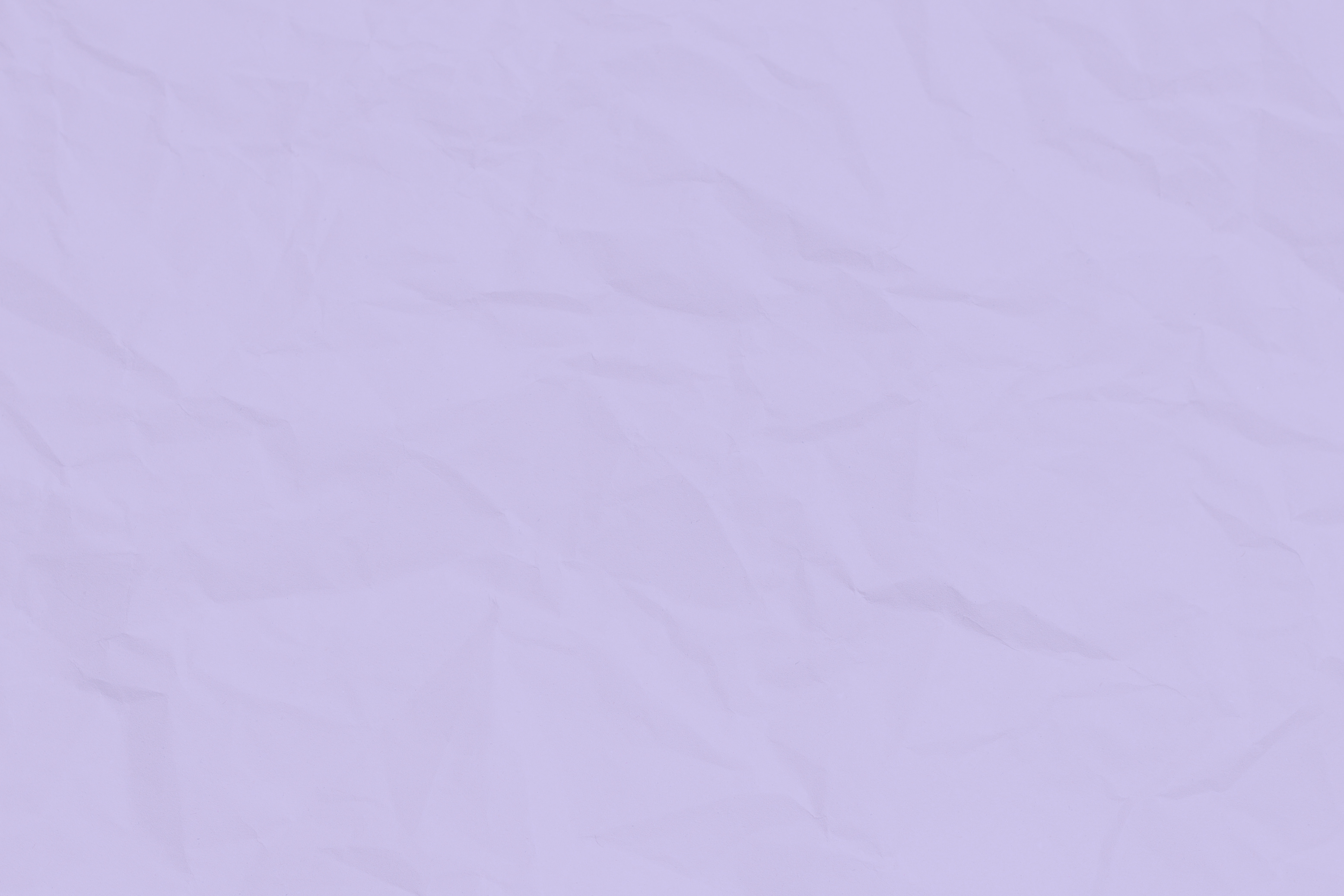 KHỞI ĐỘNG
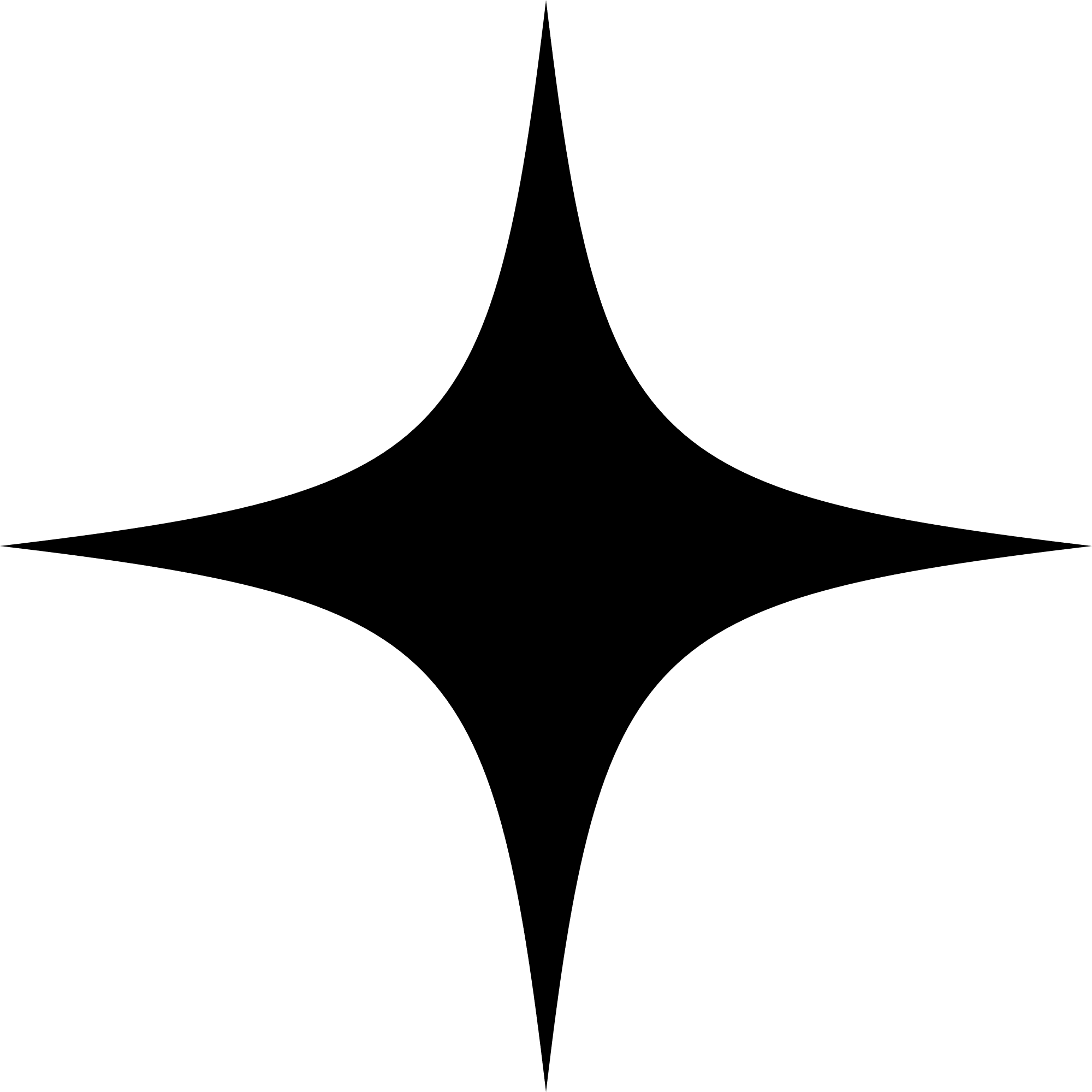 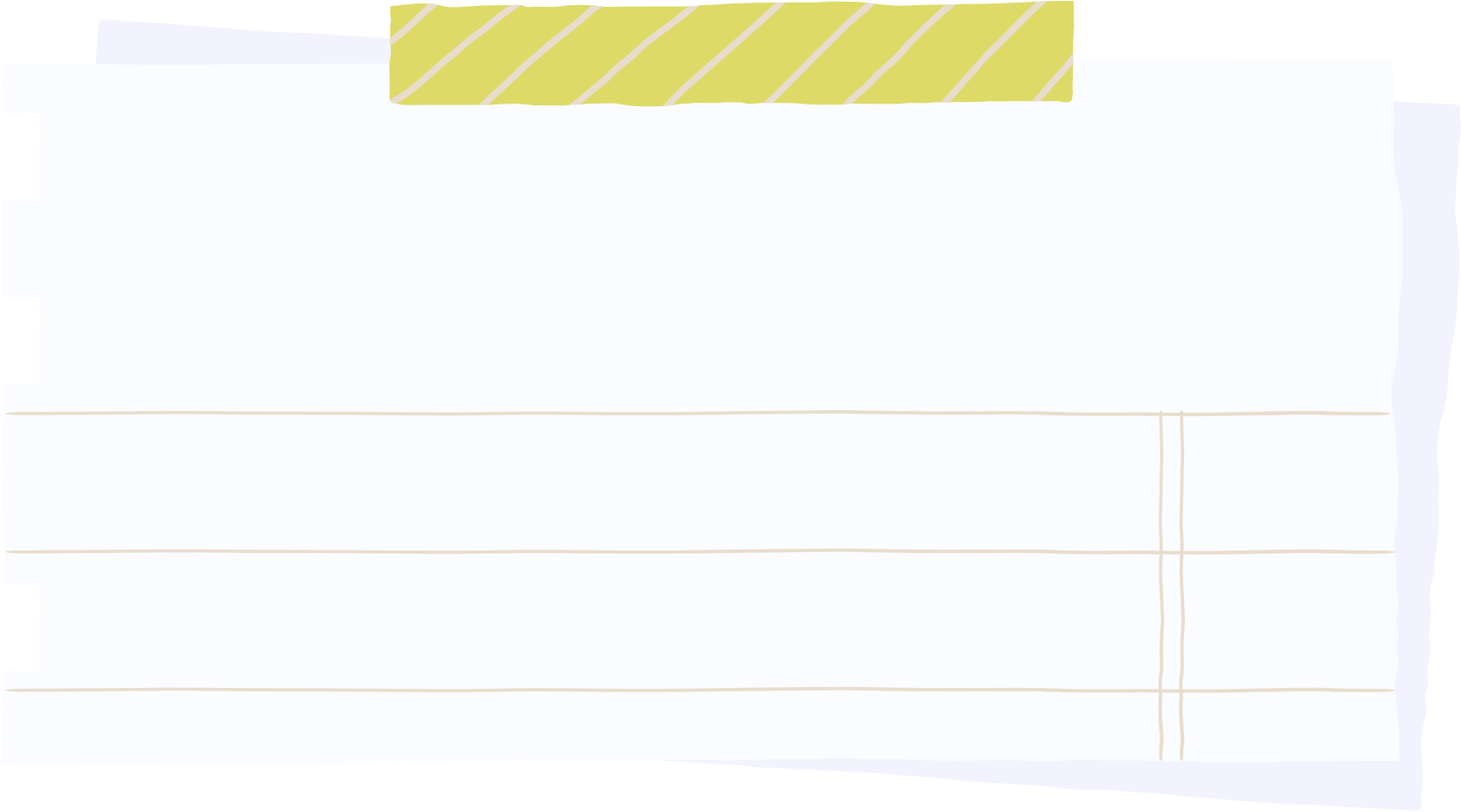 TRÒ CHƠI “HỎI NHANH ĐÁP GỌN”
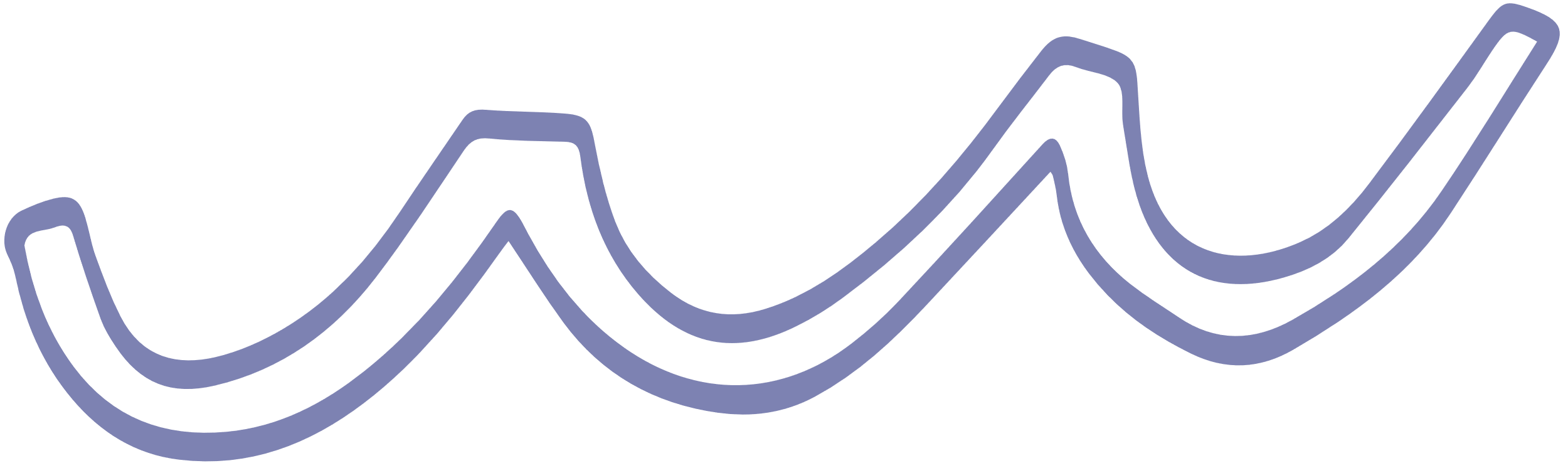 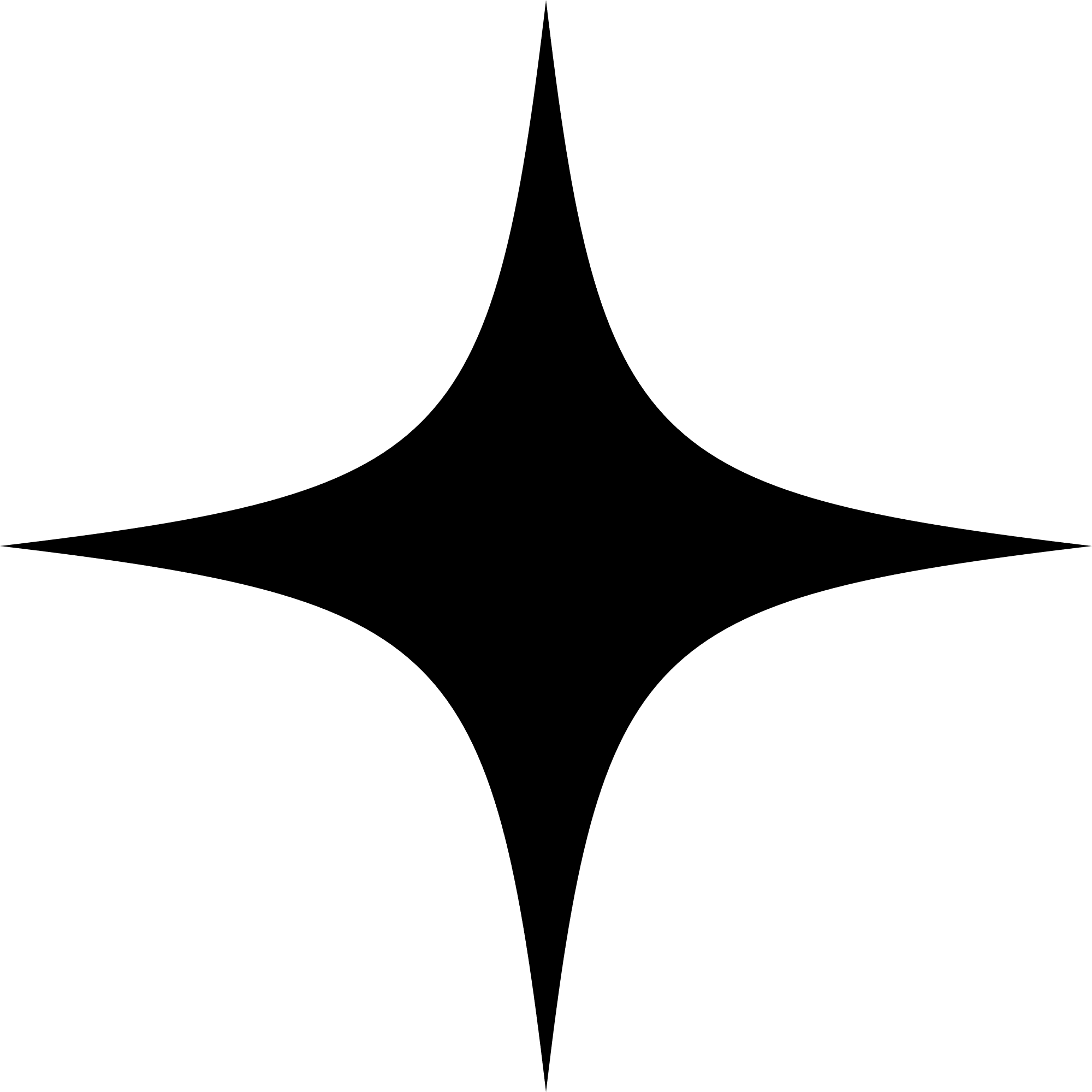 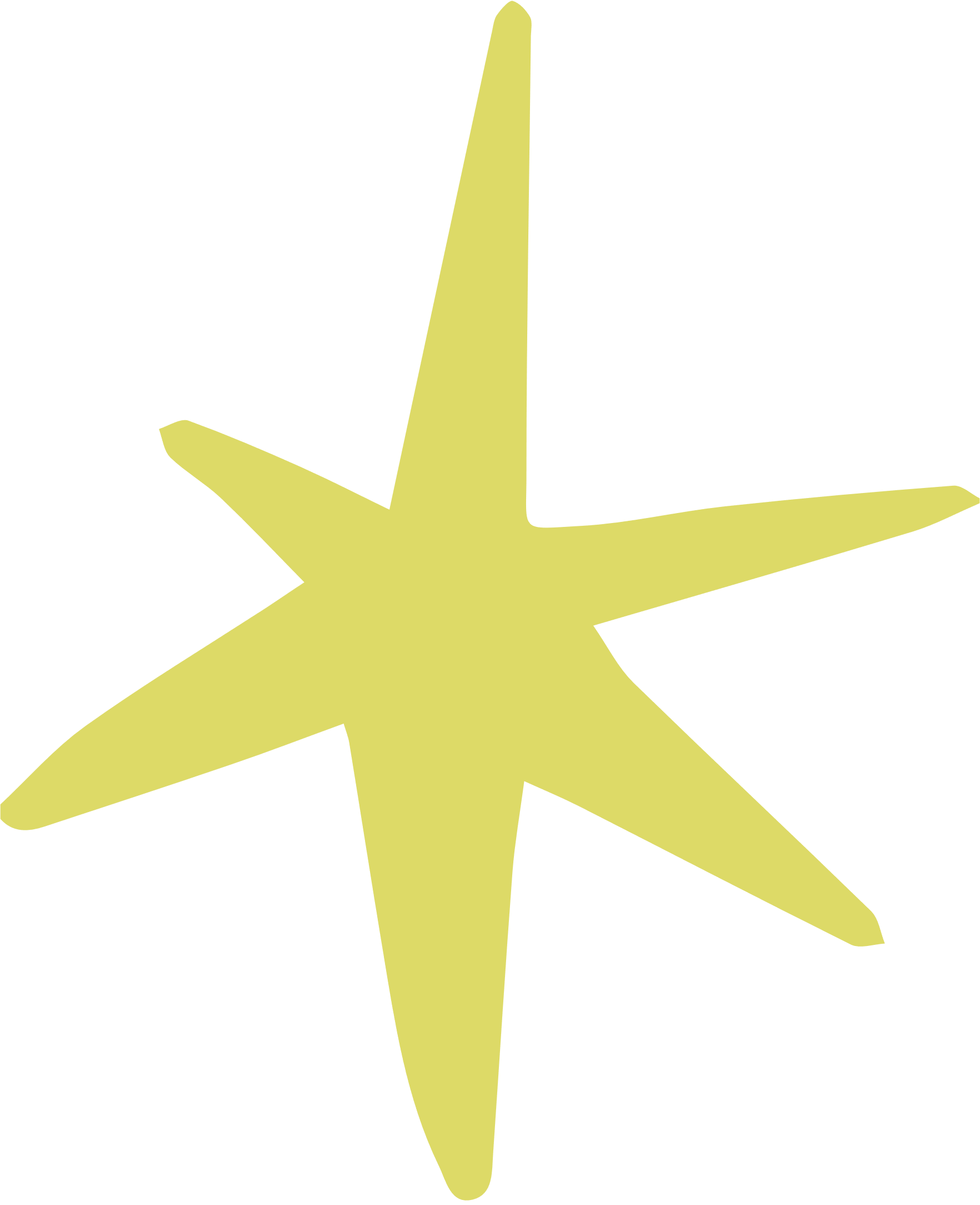 3 (dư 1)
13 : 4 =
8 (dư 4)
44 : 5 =
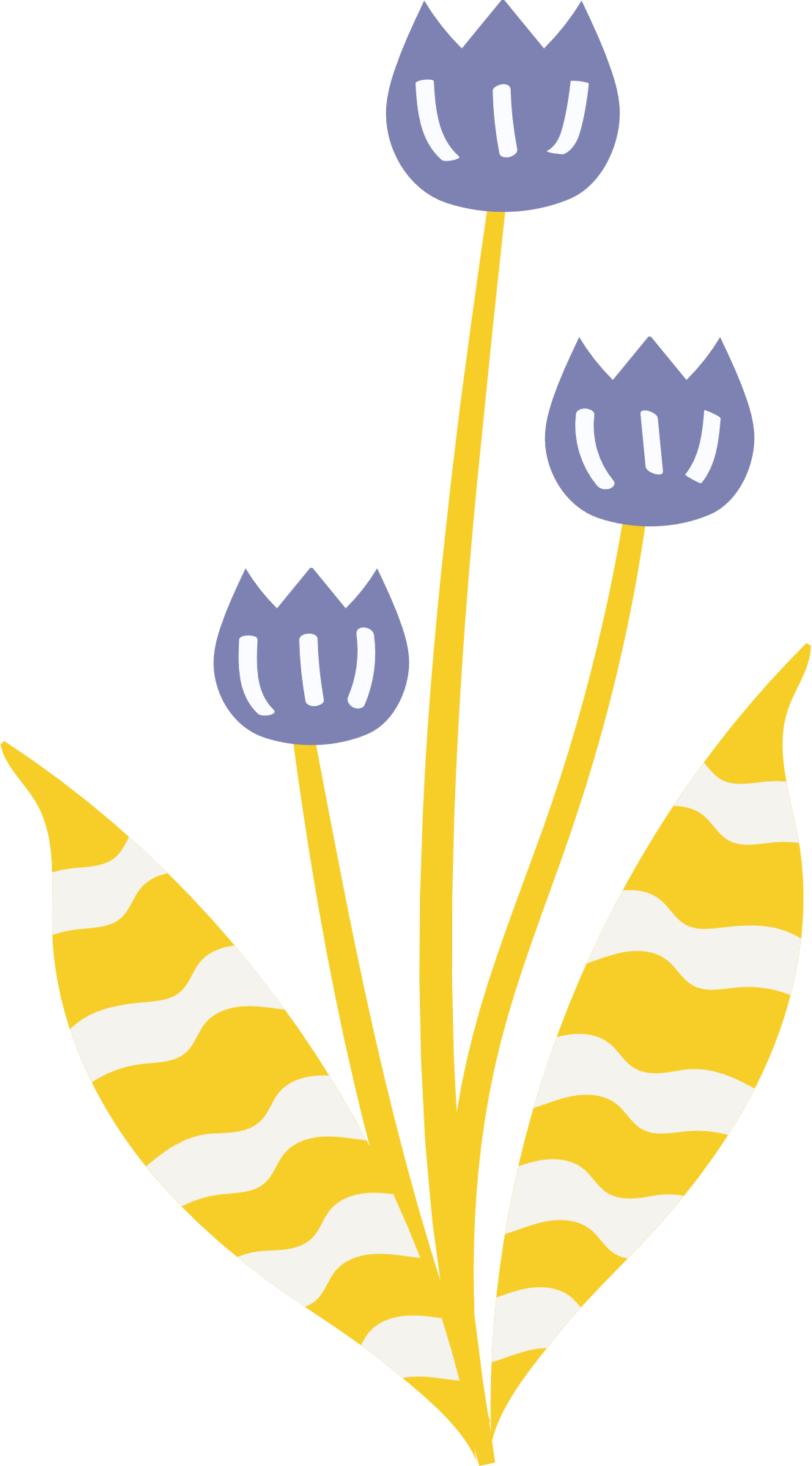 16 : 5 =
3 (dư 1)
37 : 4 =
9 (dư 1)
73 : 8 =
9 (dư 1)
24 : 7 =
3 (dư 3)
65 : 9 =
7 (dư 2)
88 : 9 =
9 (dư 7)
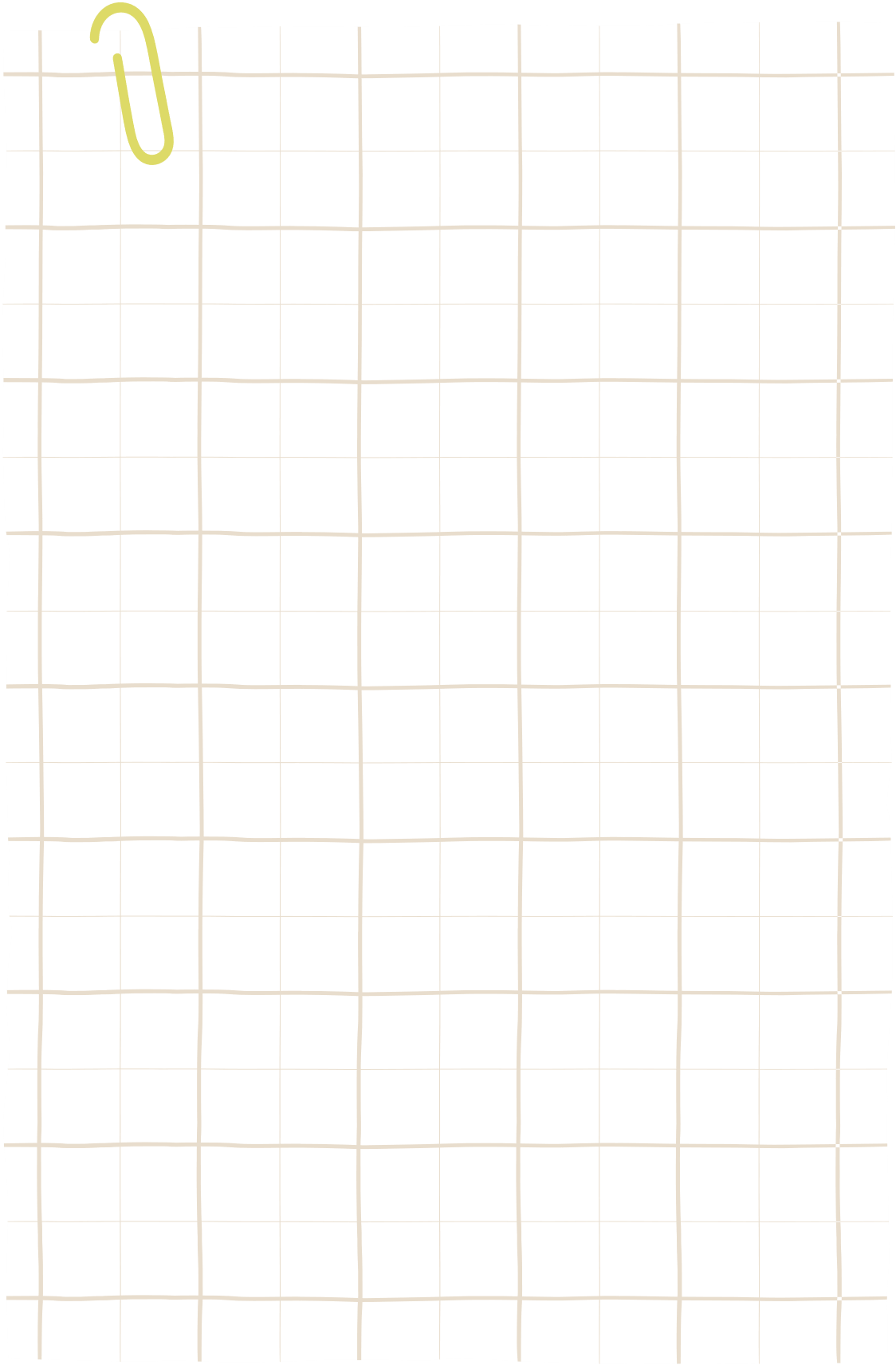 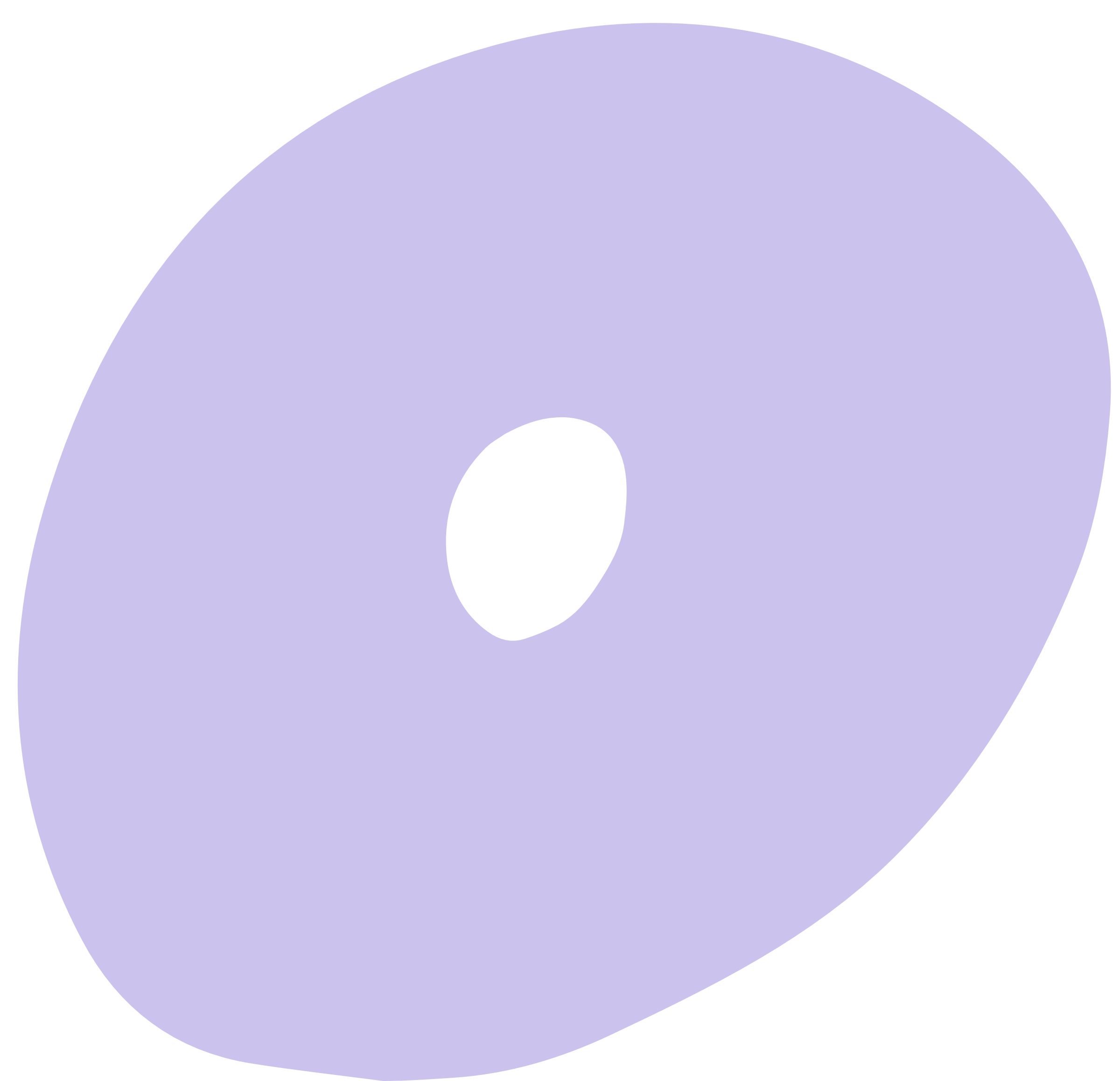 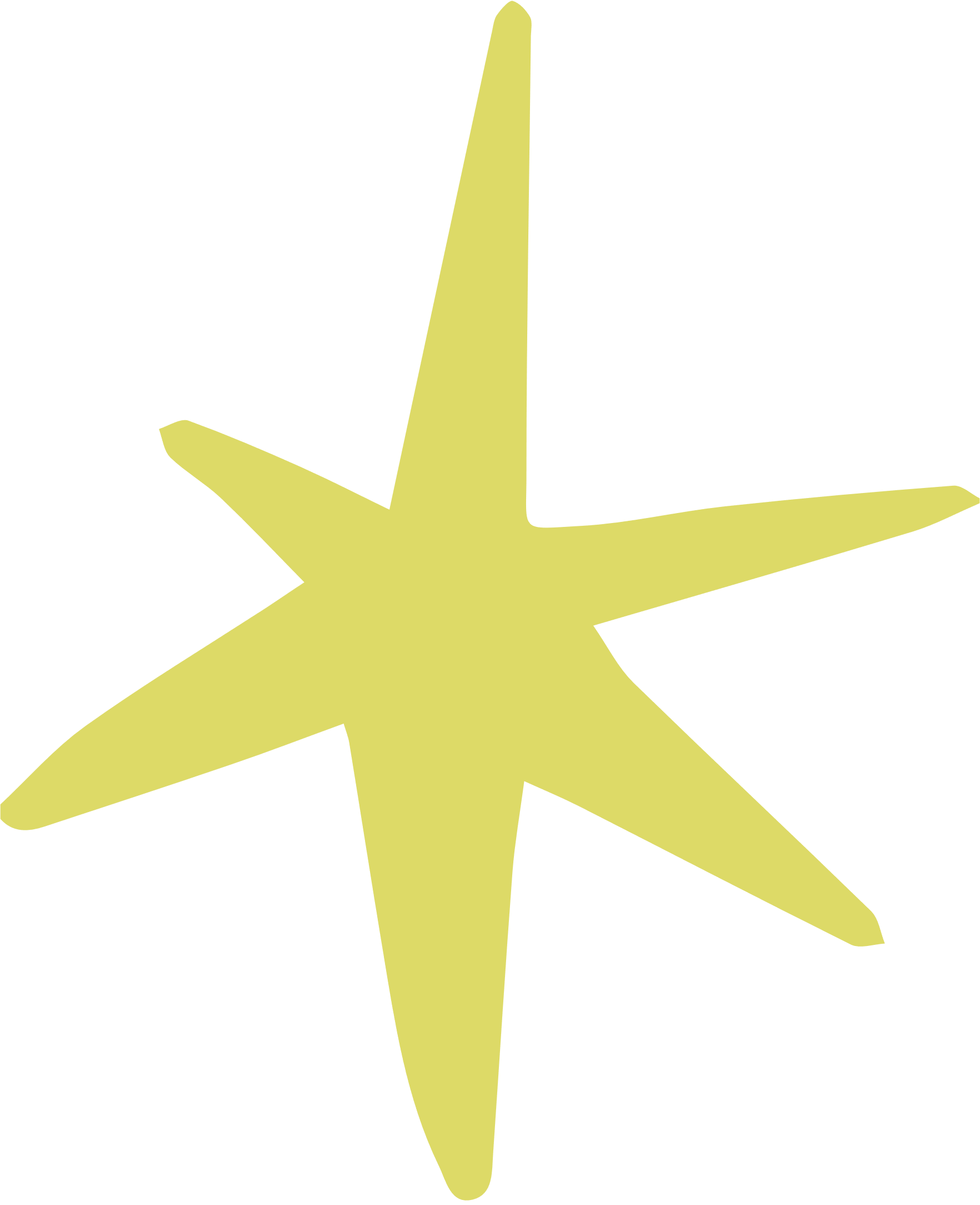 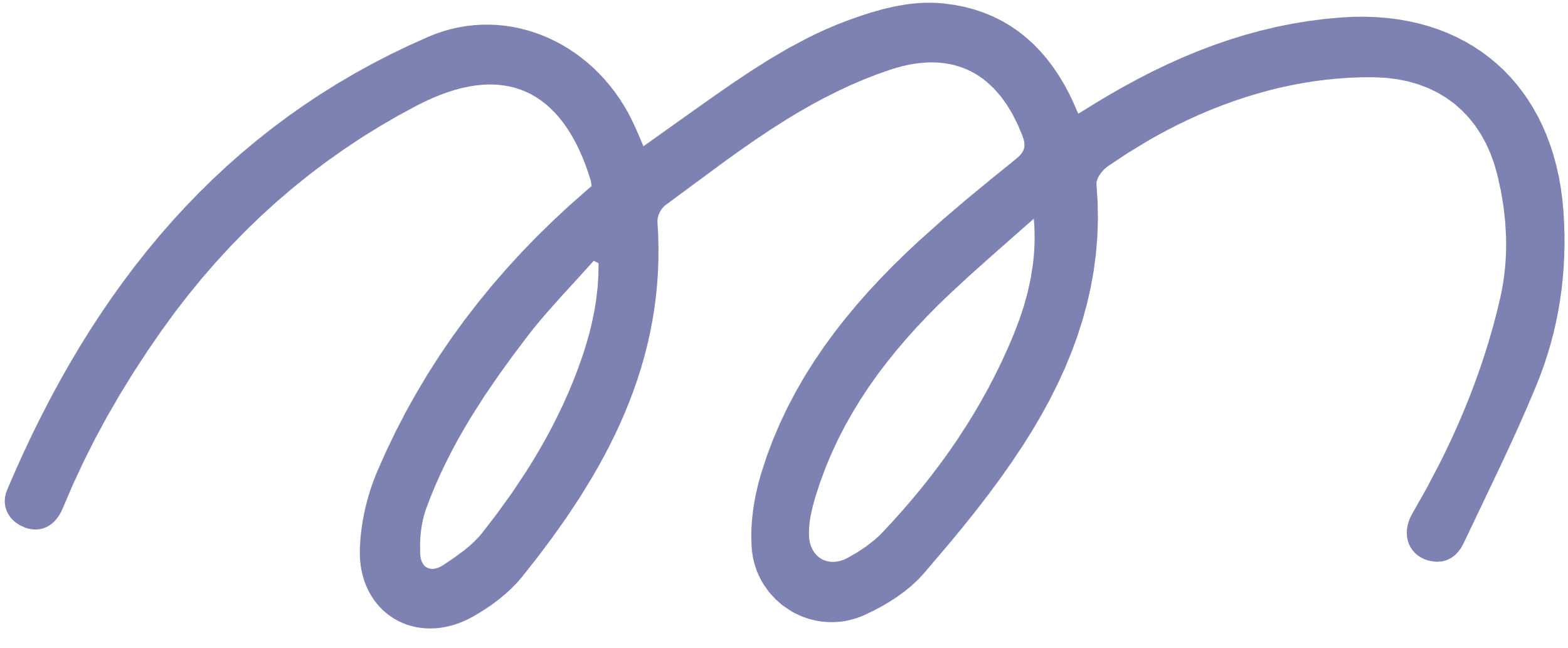 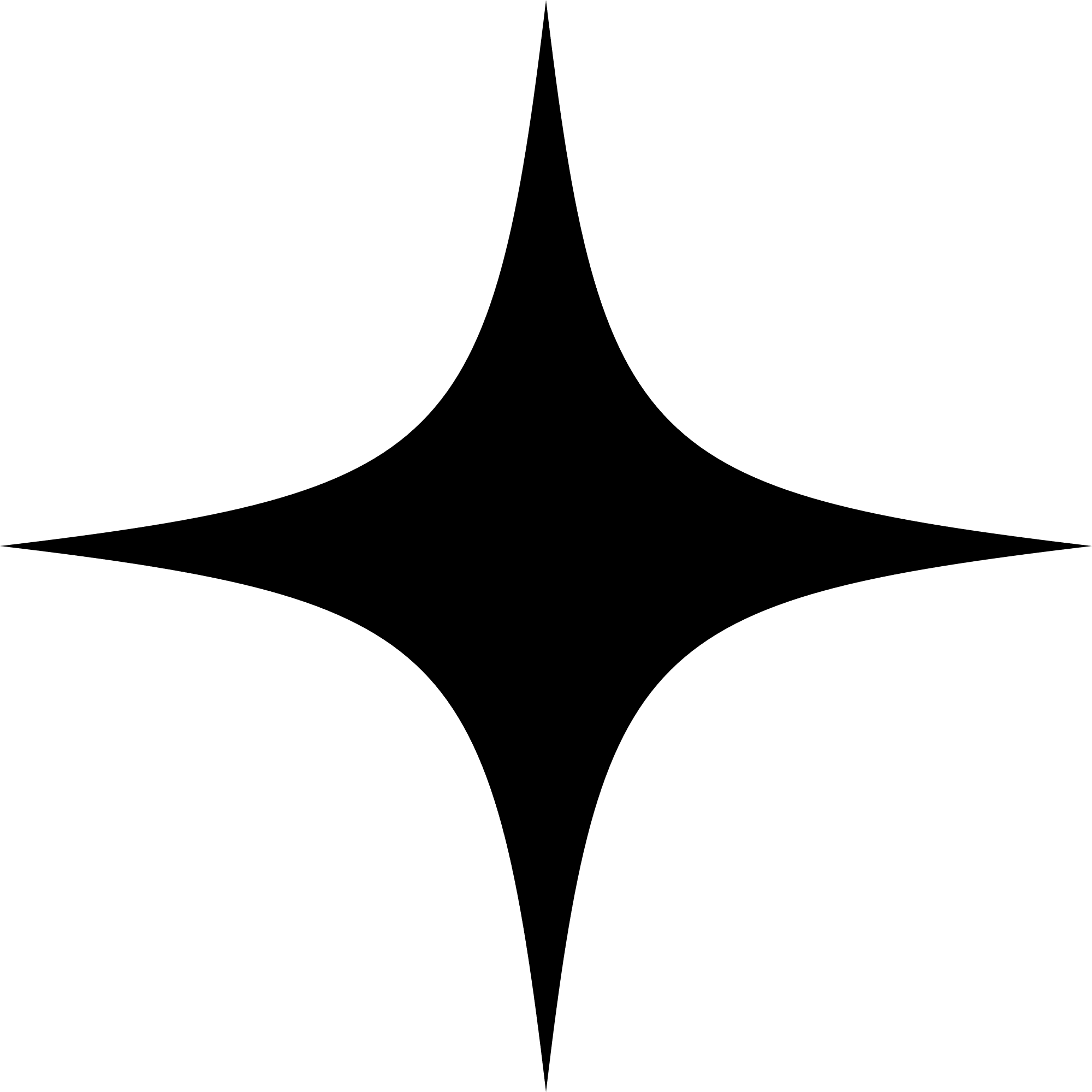 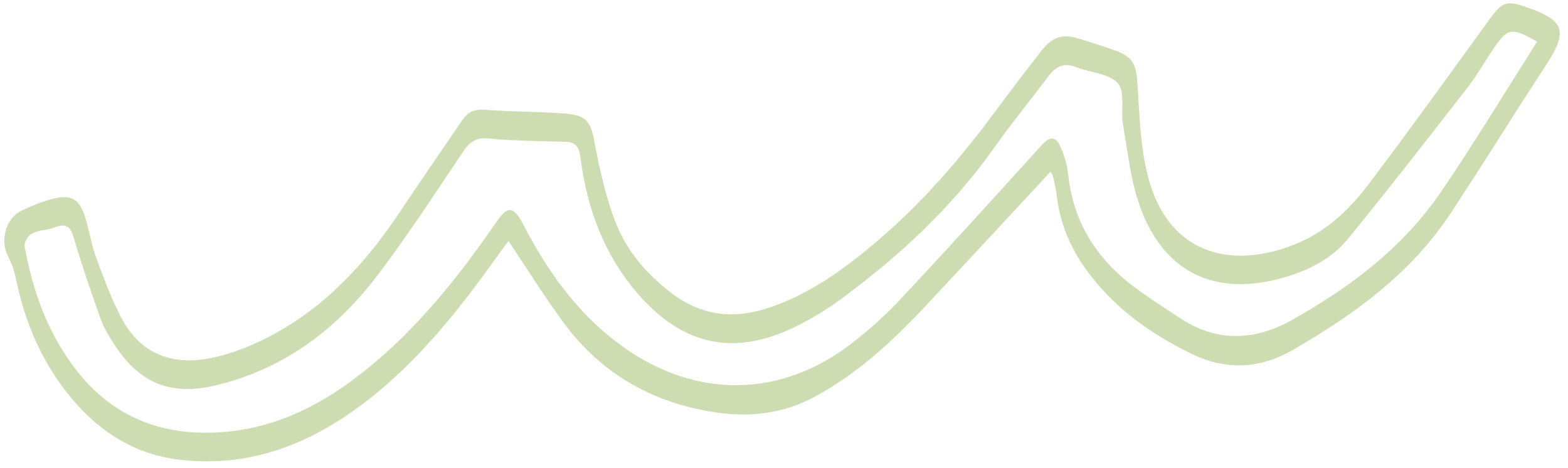 LUYỆN TẬP
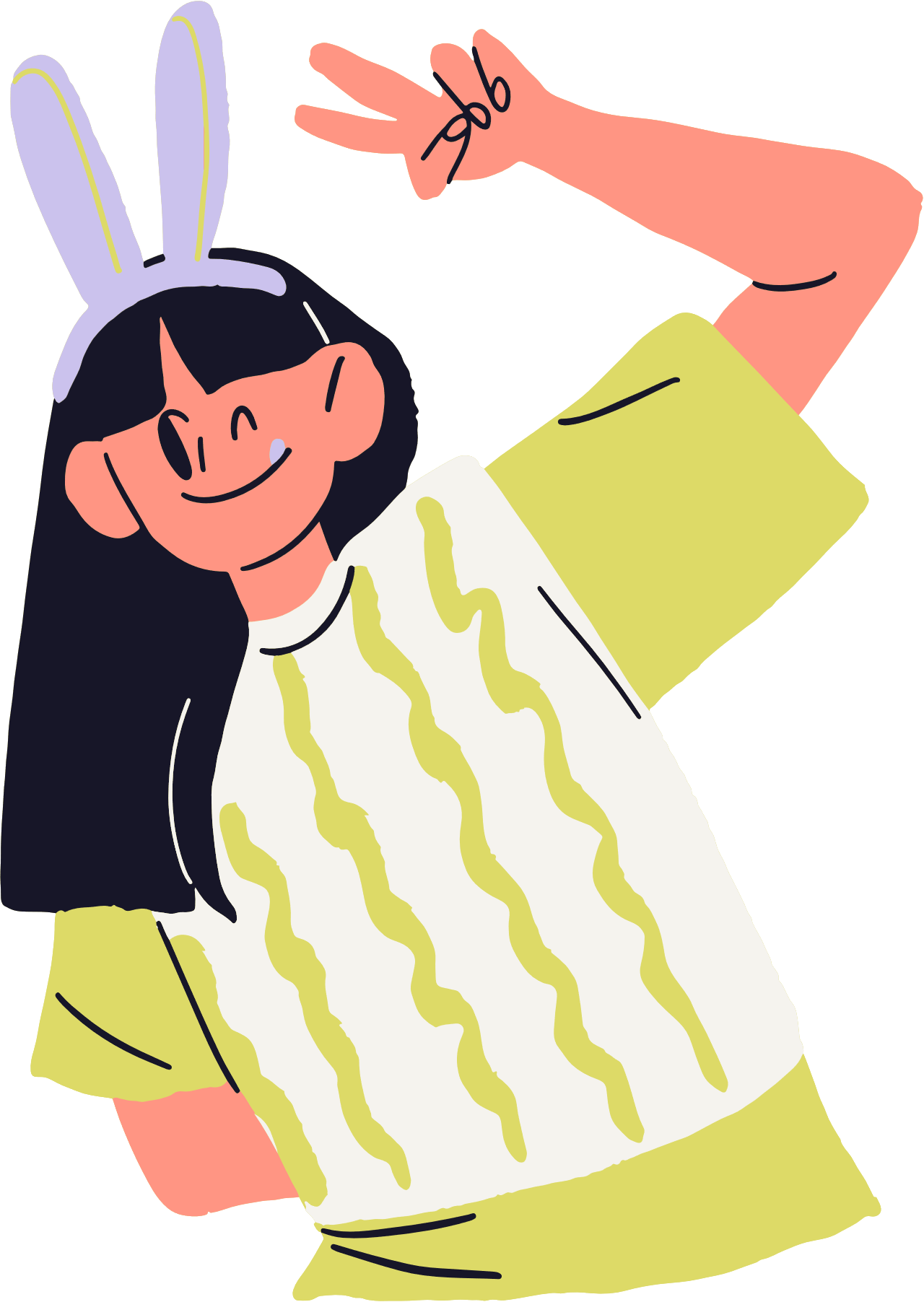 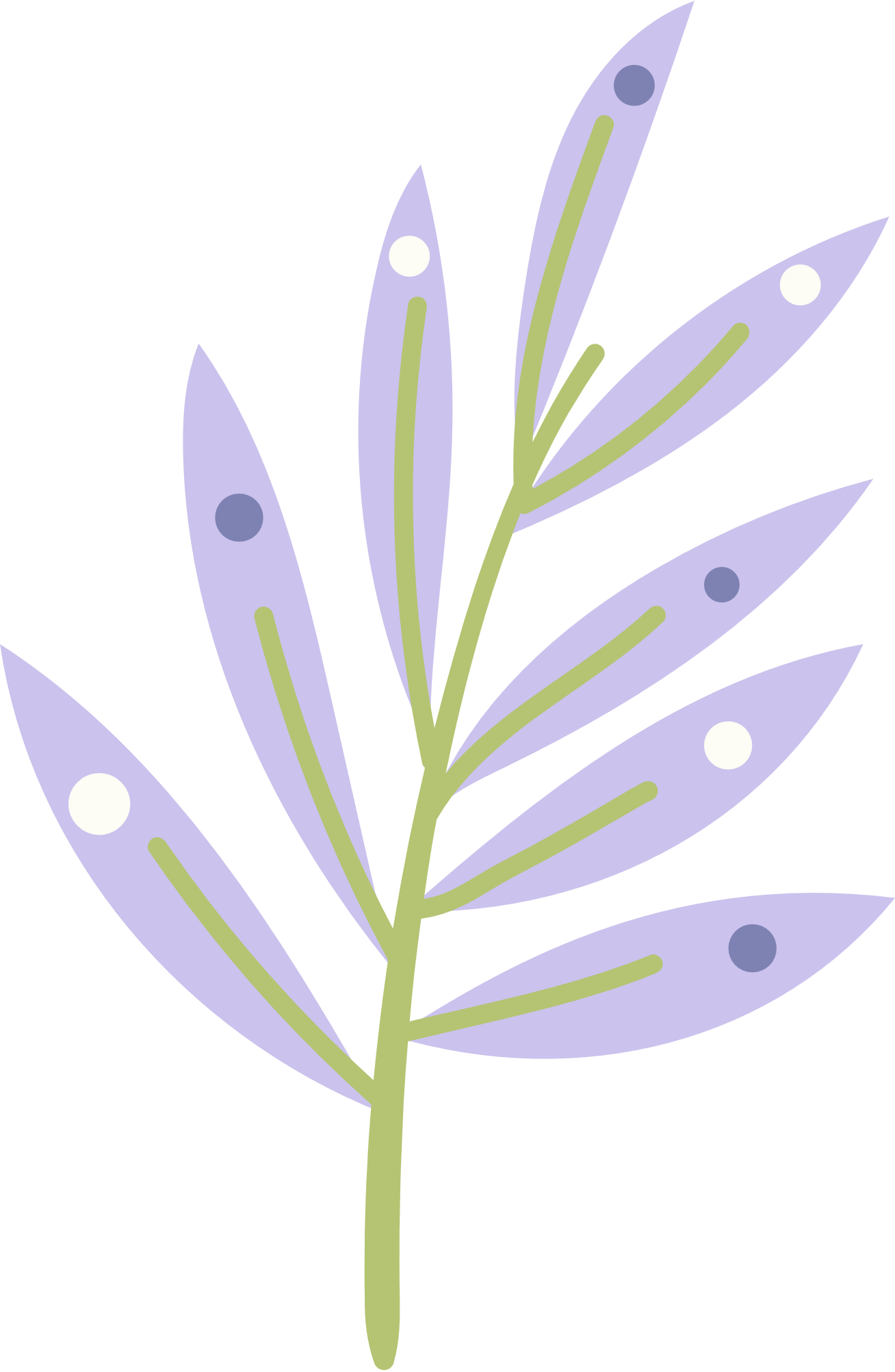 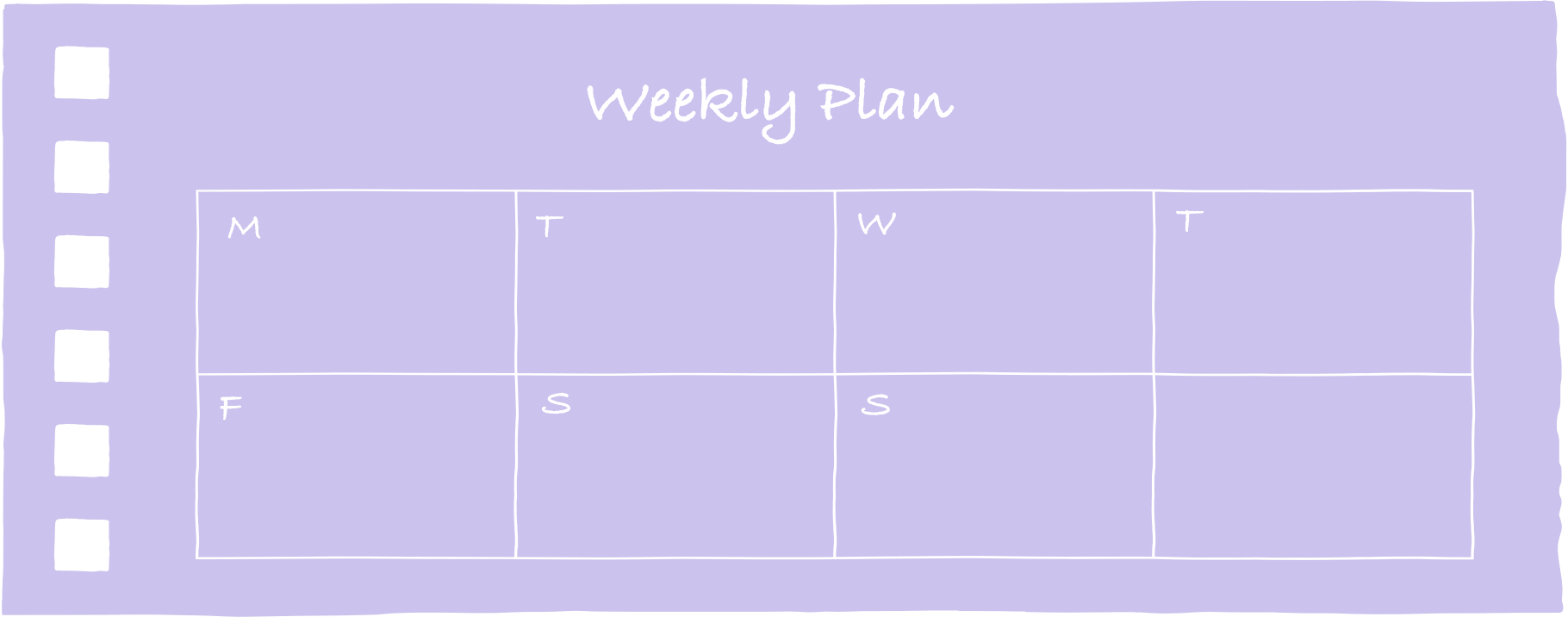 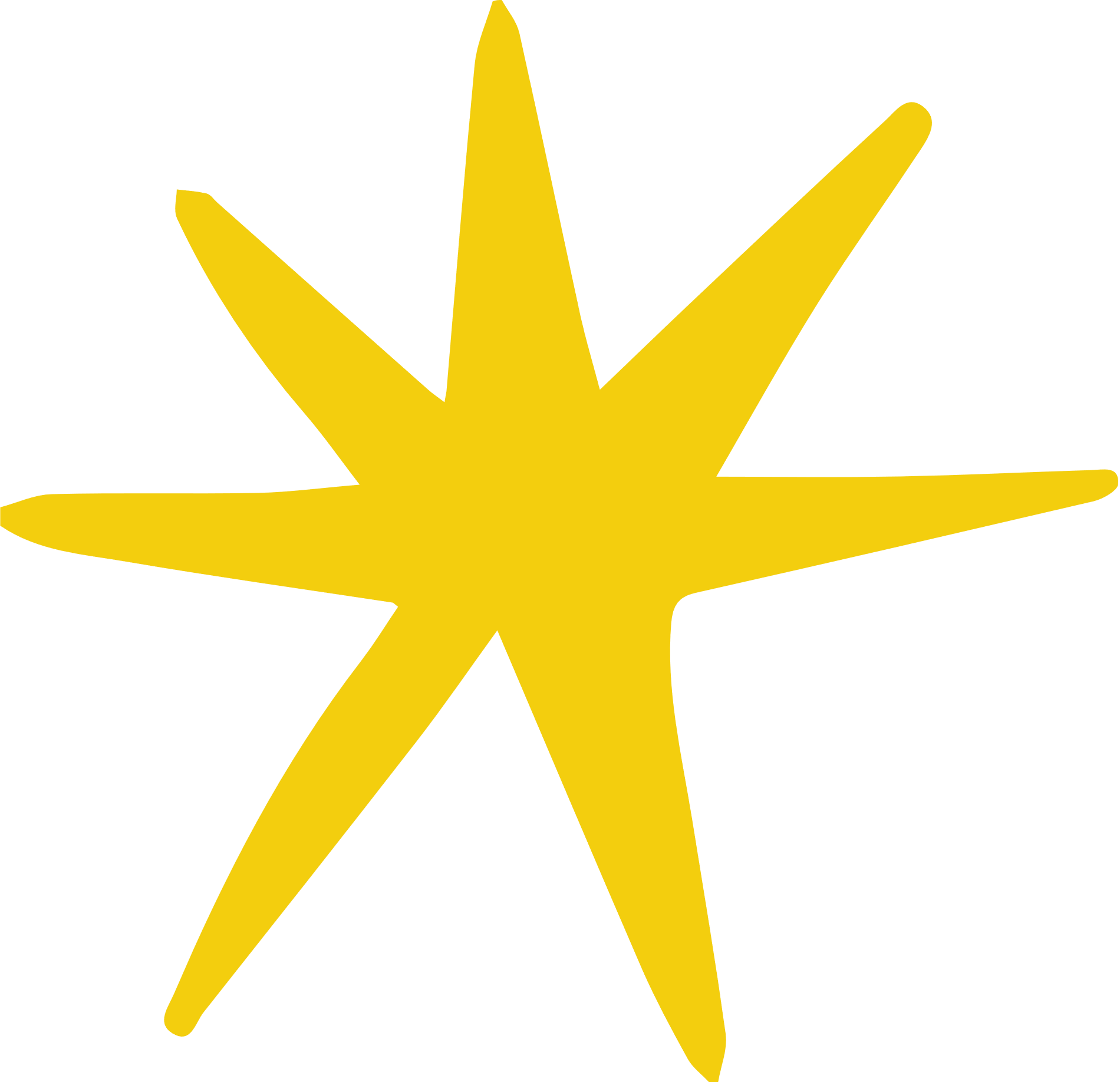 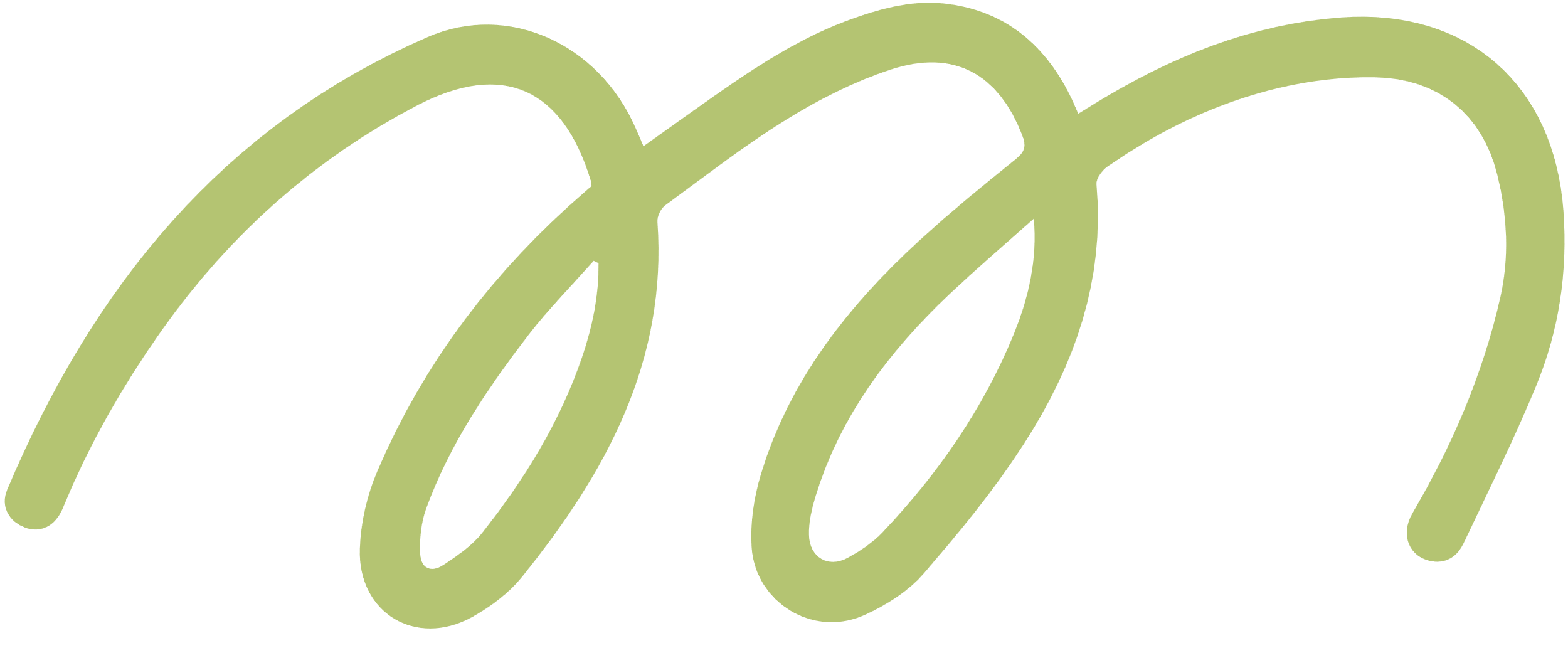 Bài 1: Đặt tính rồi tính
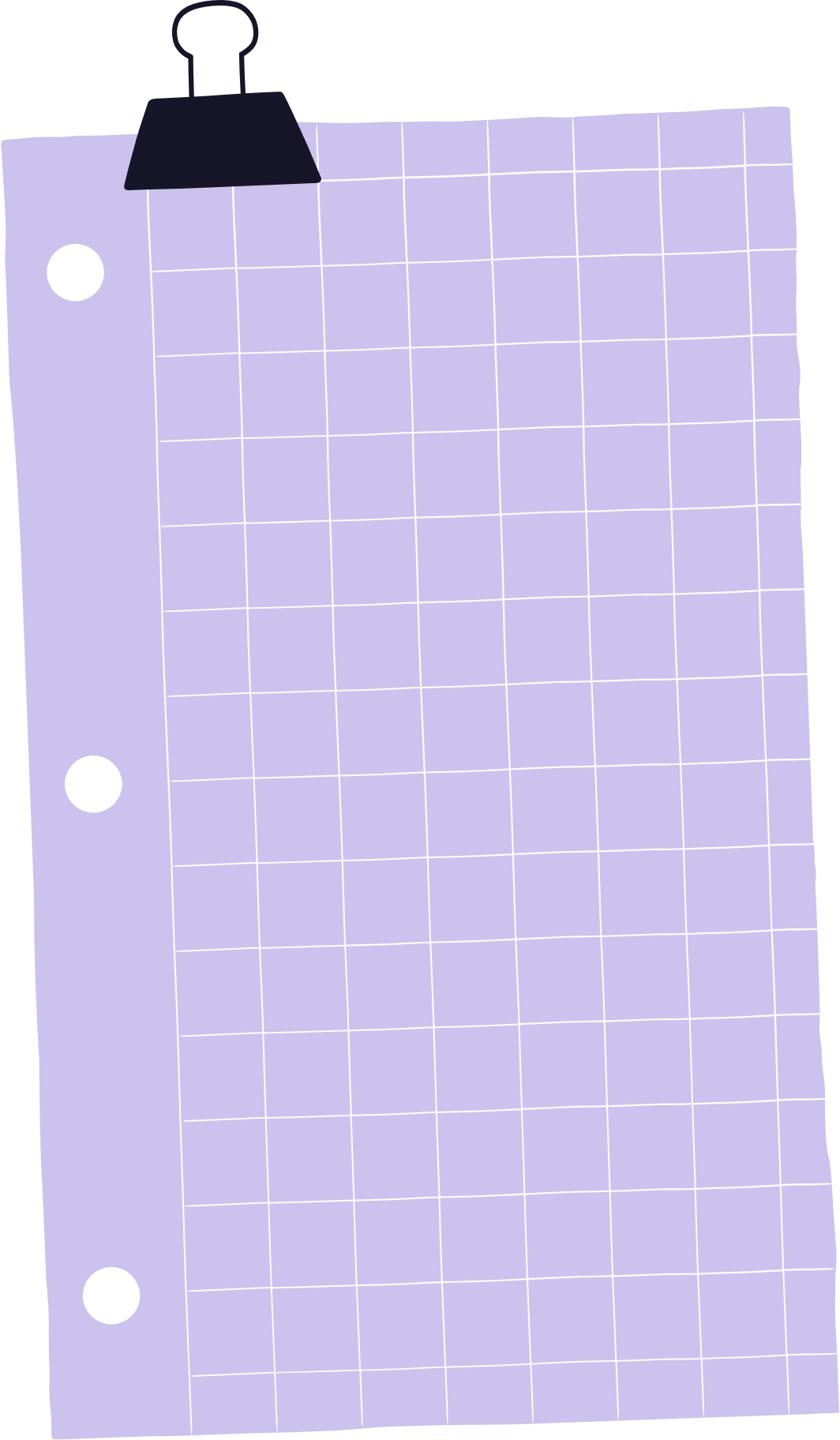 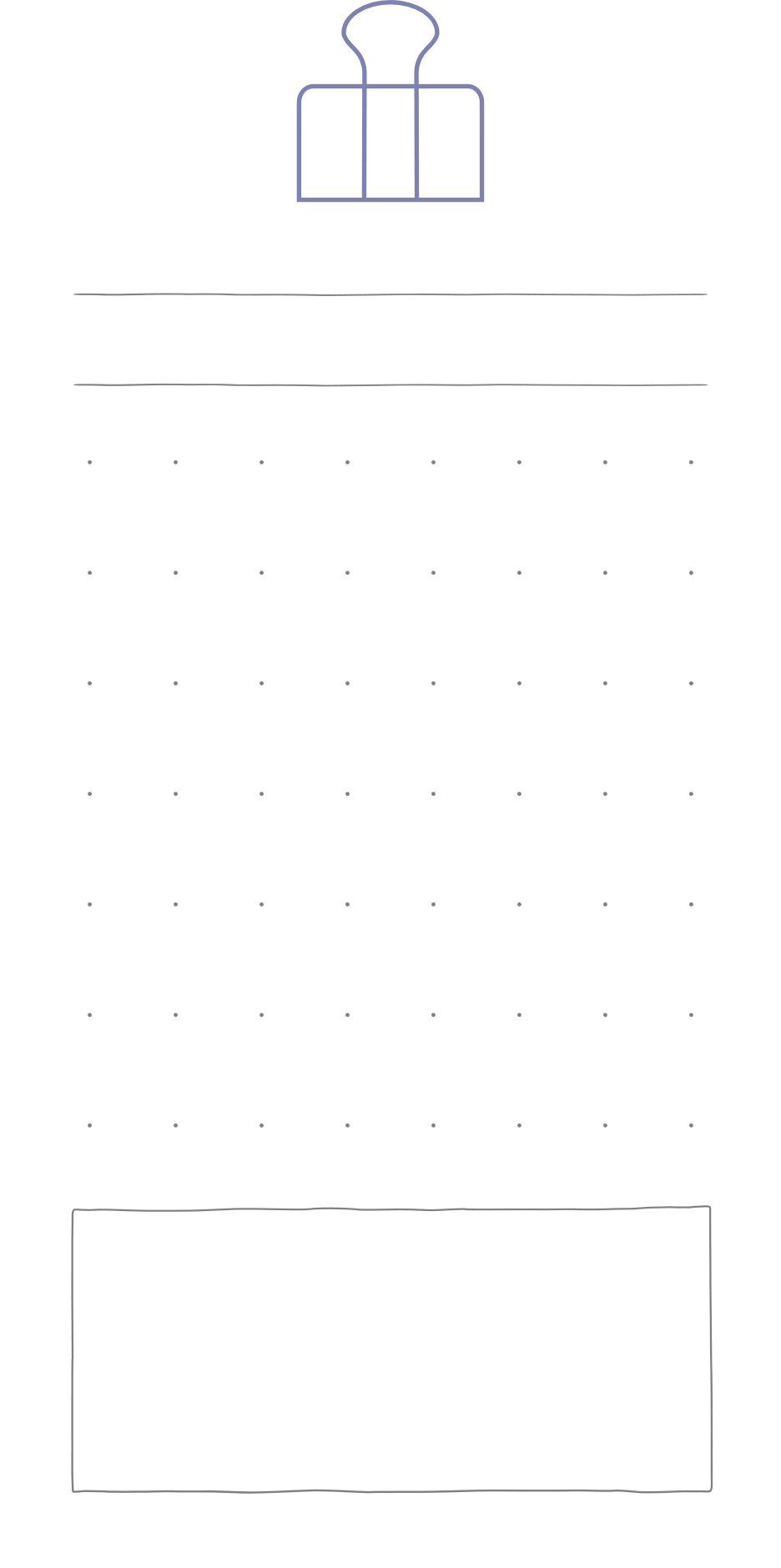 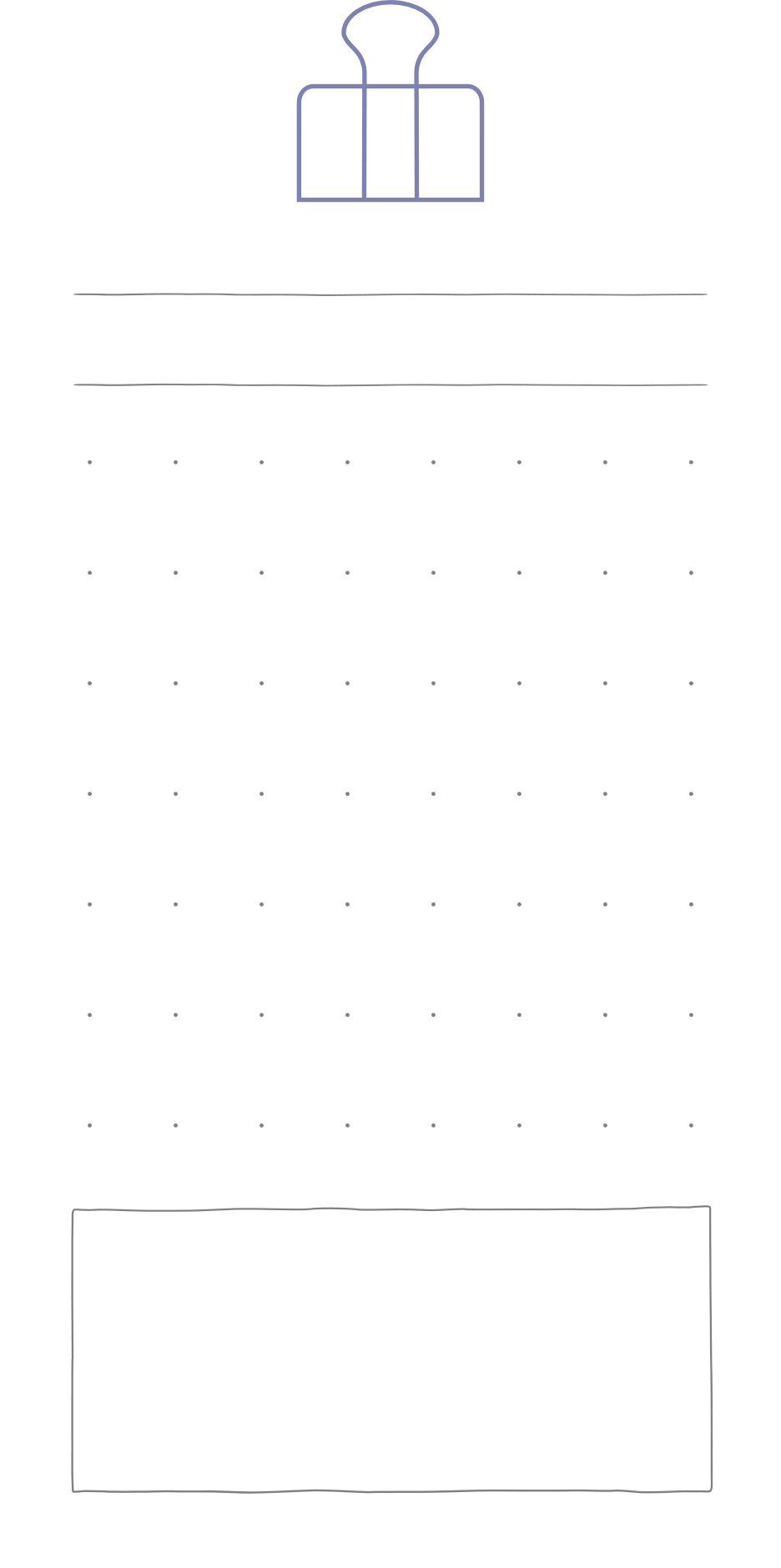 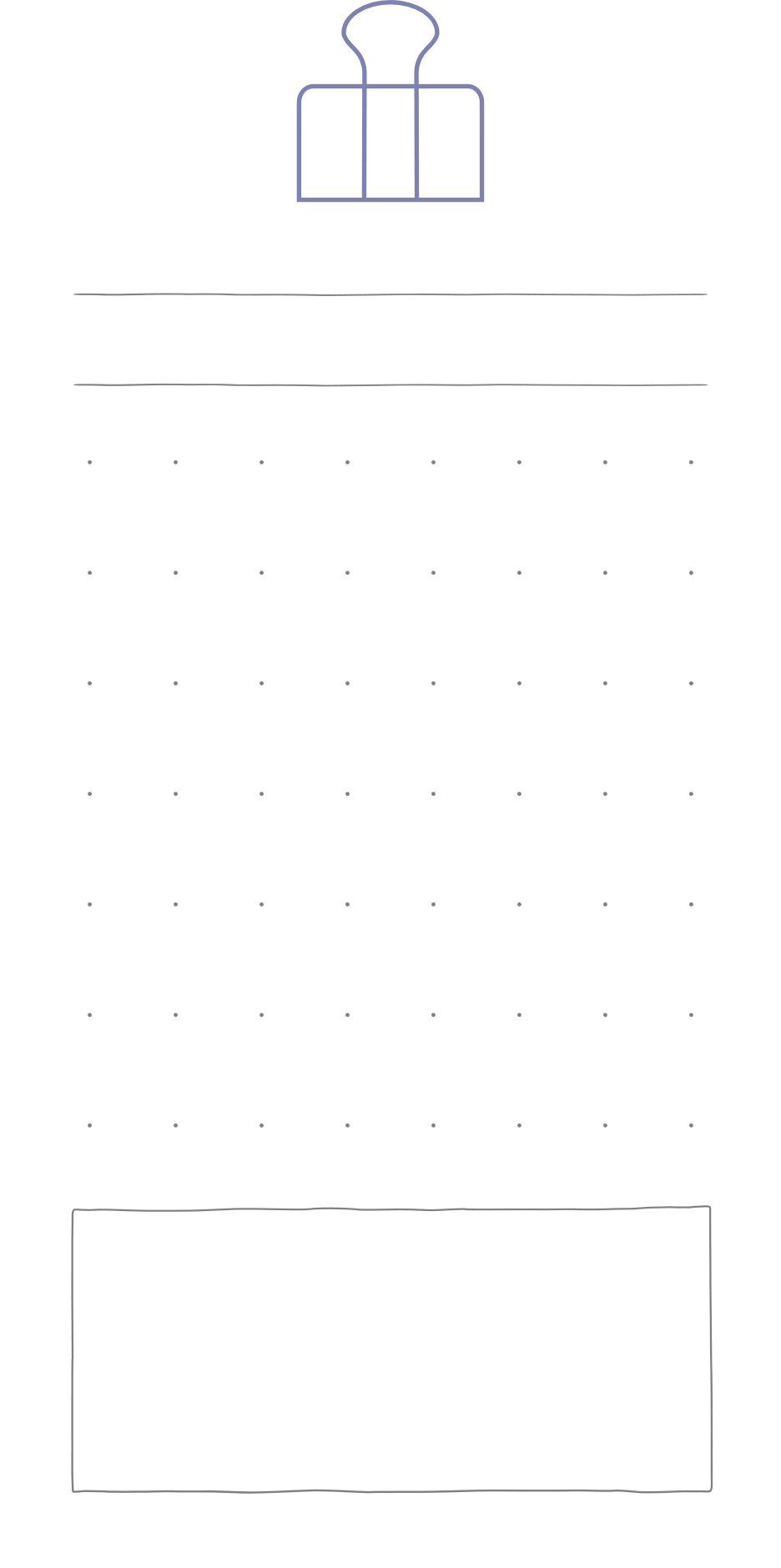 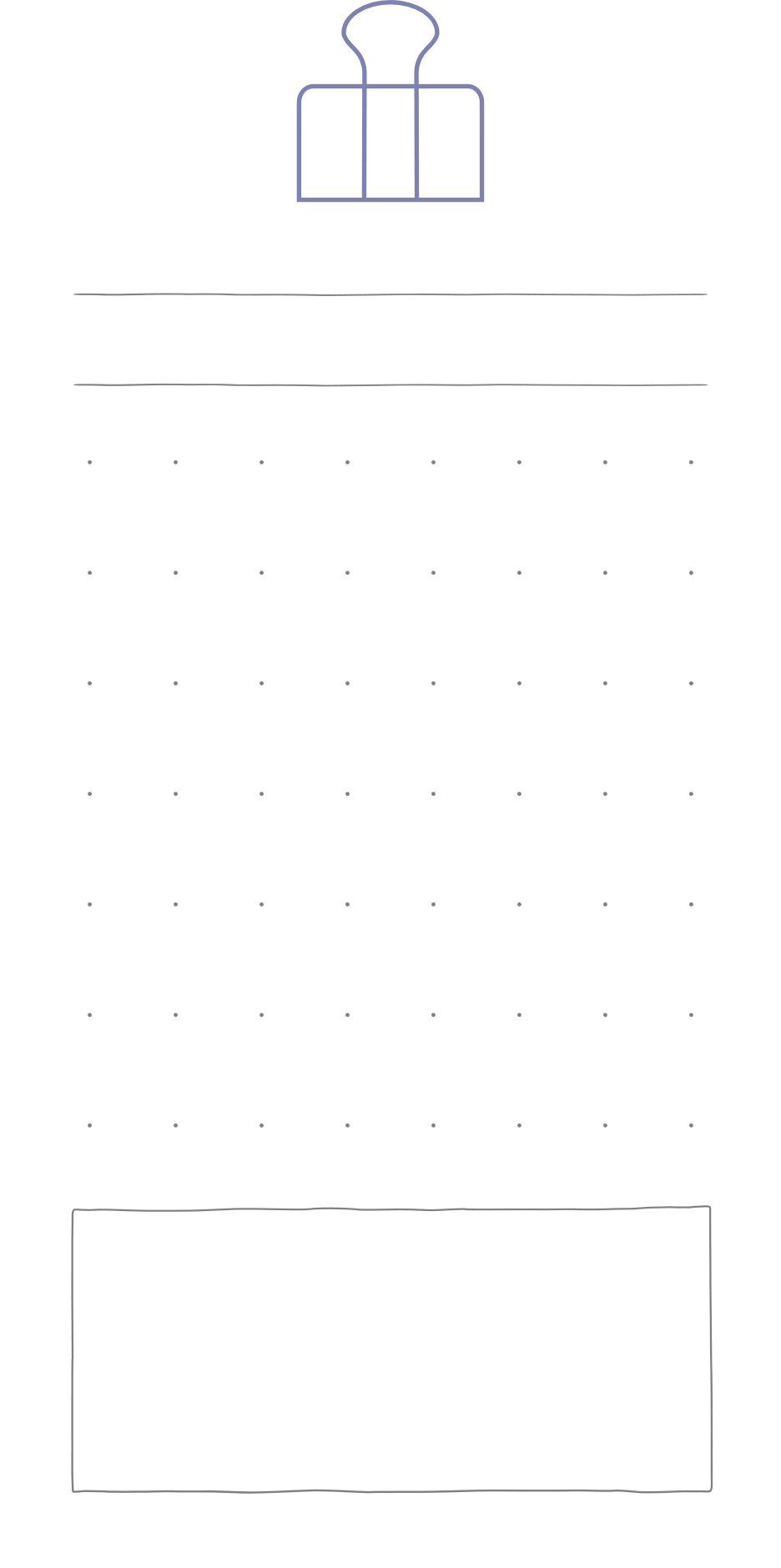 48
96
88
36
3
2
3
8
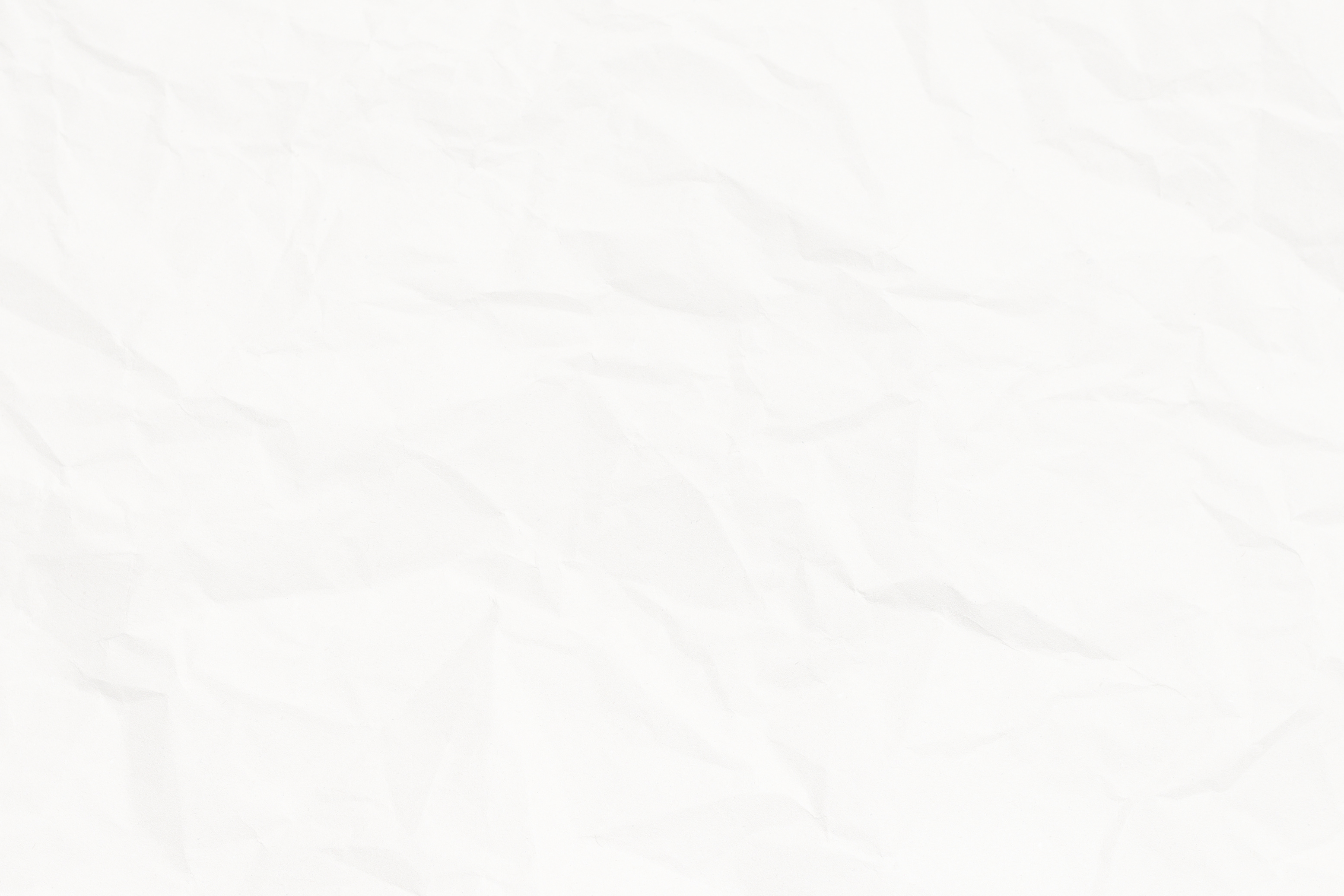 3
4
9
8
24
32
11
12
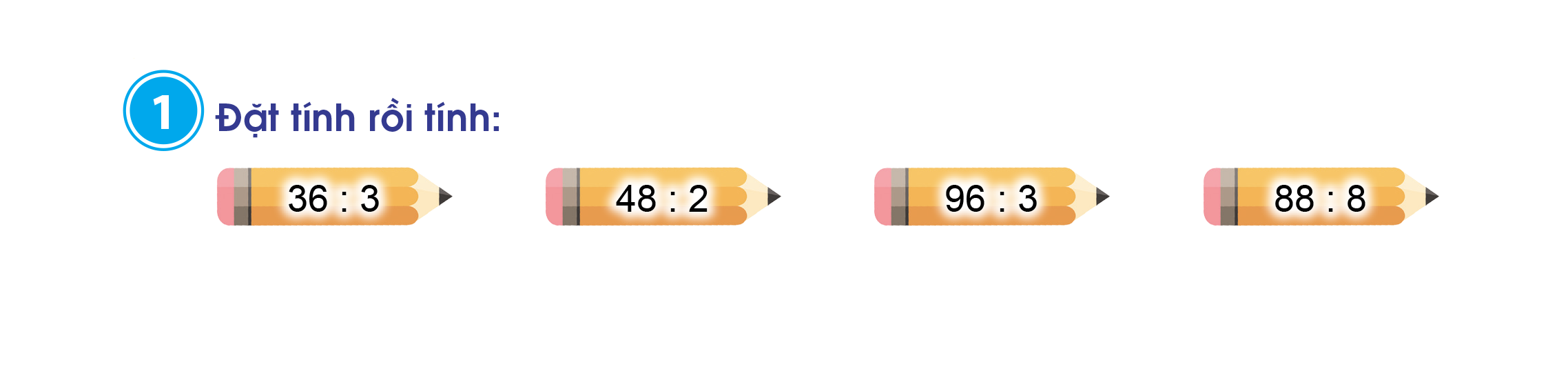 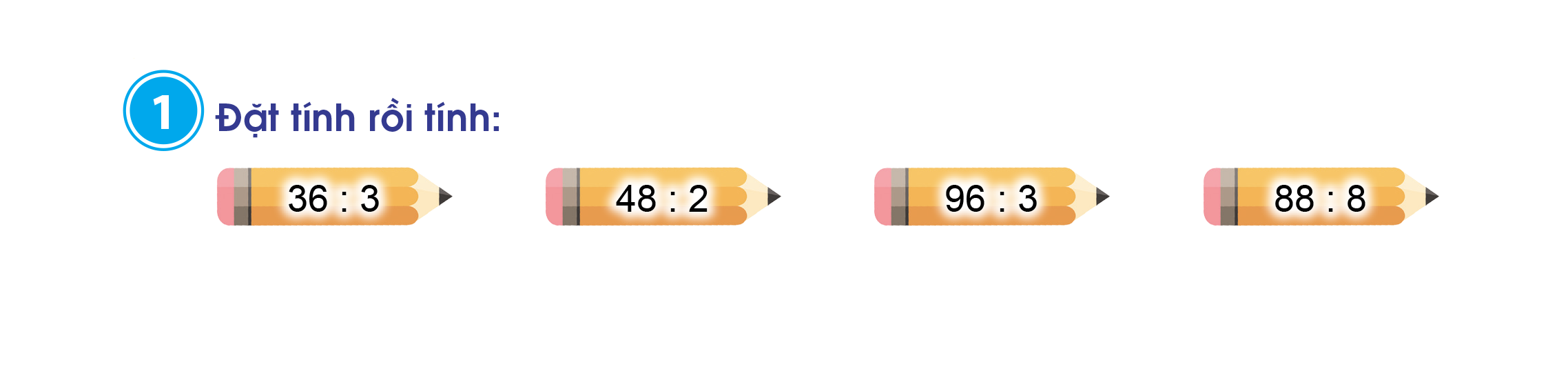 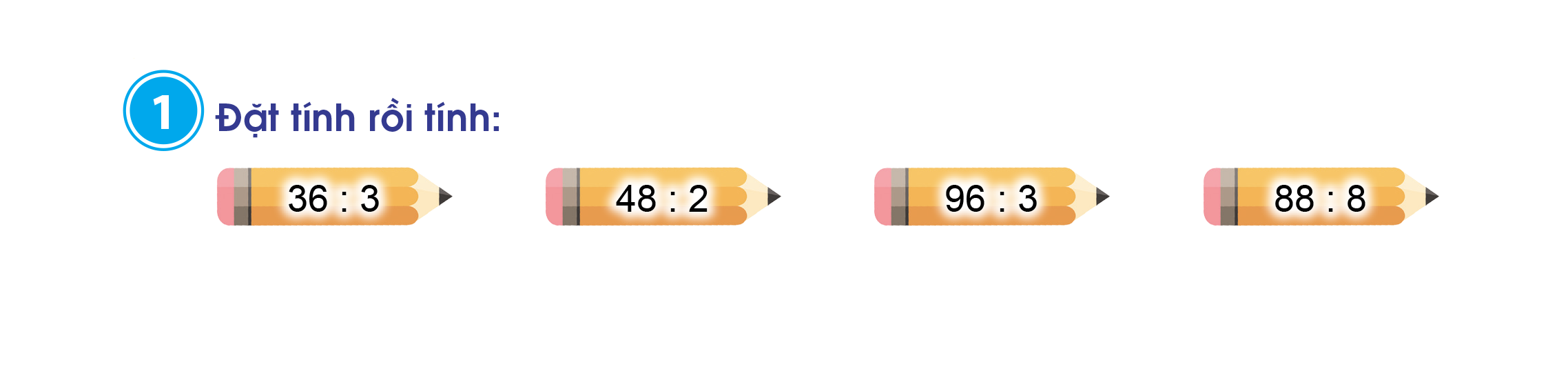 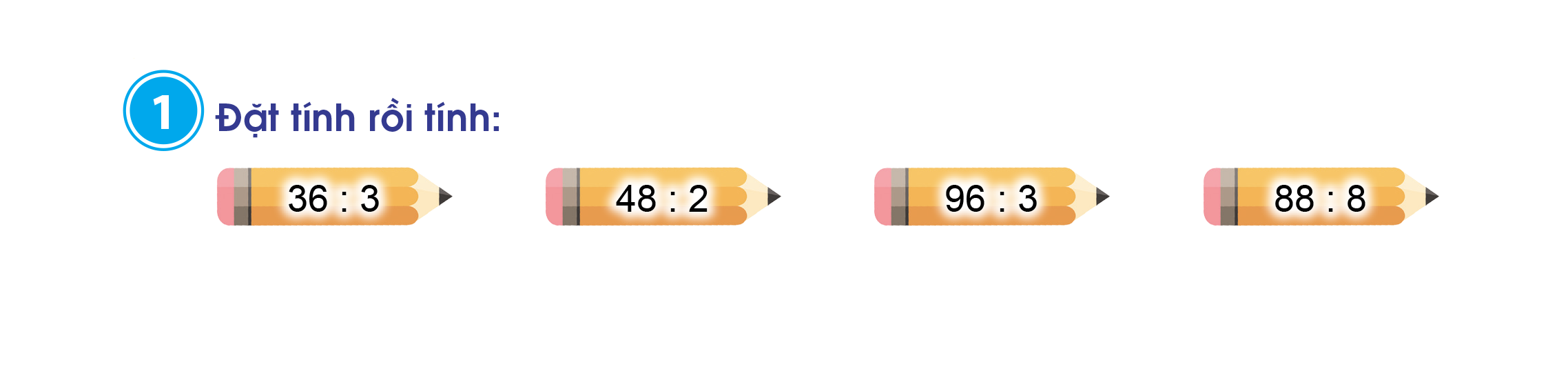 06
08
06
08
6
8
6
8
0
0
0
0
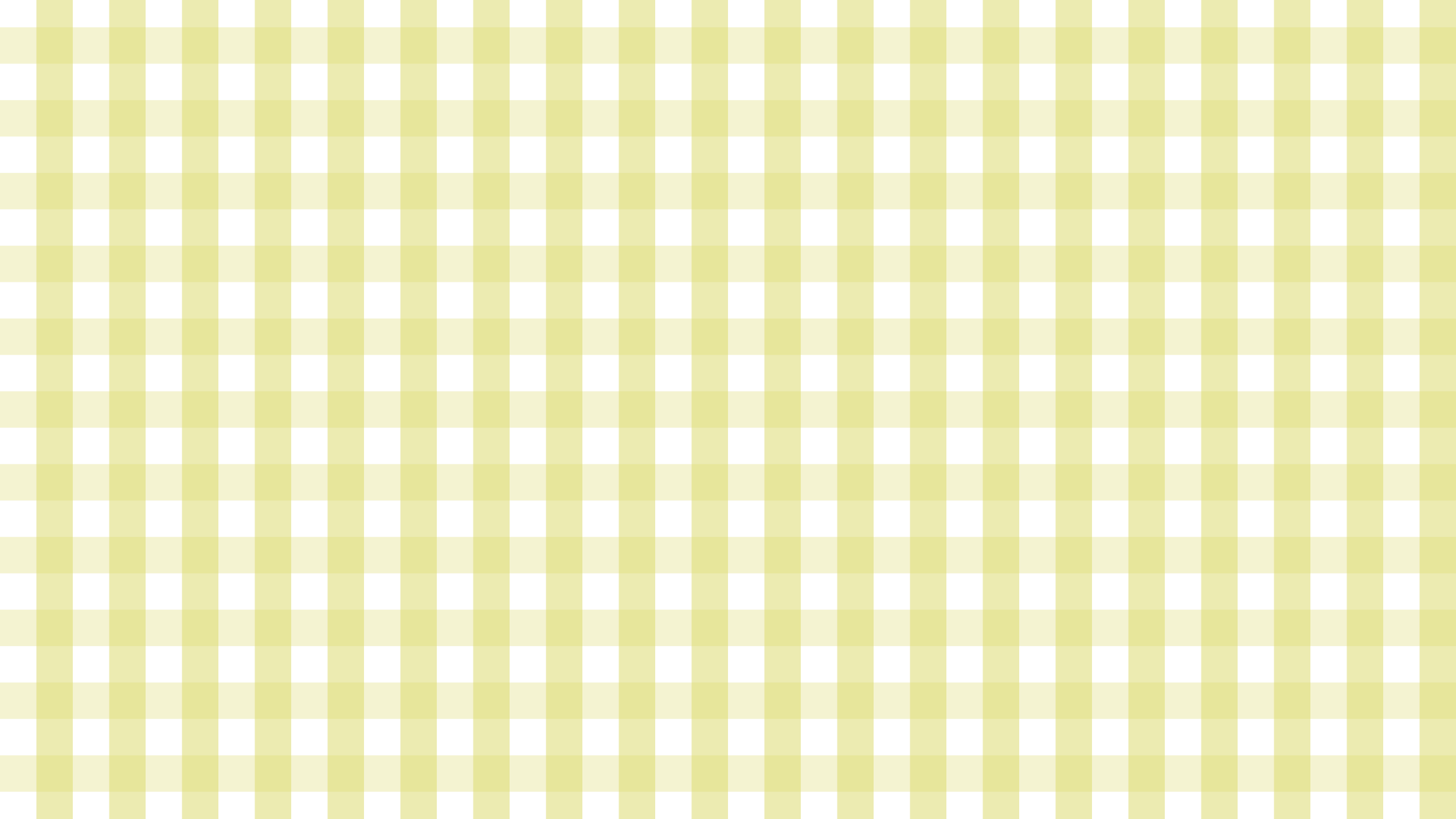 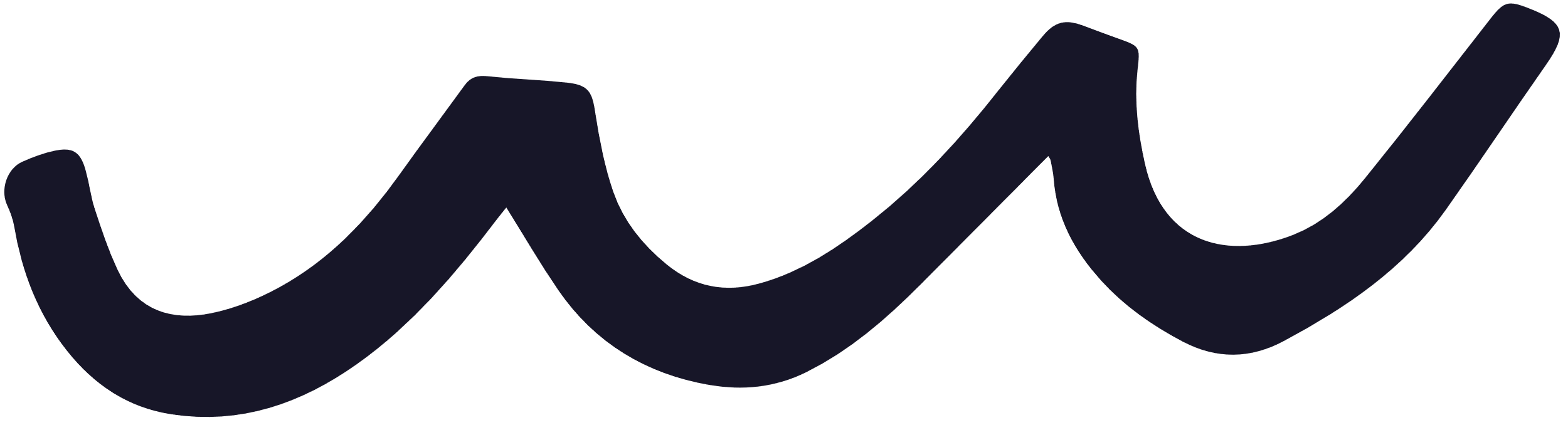 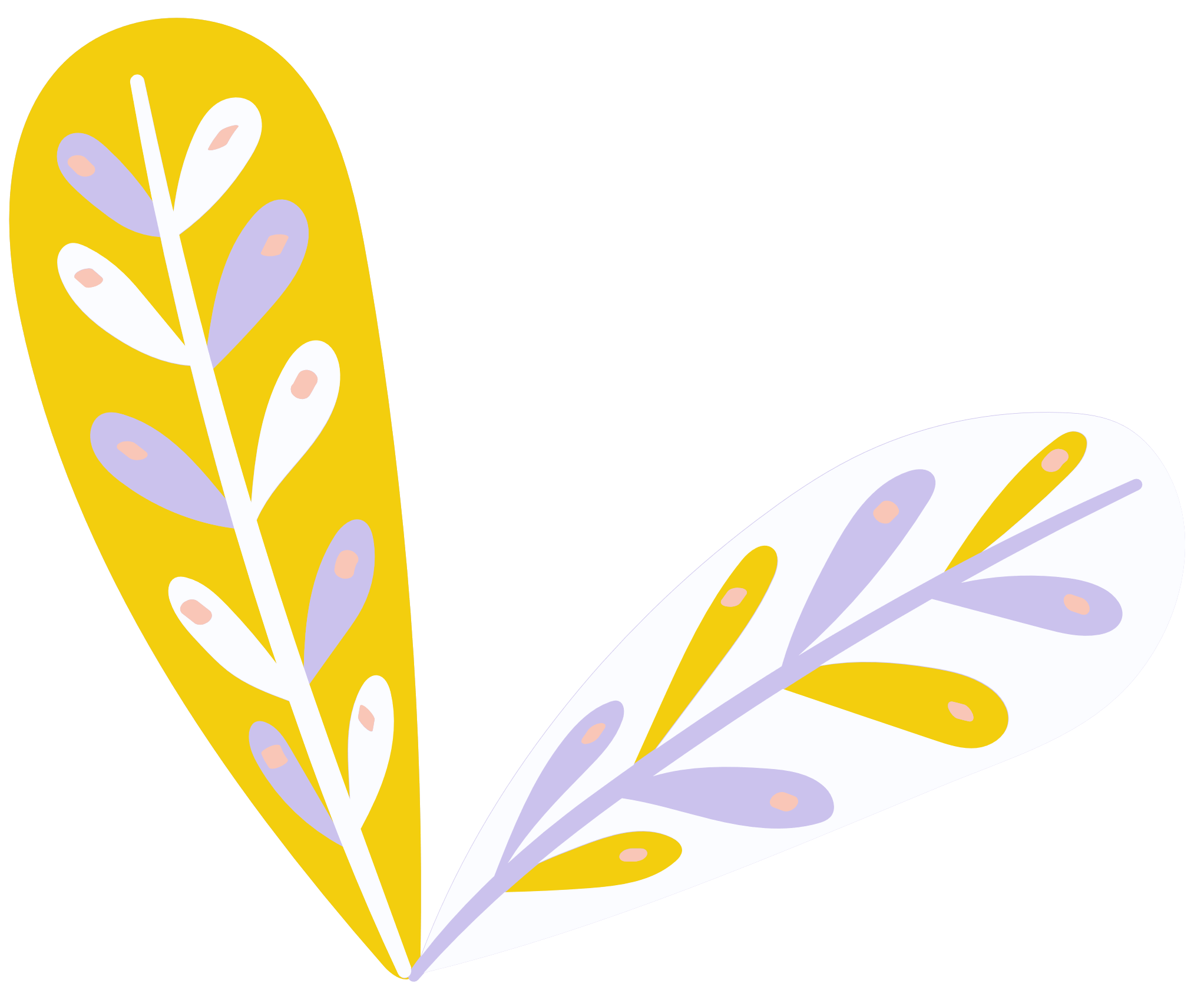 Bài 2: Tính (theo mẫu)
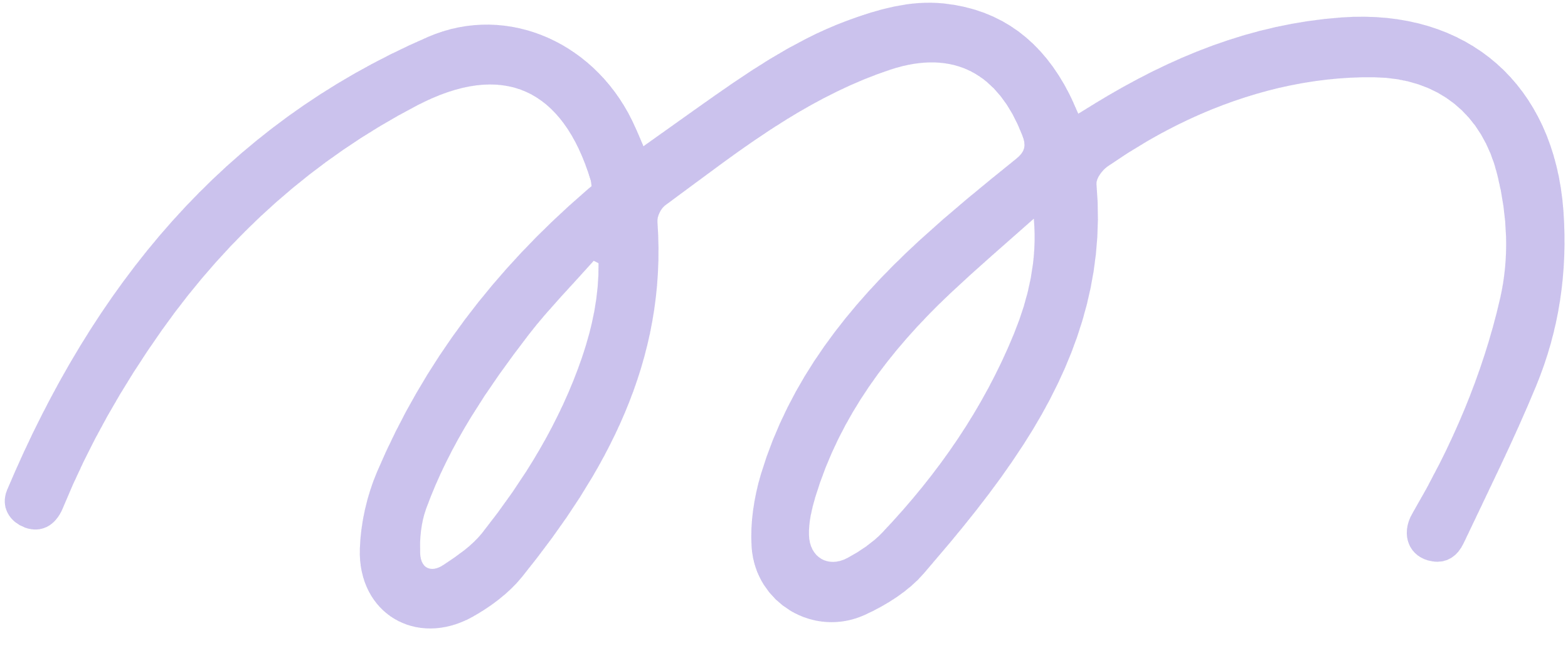 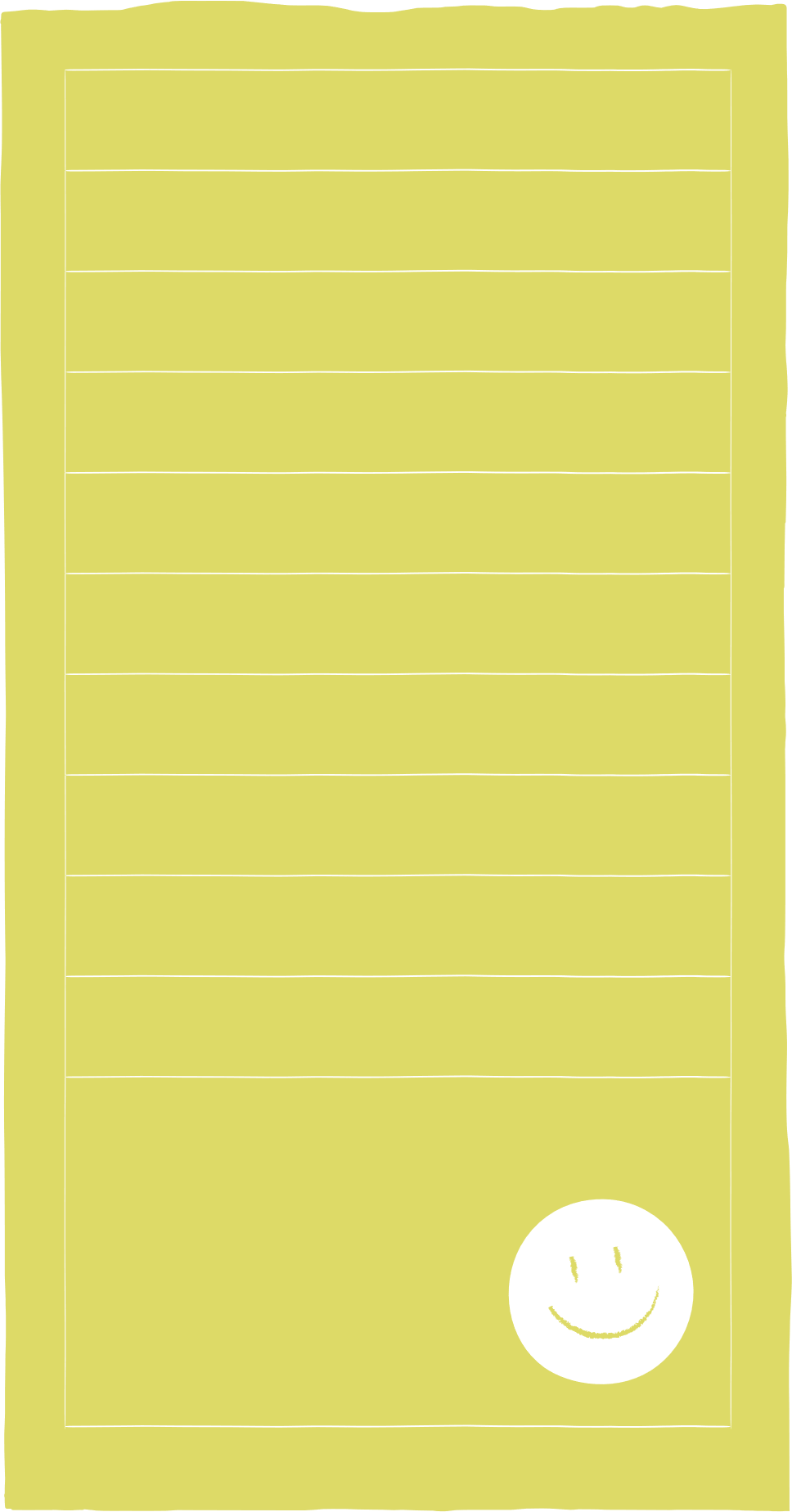 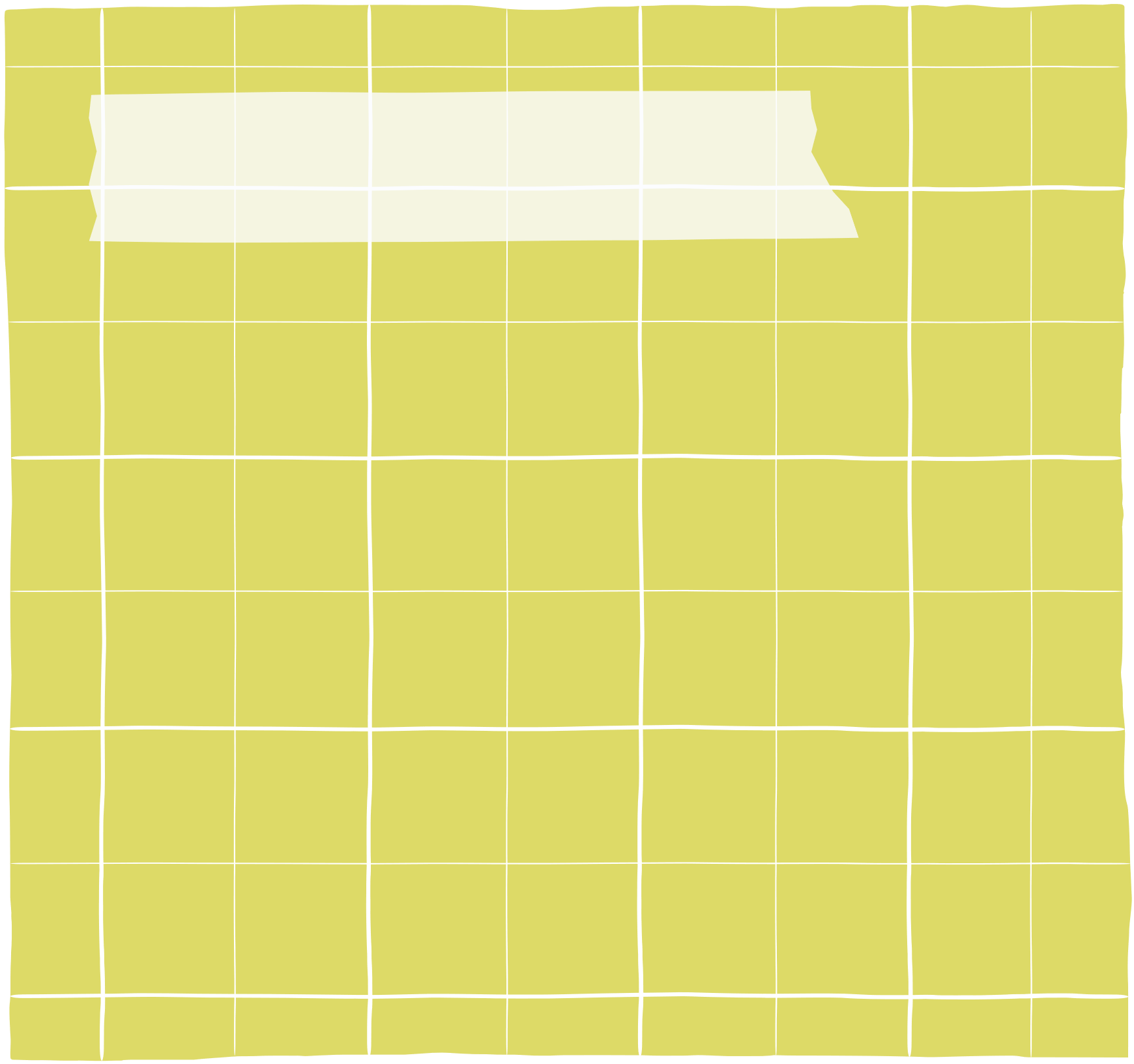 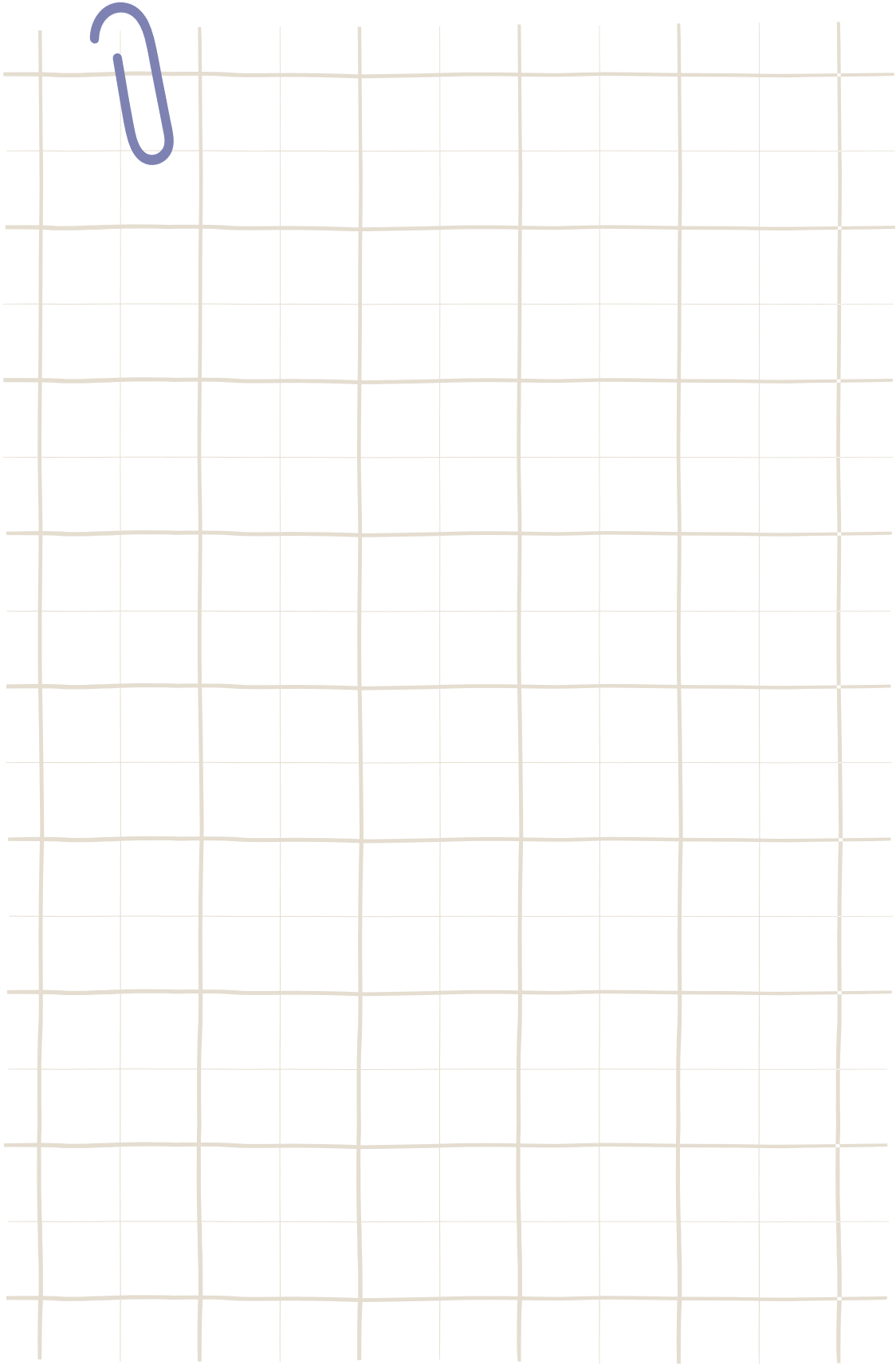 Mẫu:
246
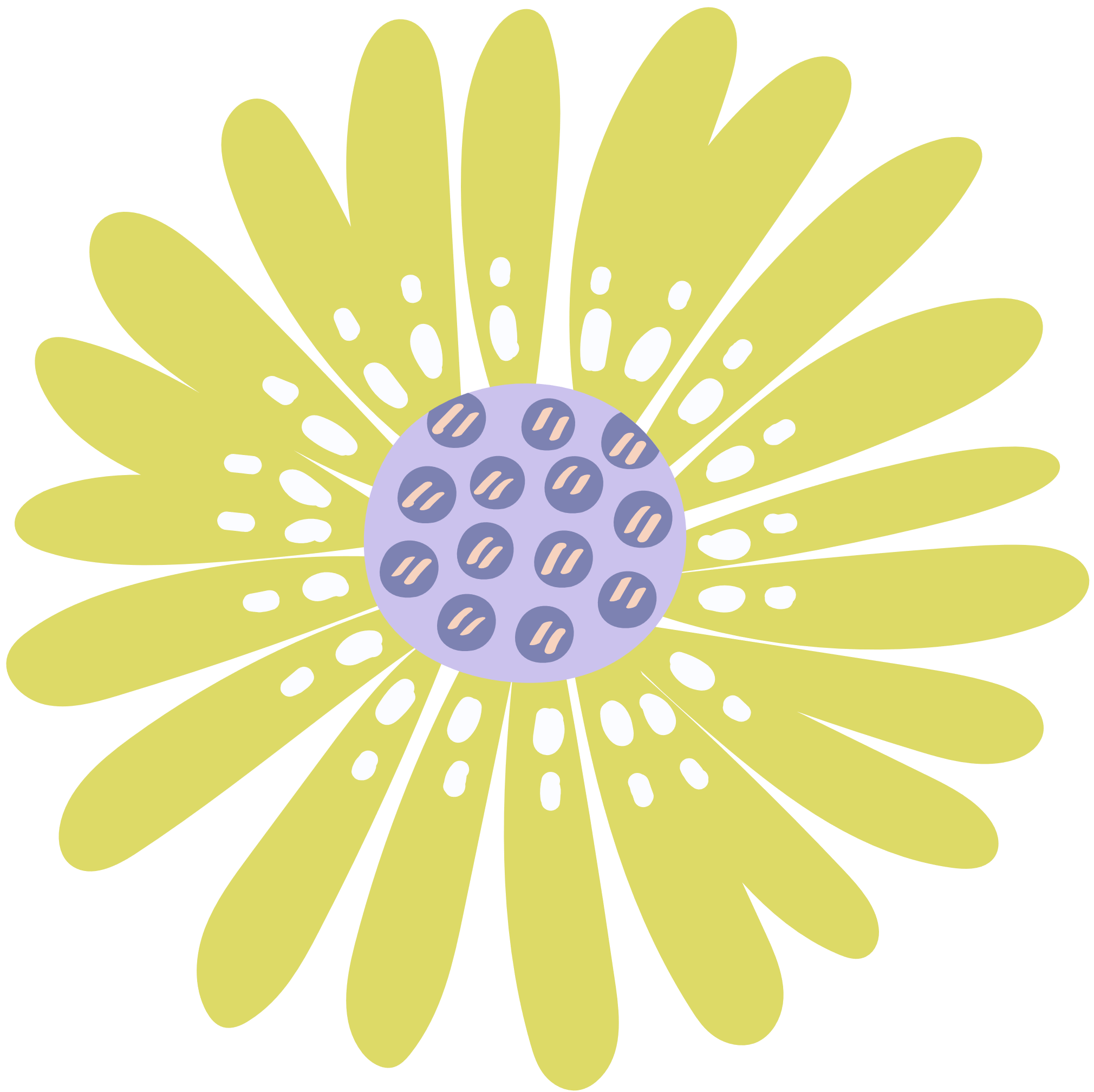 2
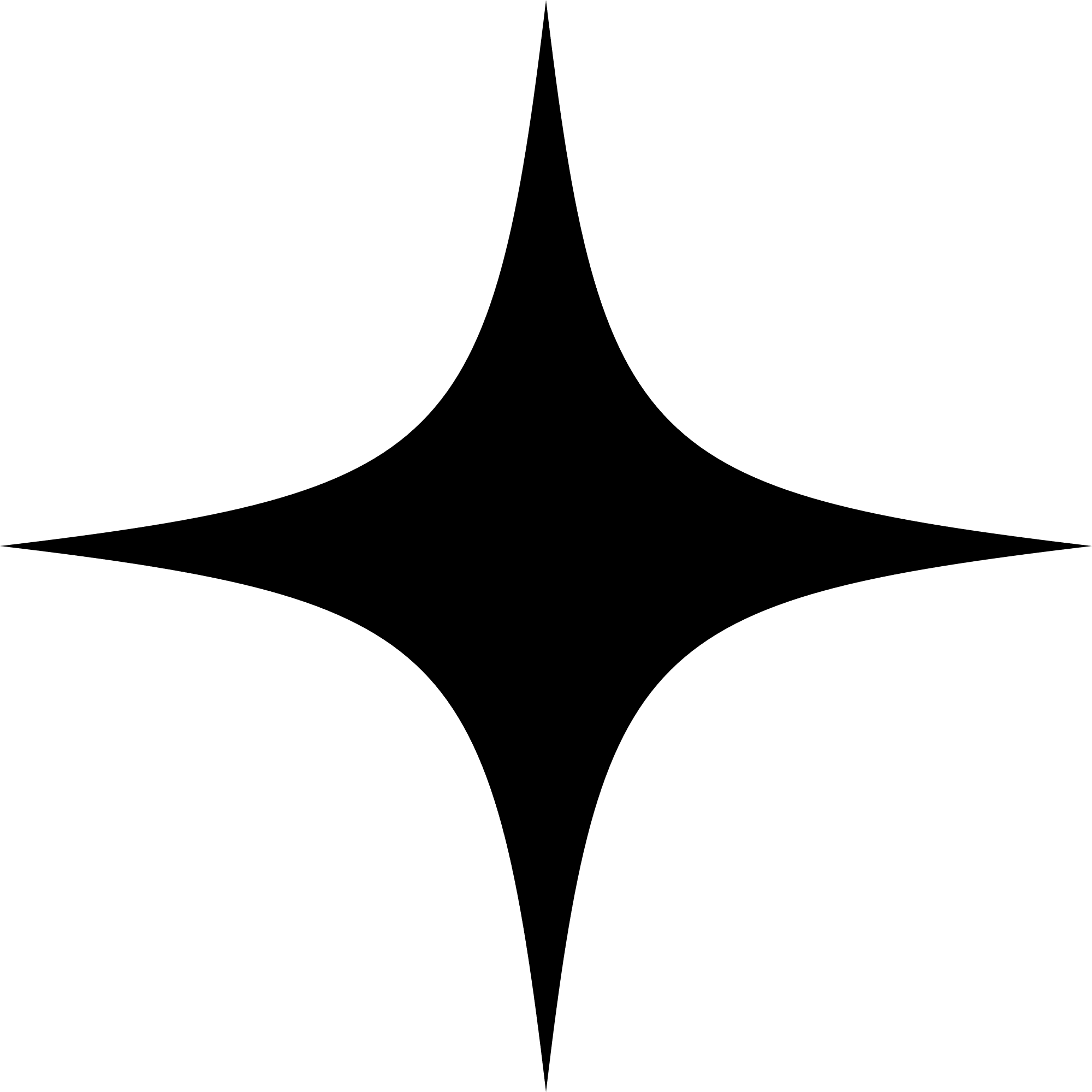 2
123
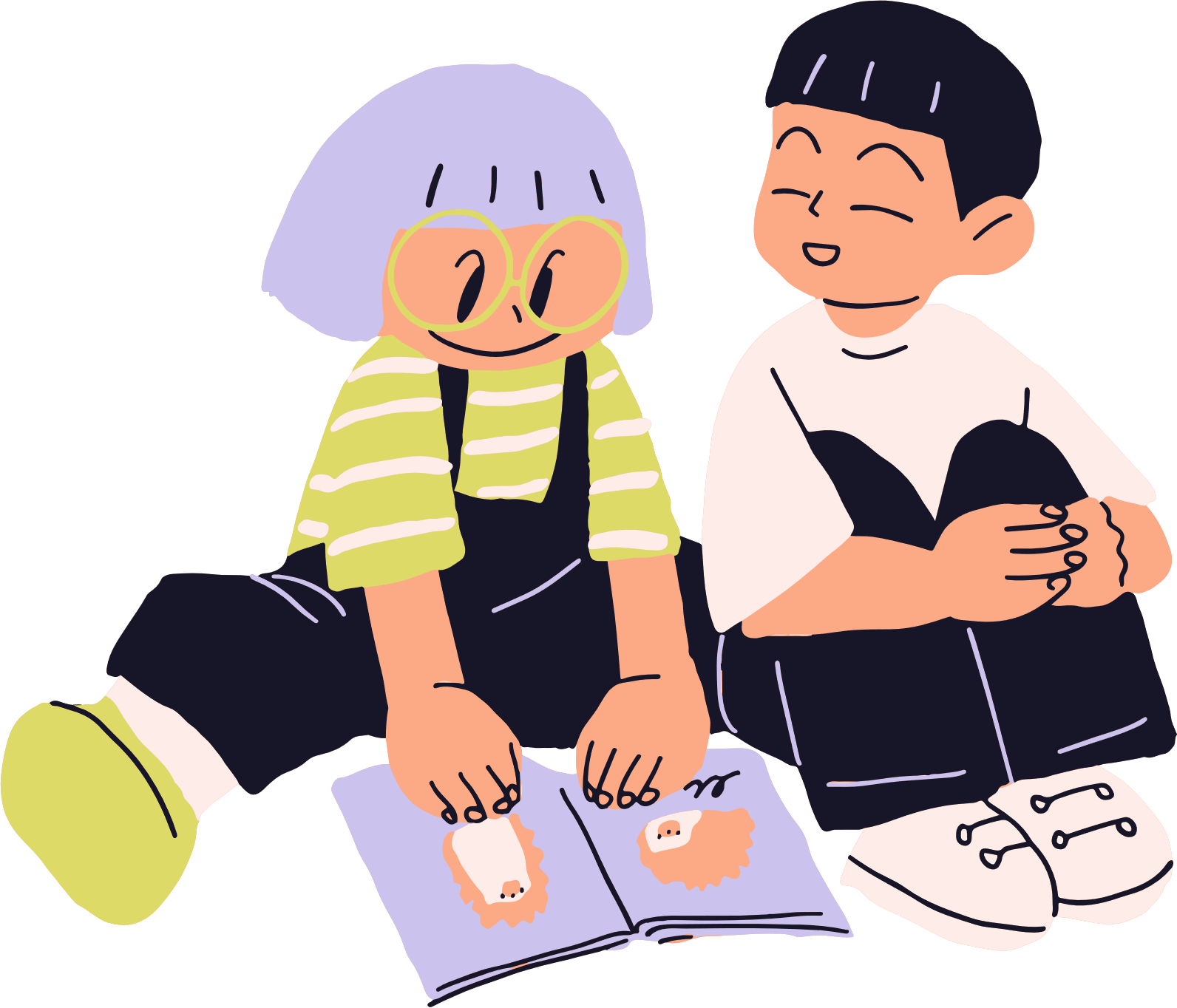 04
4
06
Vậy 246 : 2 = 123
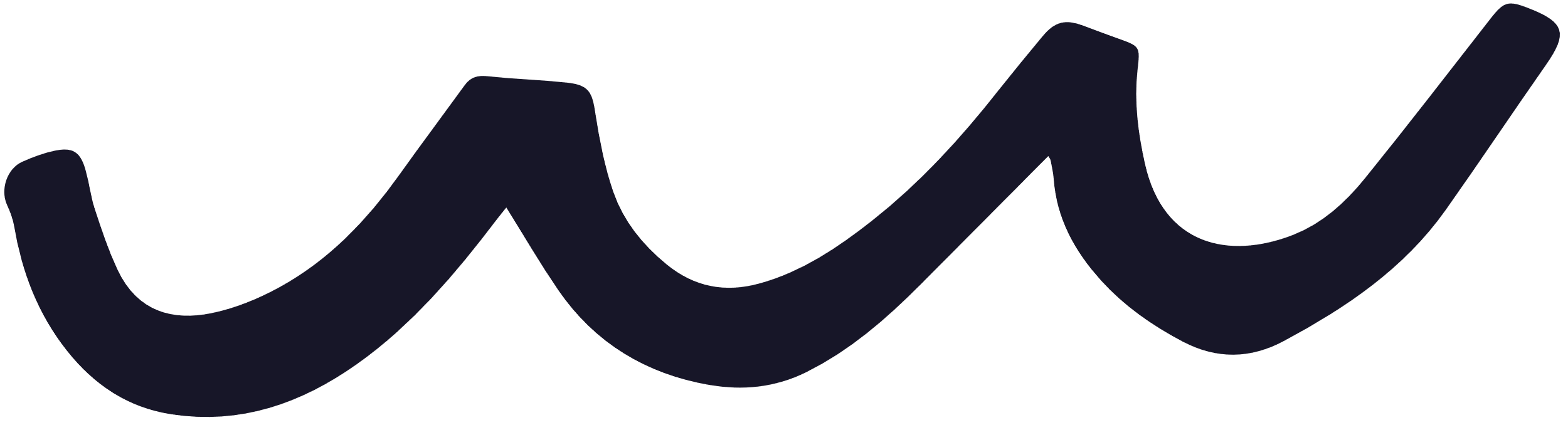 6
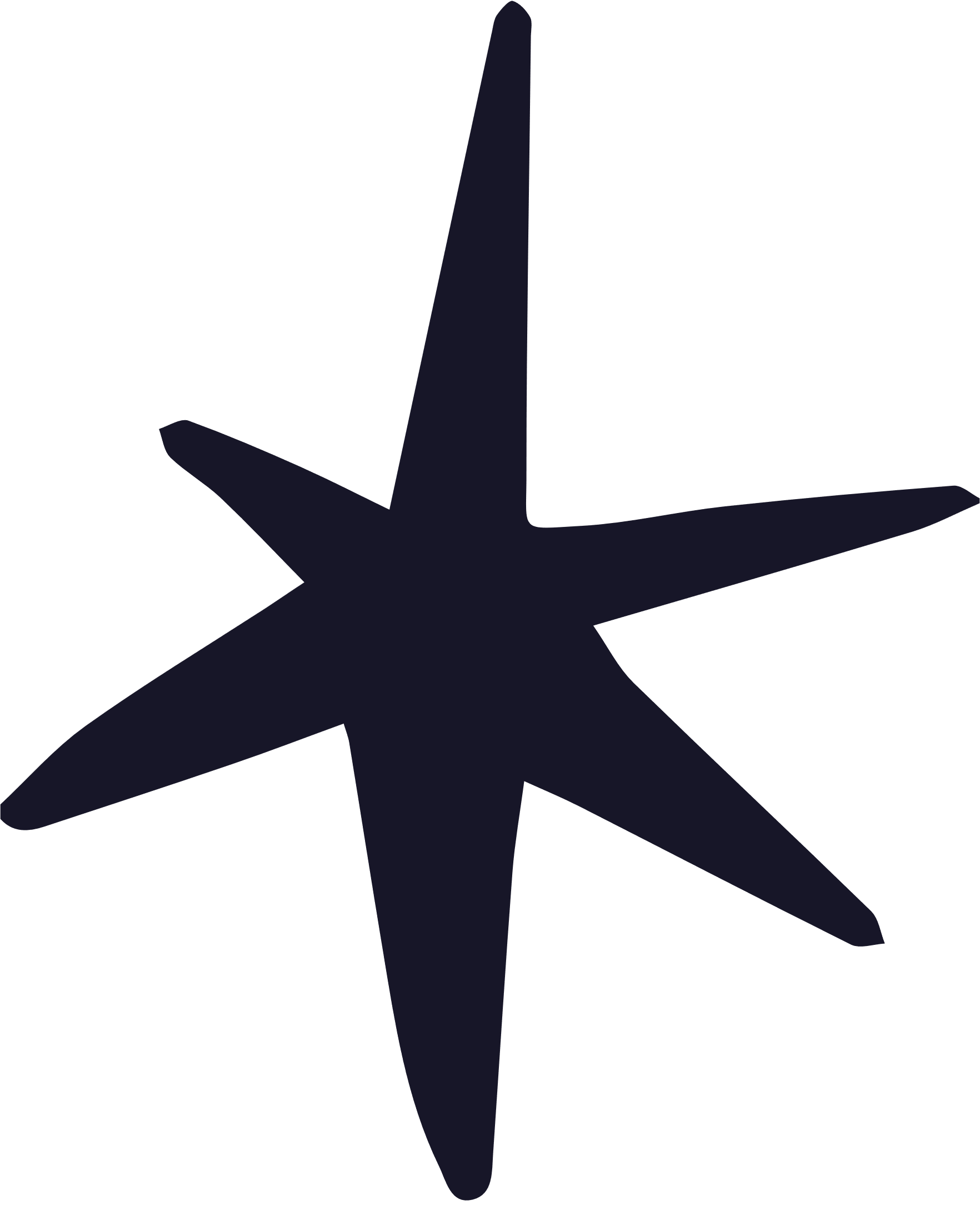 0
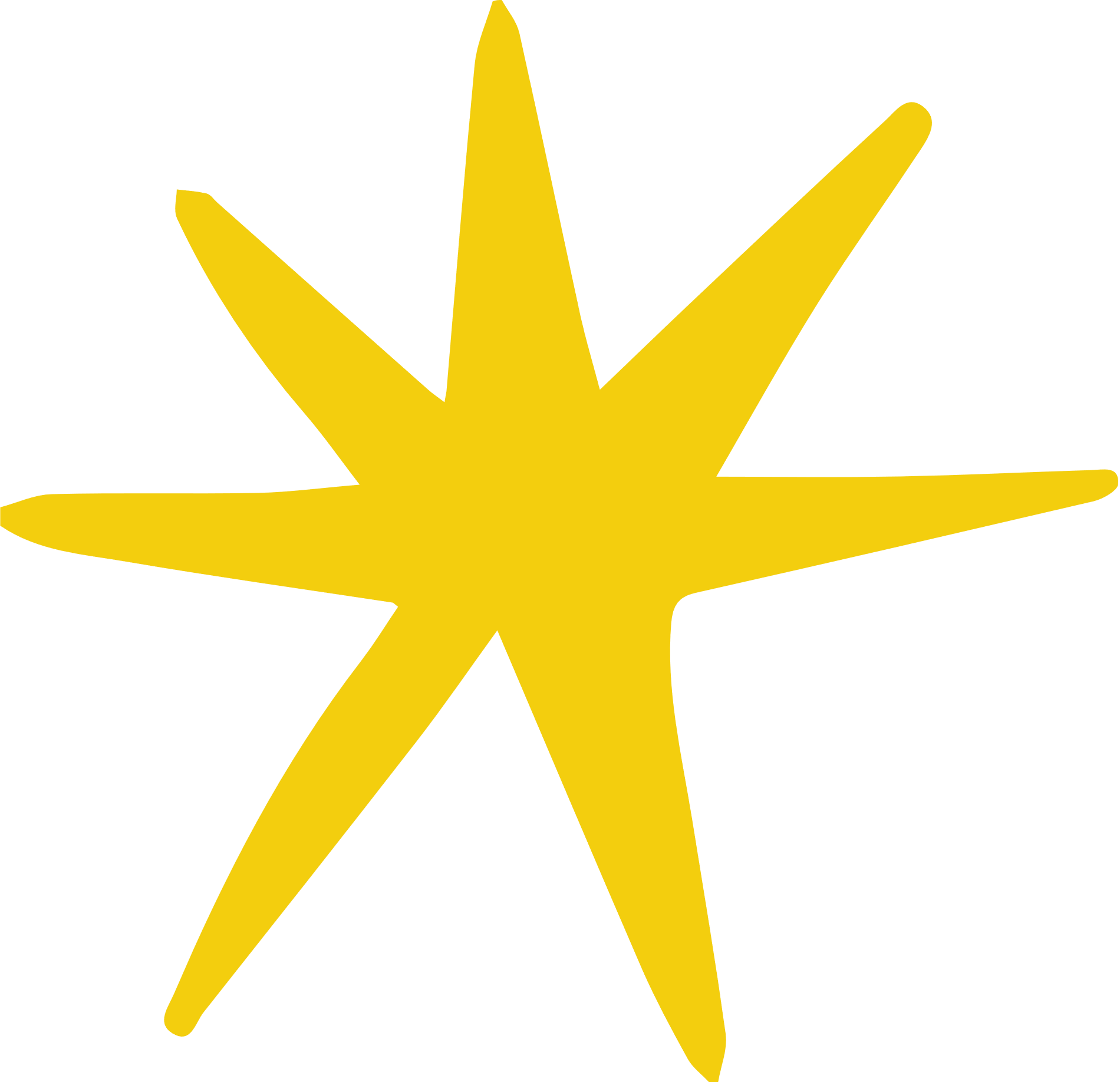 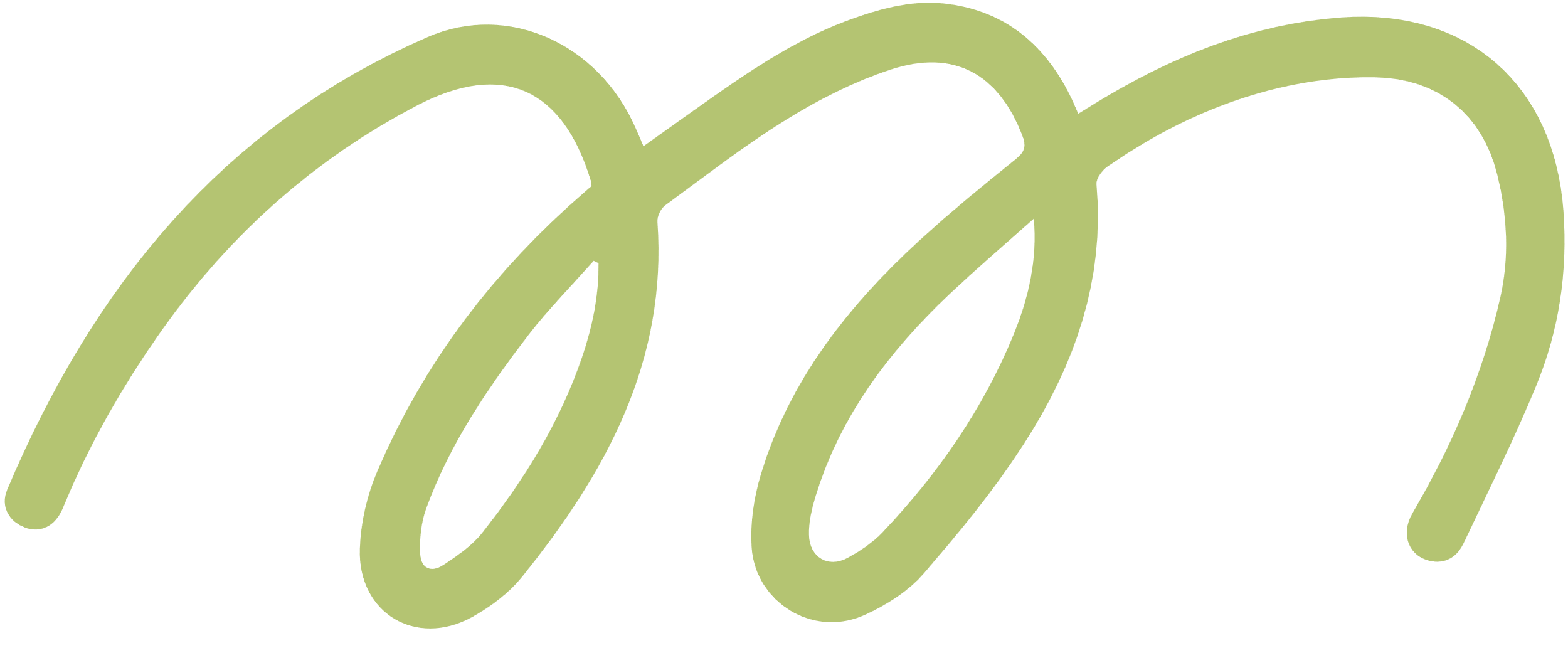 624
448
999
2
4
9
6
4
9
312
112
111
02
04
09
2
4
9
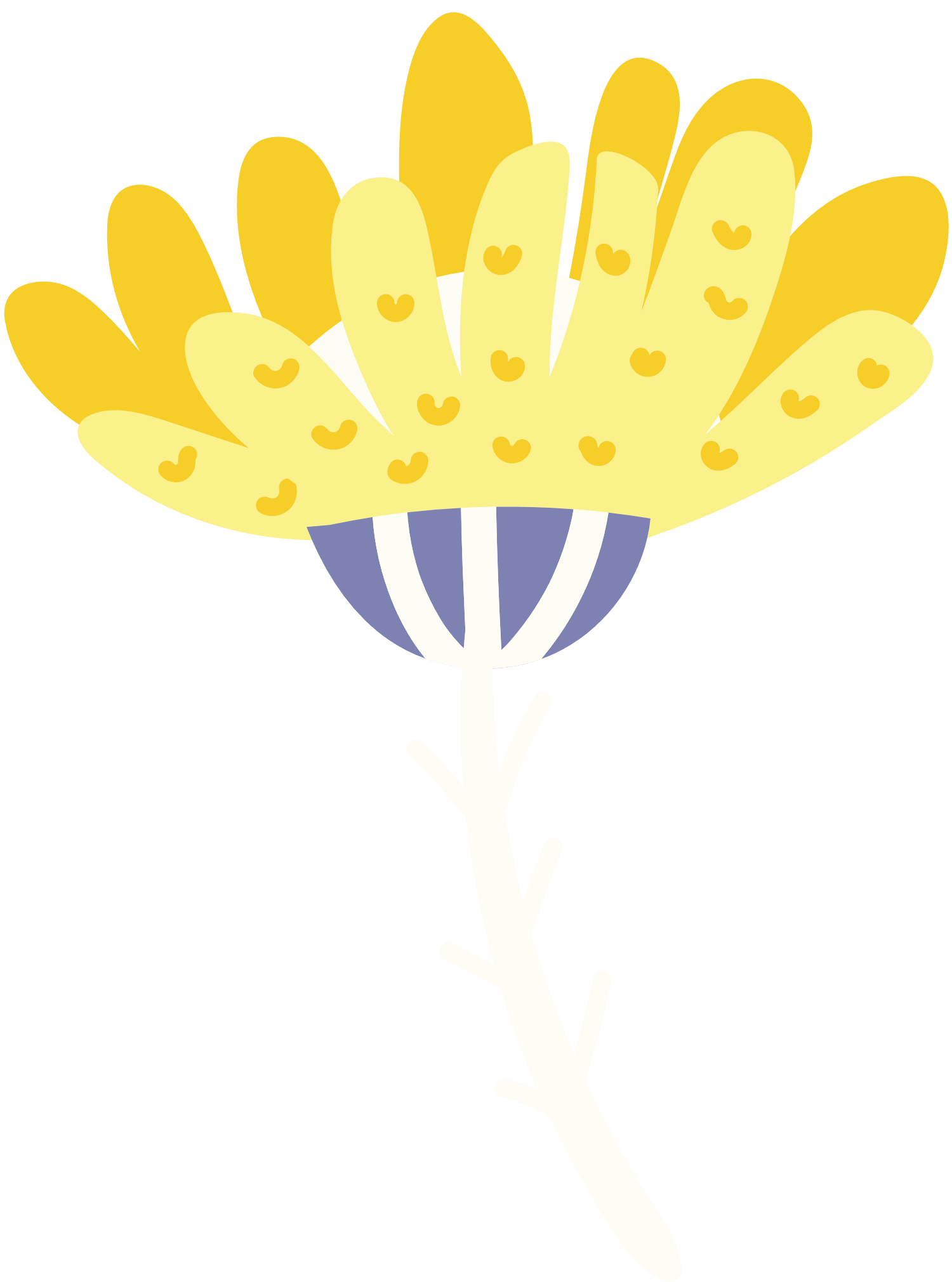 04
08
09
4
8
9
0
0
0
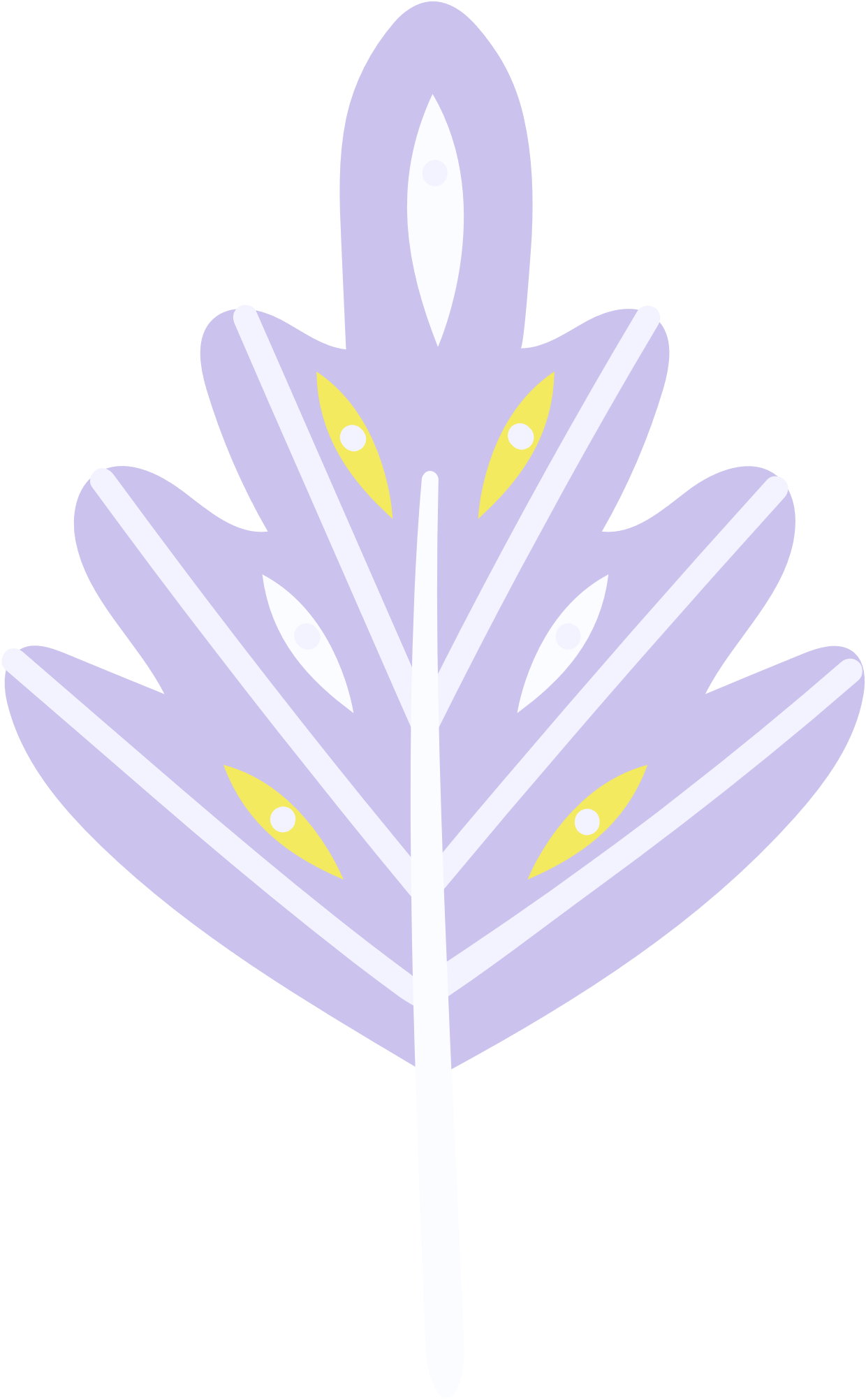 Vậy 999 : 9 = 111
Vậy 624 : 2 = 312
Vậy 448 : 2 = 112
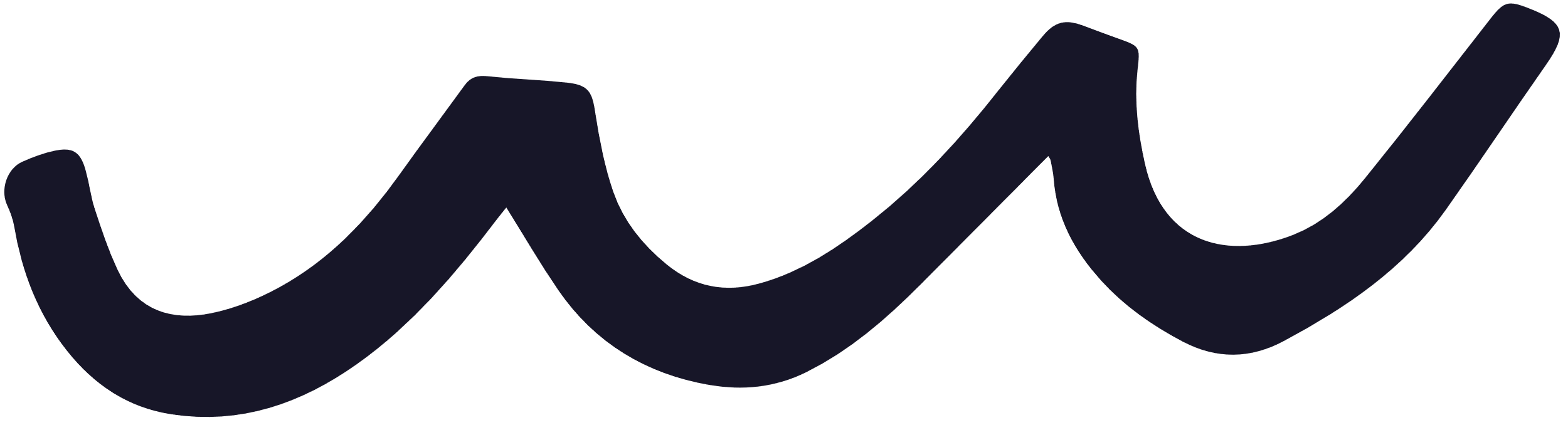 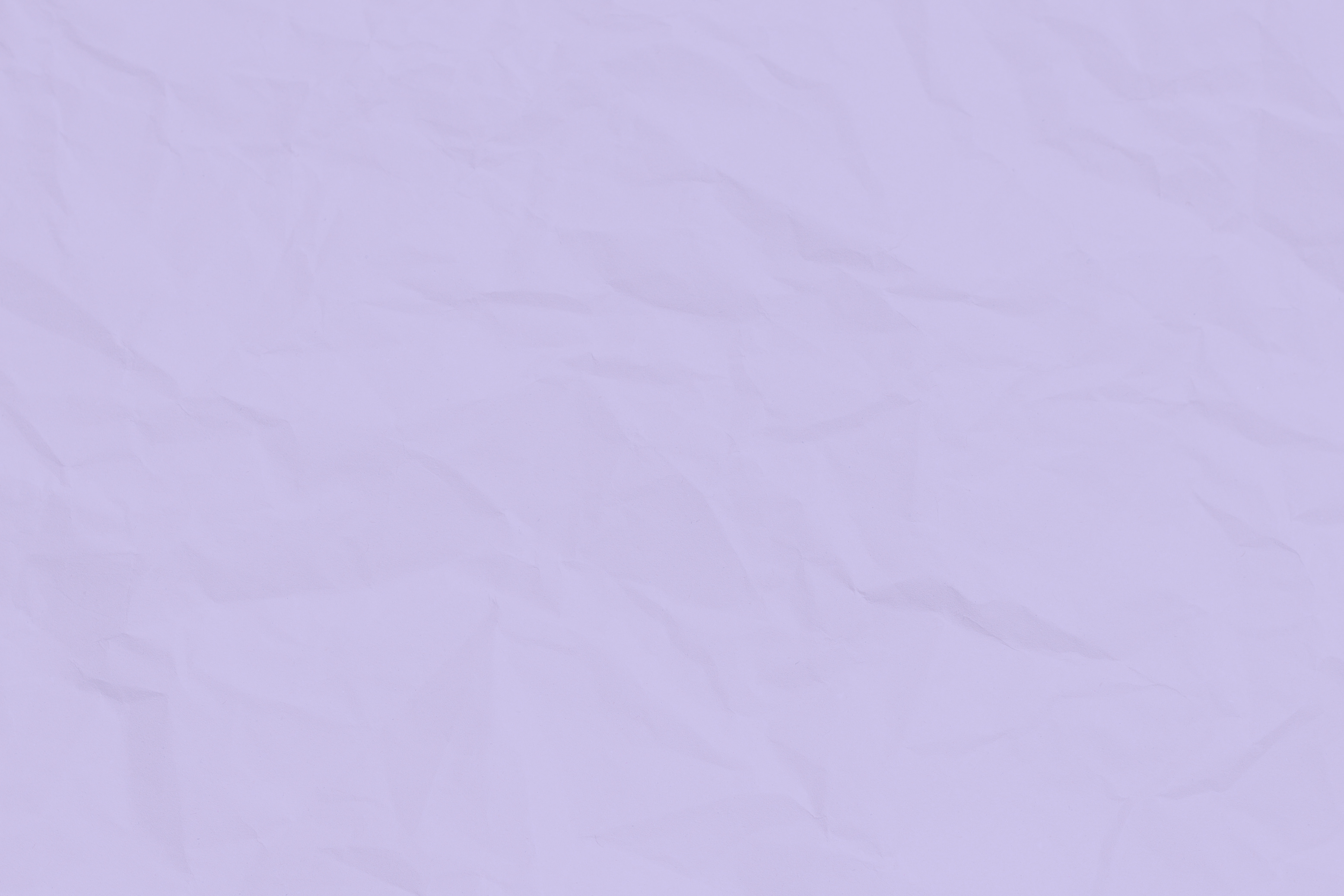 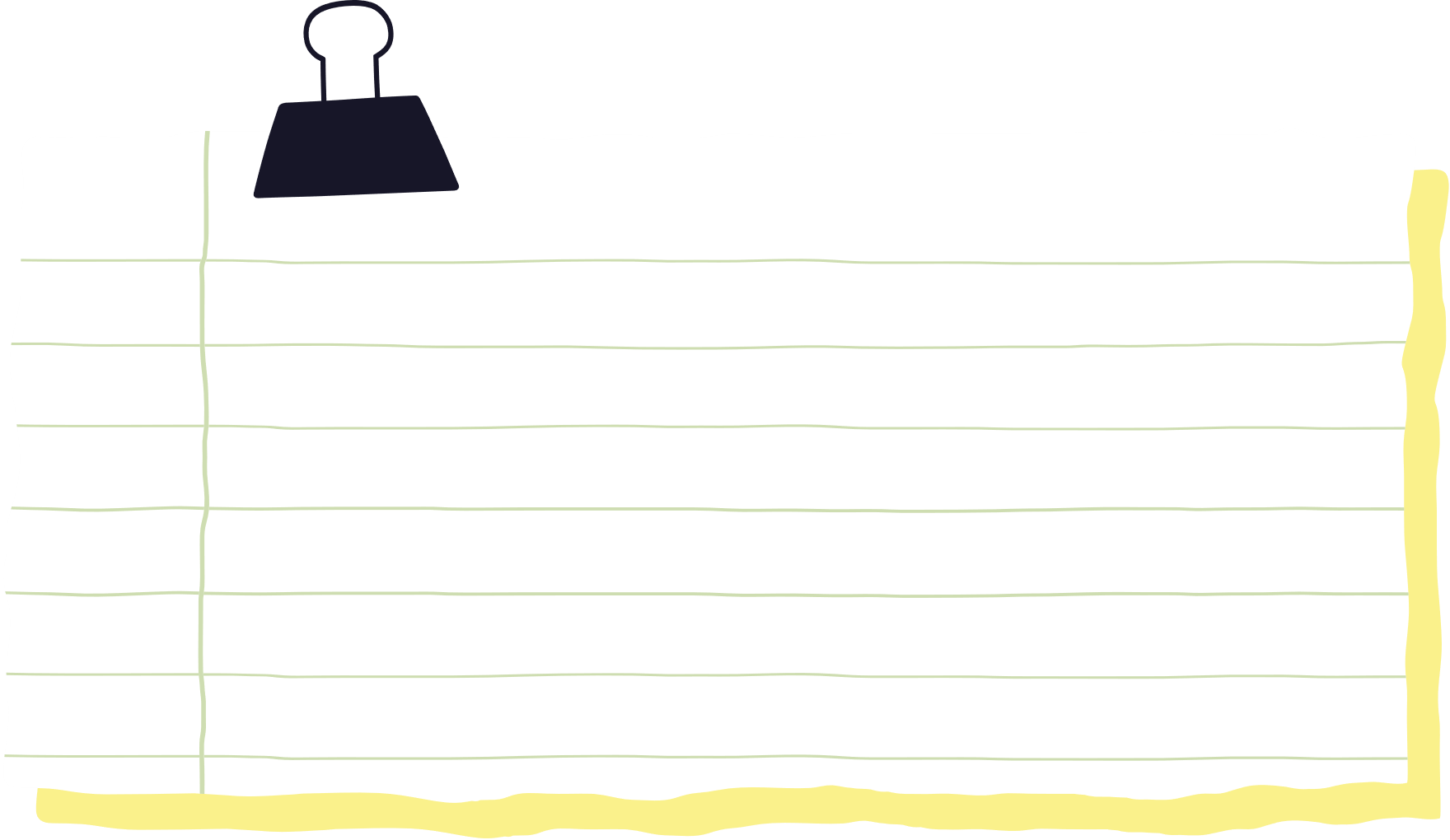 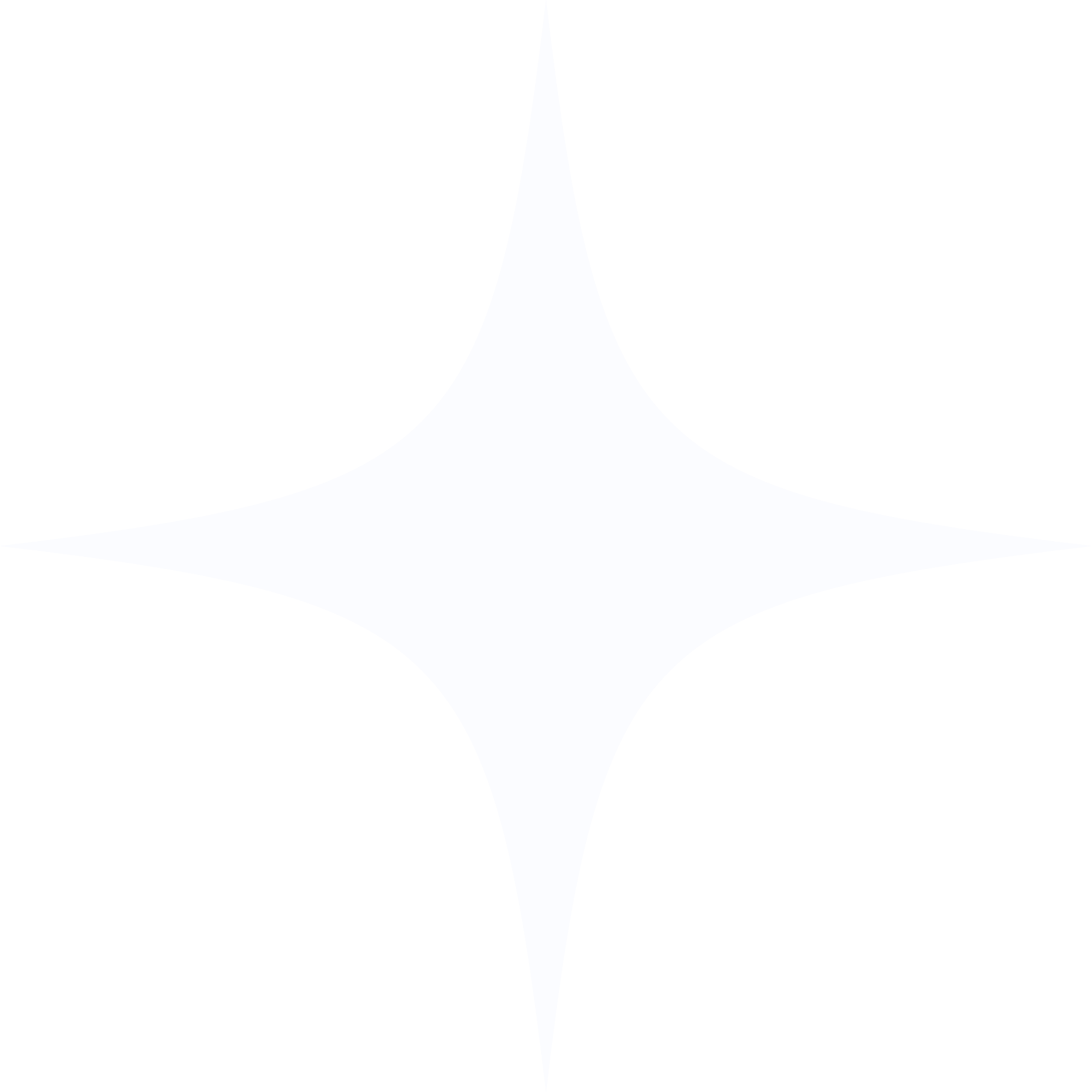 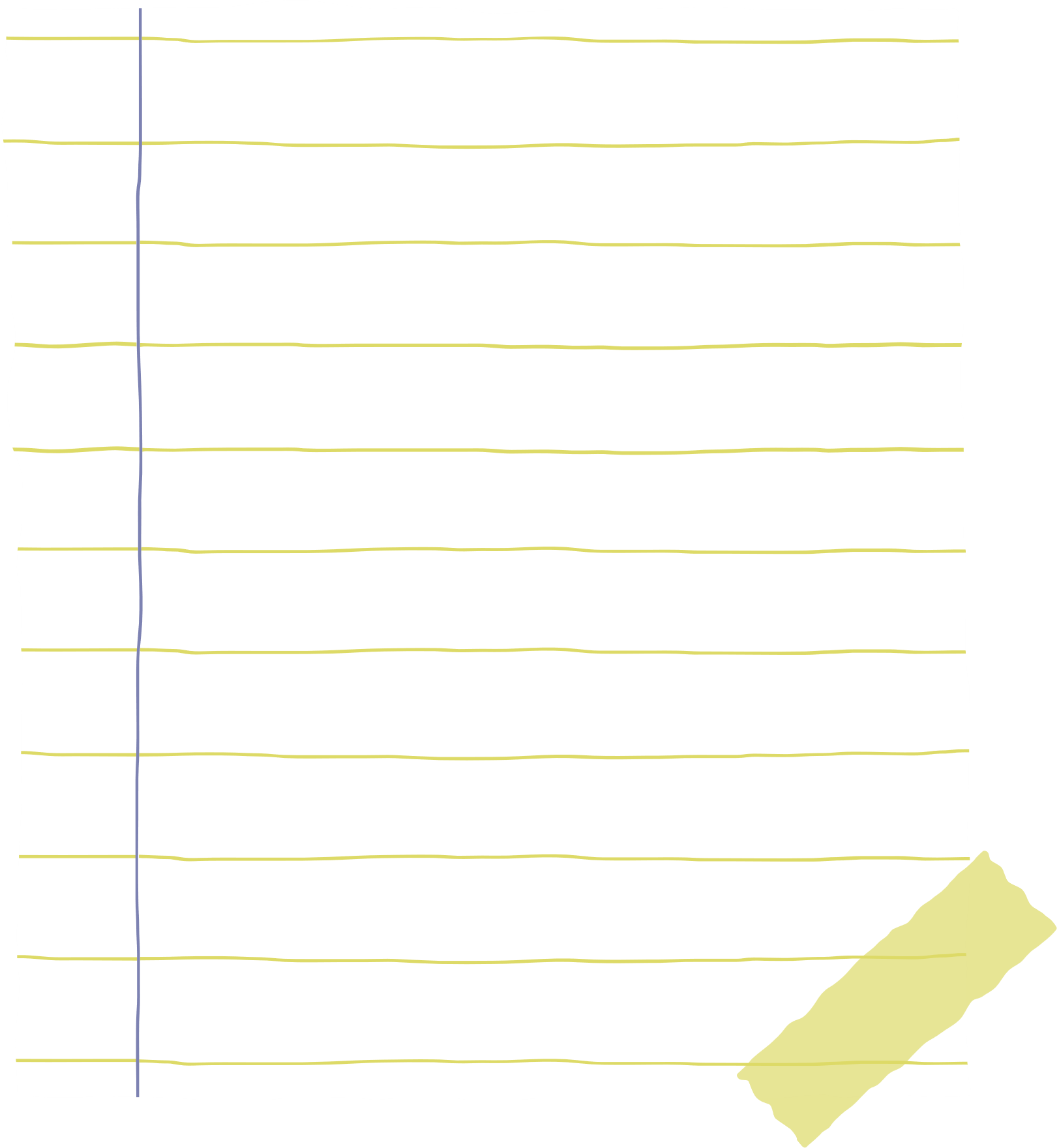 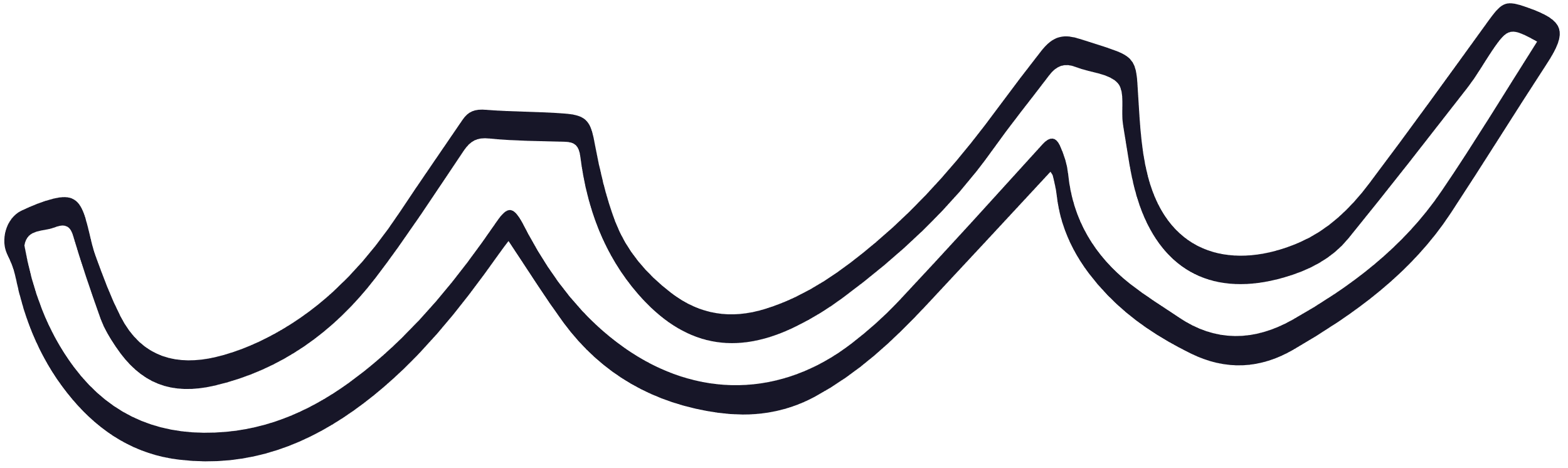 87
4
a) Mẫu:
Bài 3: Tính (theo mẫu)
21
8
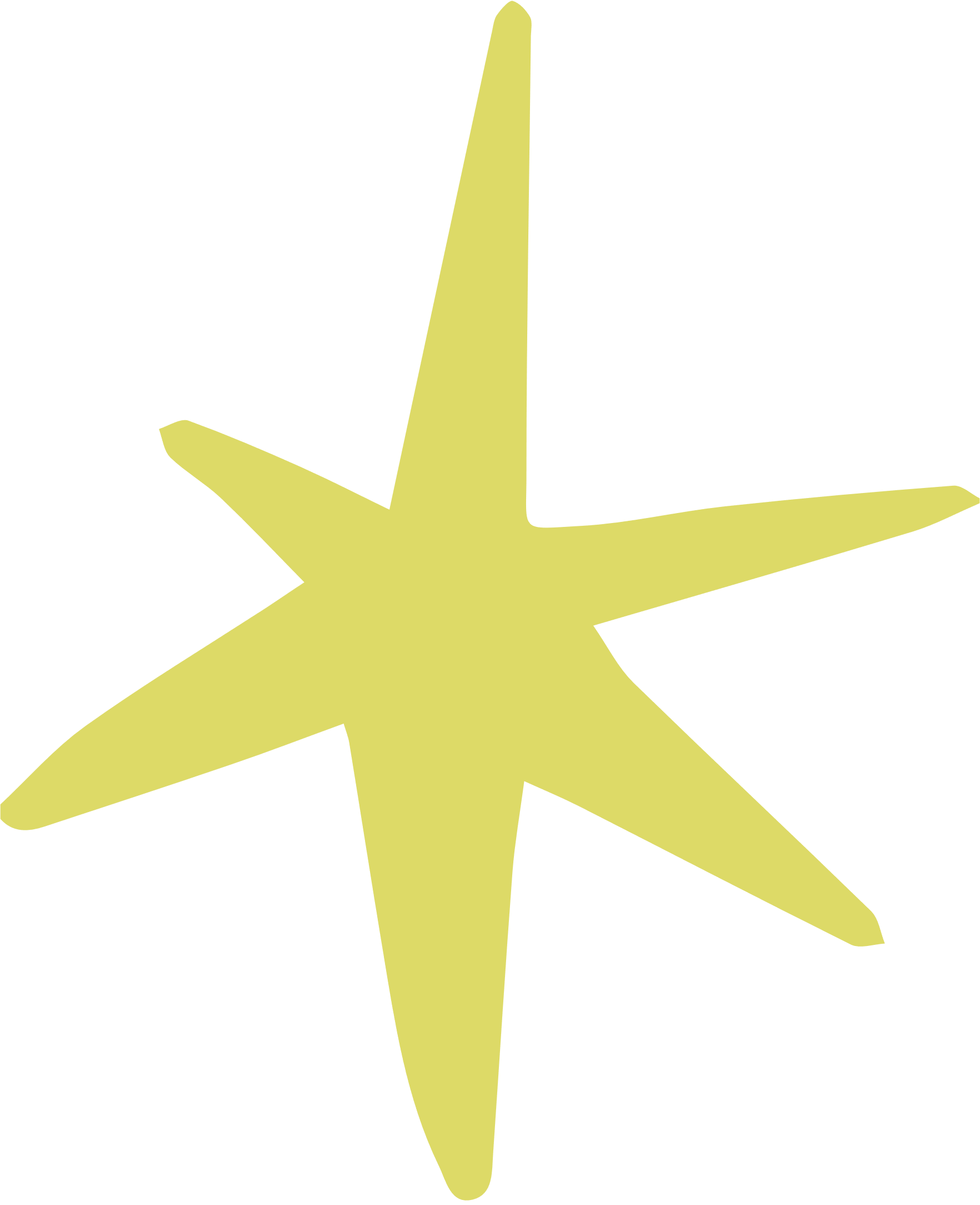 07
4
3
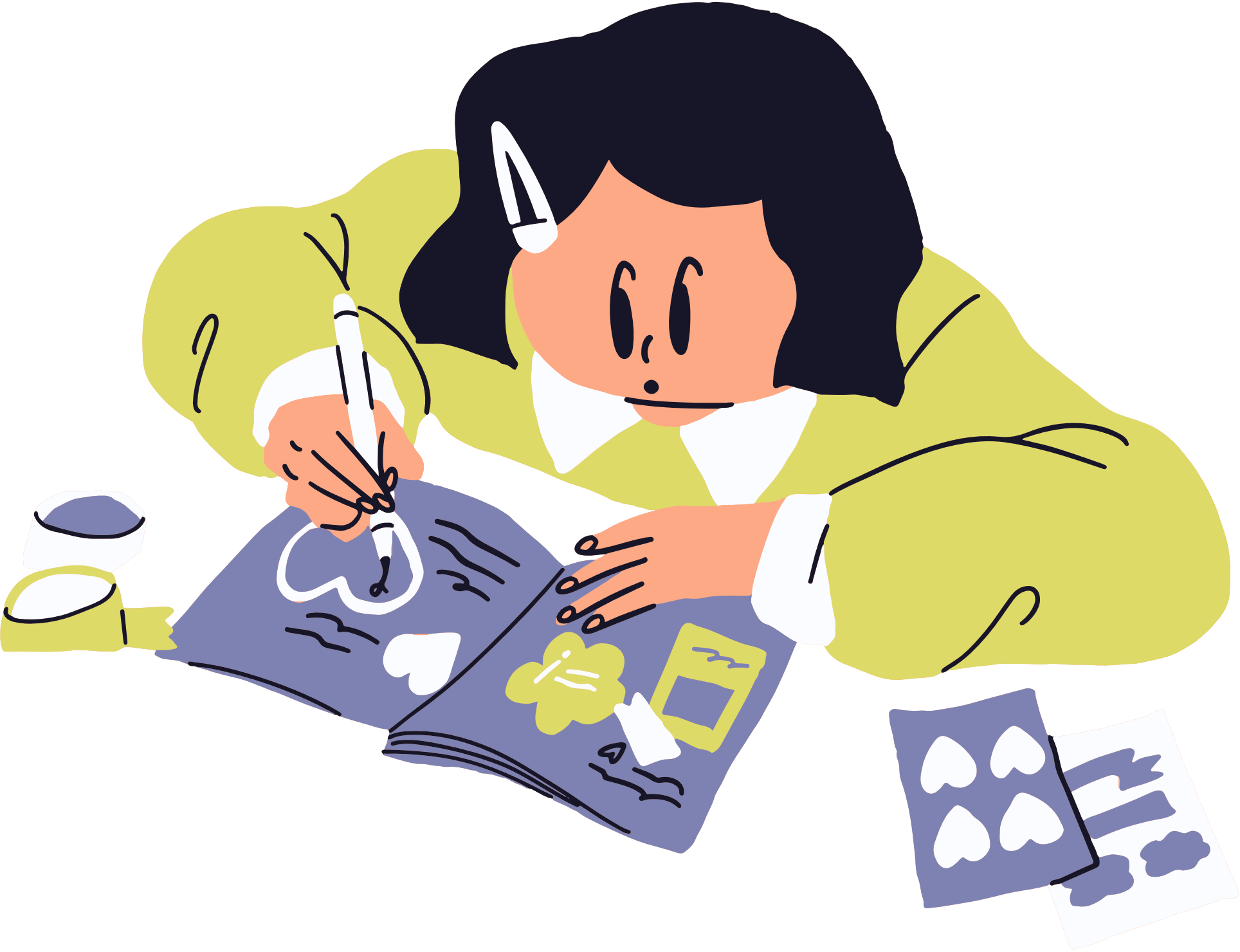 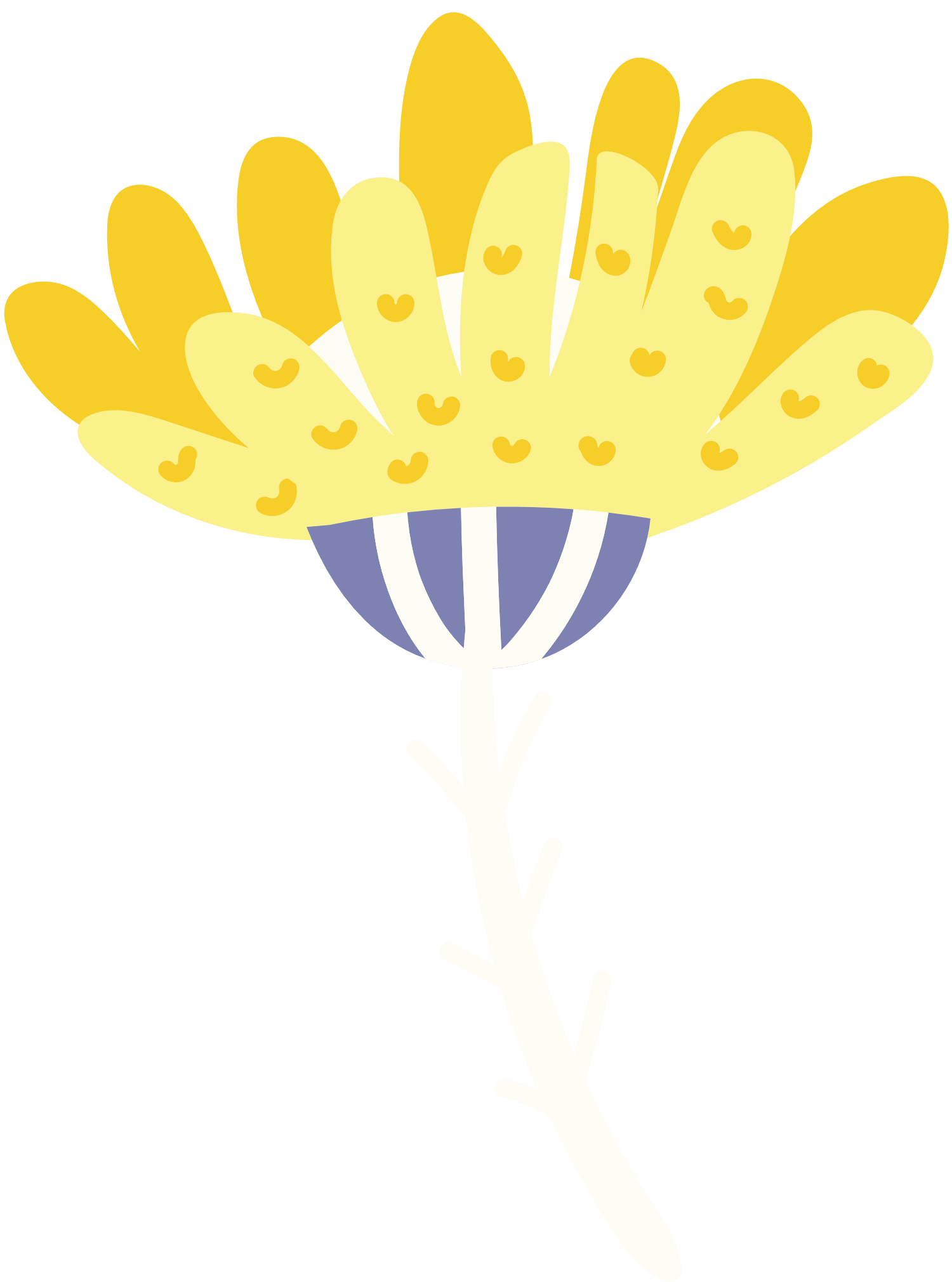 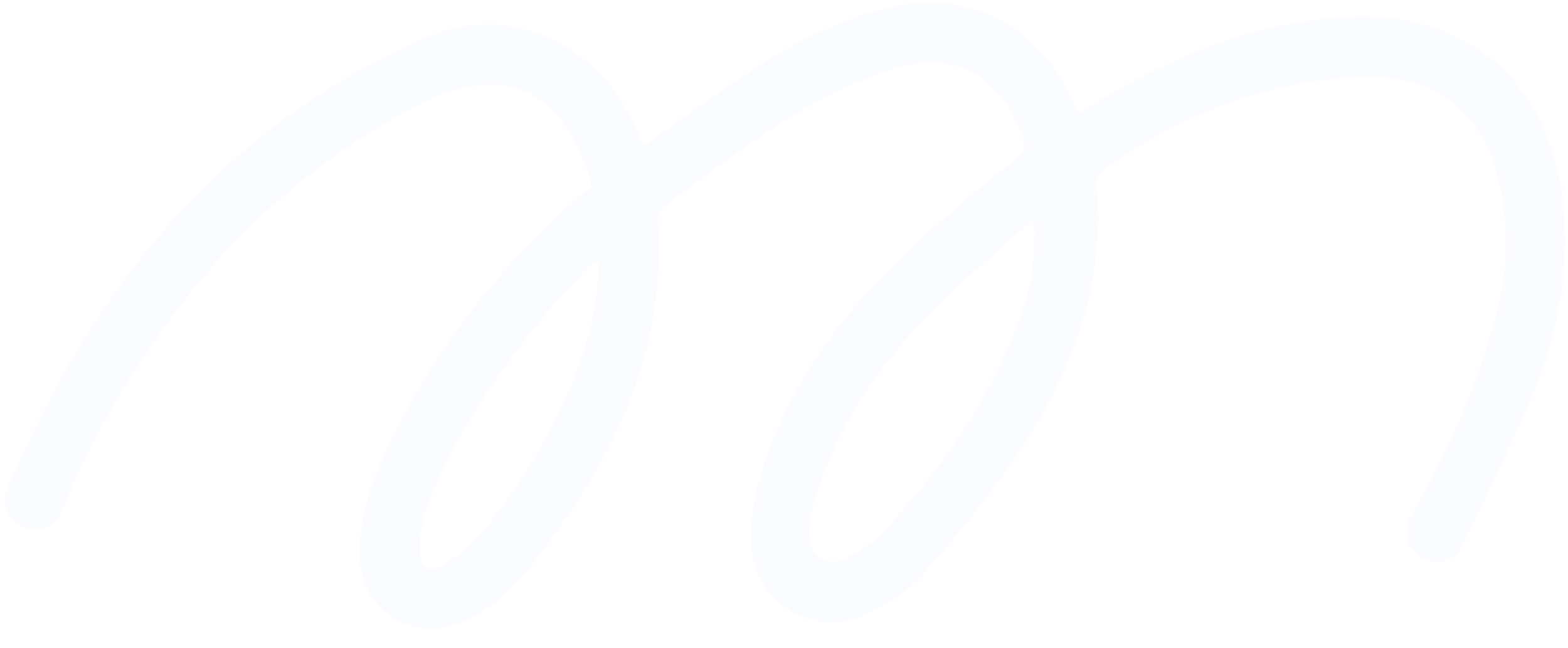 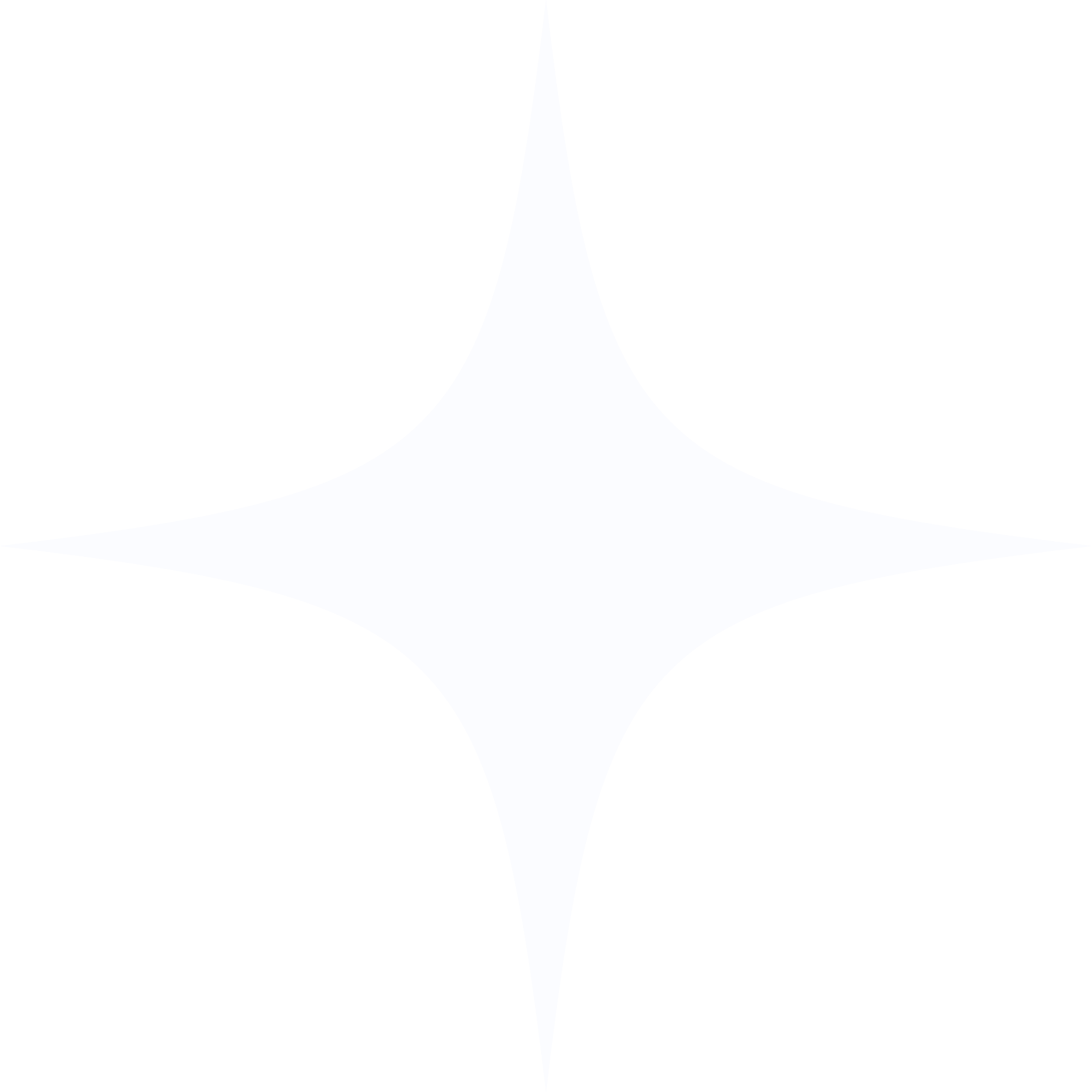 Vậy 87 : 4 = 21 (dư 3)
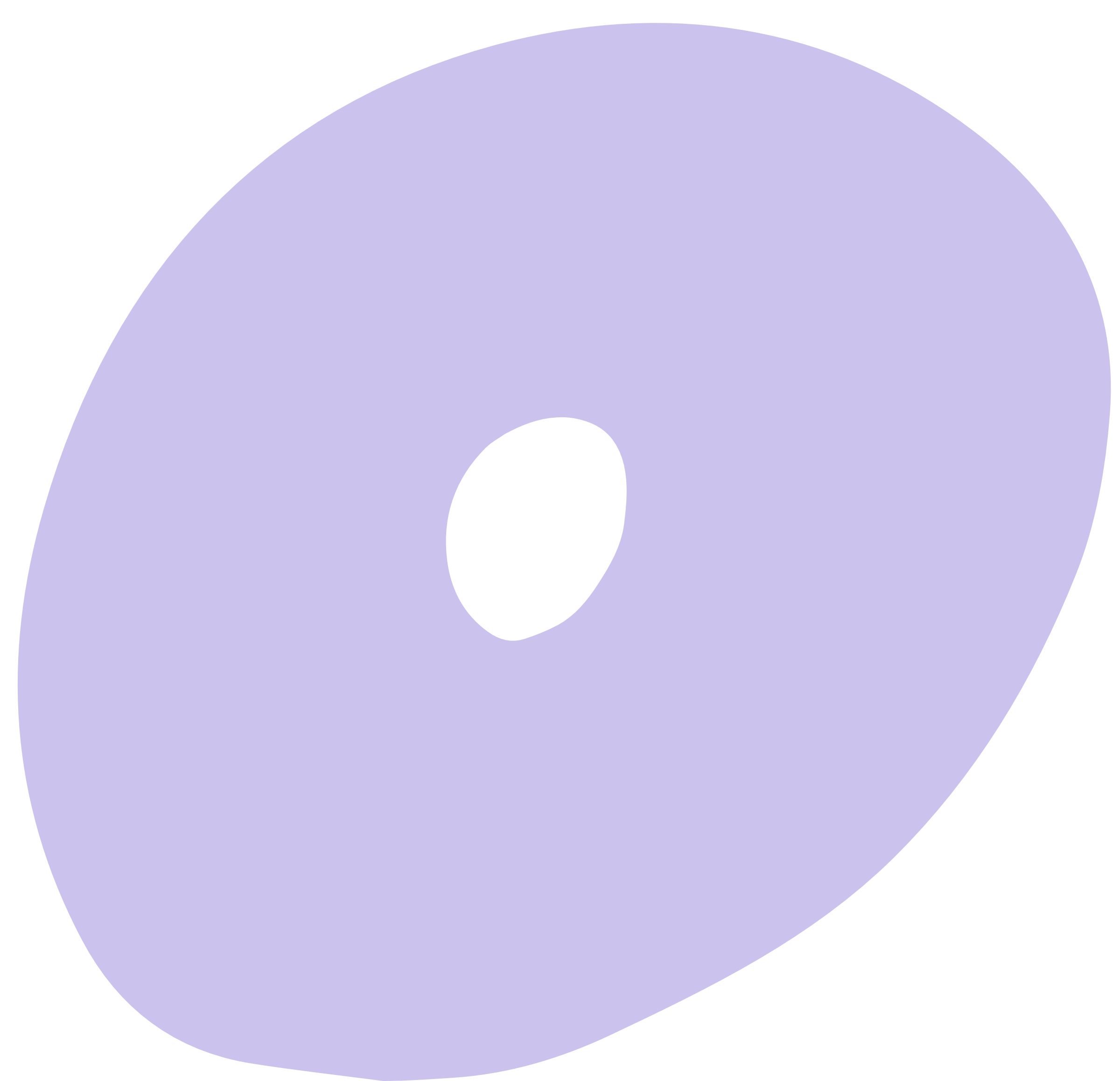 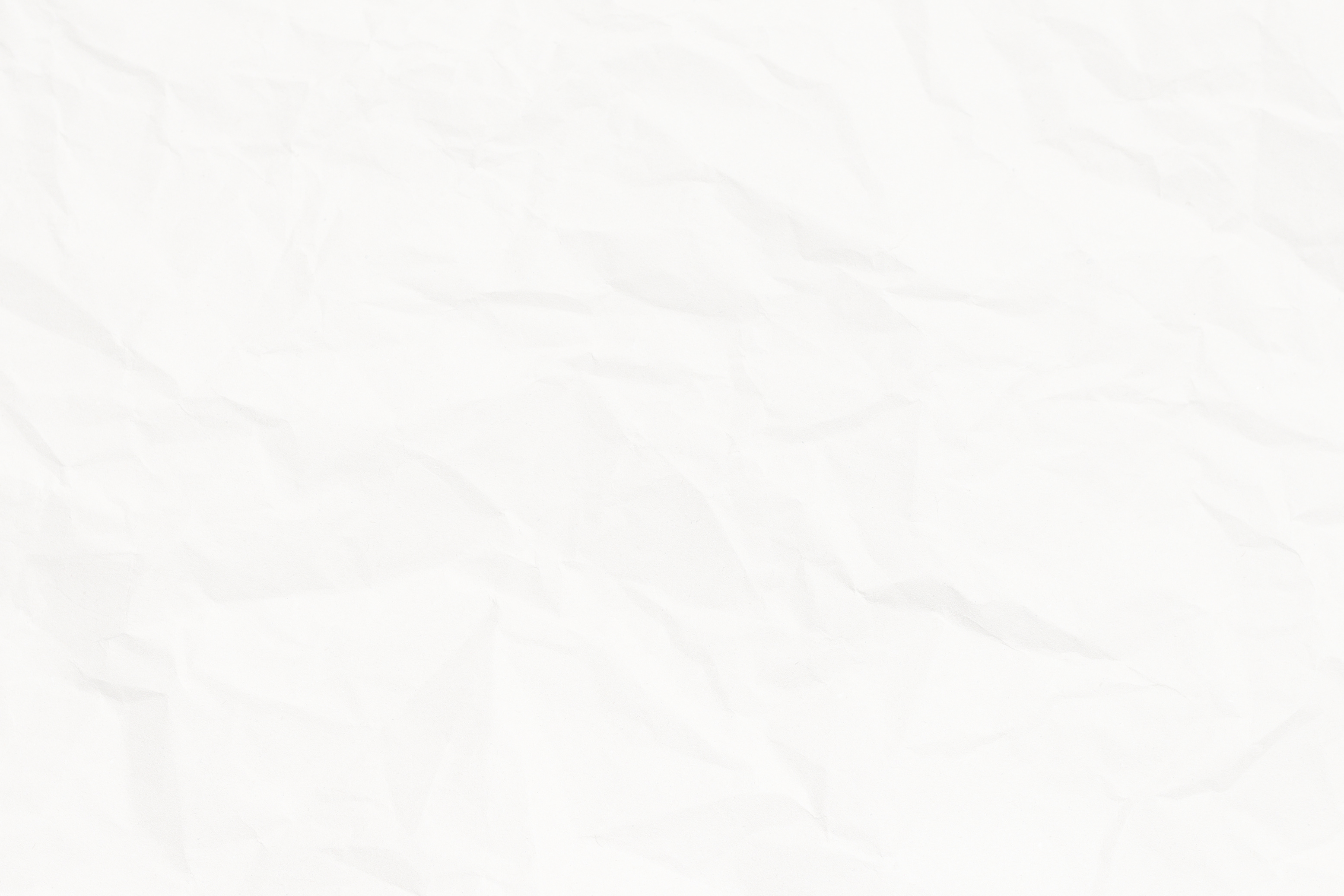 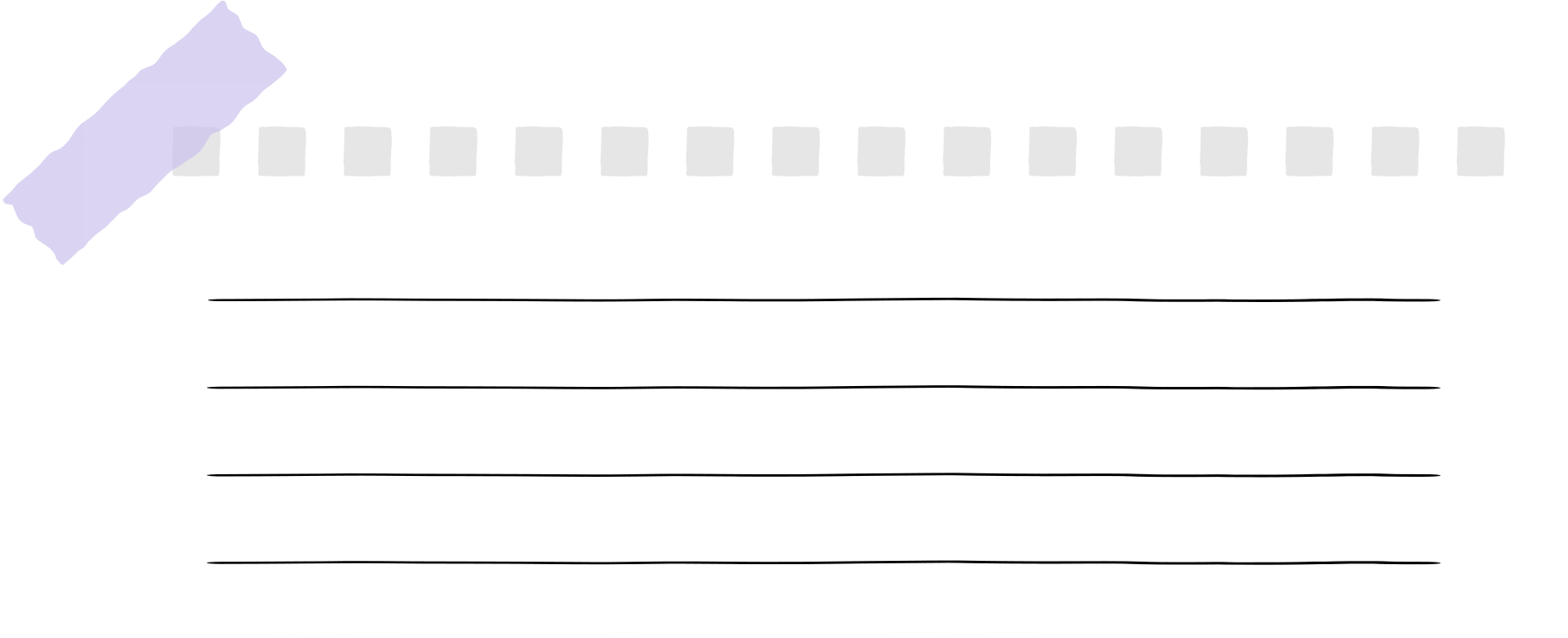 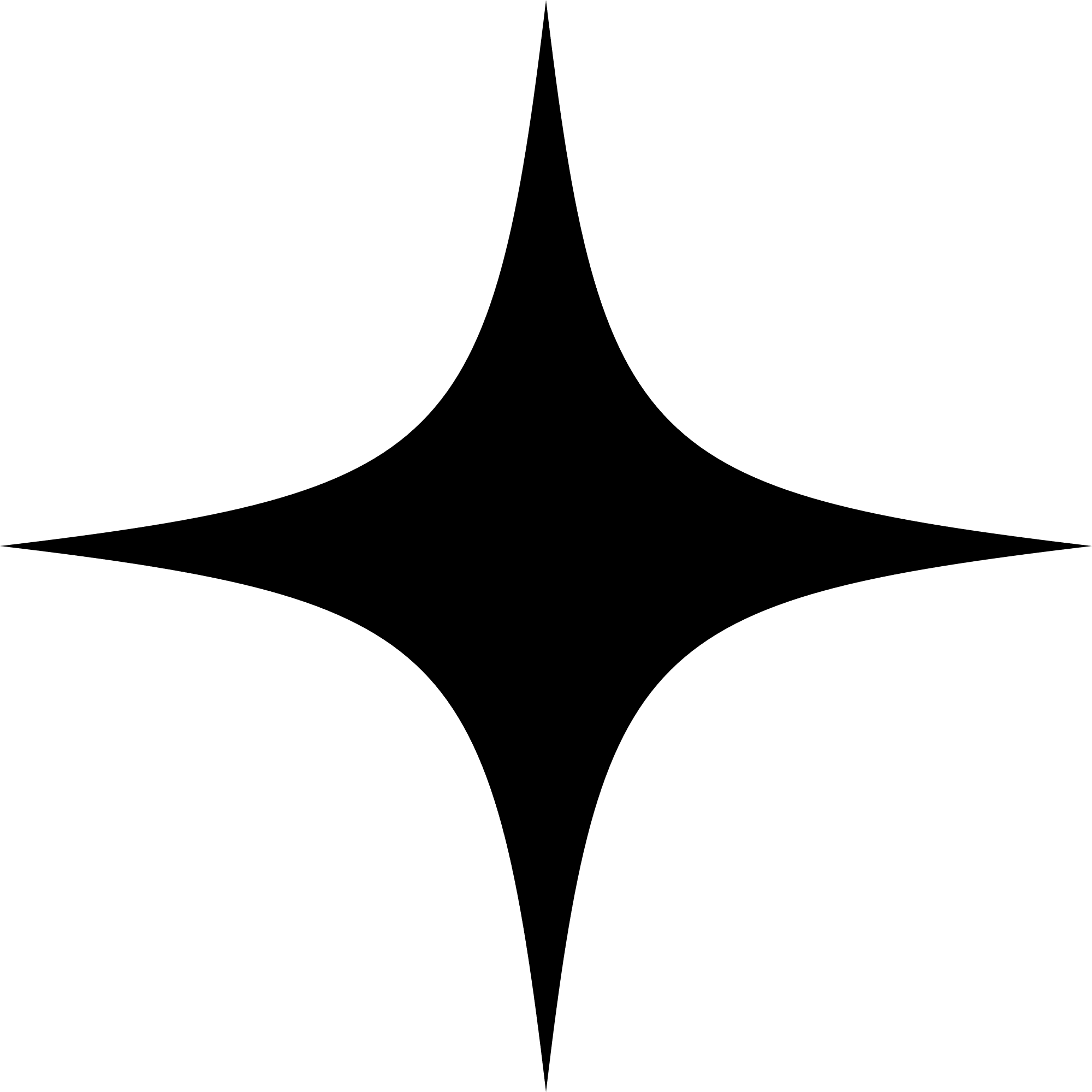 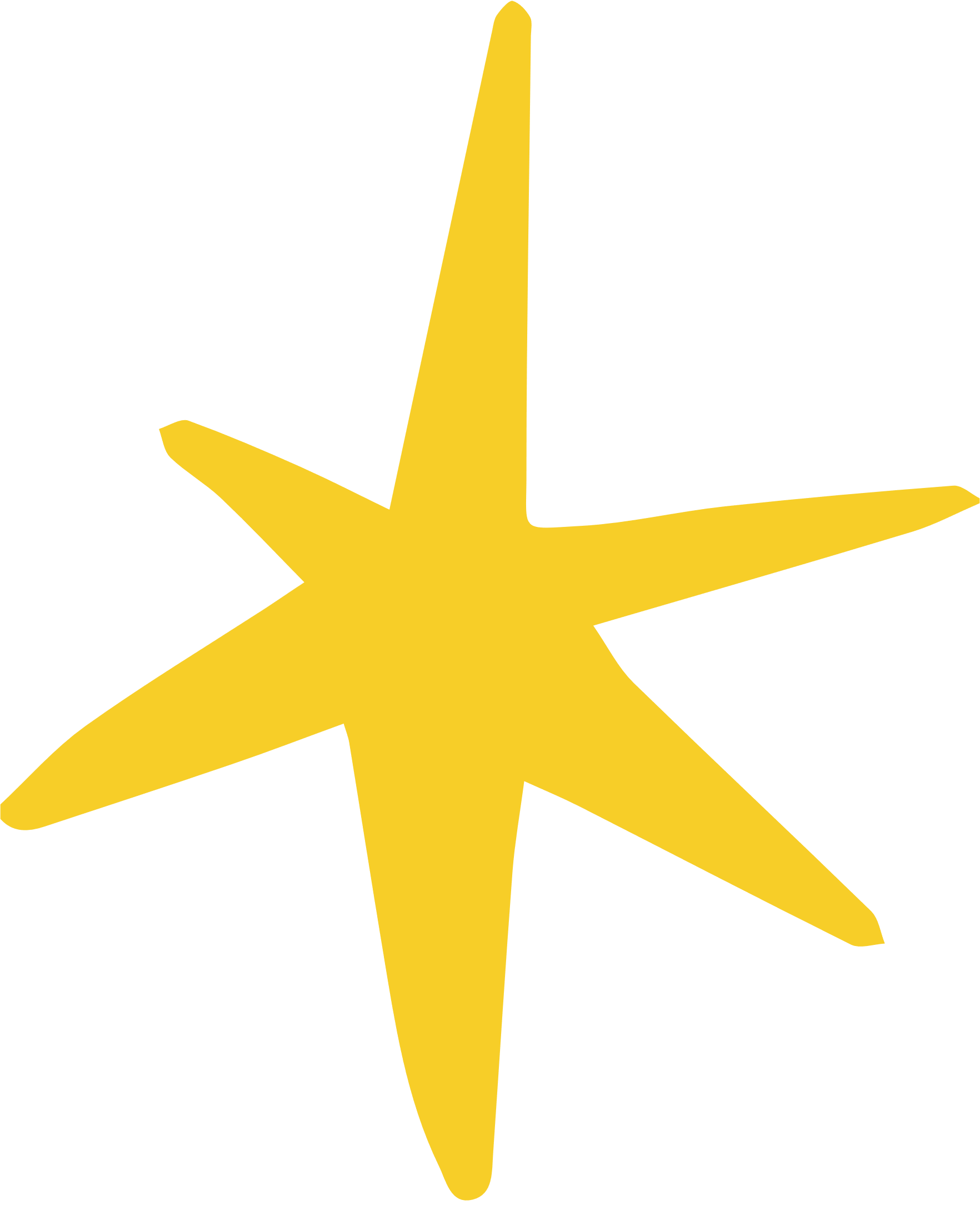 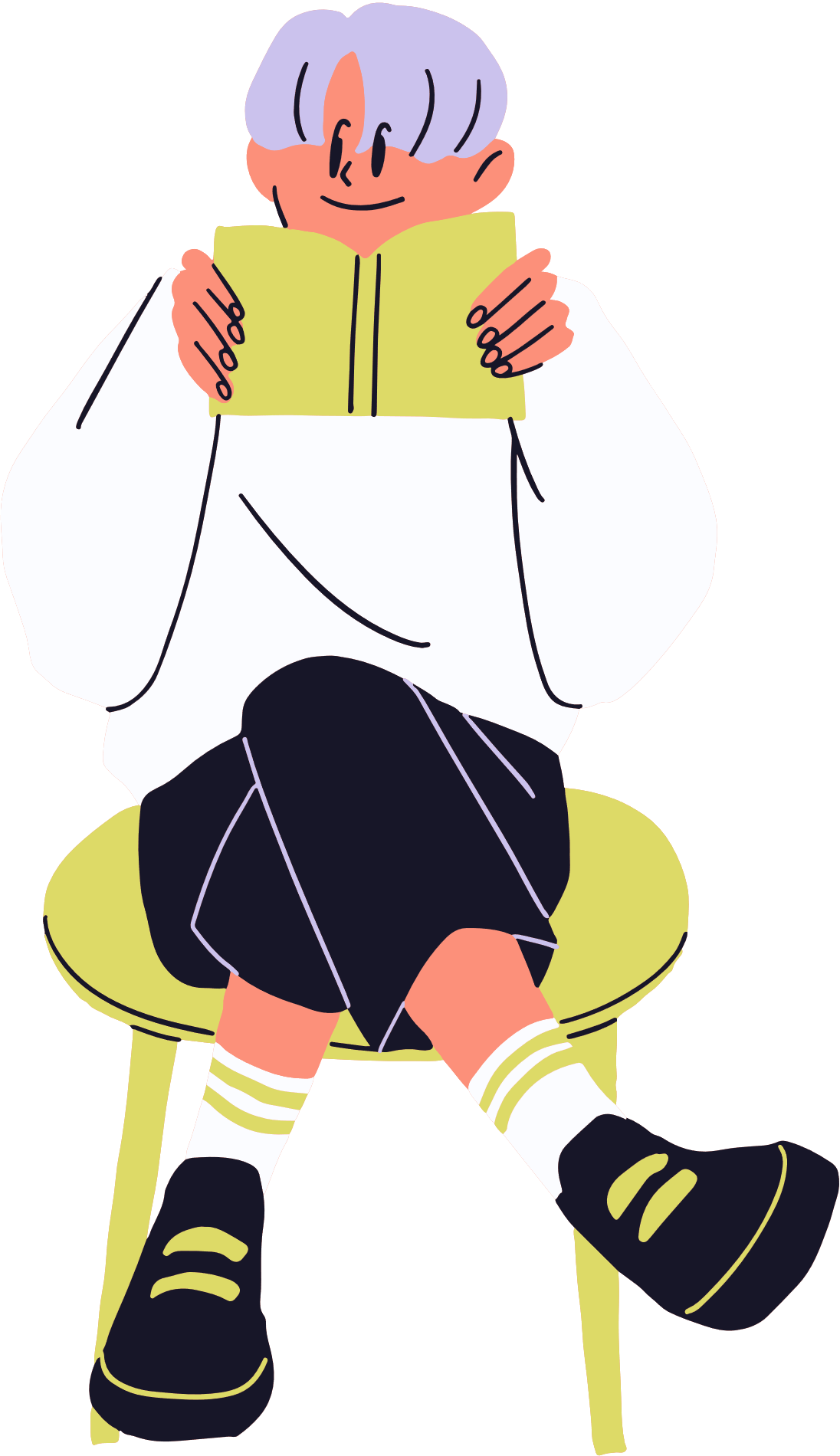 65
49
3
2
21
24
6
4
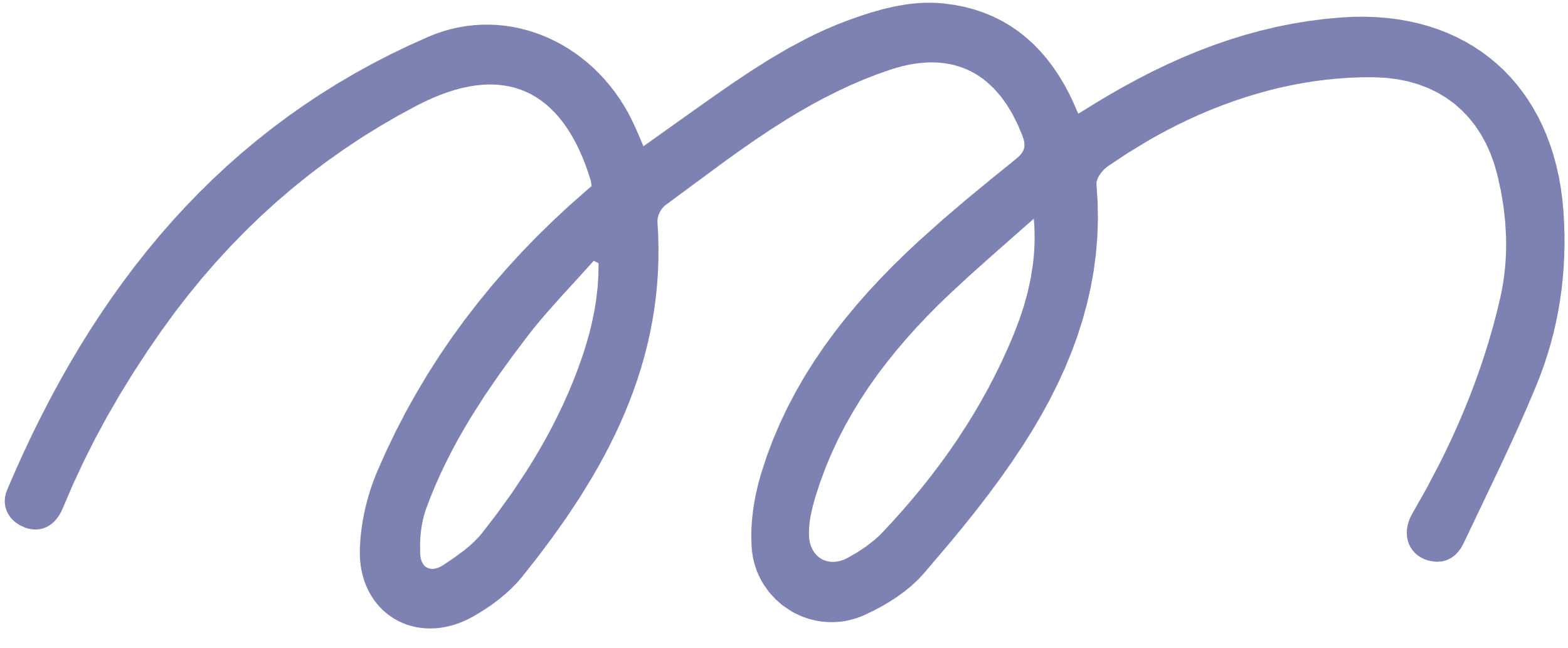 05
09
3
8
2
1
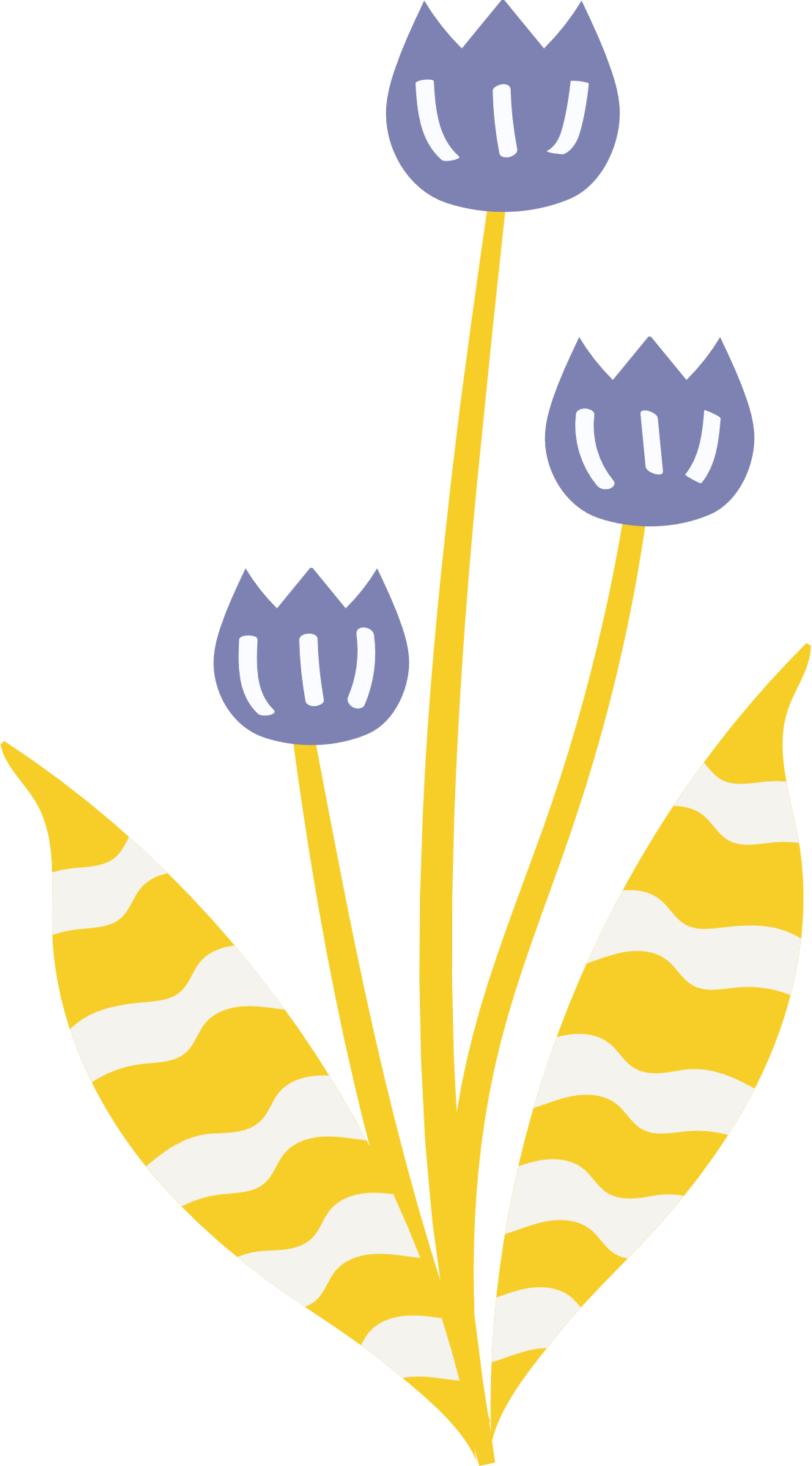 Vậy 65 : 3 = 21 (dư 2)
Vậy 49 : 2 = 24 (dư 1)
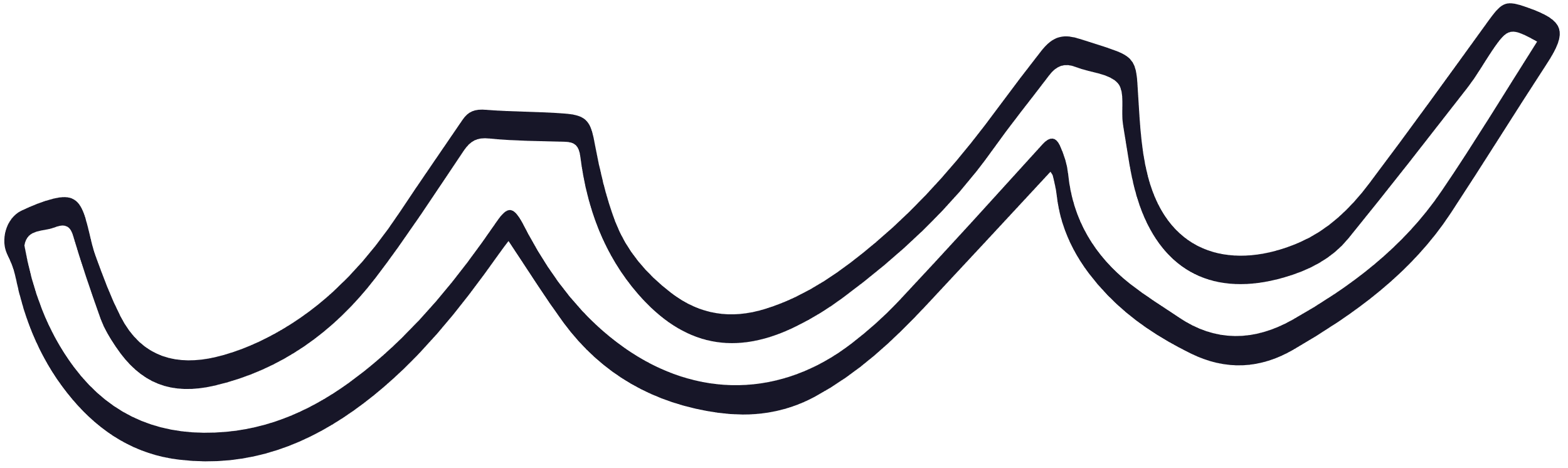 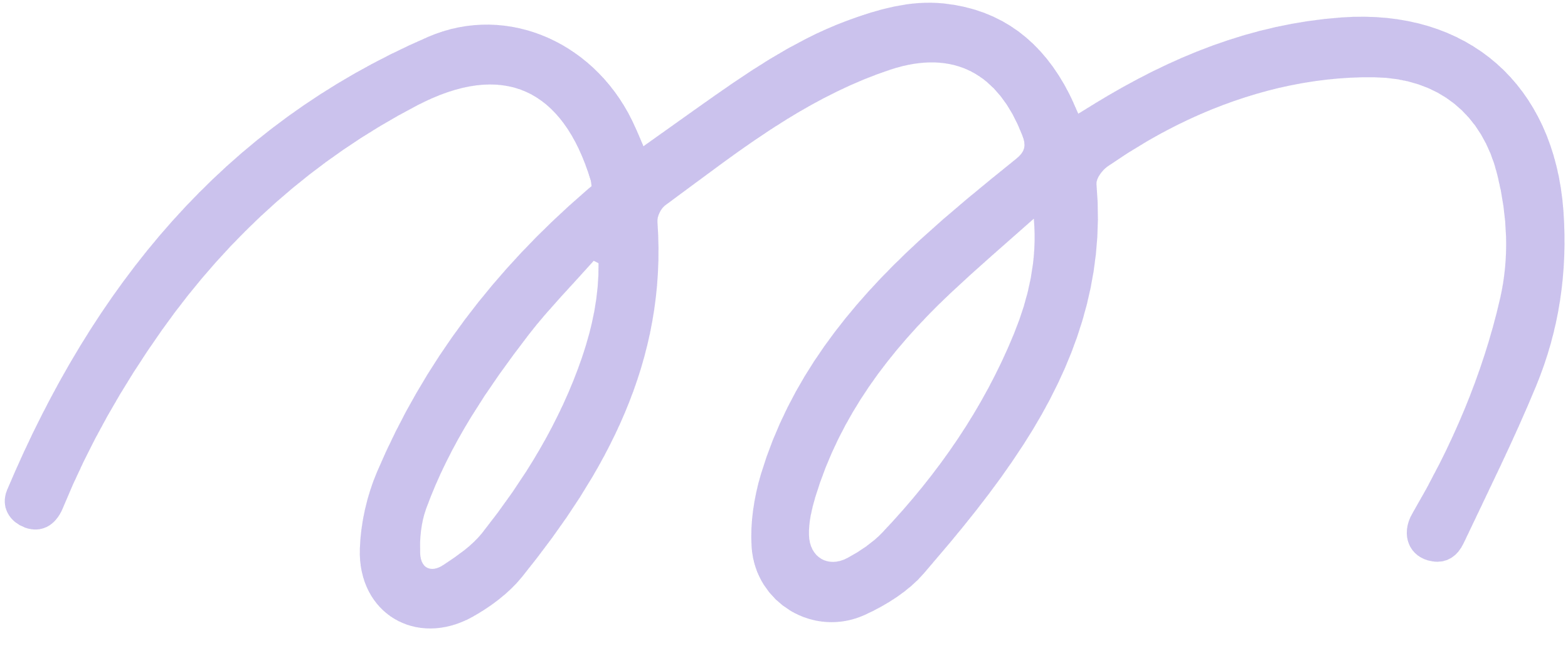 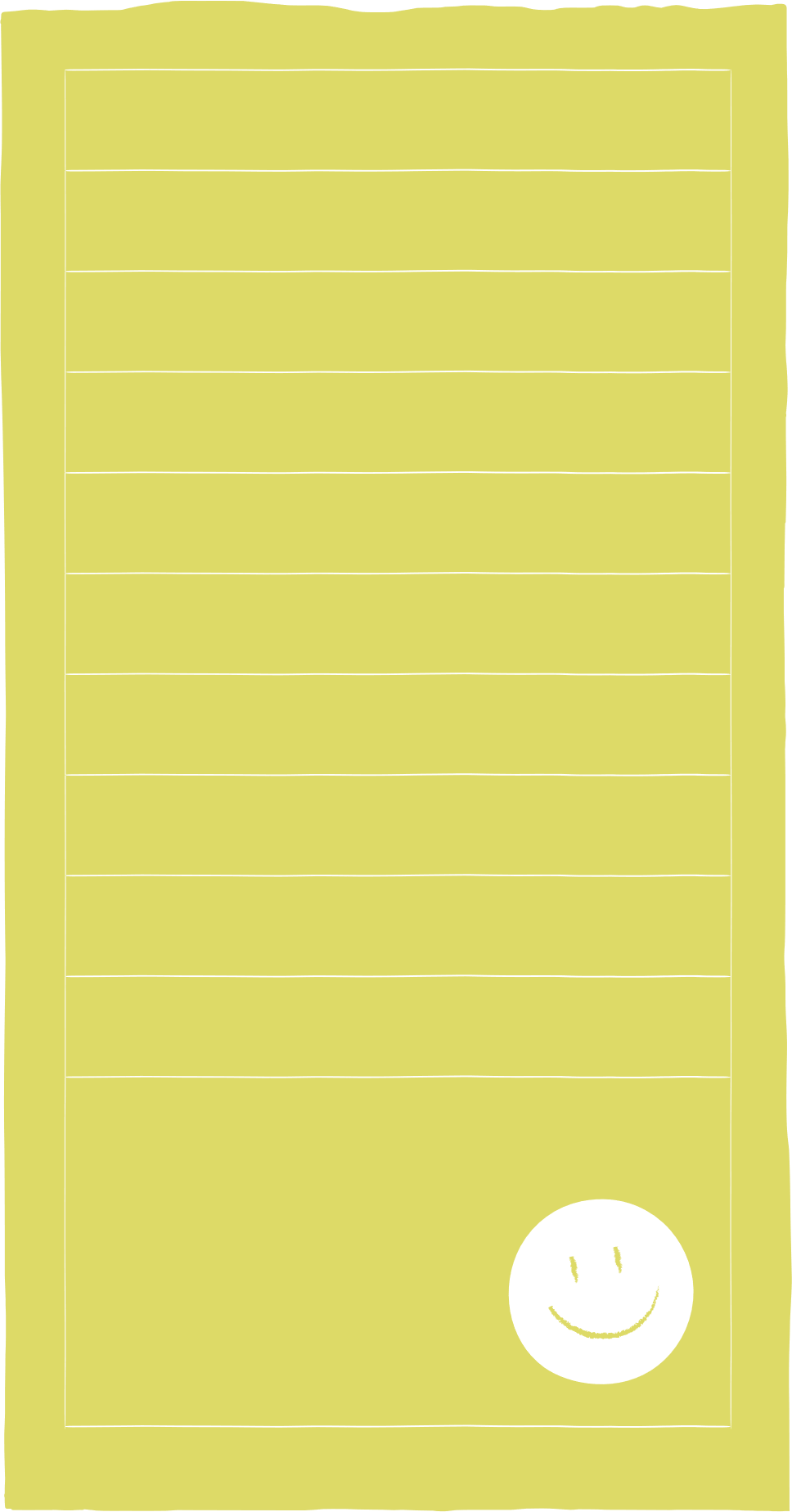 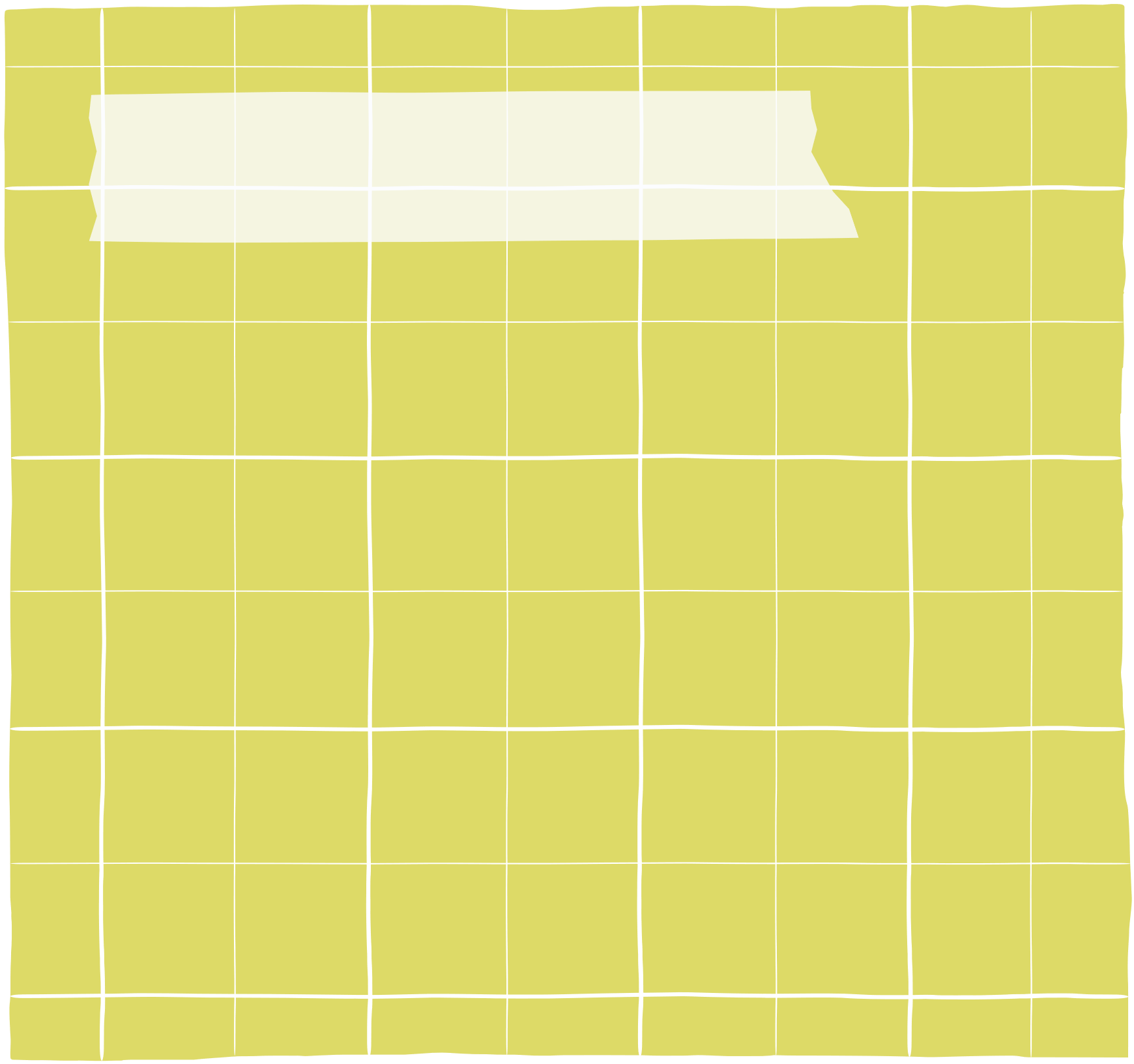 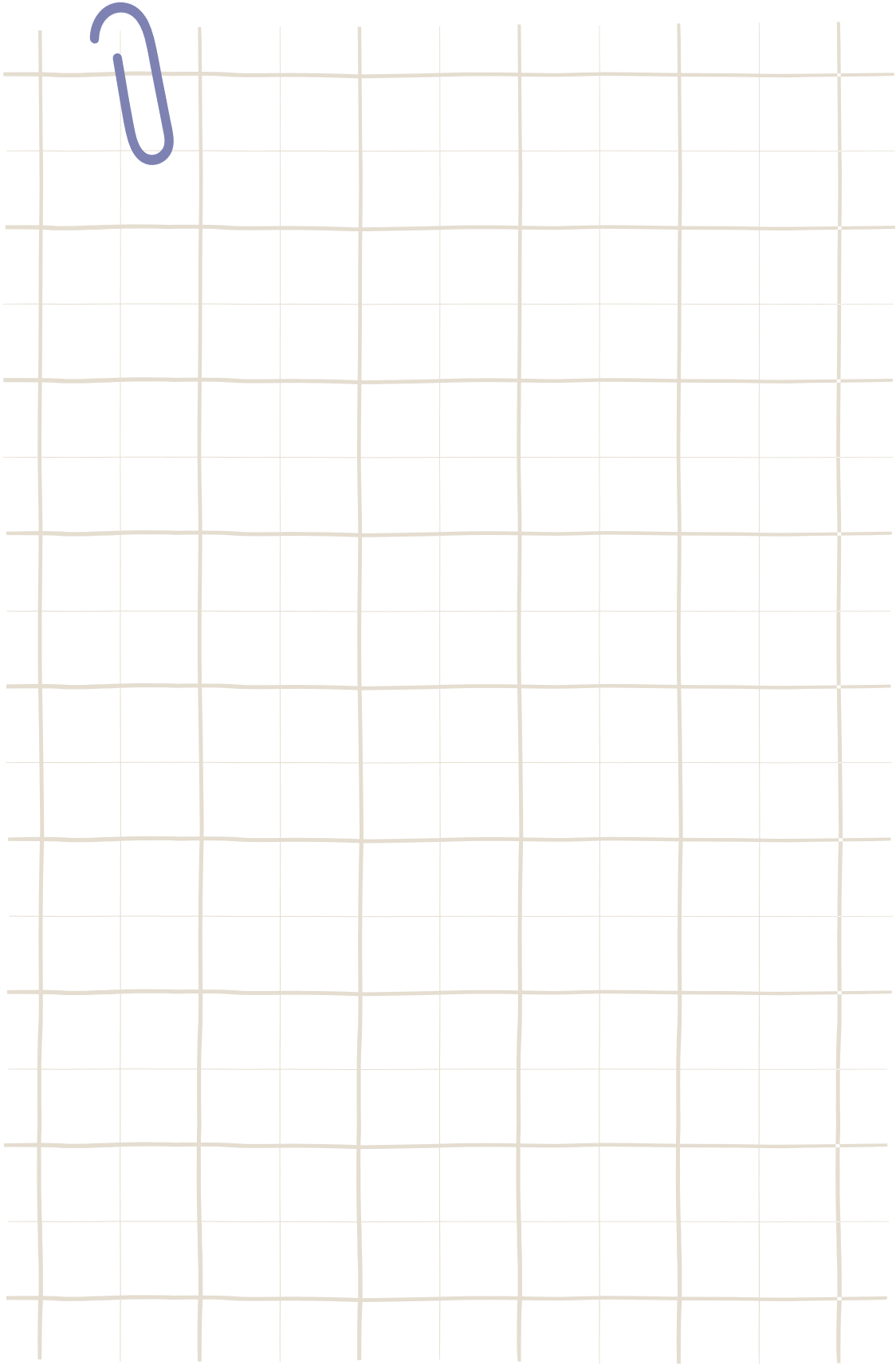 58
5
11
5
08
5
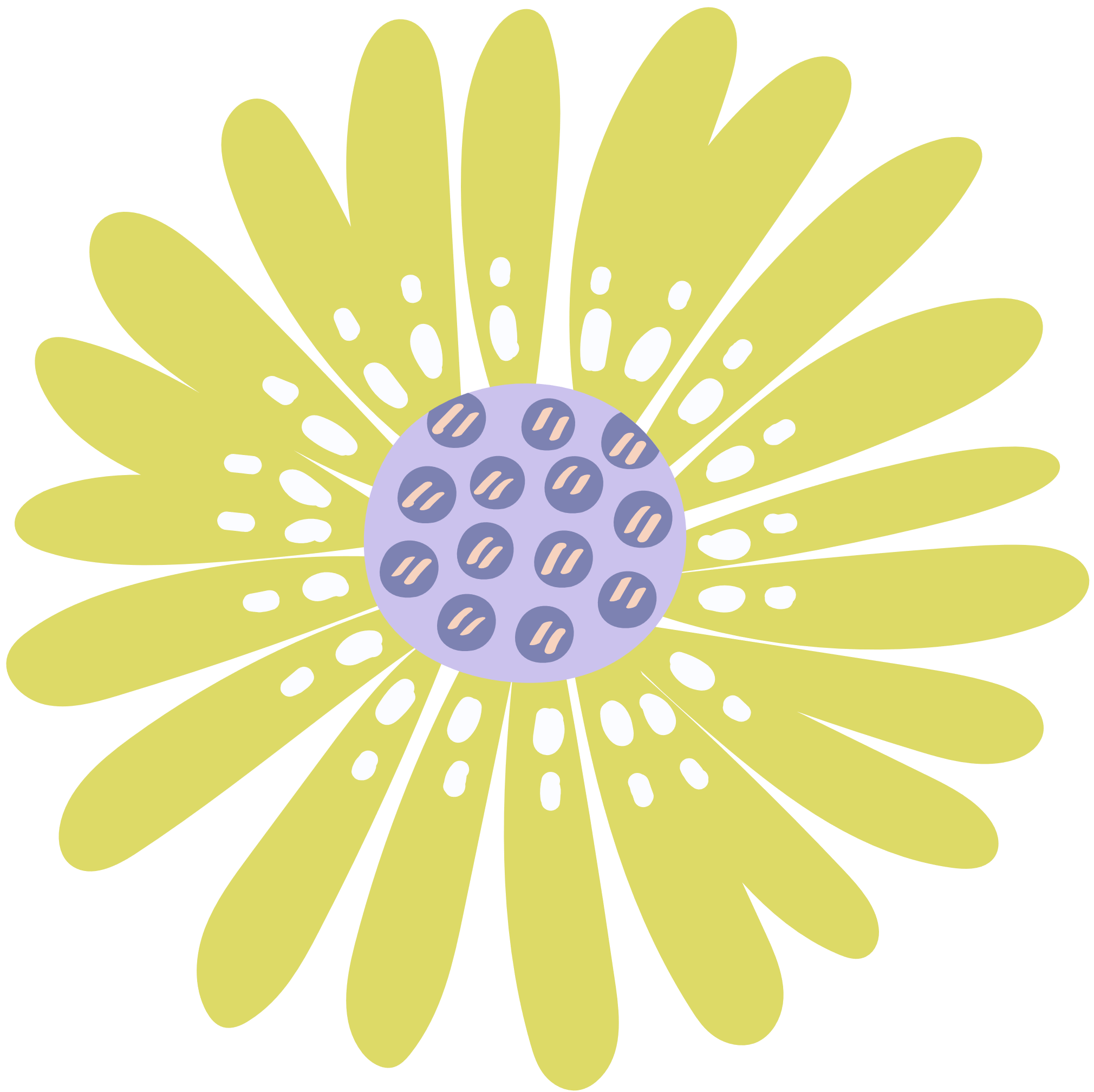 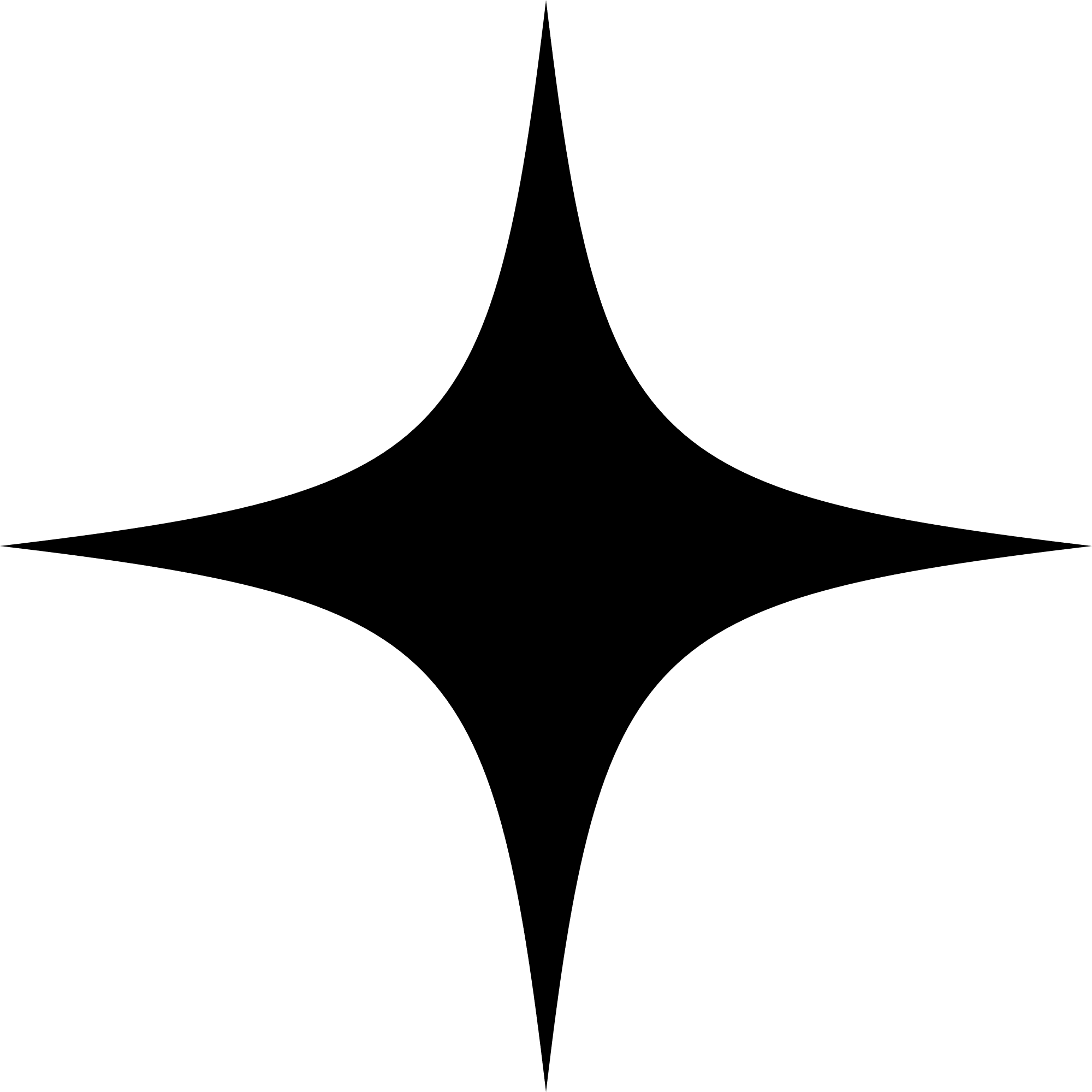 3
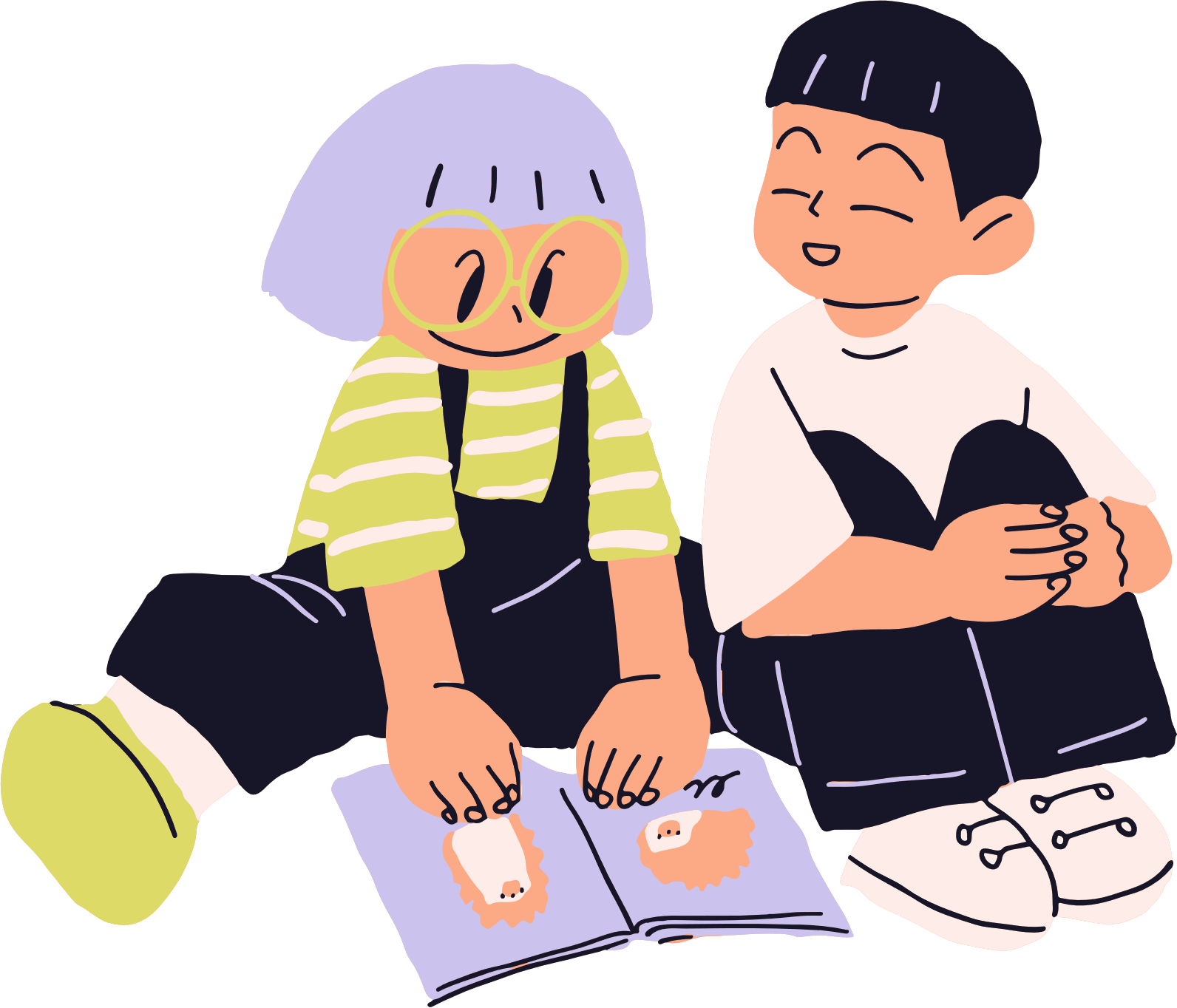 Vậy 58 : 5 = 11 (dư 3)
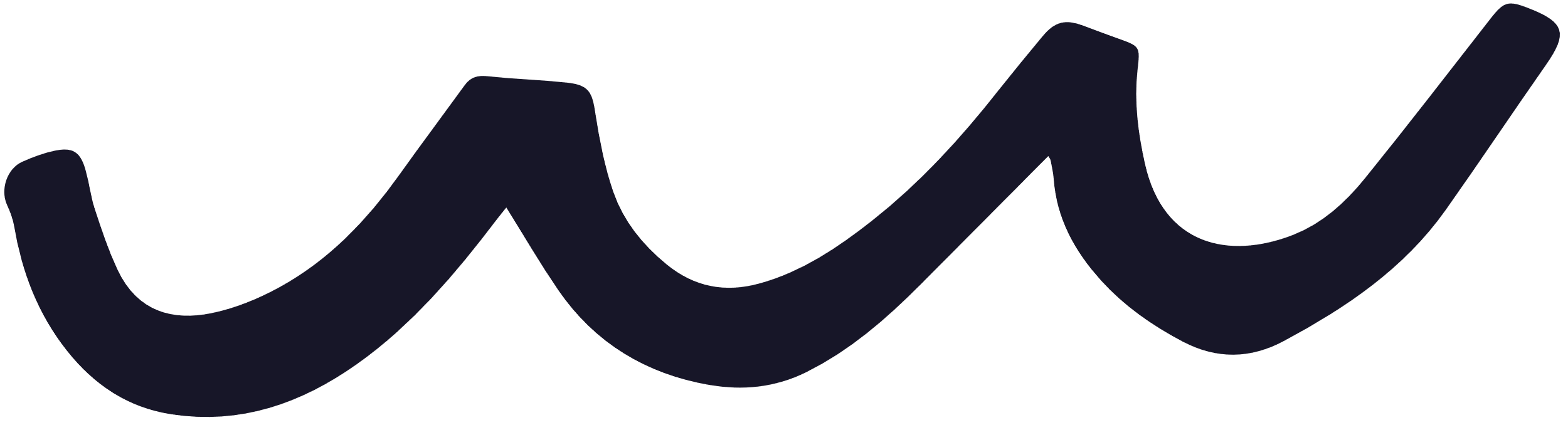 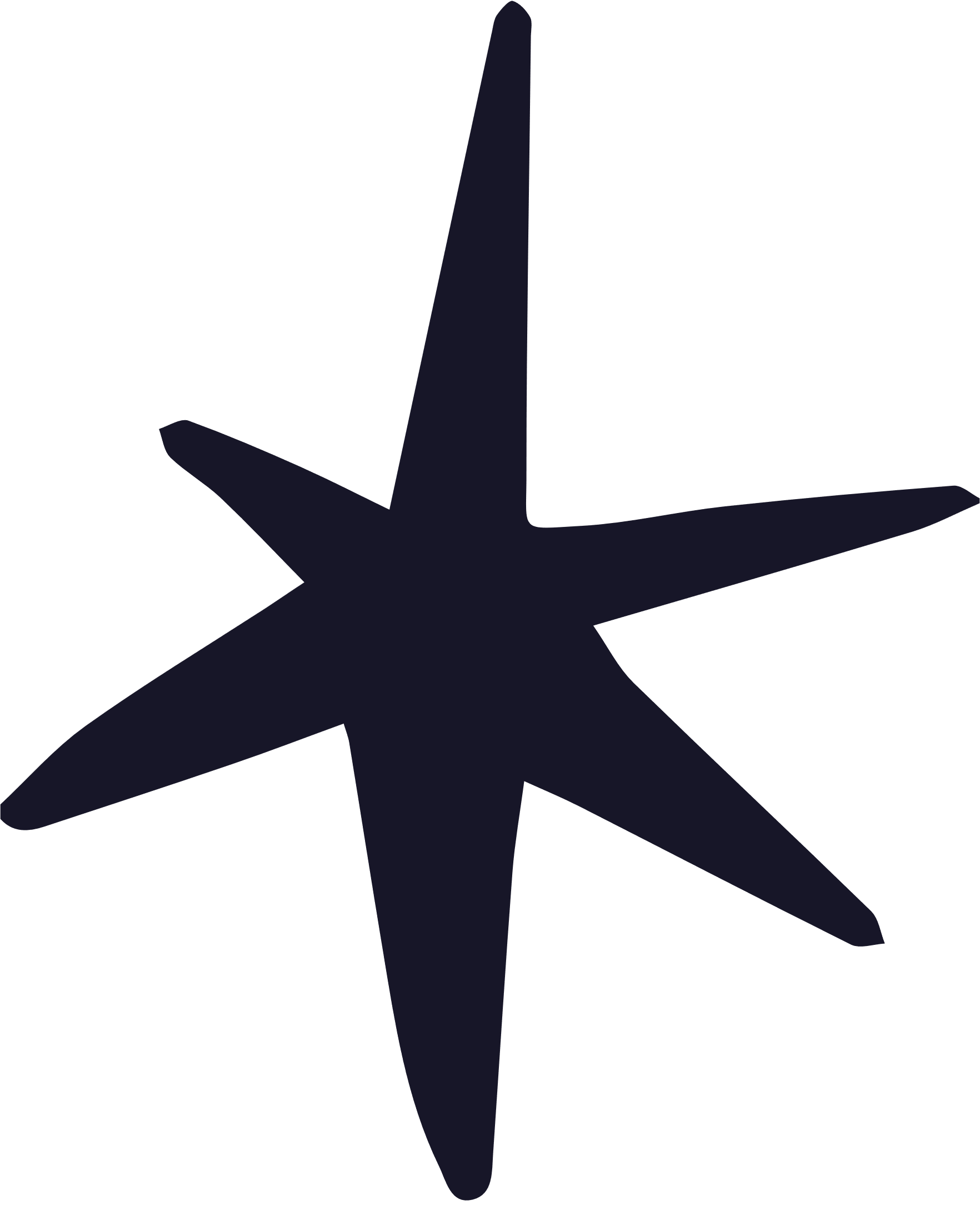 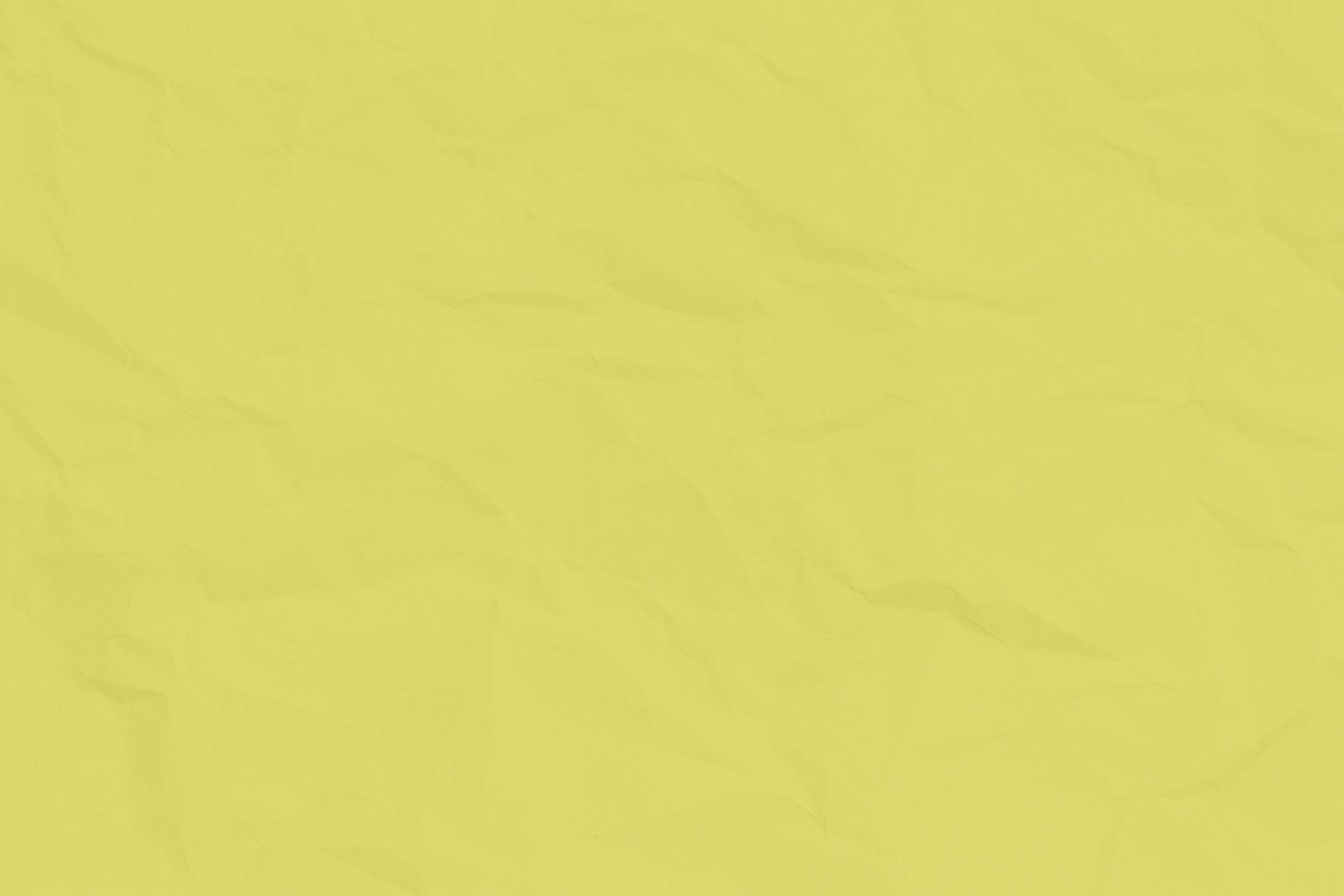 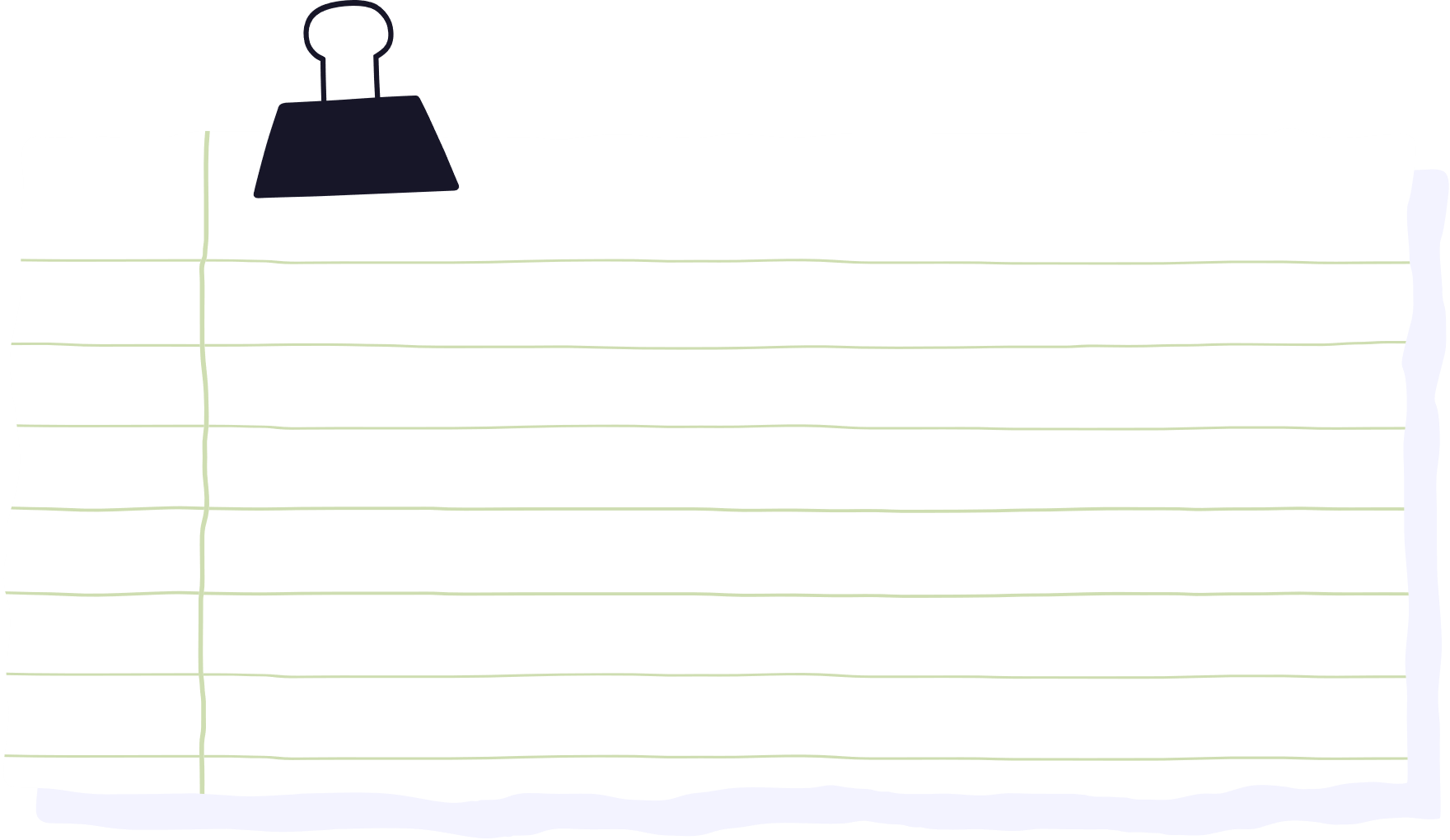 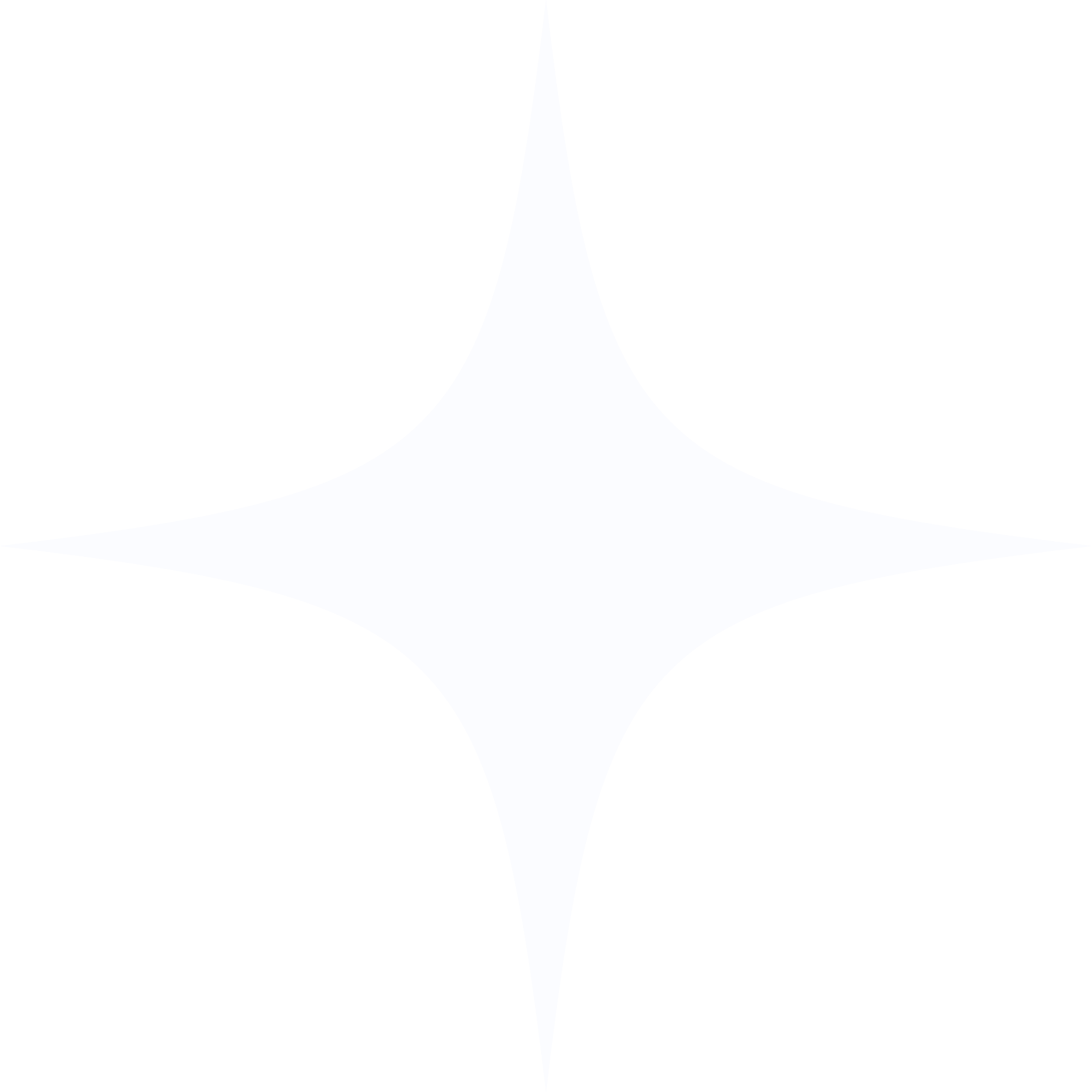 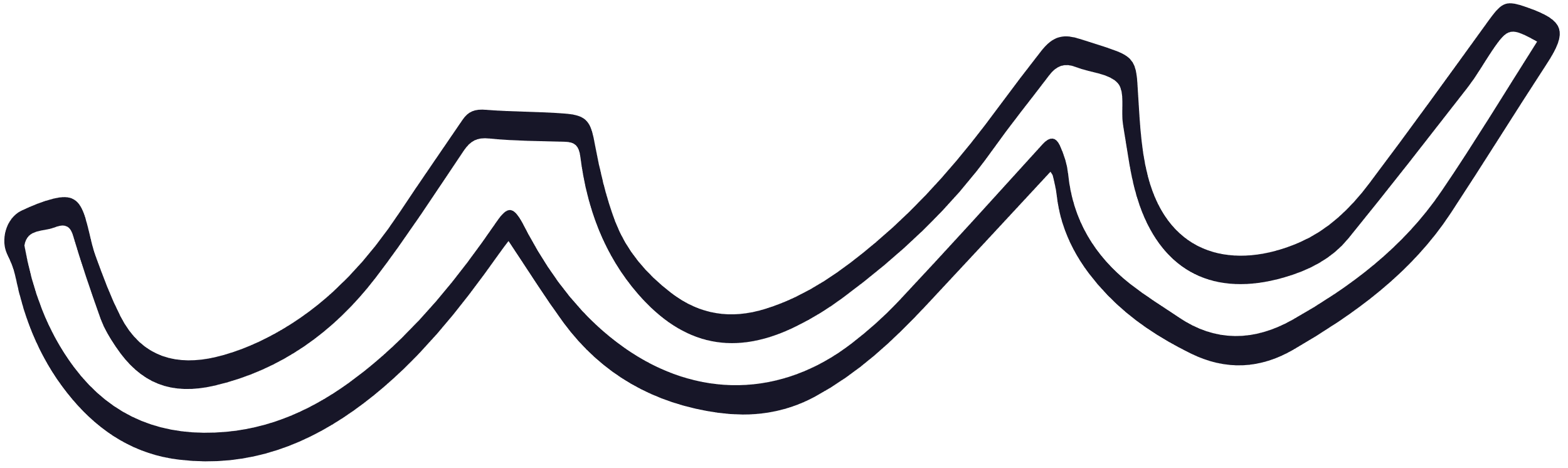 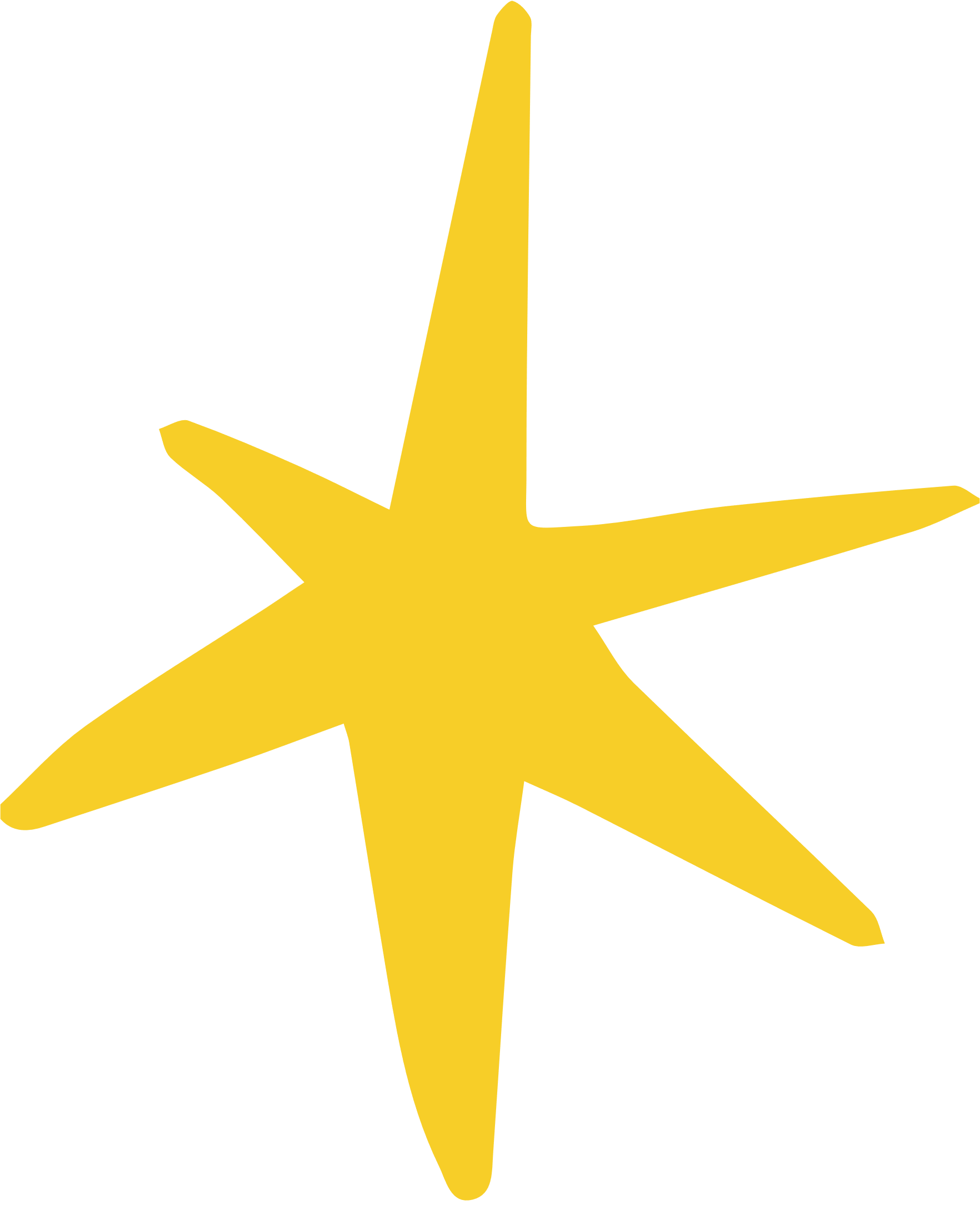 b) Mẫu:
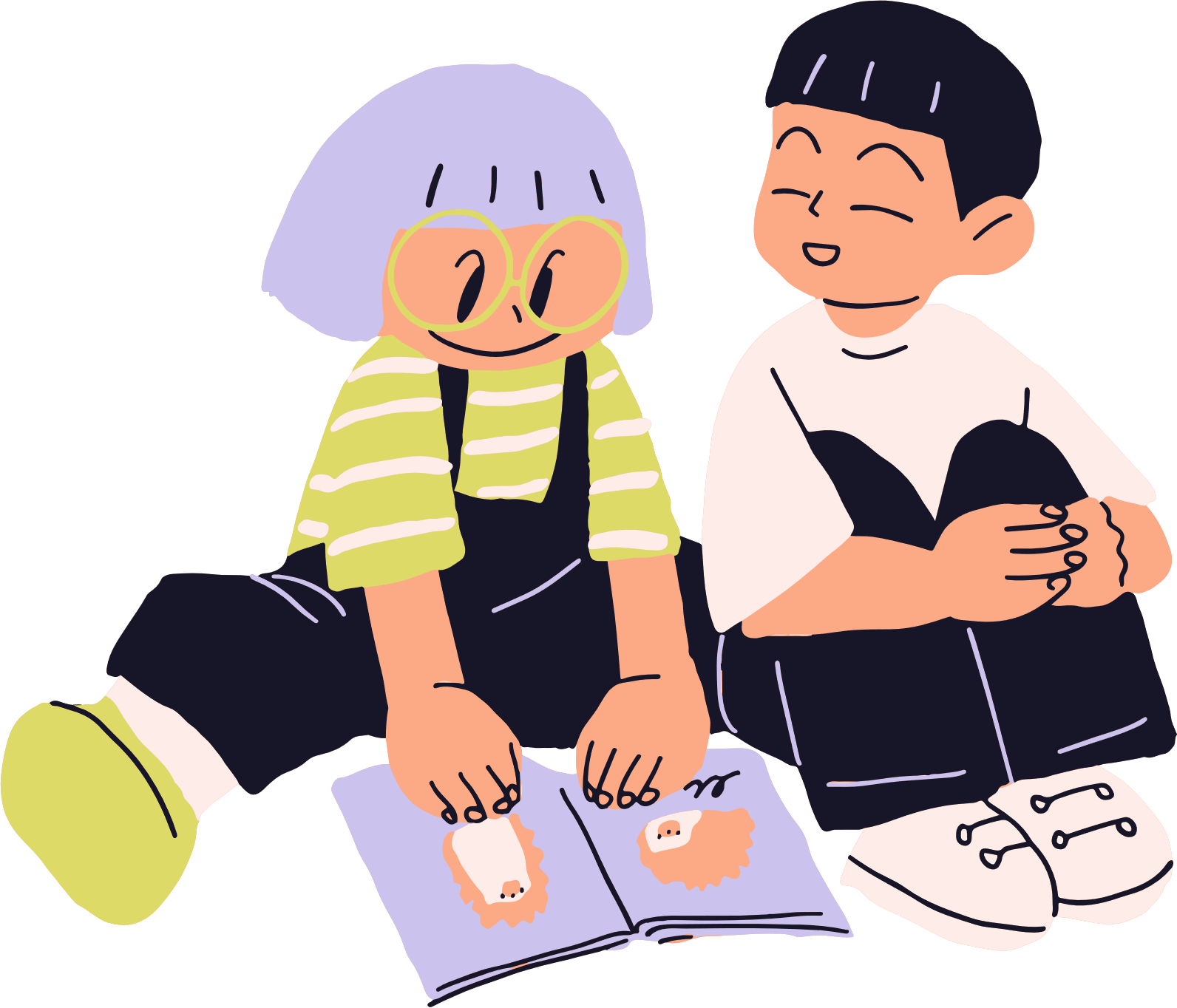 938
3
9
312
03
3
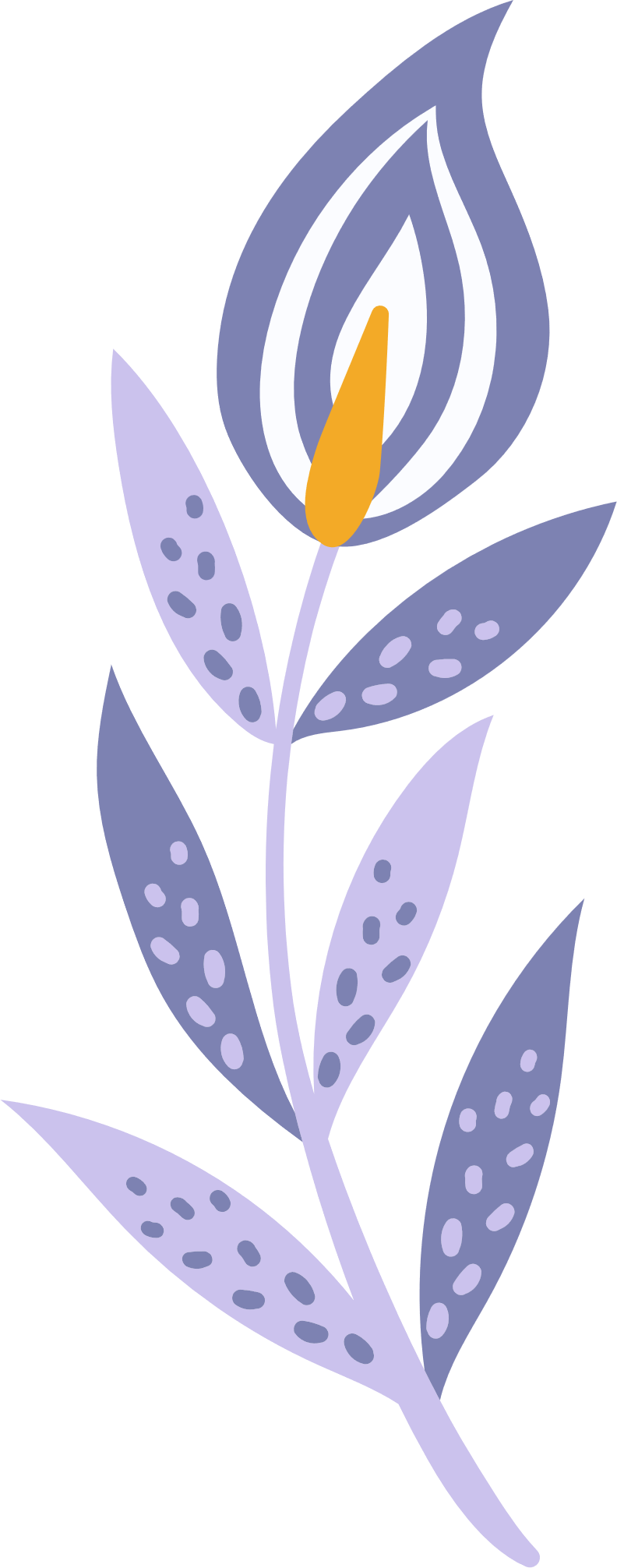 08
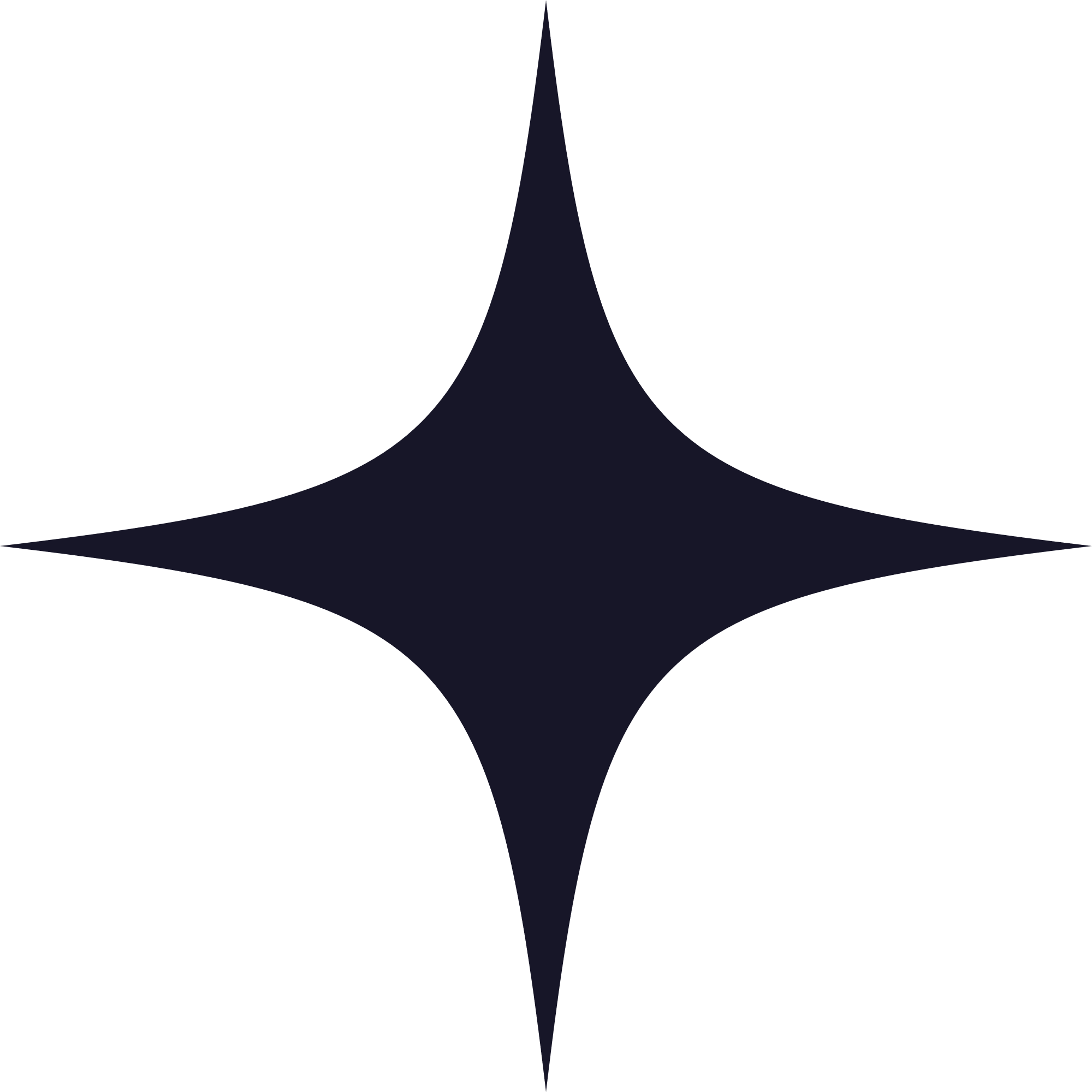 6
2
Vậy 938 : 3 = 312 (dư 2)
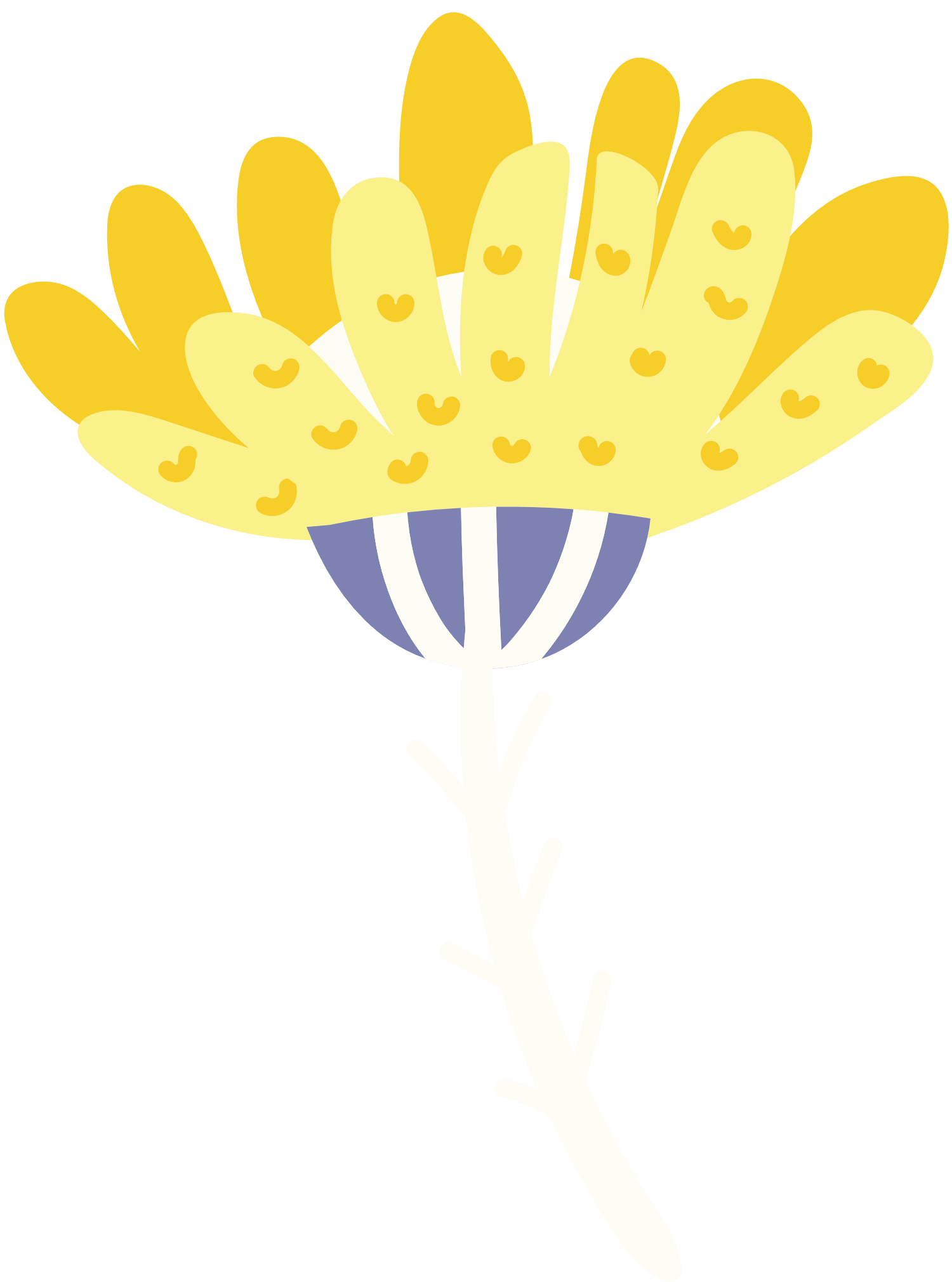 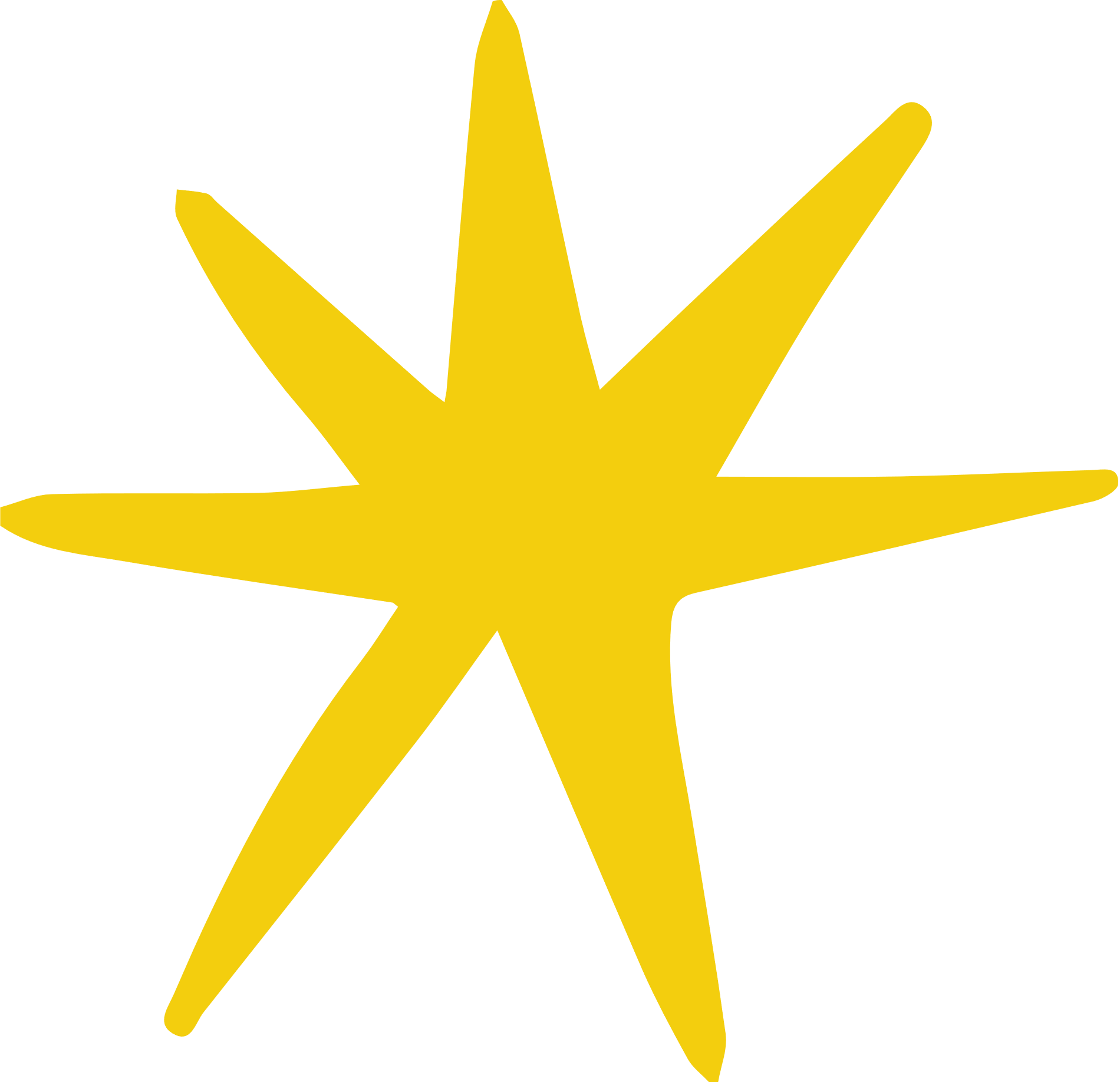 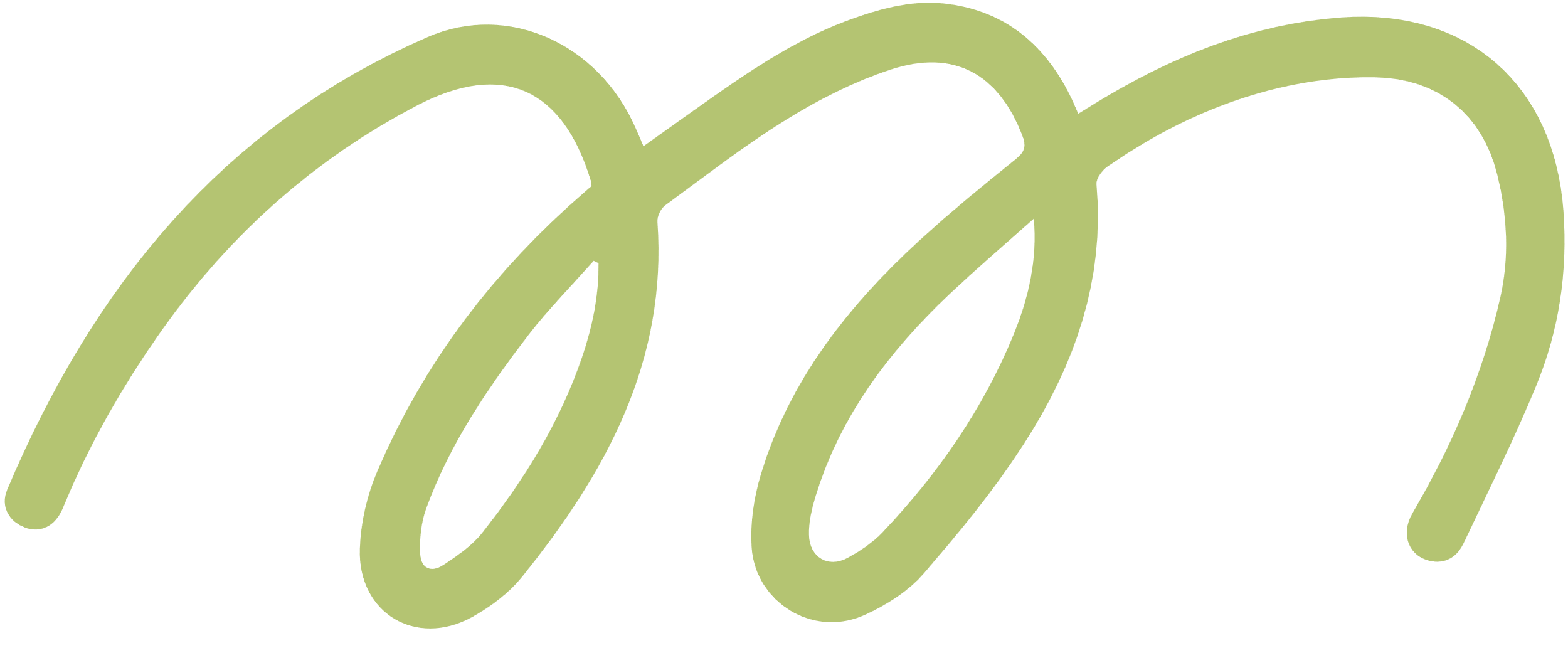 463
695
846
2
3
4
4
6
8
231
231
211
06
09
04
6
9
4
03
05
06
2
3
4
1
2
2
Vậy 463 : 2 = 231 (dư 1)
Vậy 846 : 4 = 211 (dư 2)
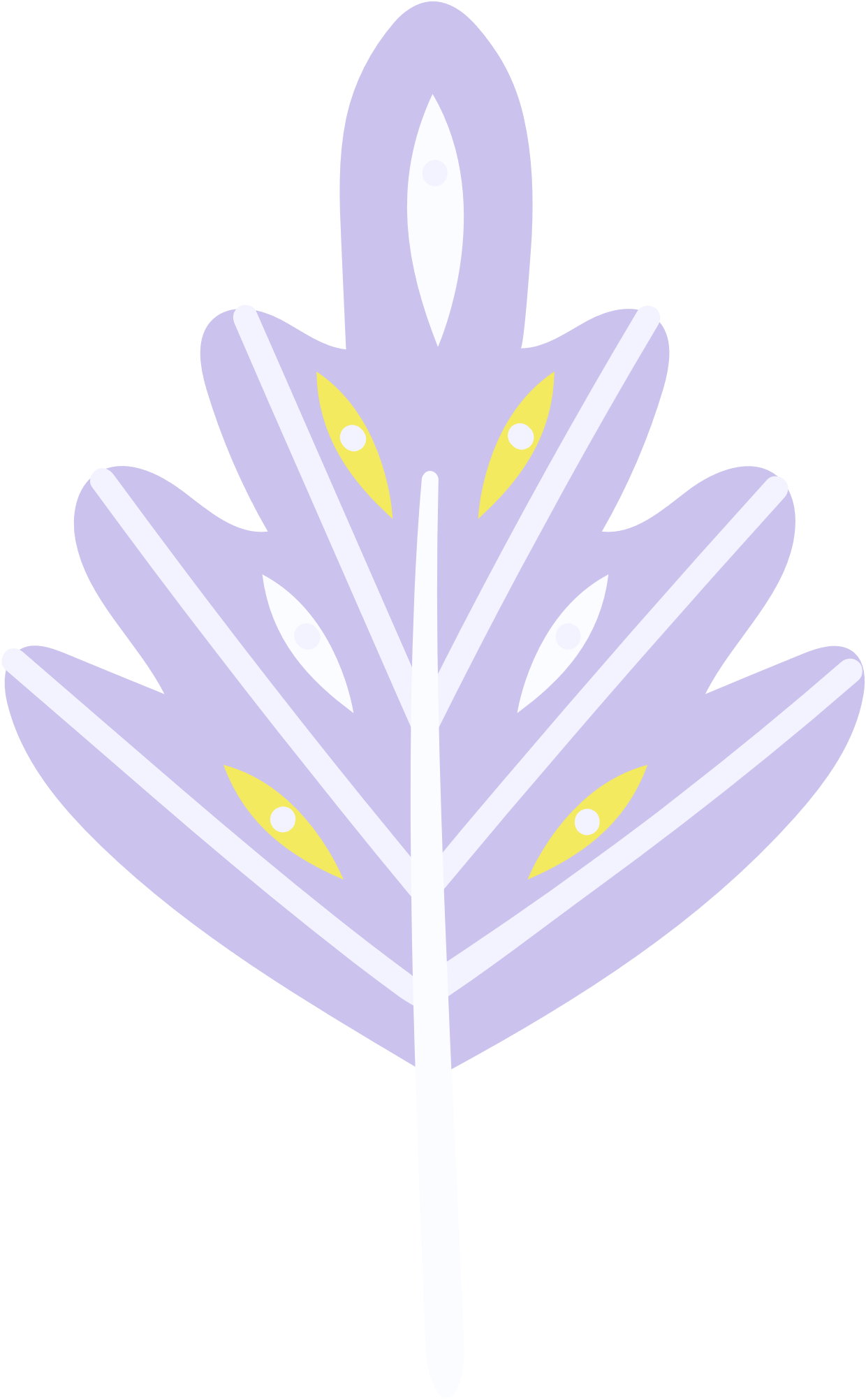 Vậy 695 : 3 = 231 (dư 2)
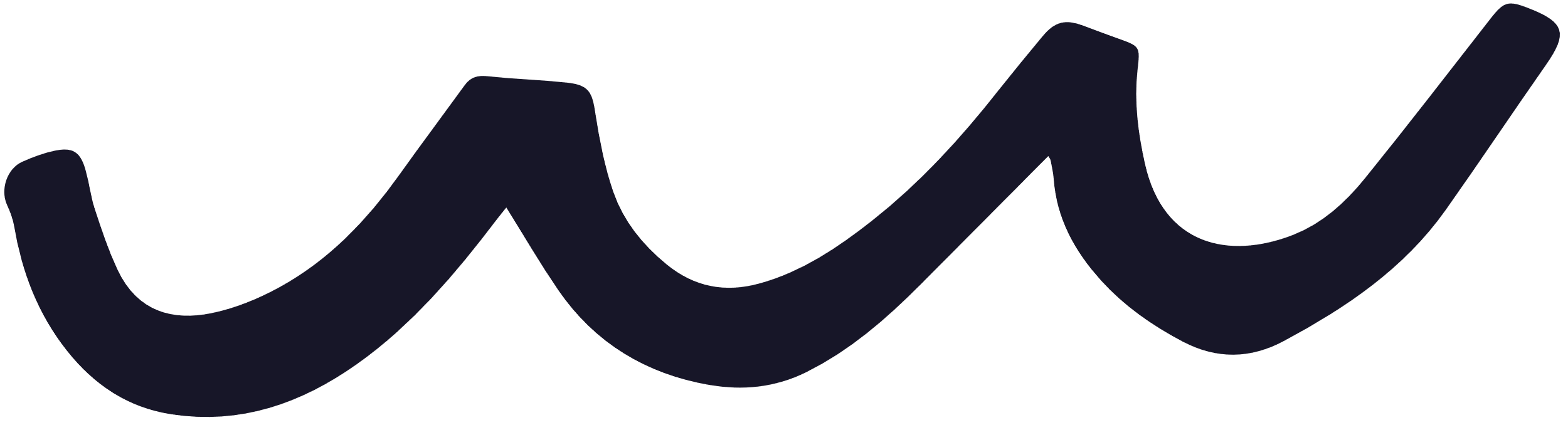 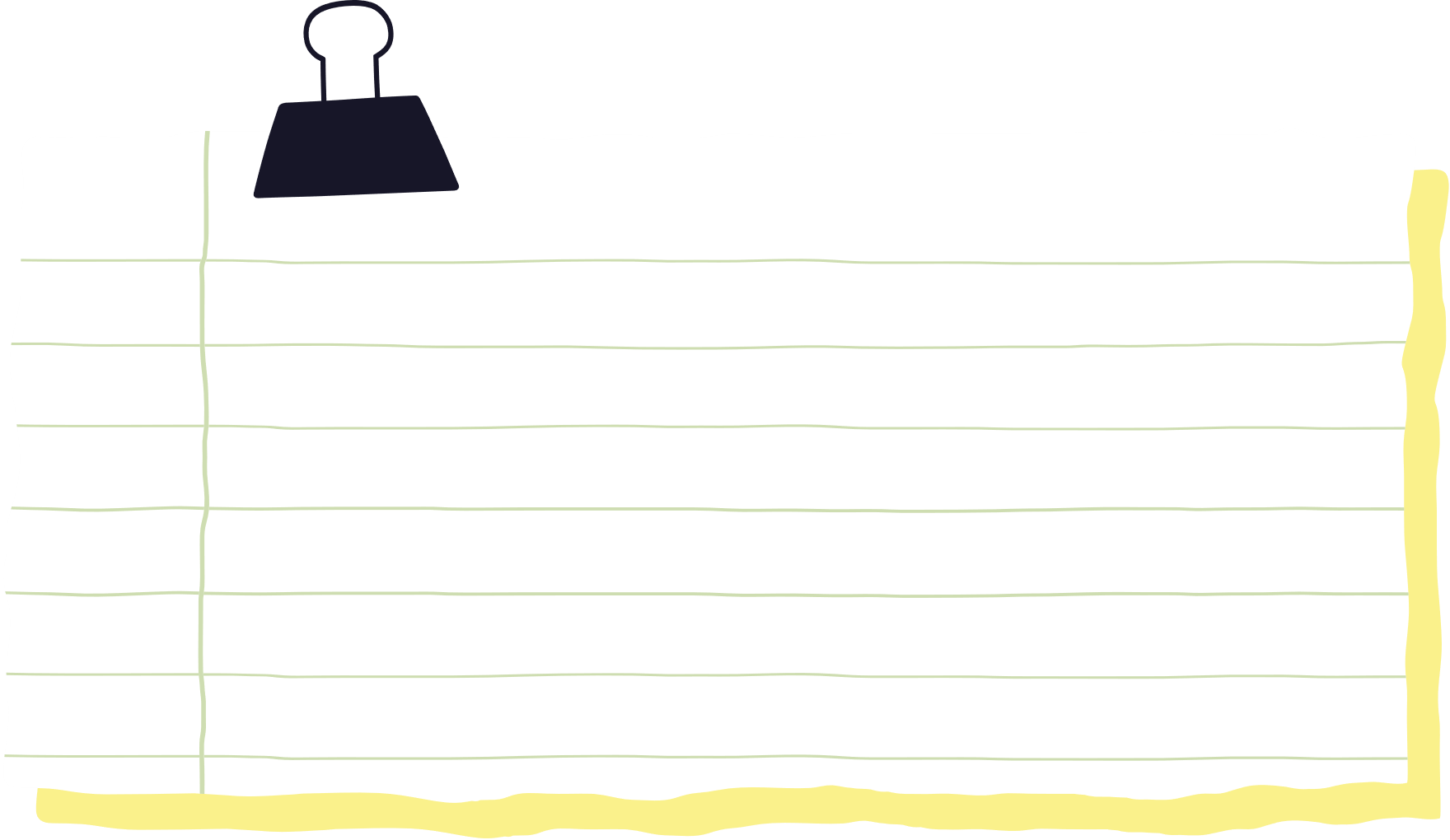 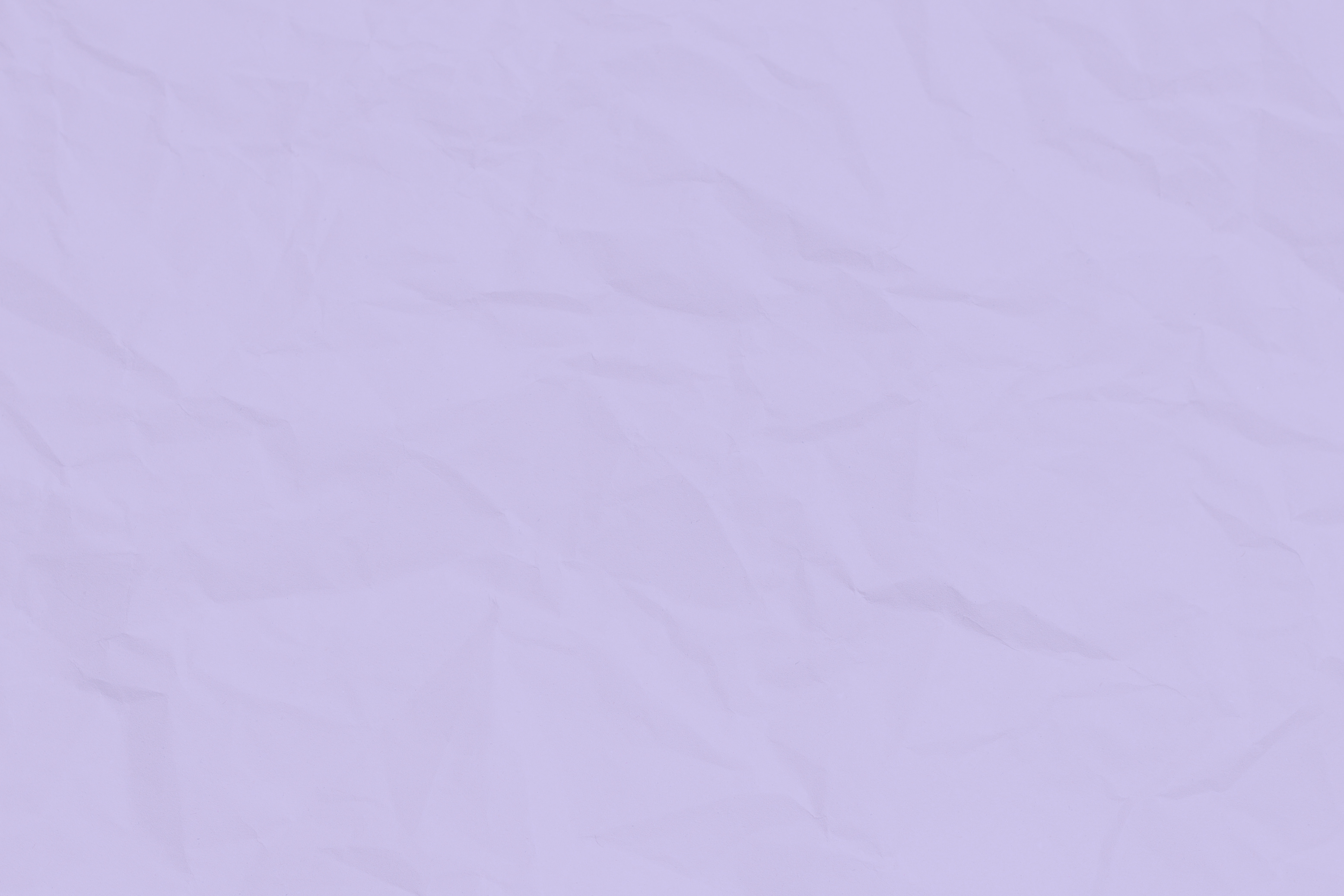 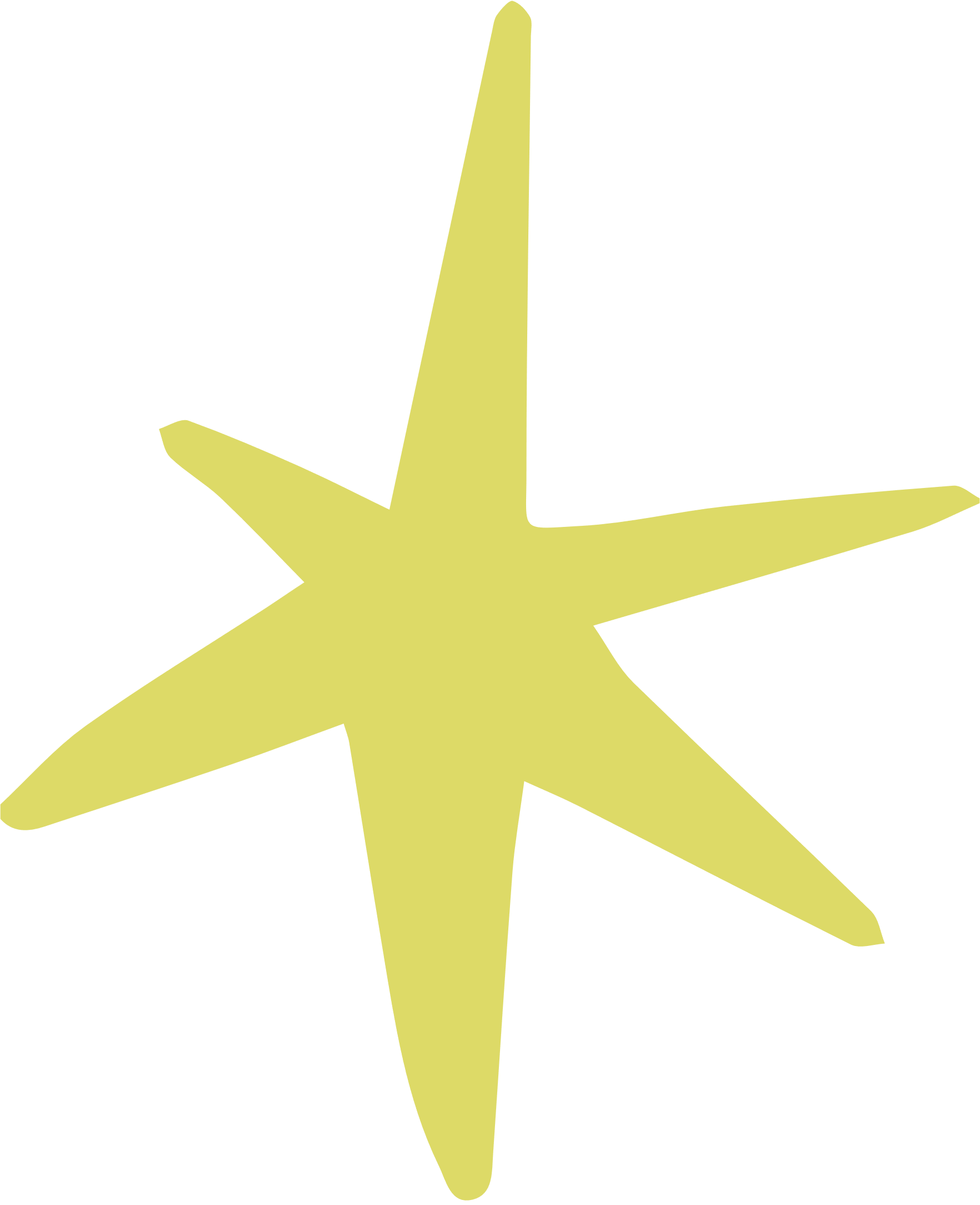 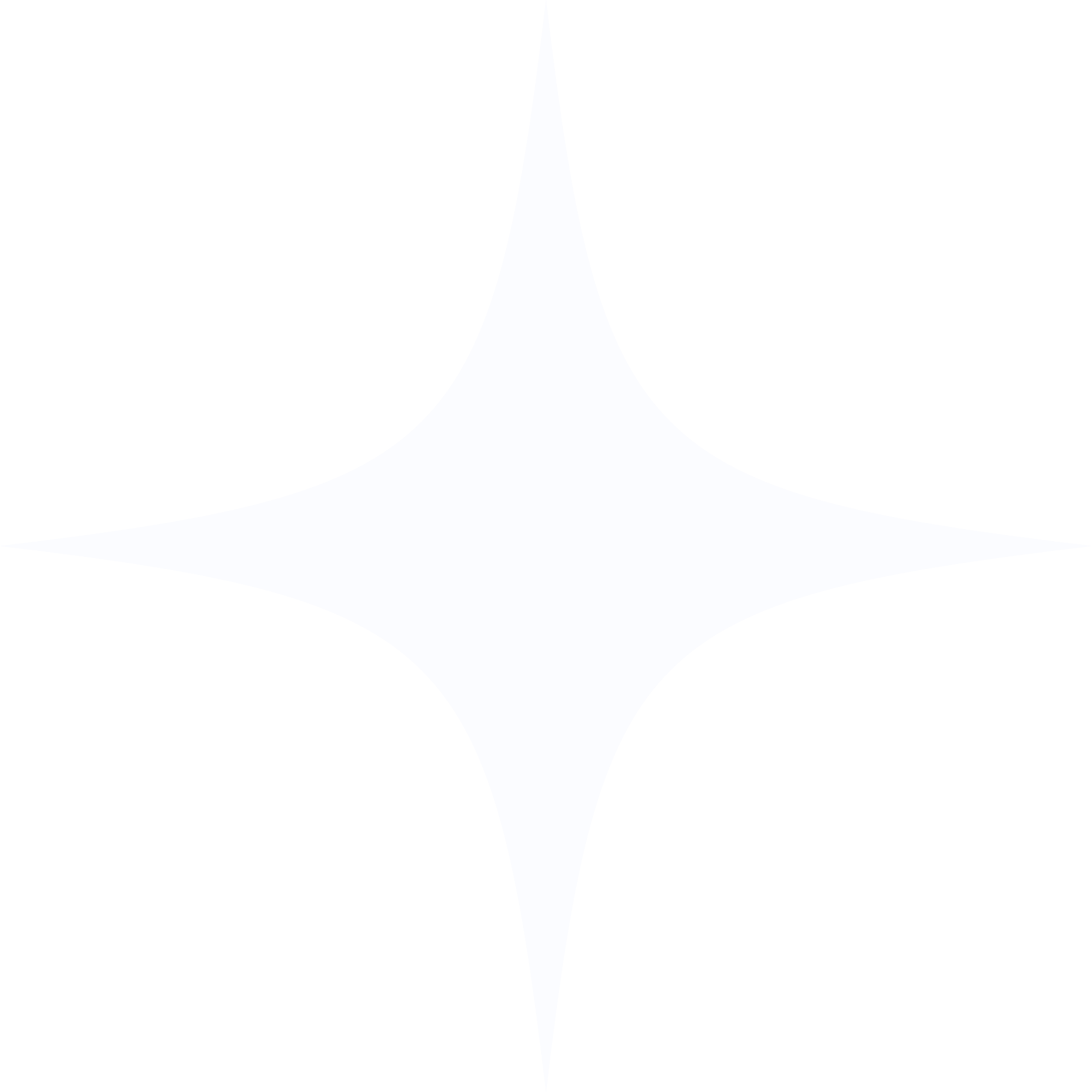 Bài 4: Vũ xếp 44 bức ảnh gia đình vào quyển sưu tập ảnh, biết rằng mỗi trang xếp được 4 bức ảnh. Hỏi Vũ cần chọn quyển sưu tập ảnh có ít nhất bao nhiêu trang?
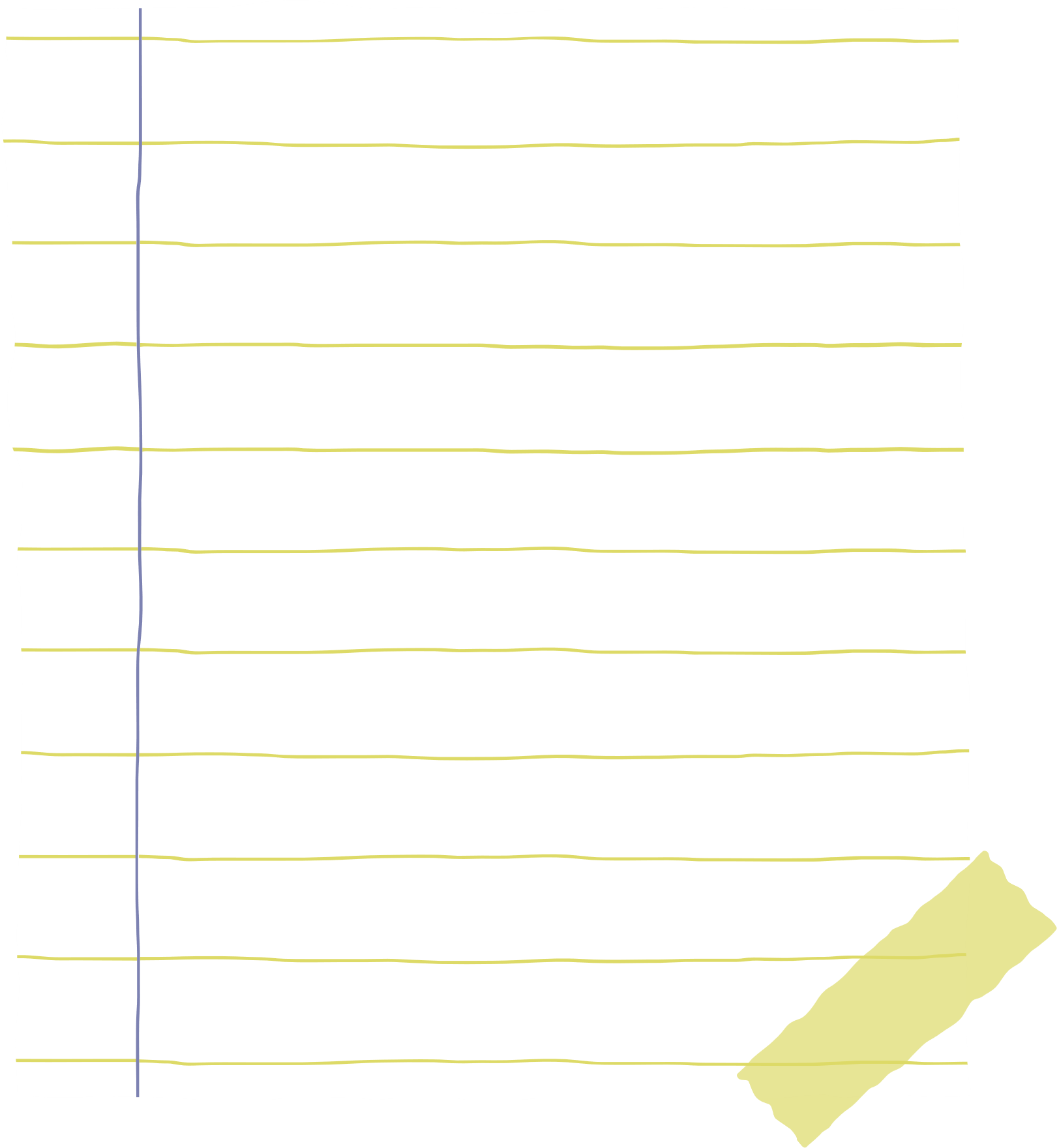 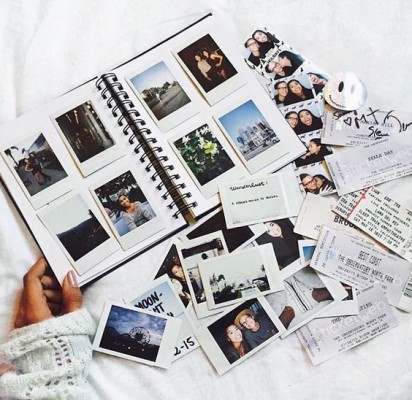 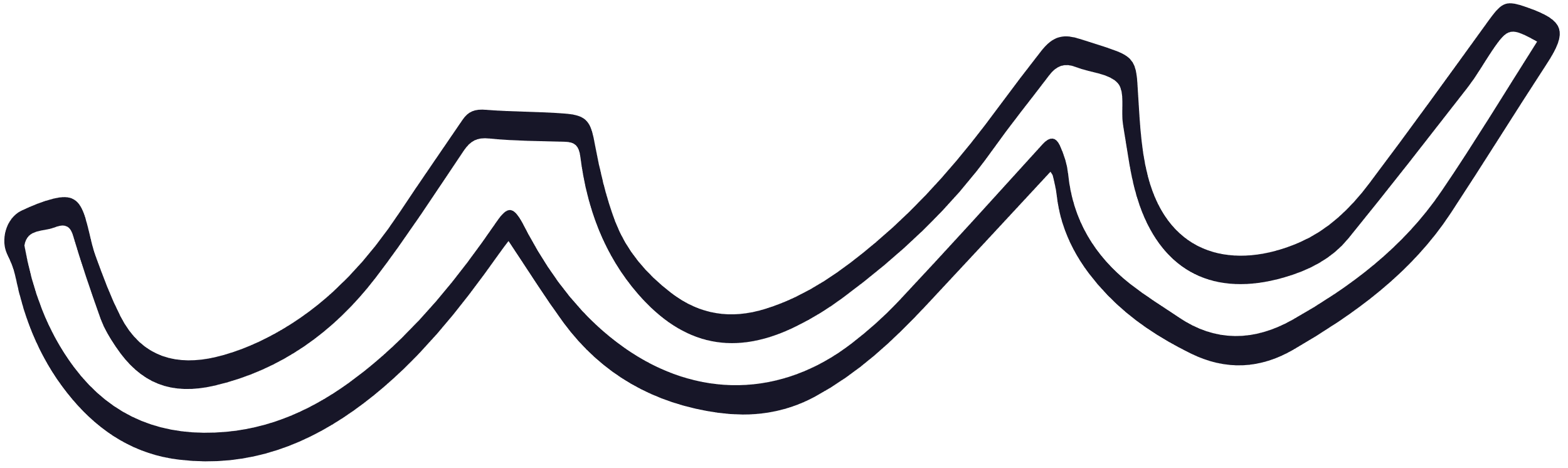 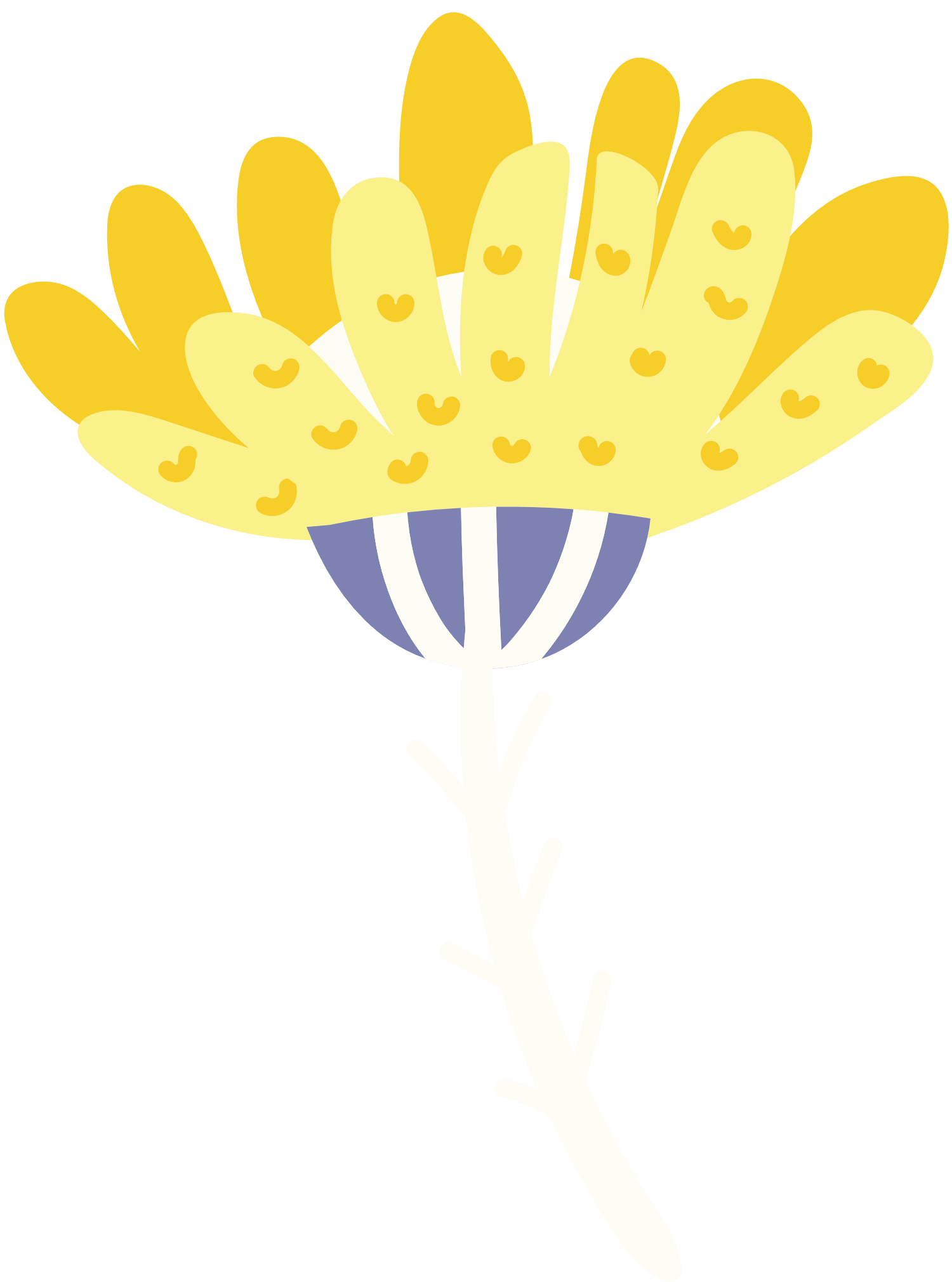 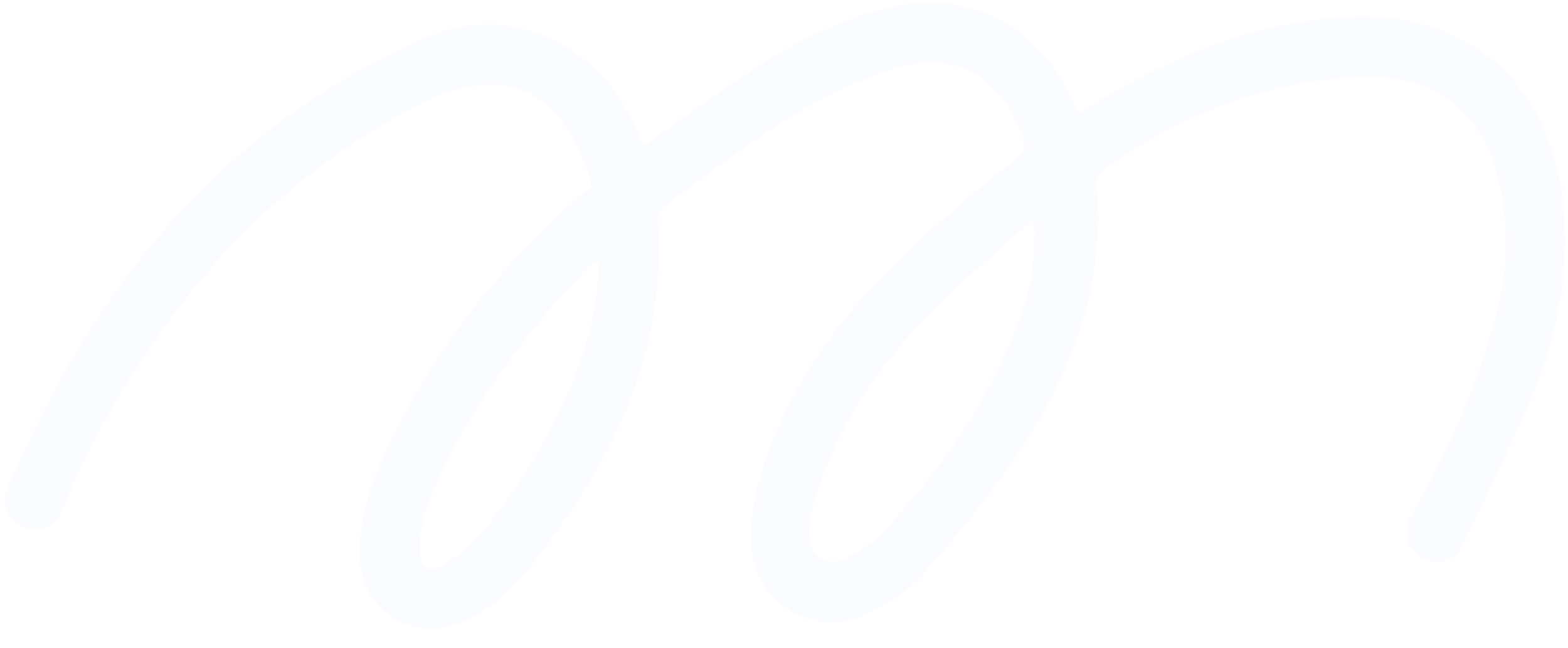 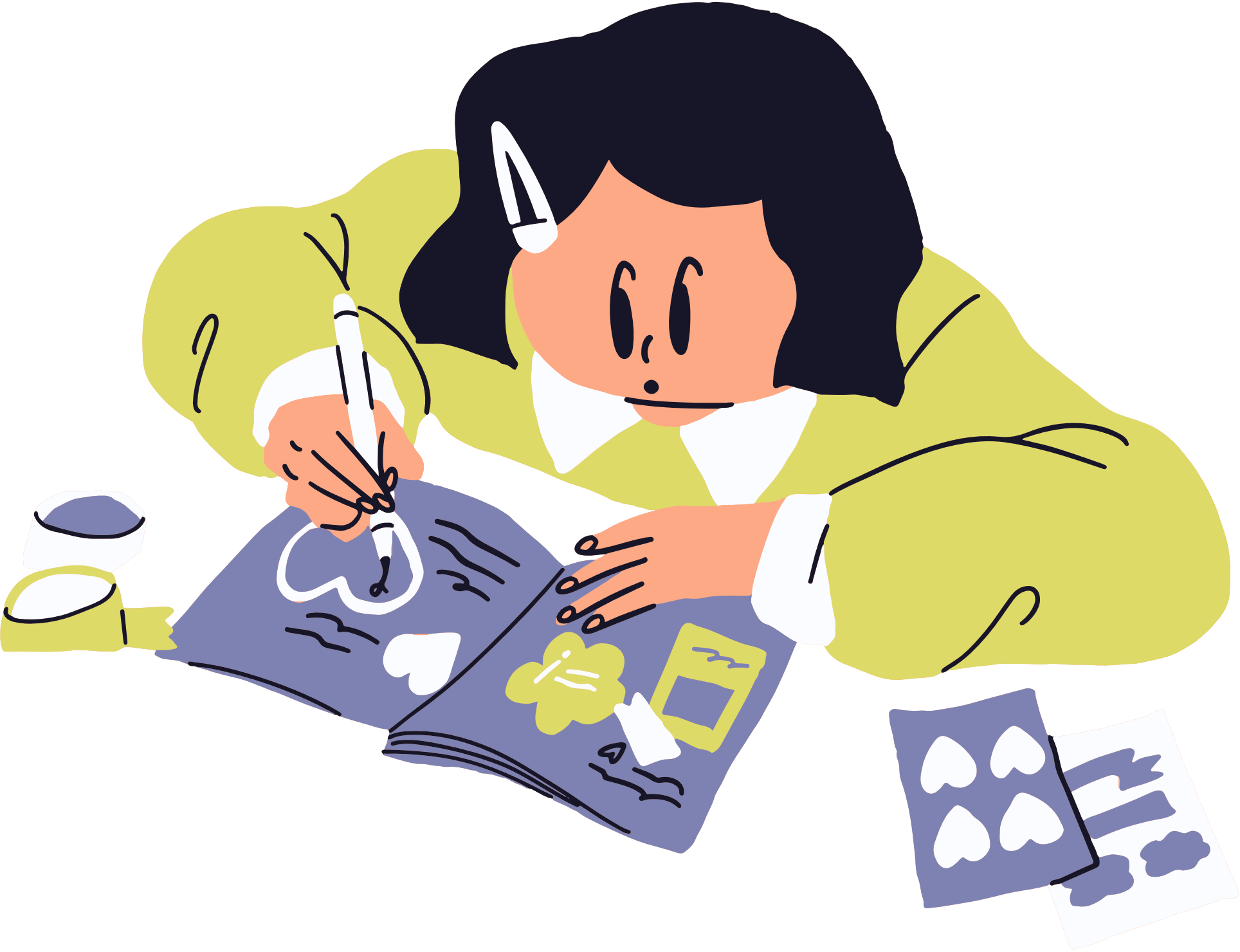 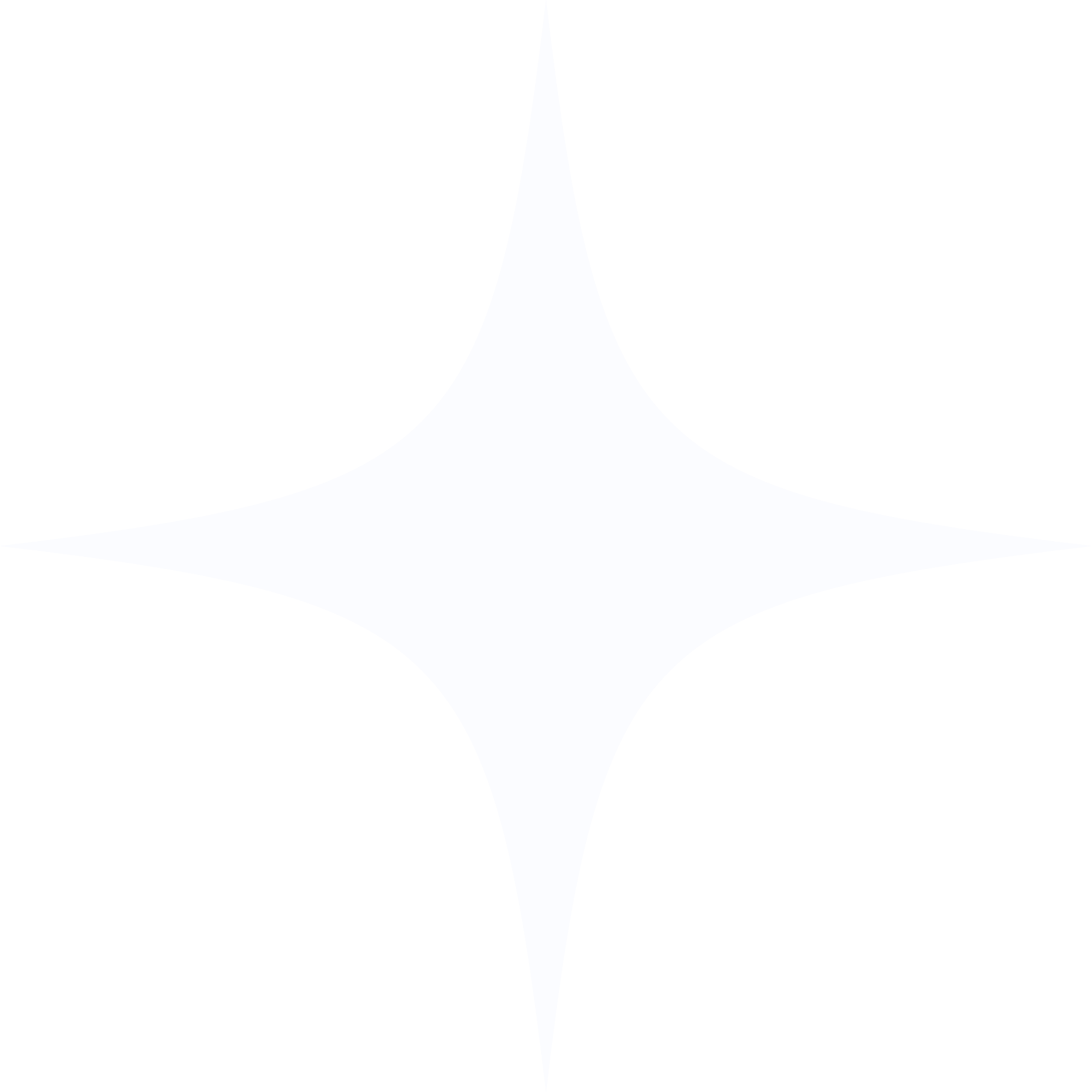 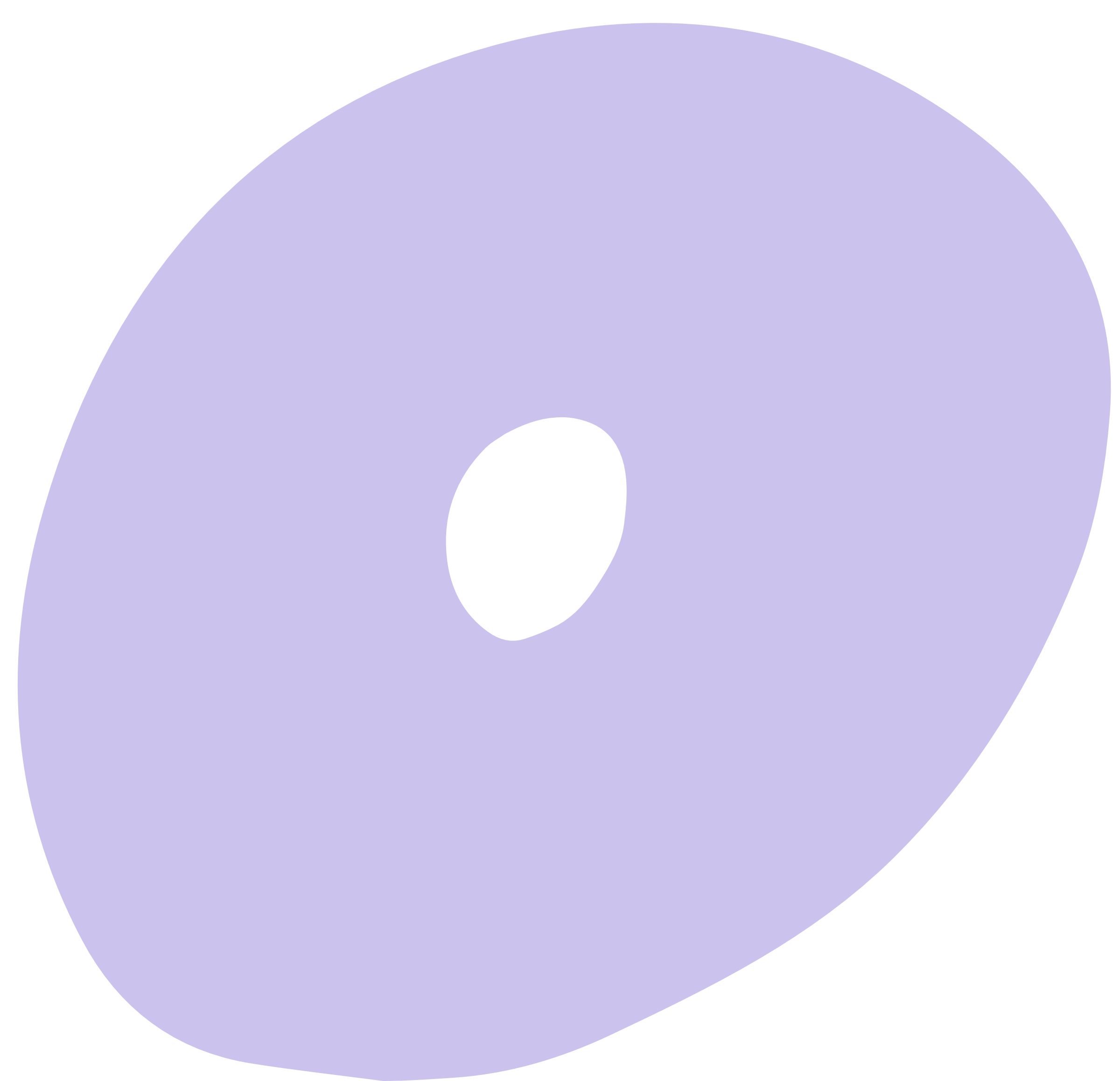 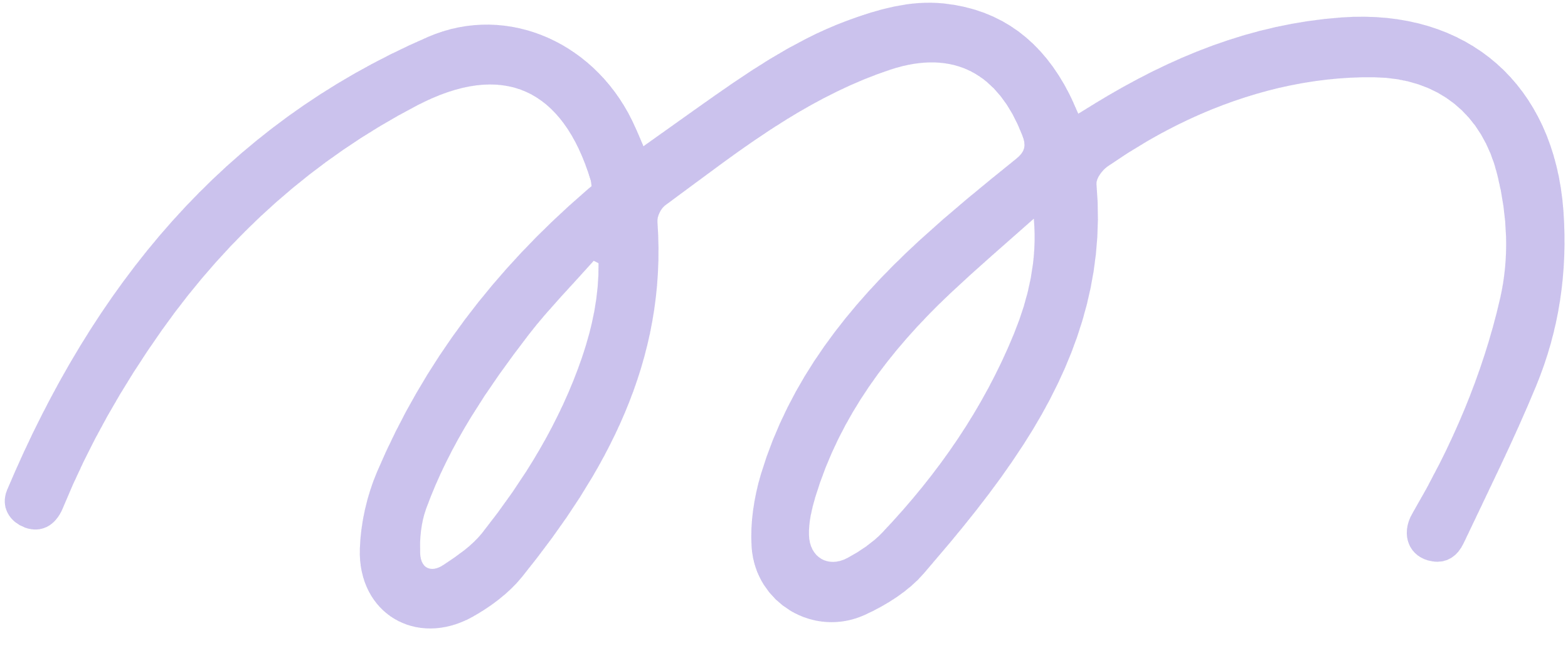 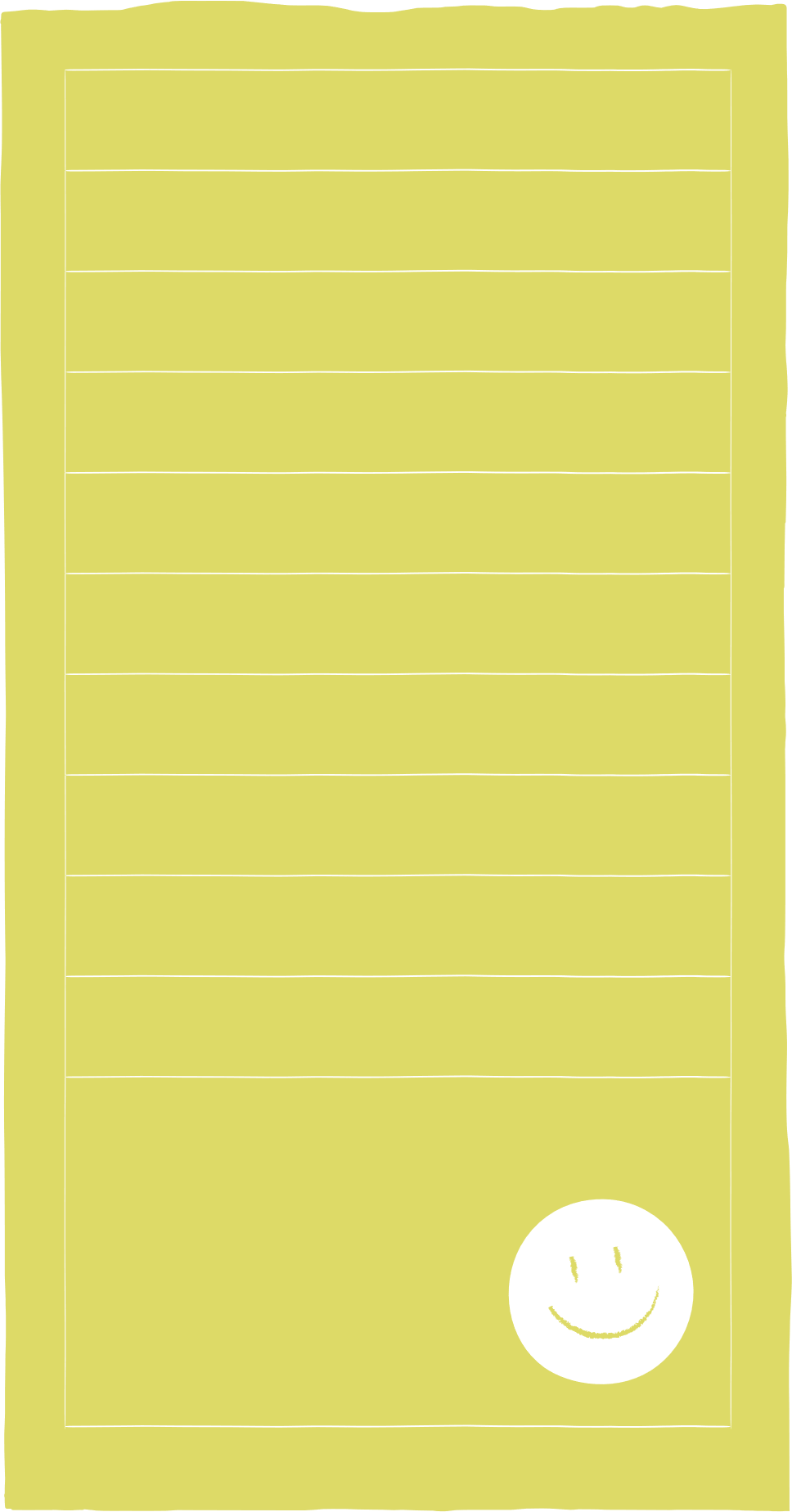 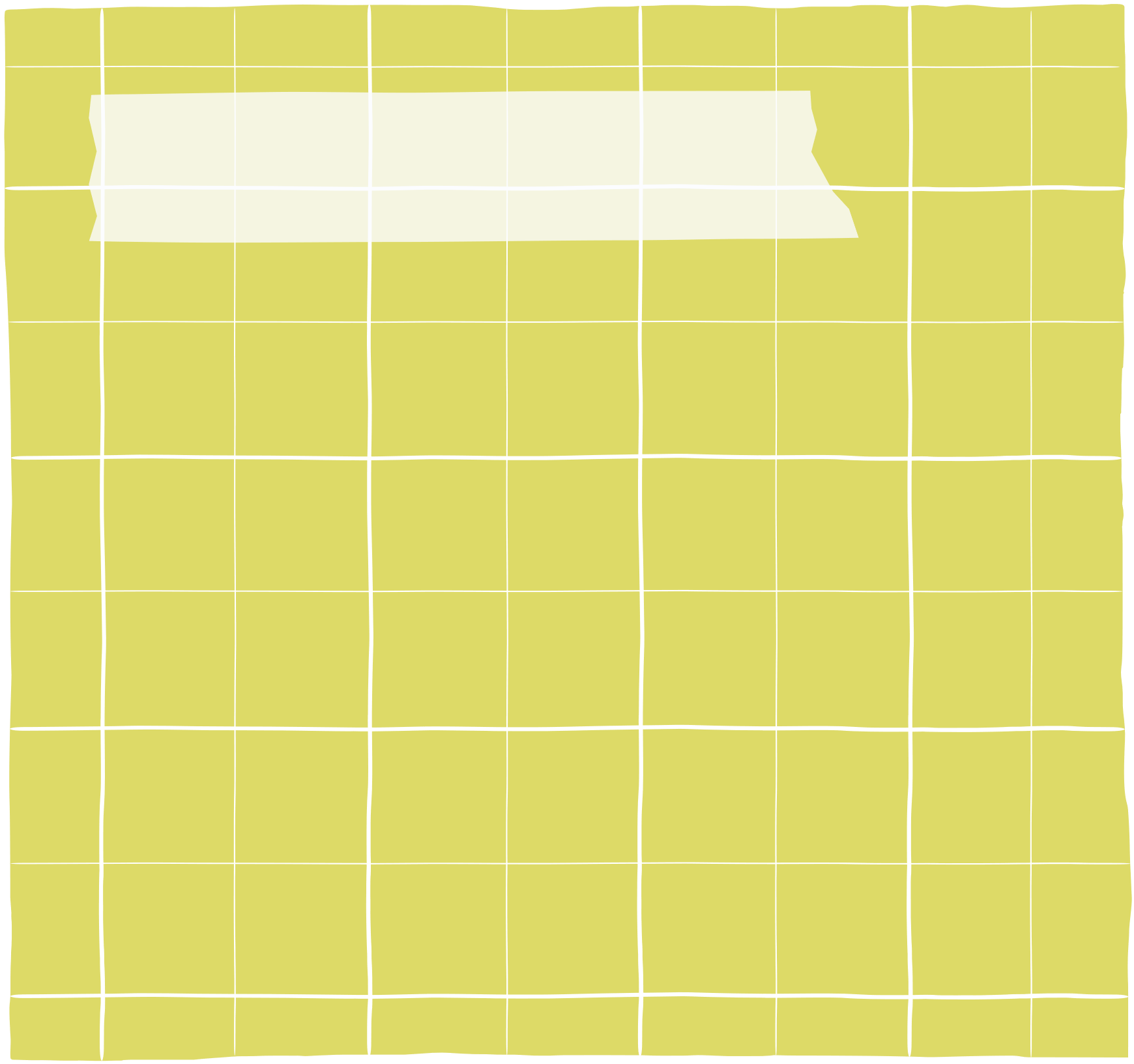 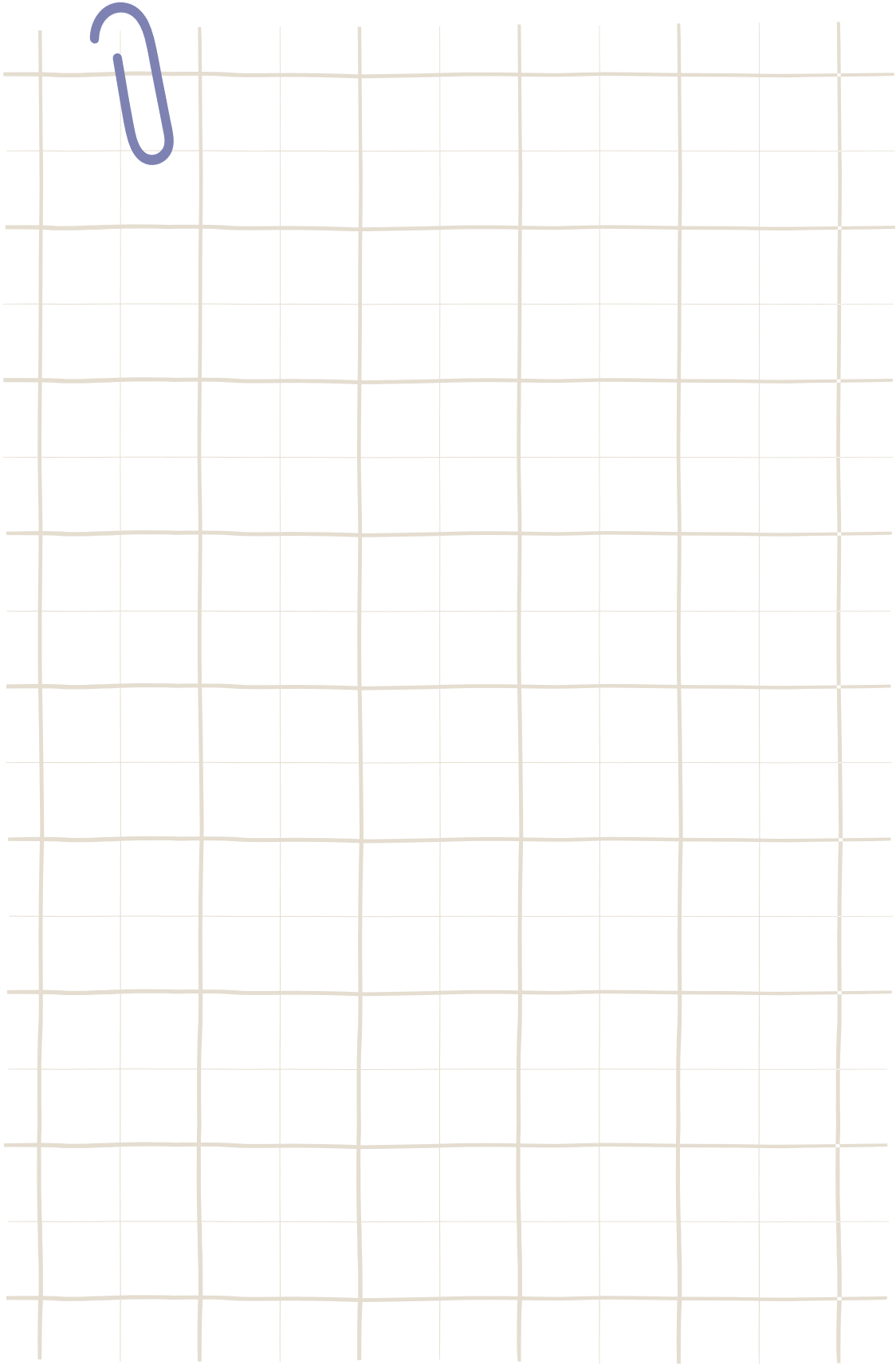 Bài giải
Thực hiện phép chia: 44 : 4 = 11.
Vậy Vũ cần chọn quyển sưu tập ảnh có ít nhất 11 trang.
	Đáp số: Ít nhất 11 trang.
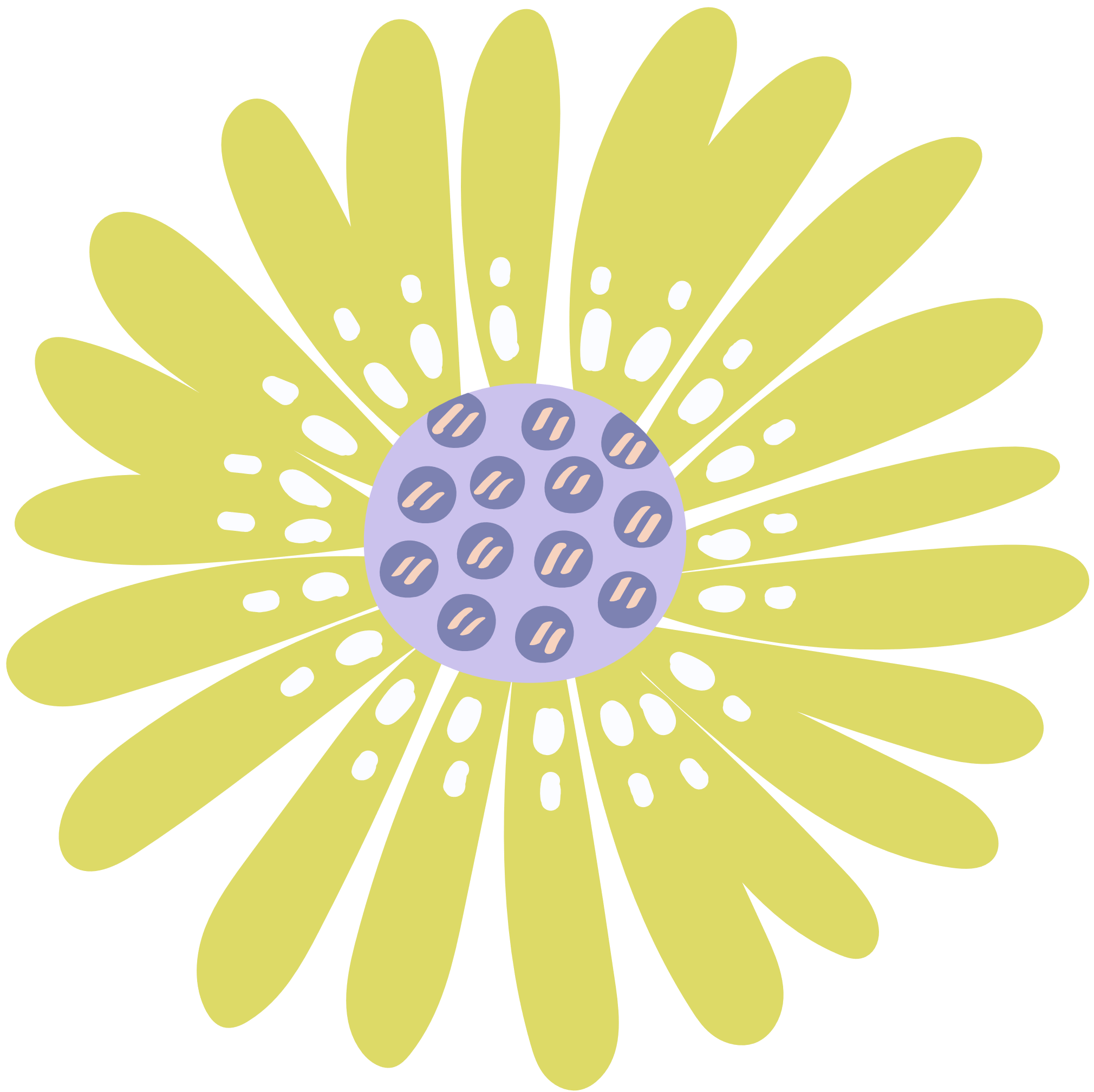 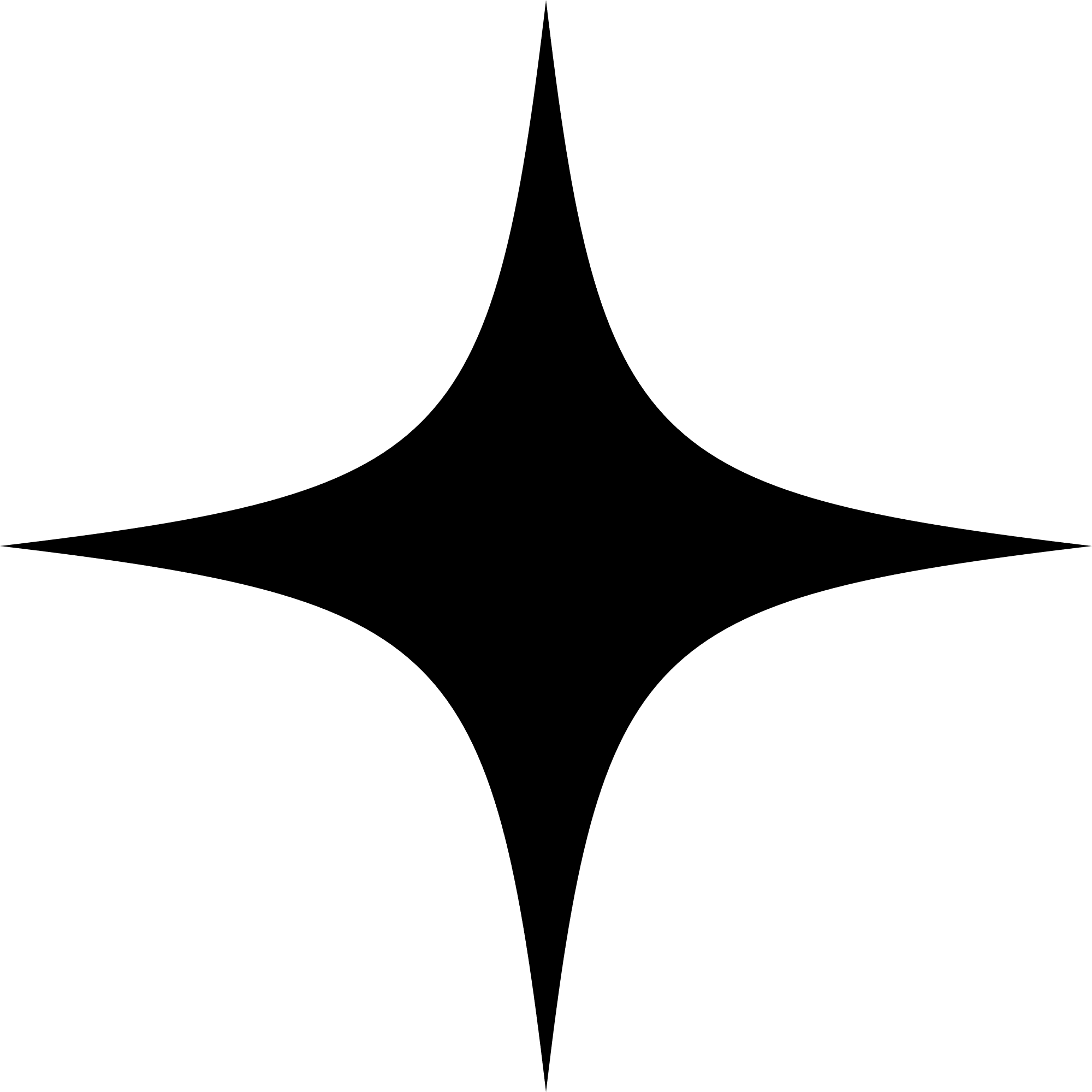 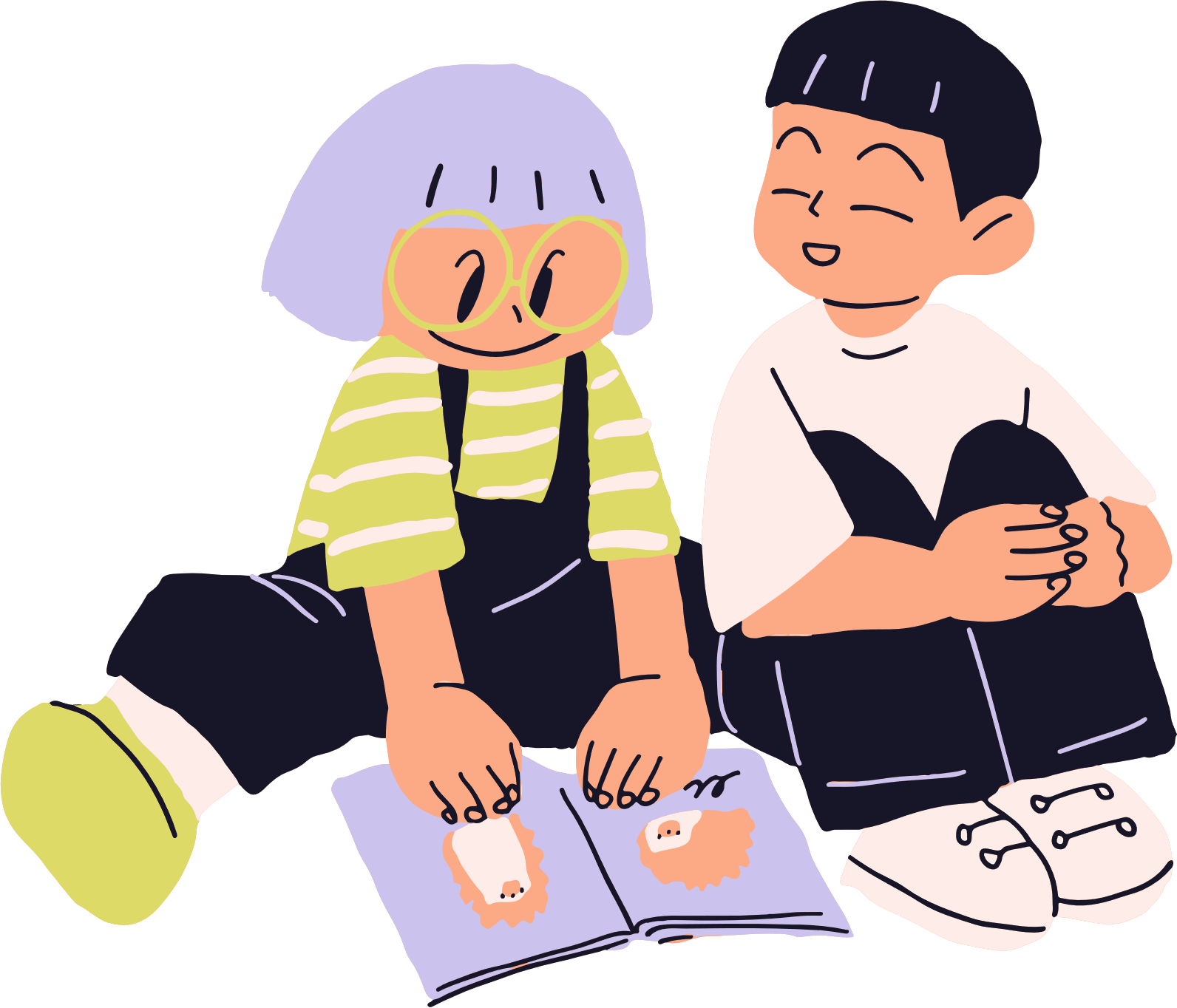 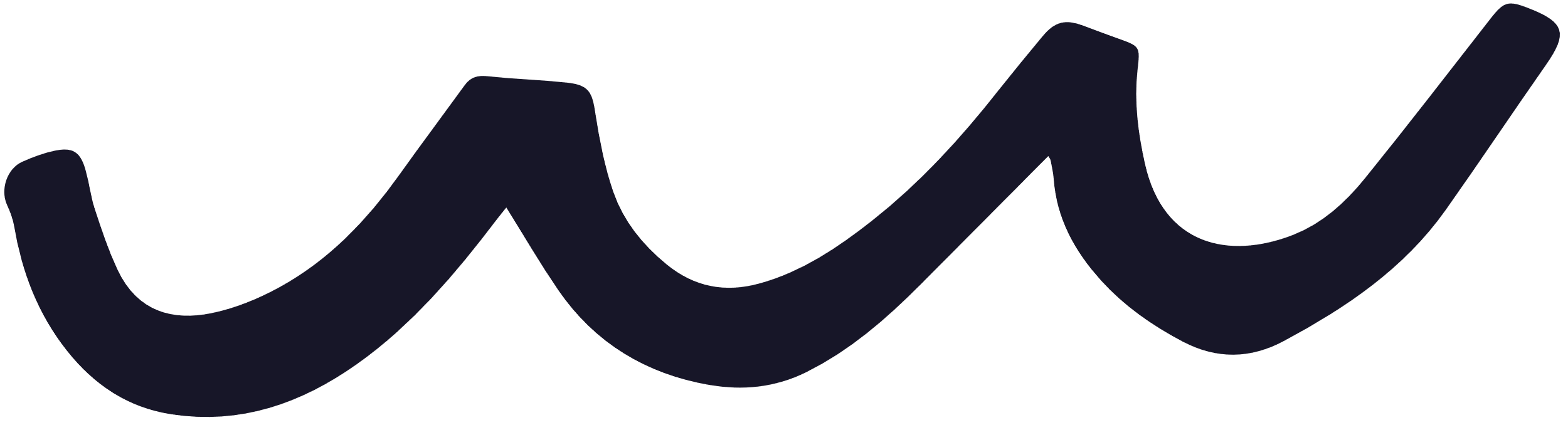 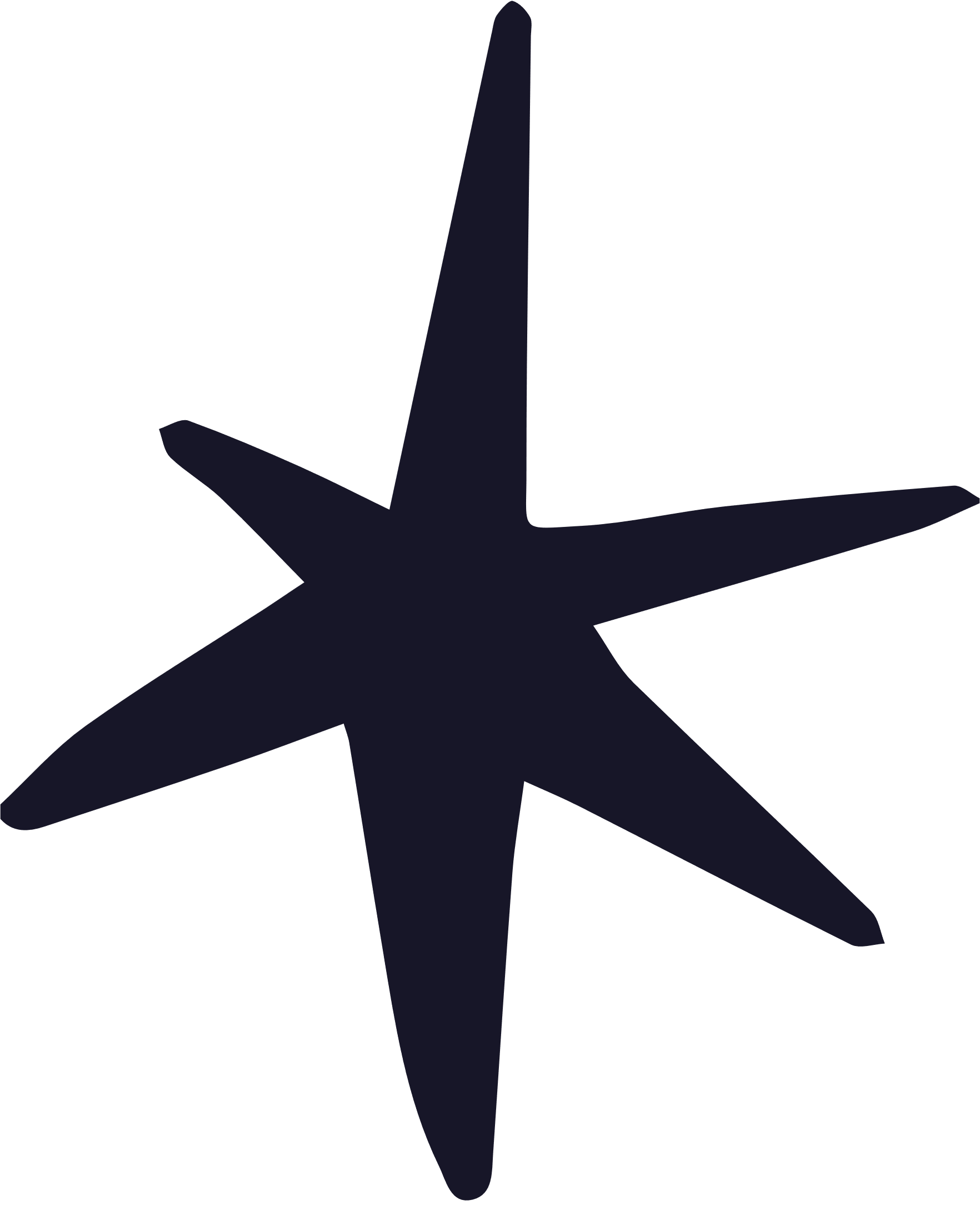 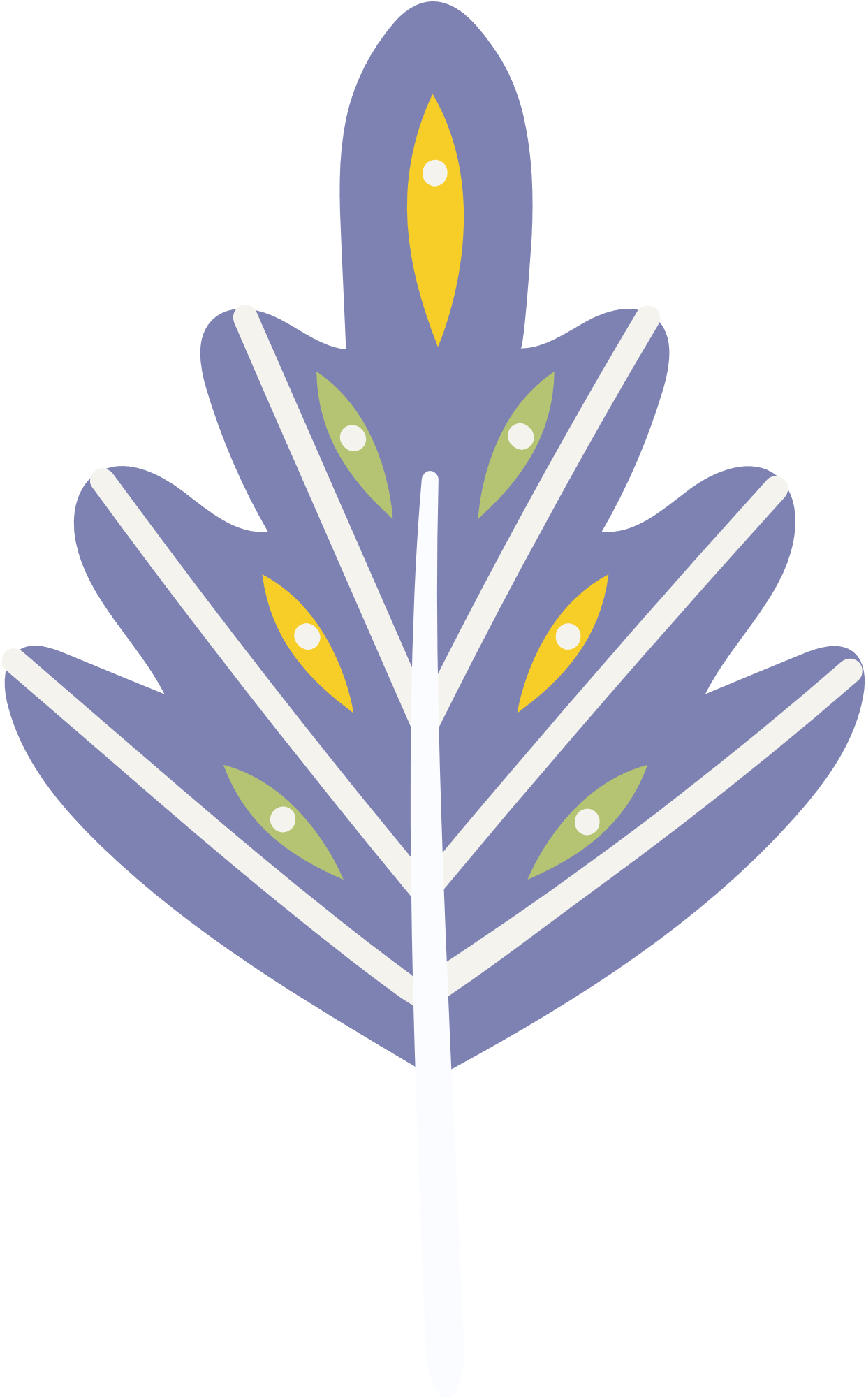 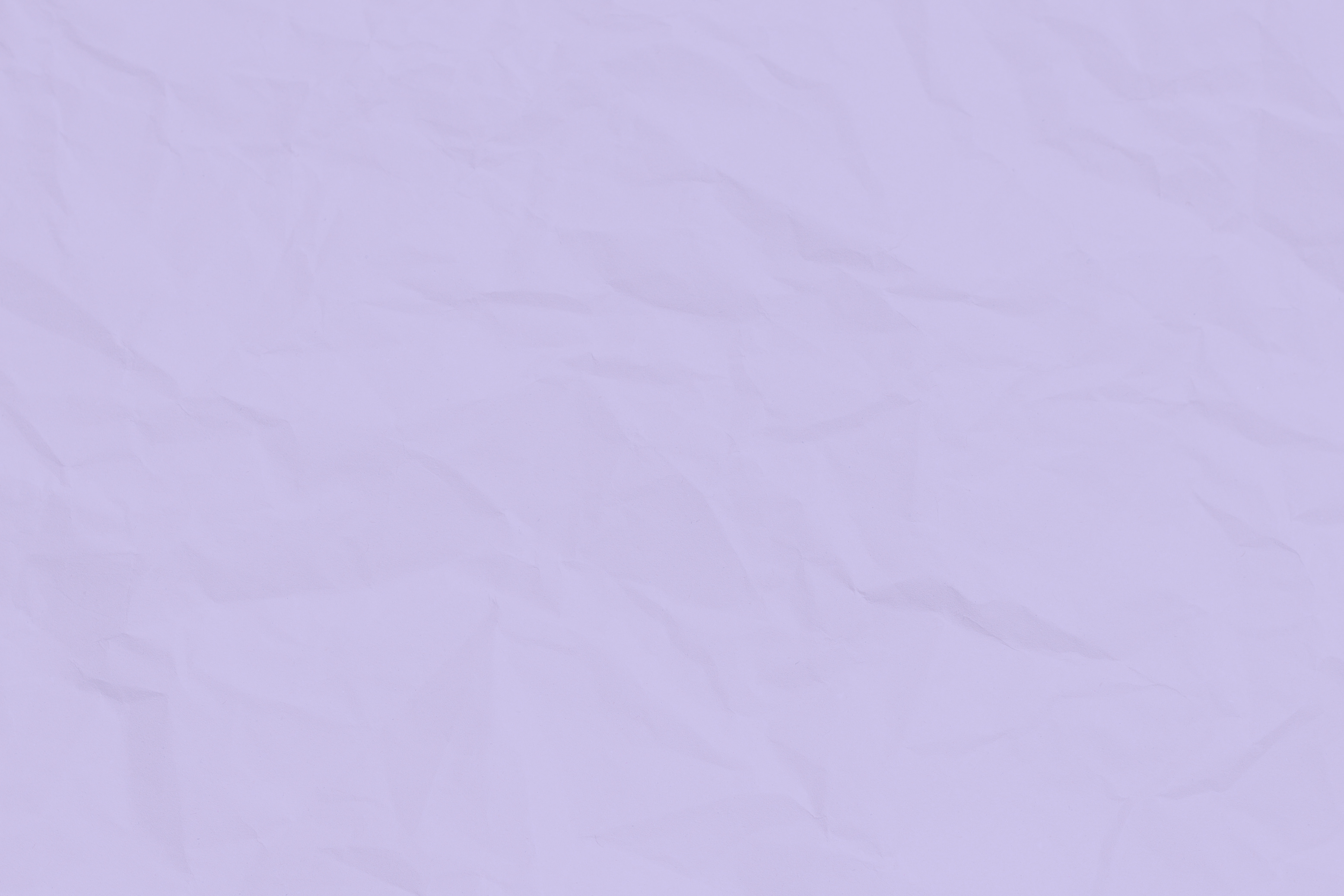 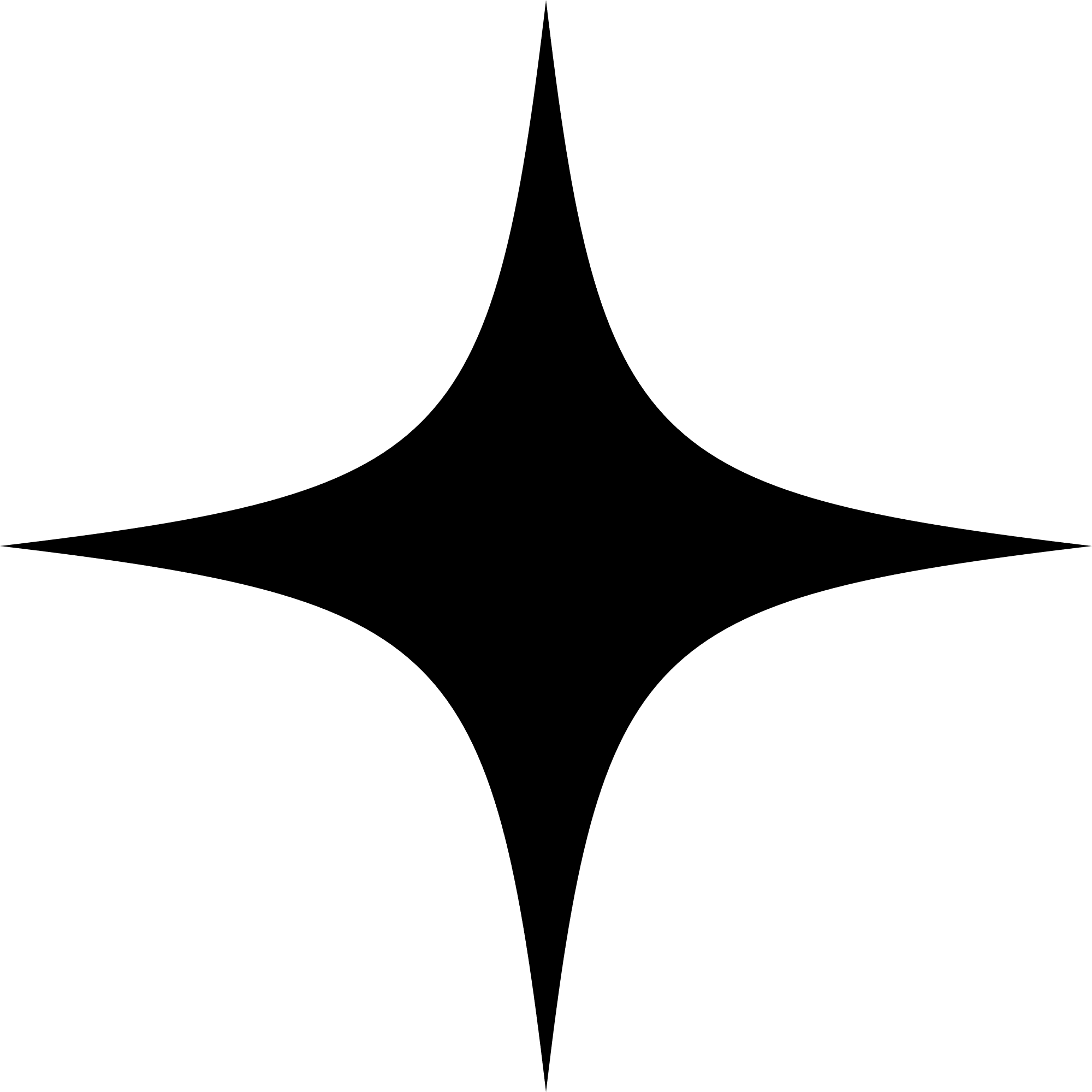 DẶN DÒ VỀ NHÀ
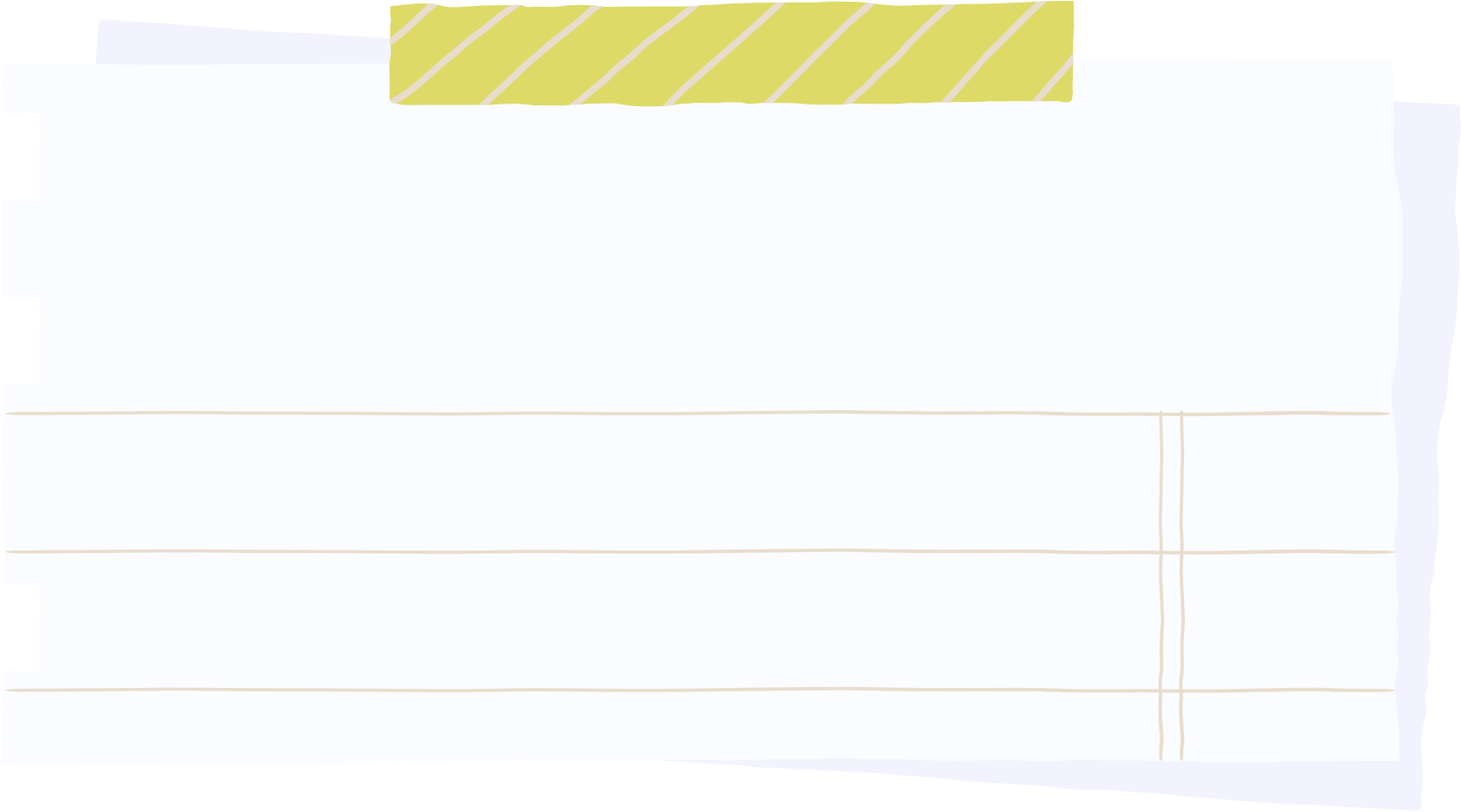 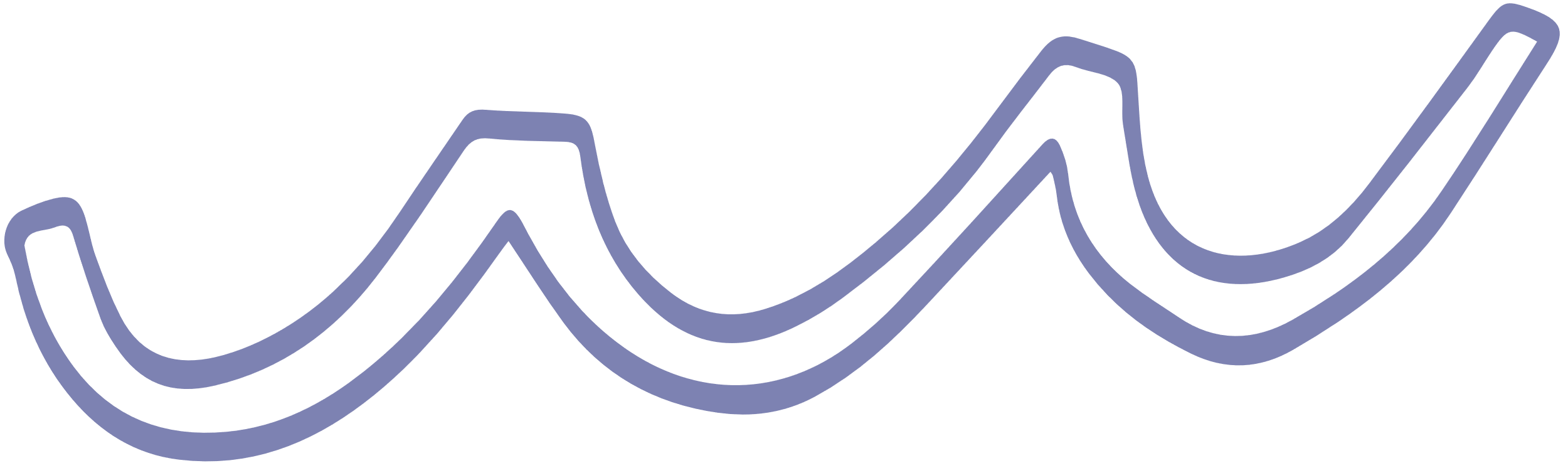 Ôn lại cách đặt tính và thực hiện chia số có hai hoặc ba chữ số cho số có một chữ số trong phạm vi 1000 (chia hết và chia có dư).
Tìm hiểu các tình huống gắn với thực tế dựa trên phép chia đã học và đố mọi người.
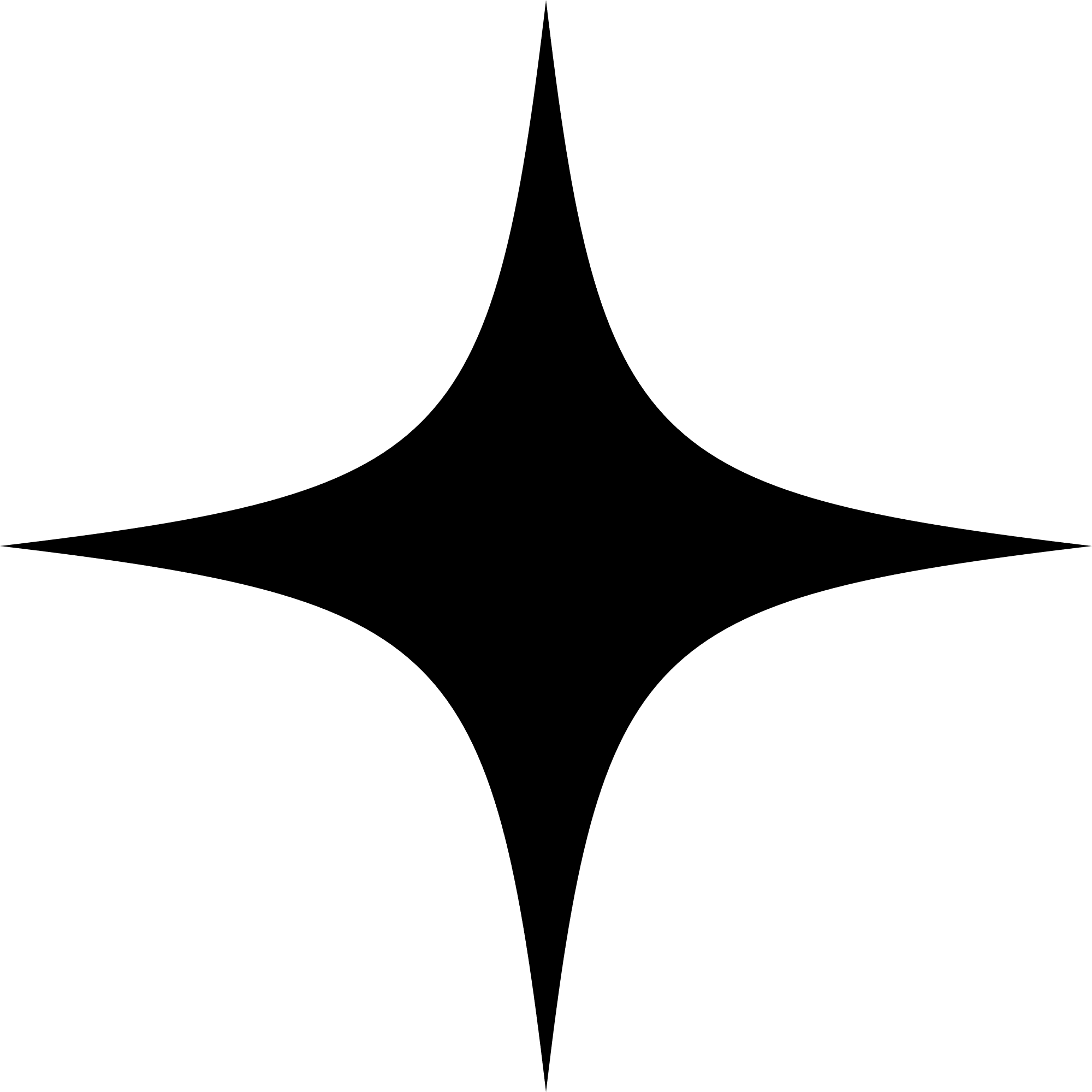 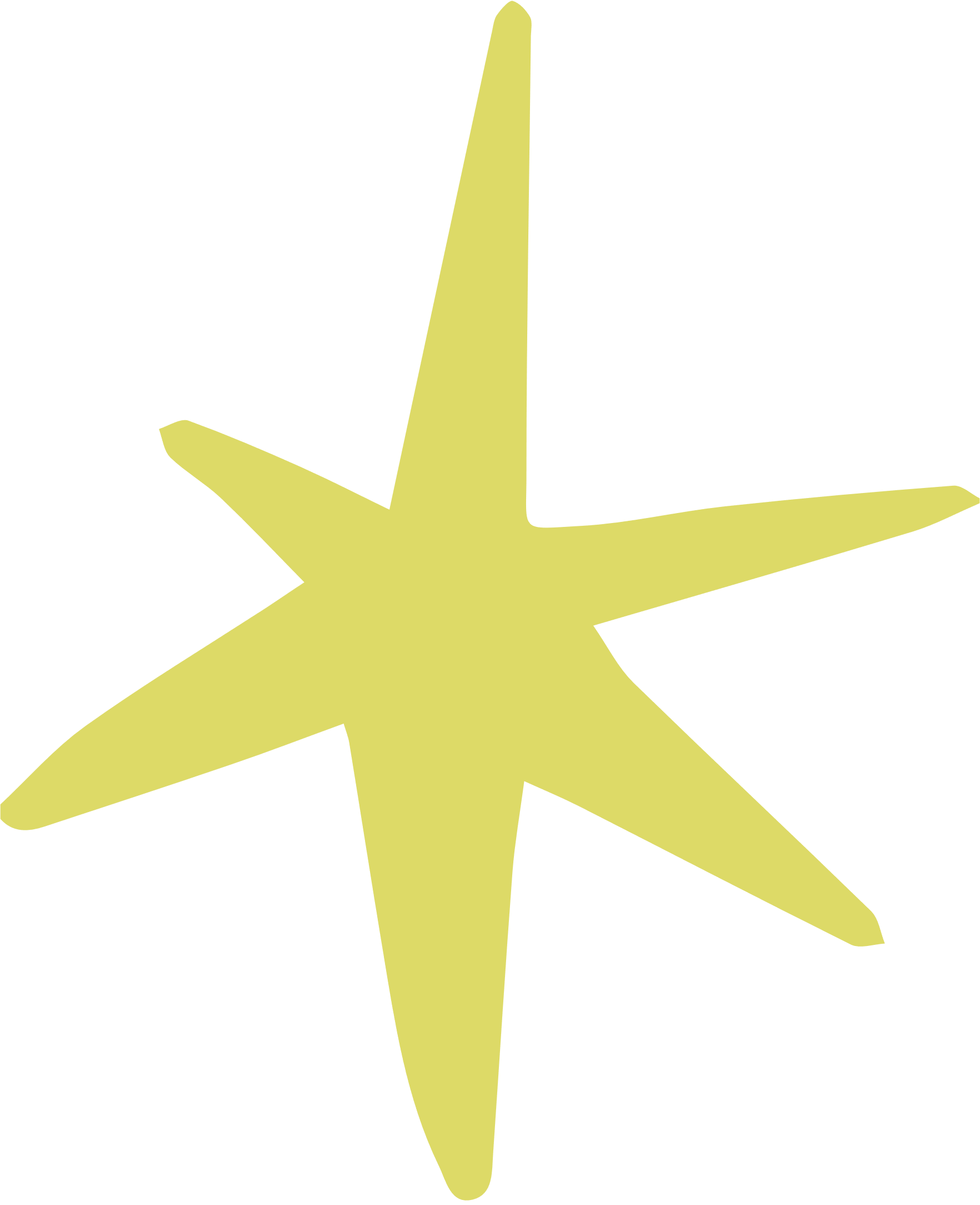 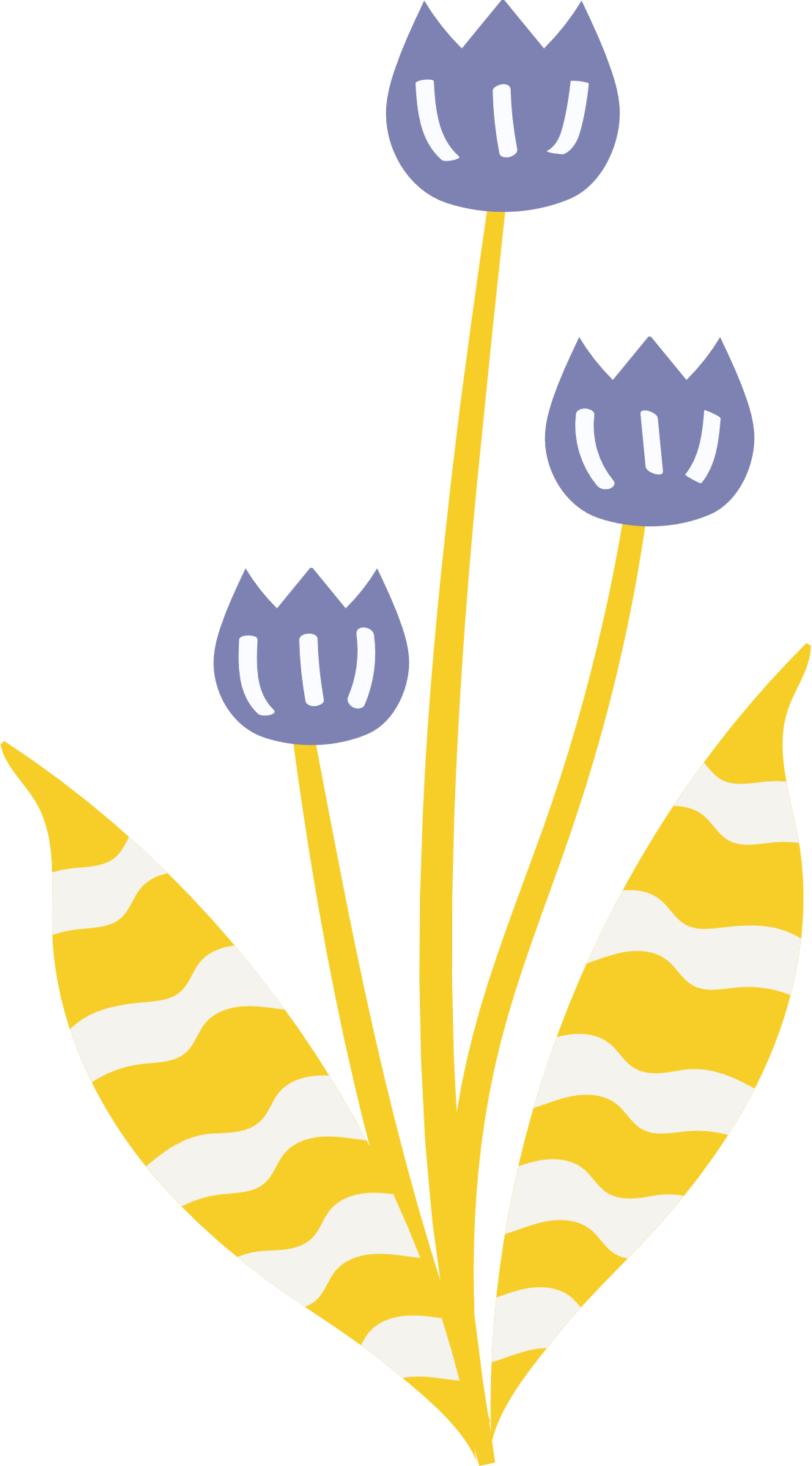 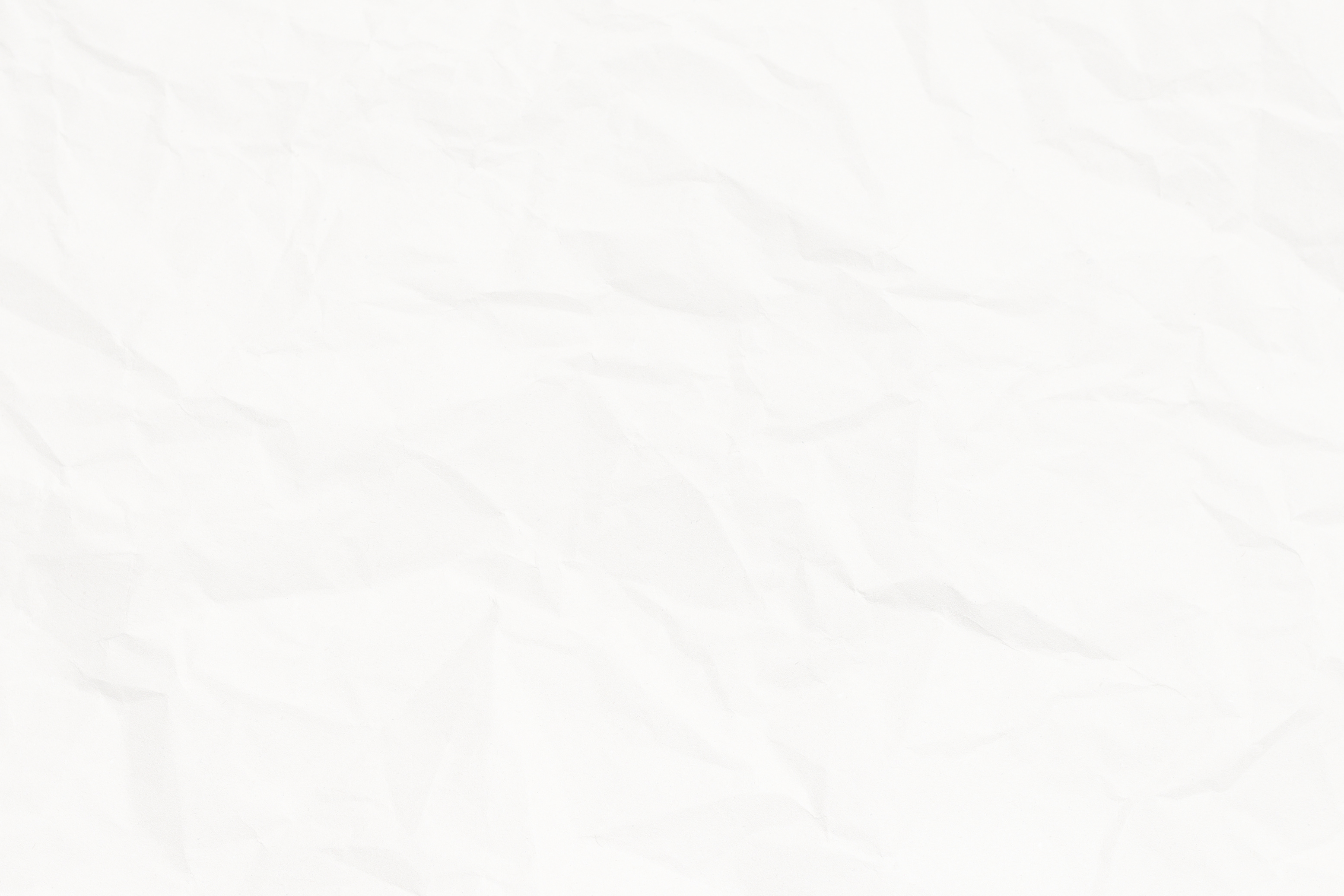 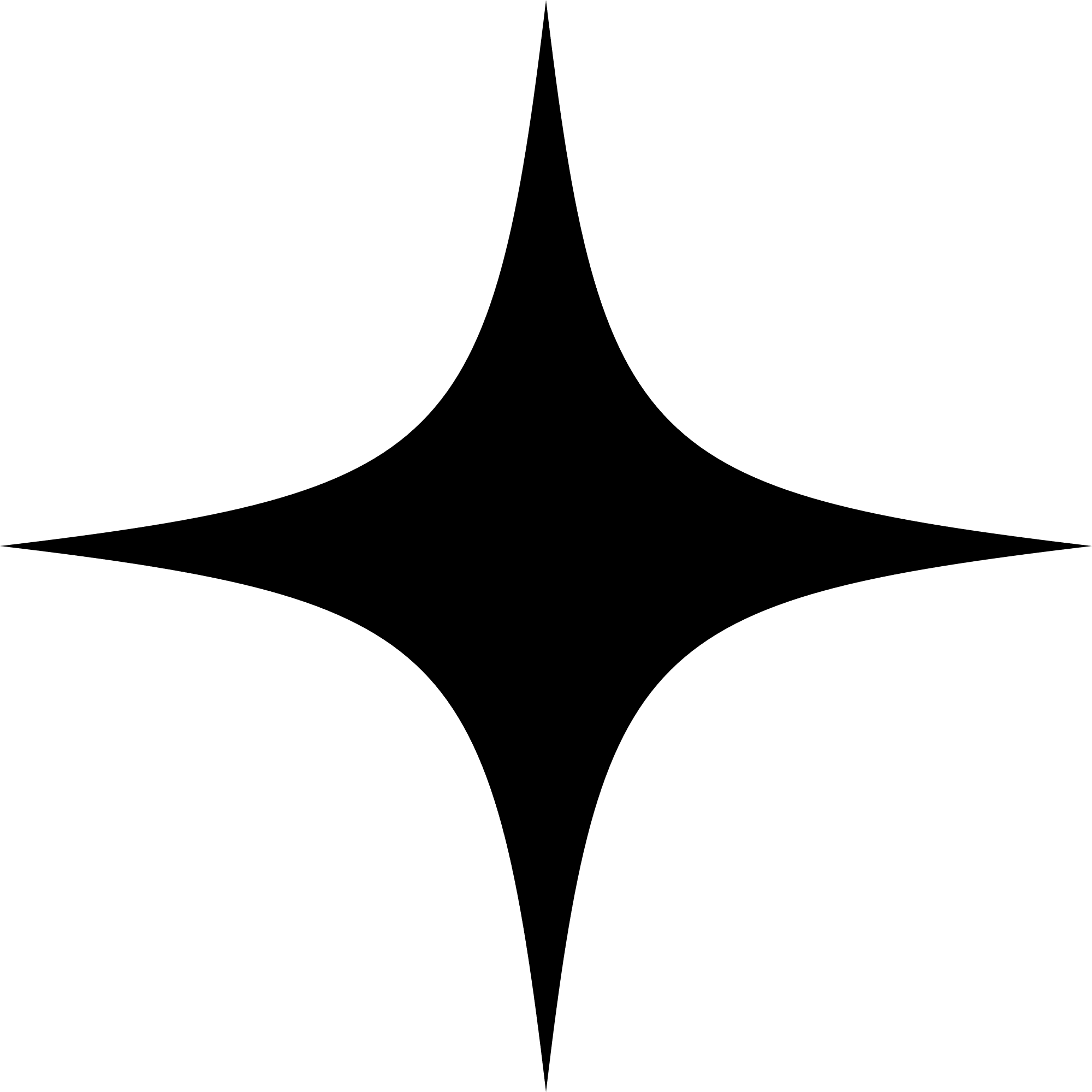 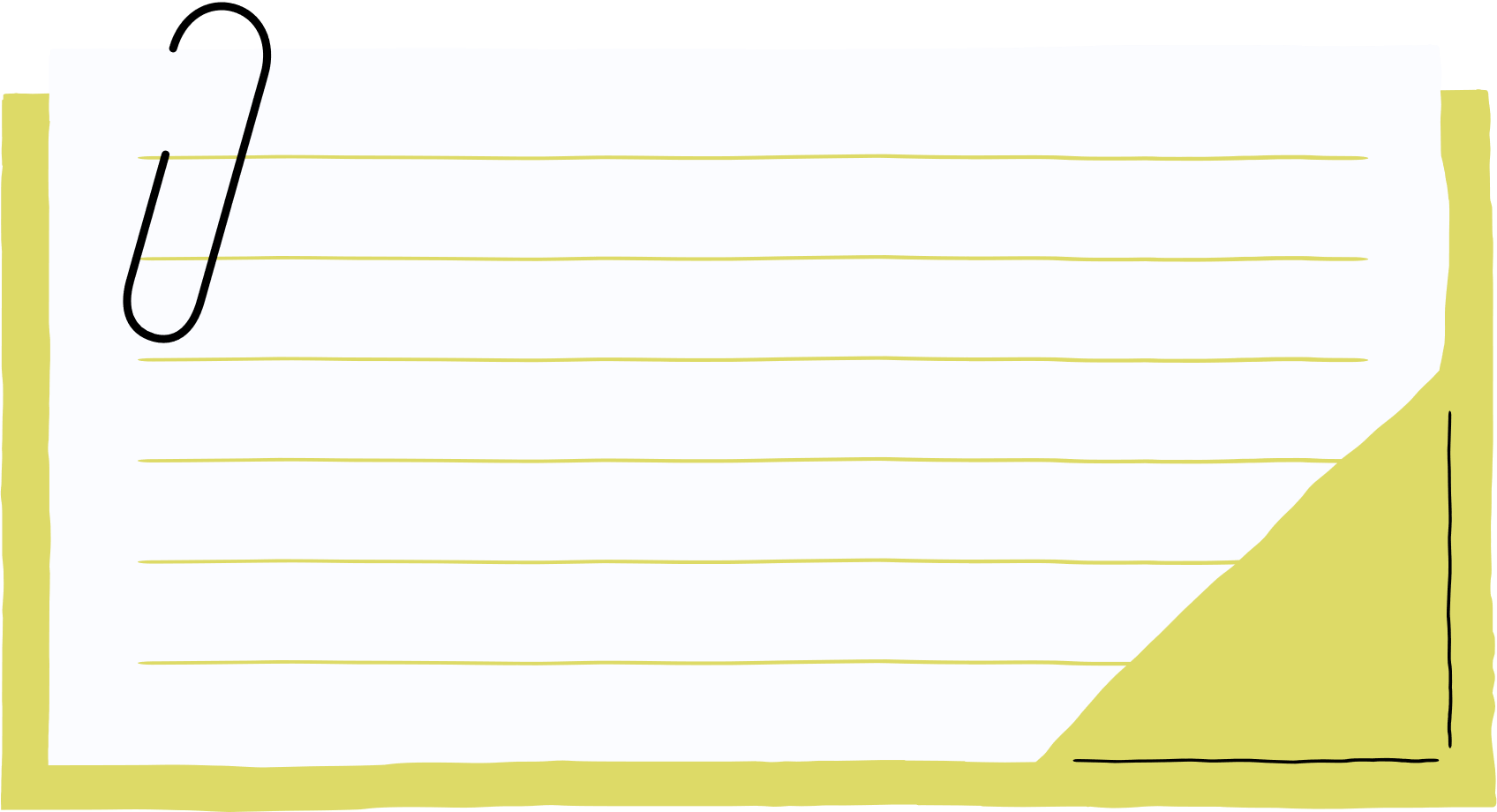 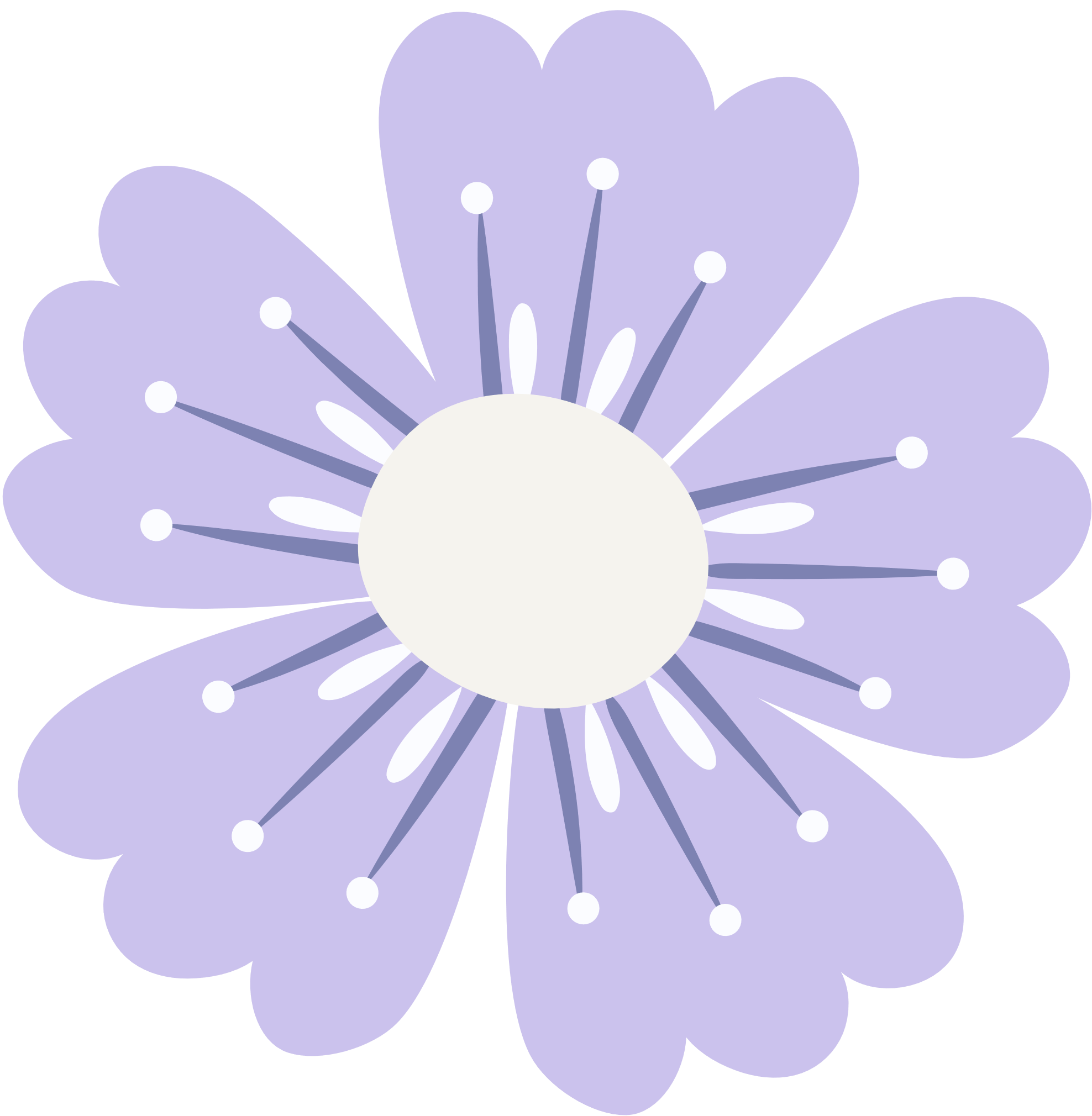 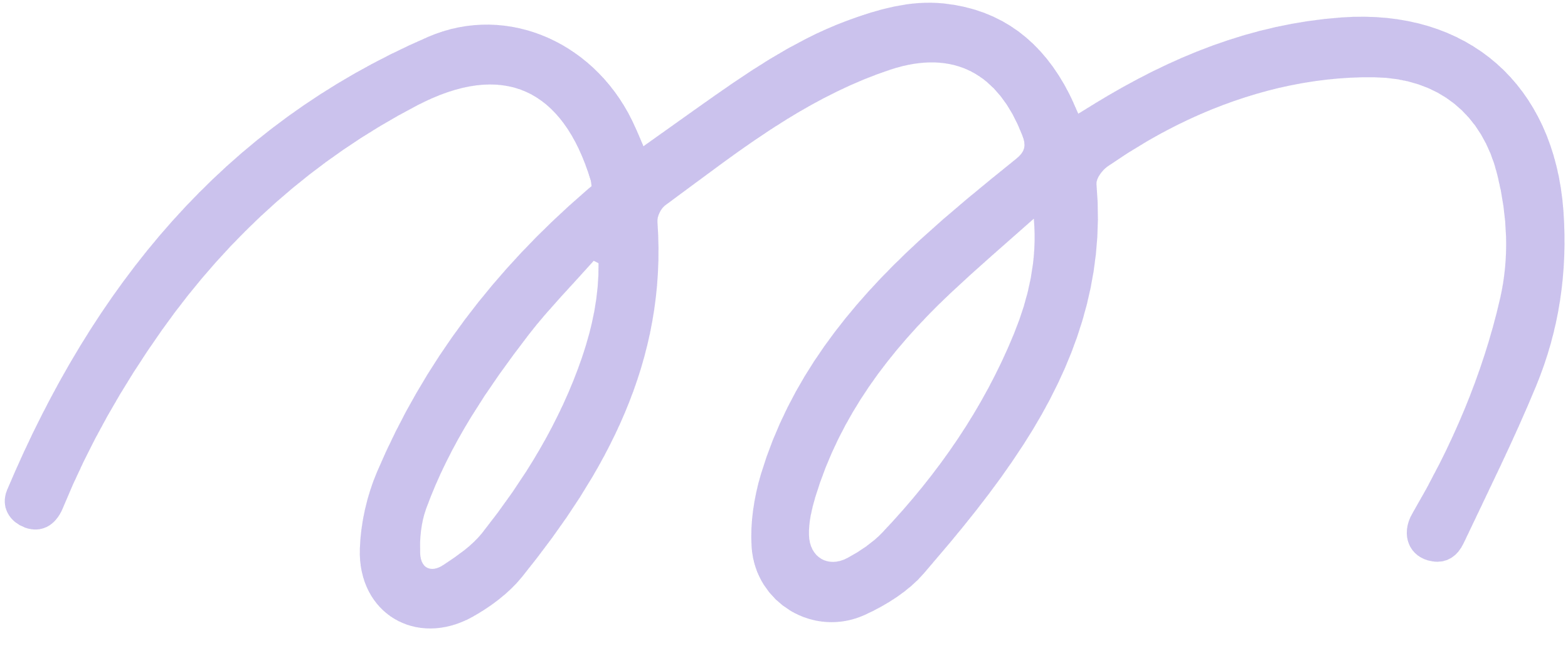 HẸN GẶP LẠI CÁC EM TRONG BUỔI HỌC SẮP TỚI
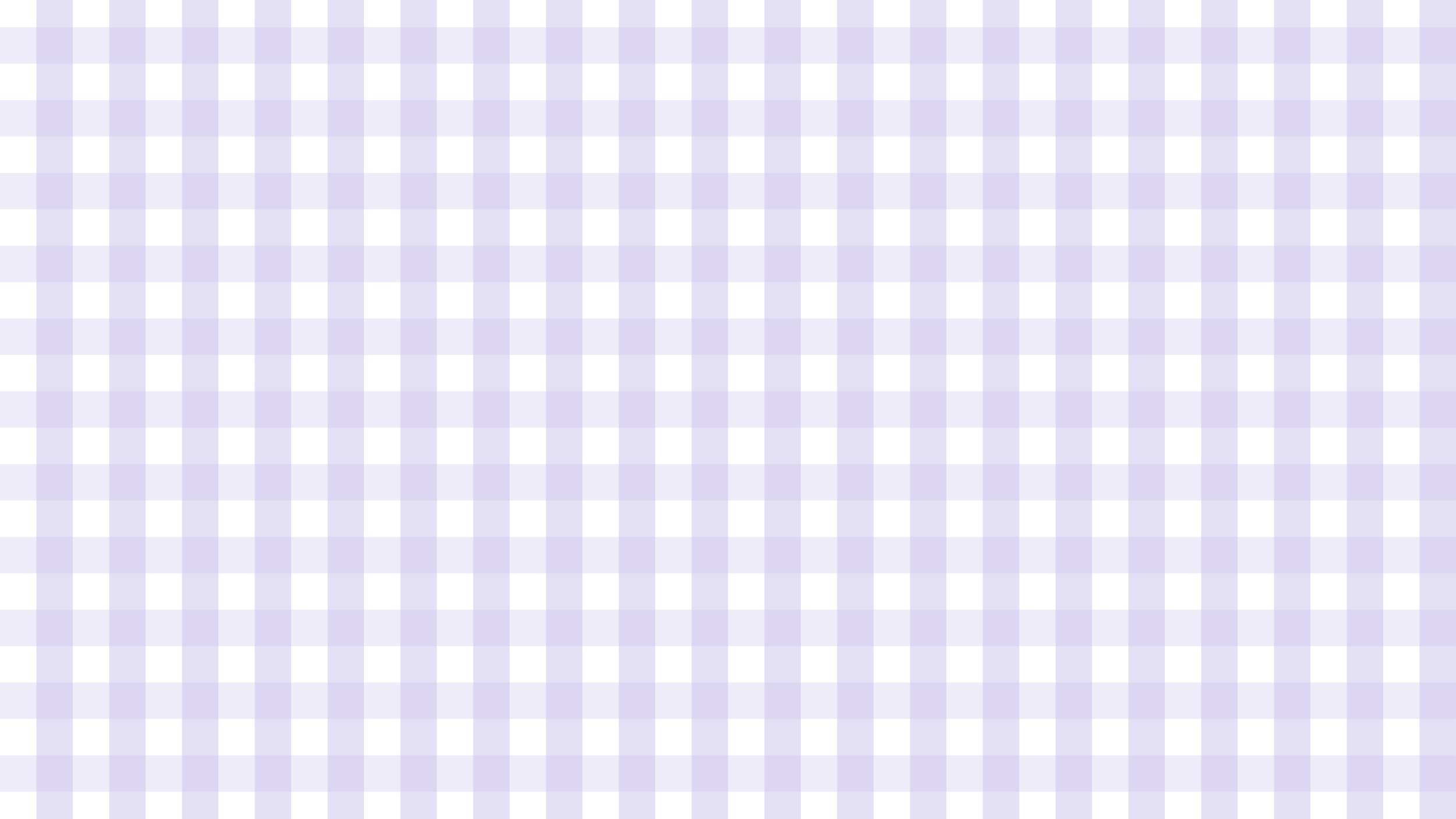 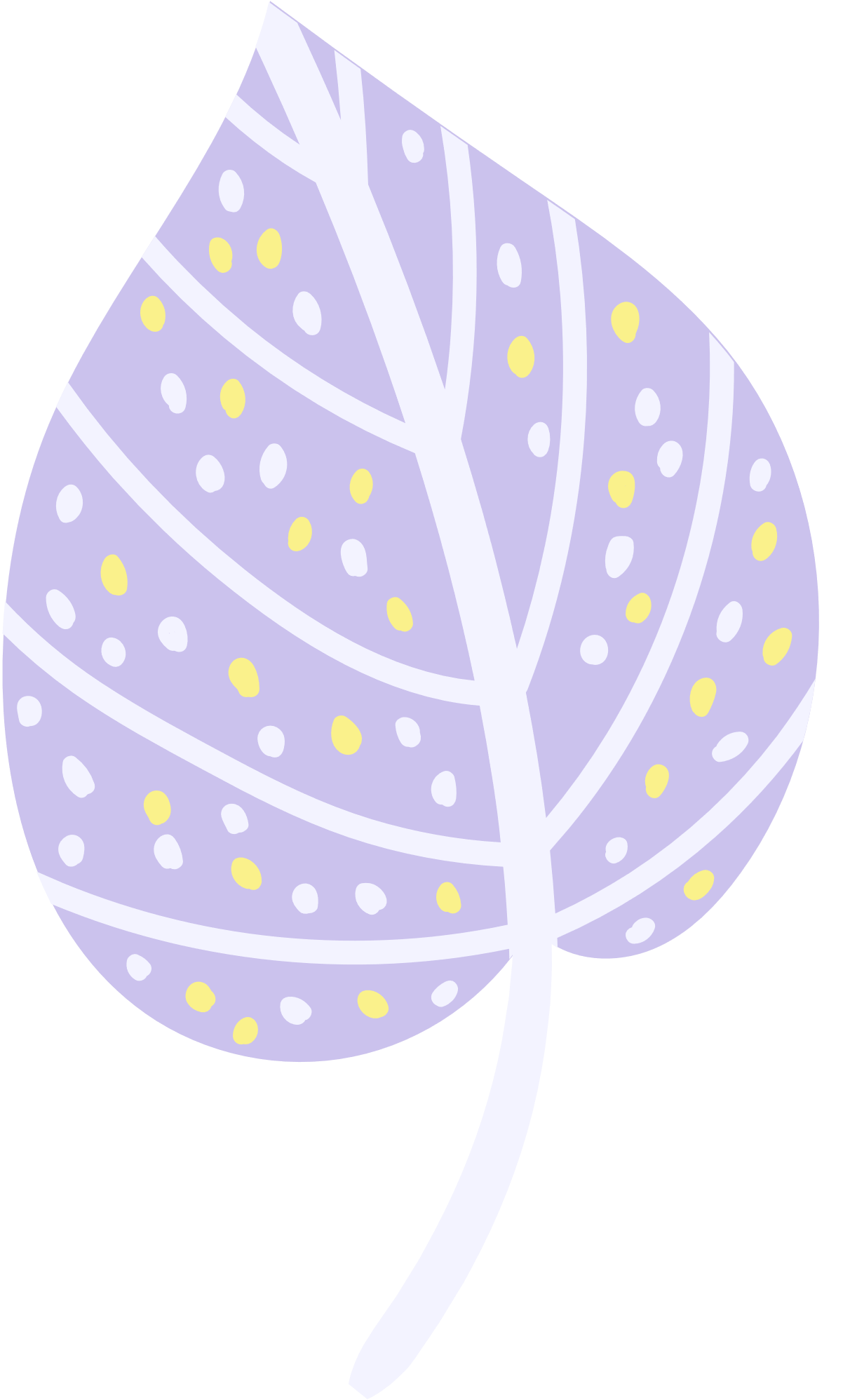 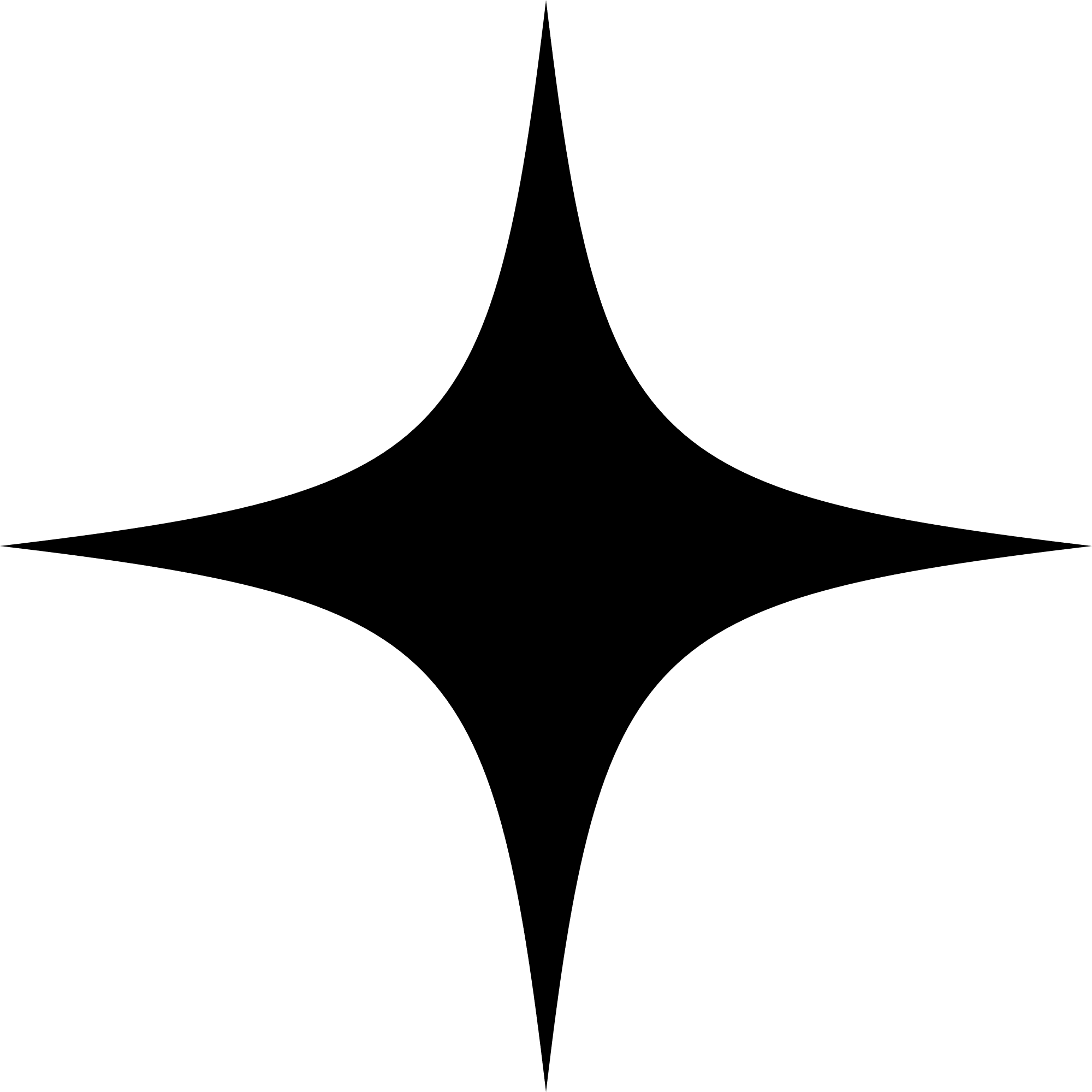